Old Spec Q’s
Coordinate Geometry
with Circles
Practice A (i)
SAM (i)
Practice A (ii)
SAM (ii)
SAM (iii)
Practice B (i)
2018 (i)
Practice B (ii)
Practice C (i)
2018 (ii)
Practice C (ii)
Practice D
Practice A
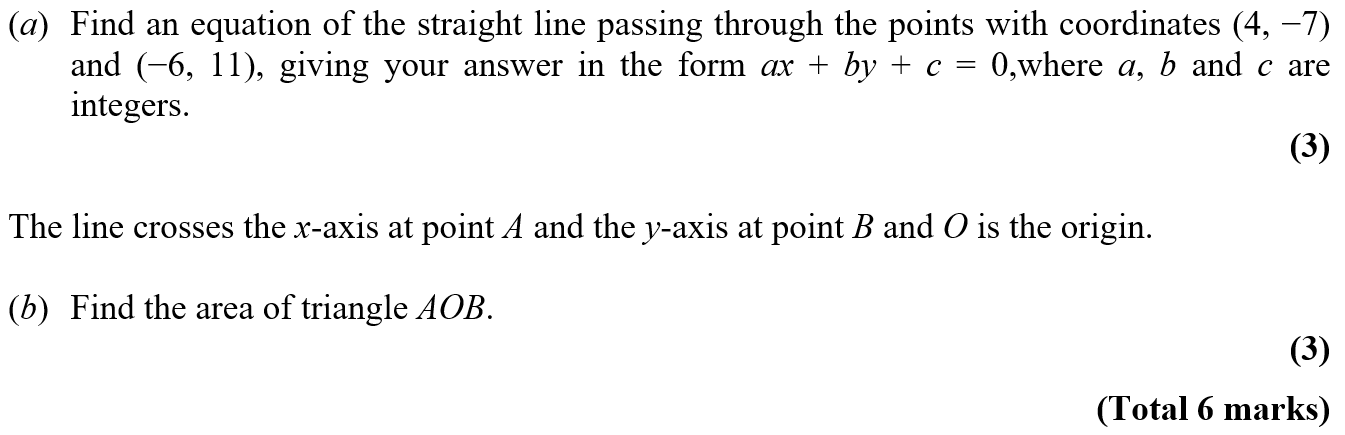 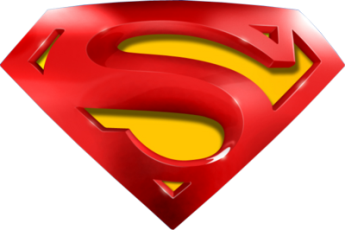 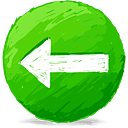 Practice A
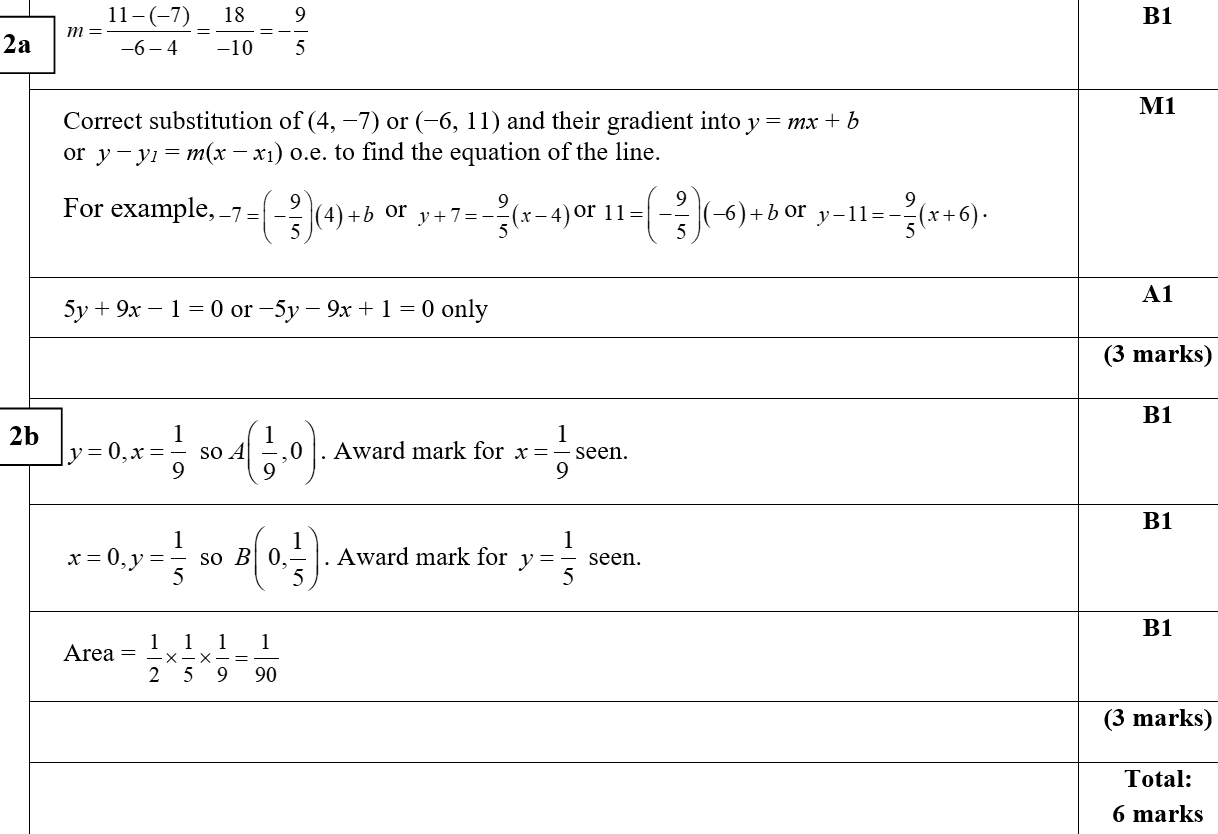 A
B
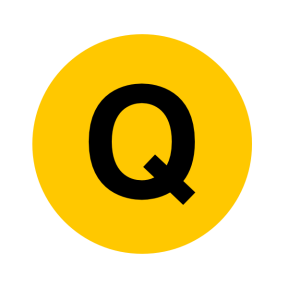 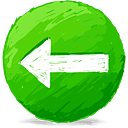 Practice A
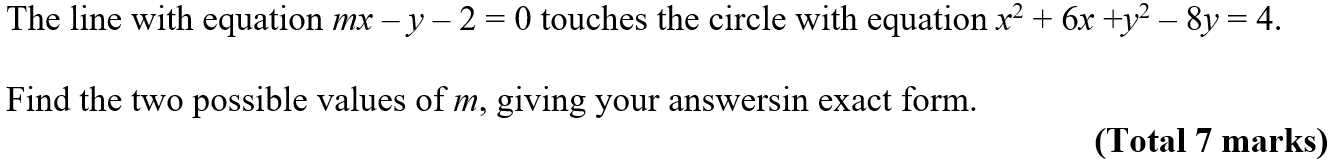 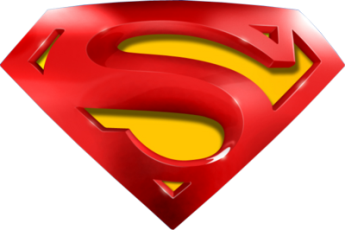 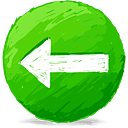 Practice A
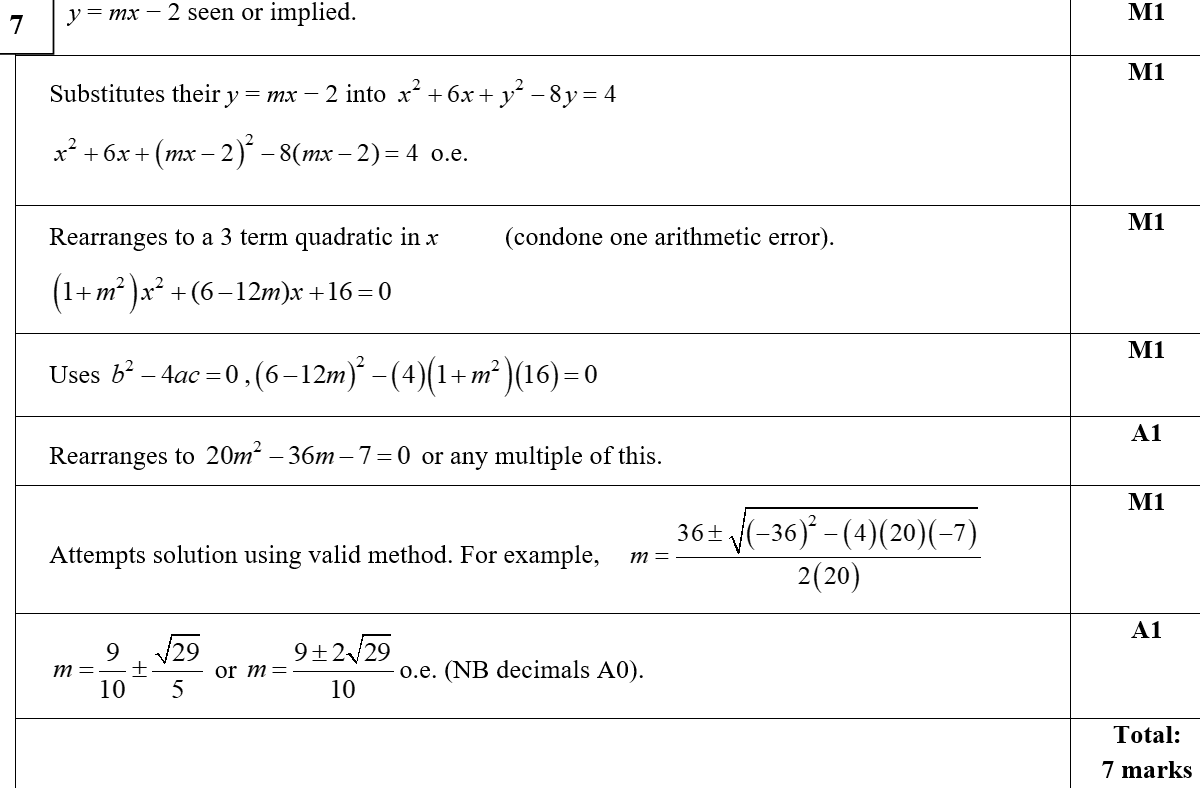 A
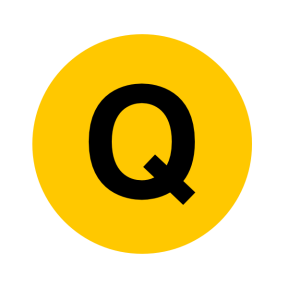 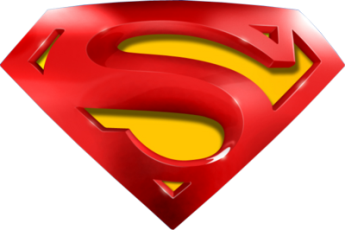 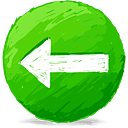 Practice A
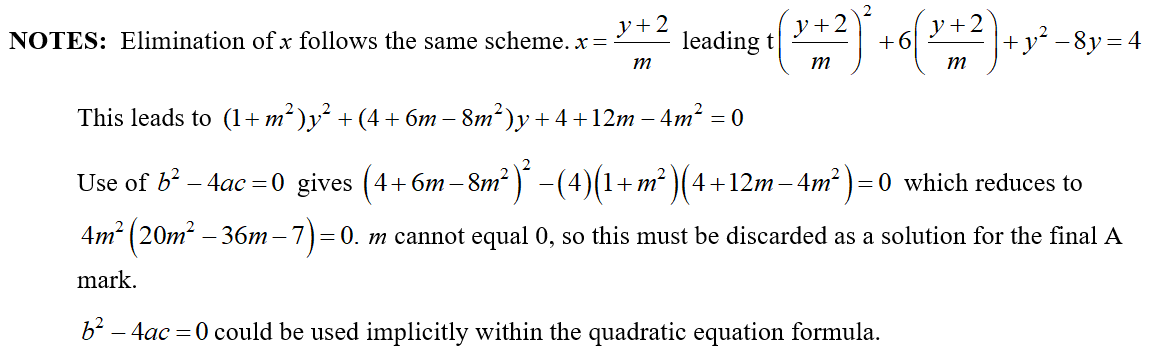 A notes
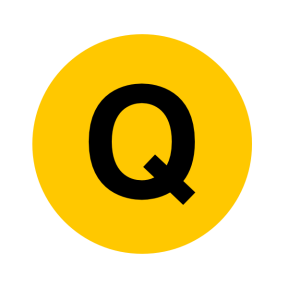 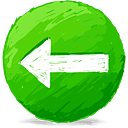 Practice B
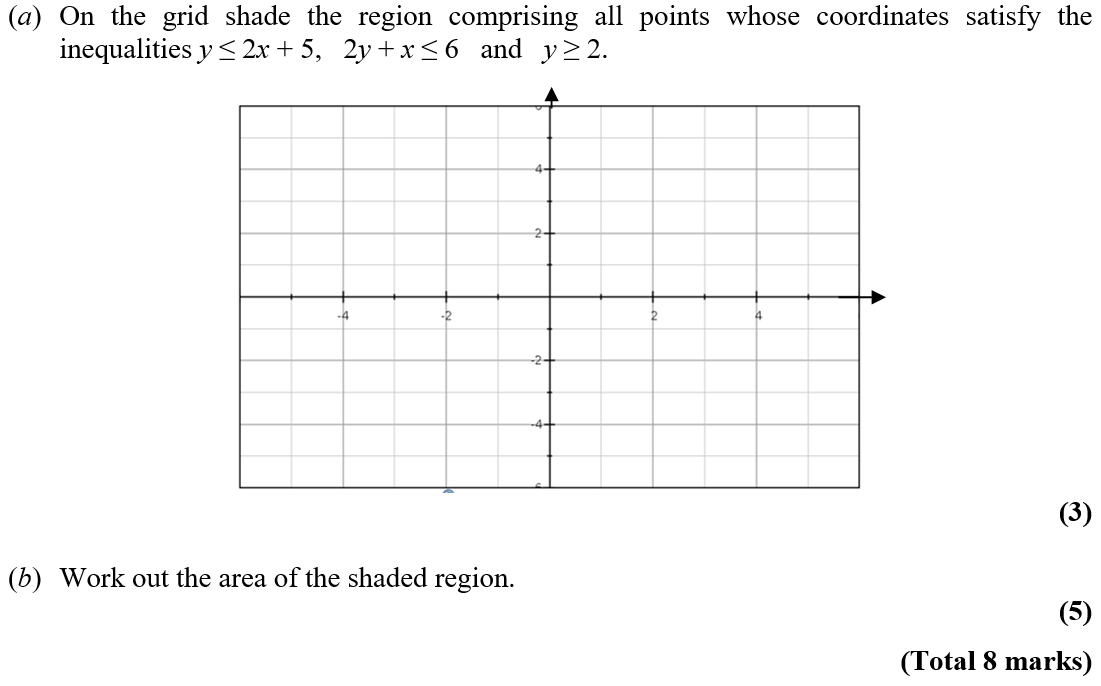 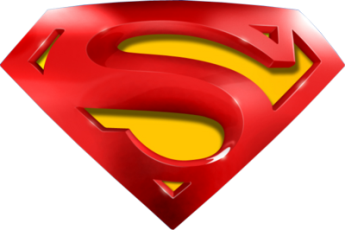 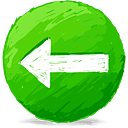 Practice B
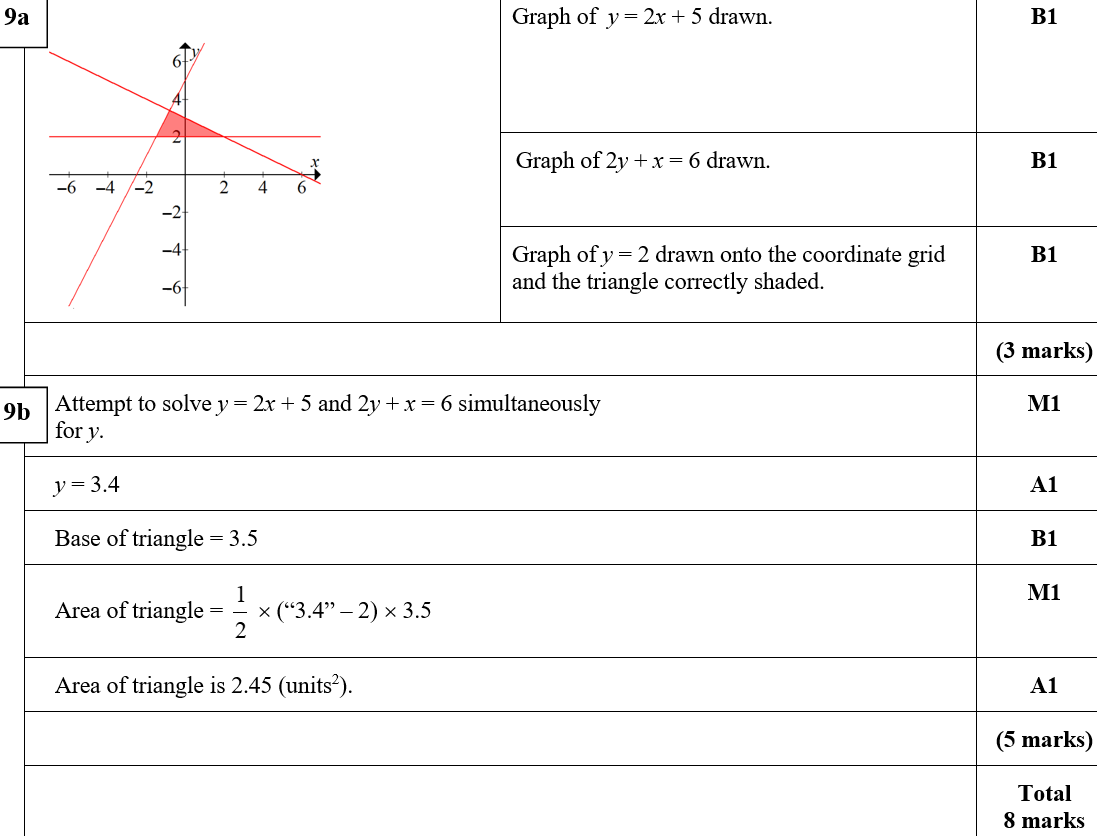 A
B
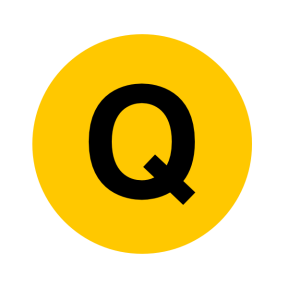 B notes
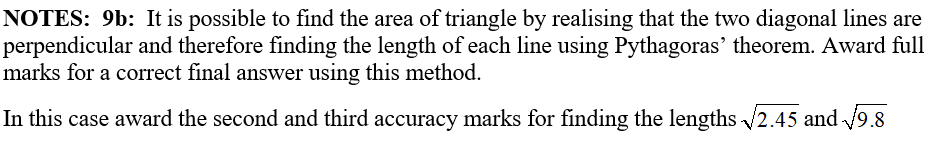 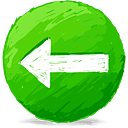 Practice B
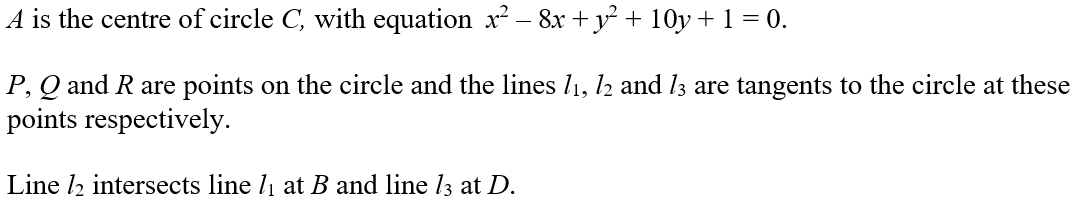 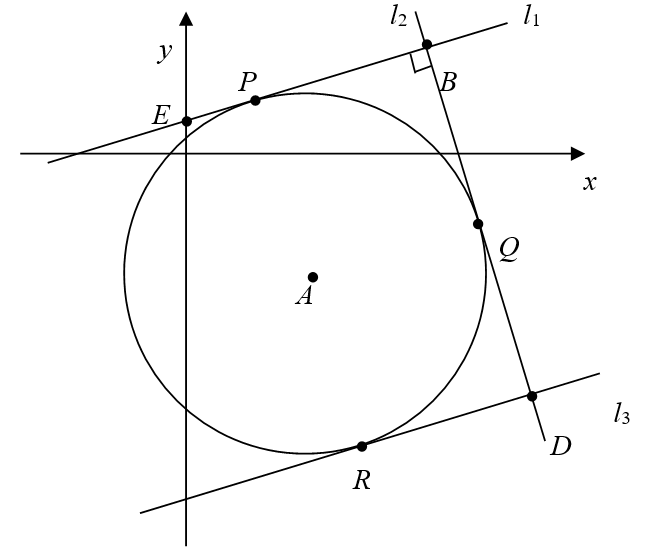 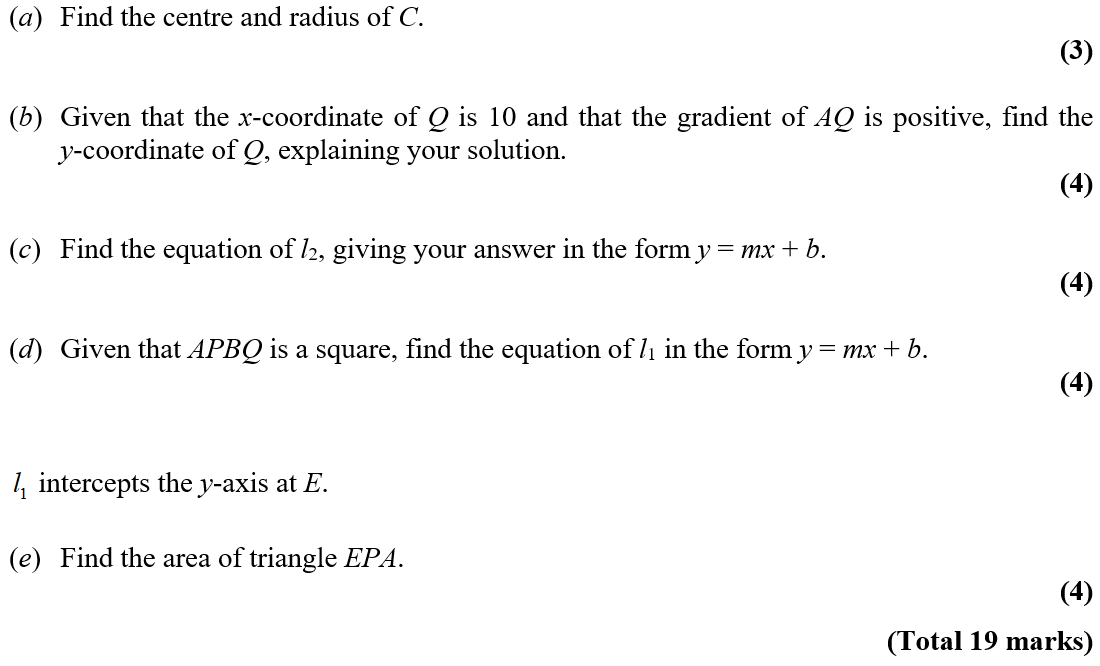 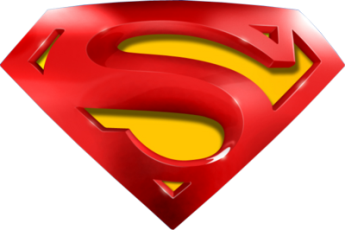 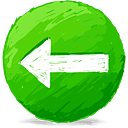 Practice B
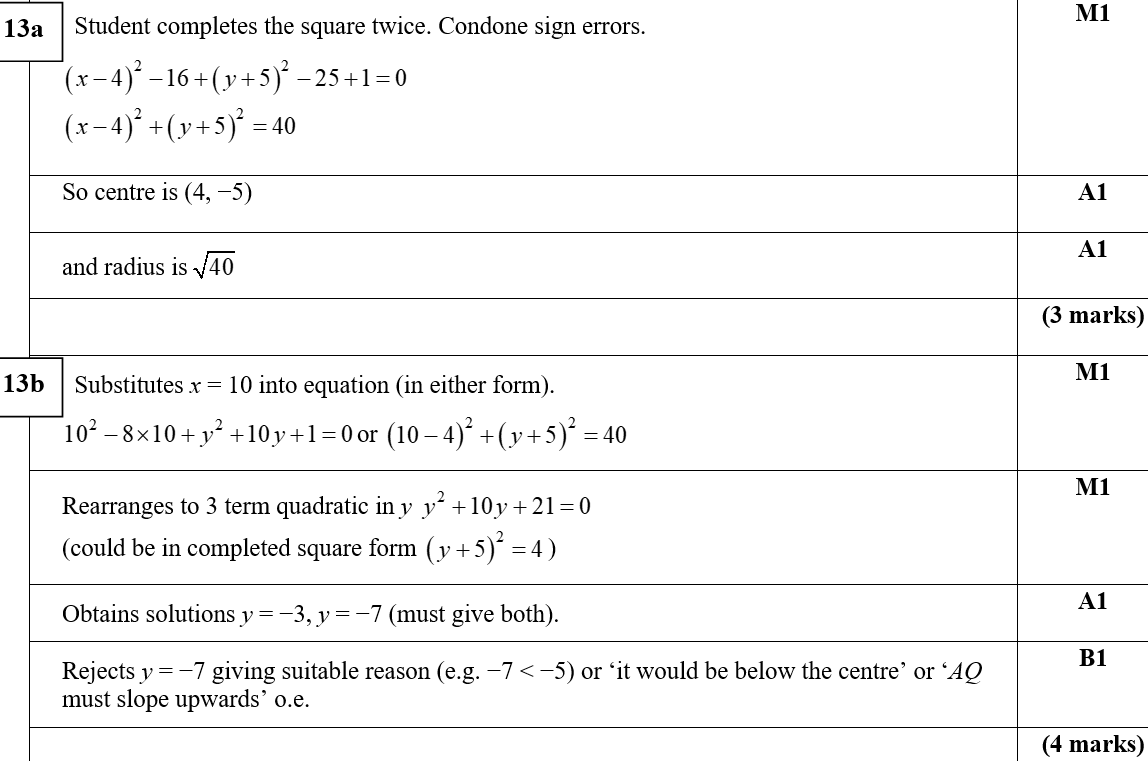 A
B
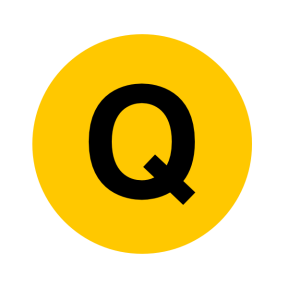 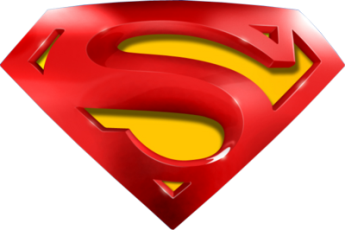 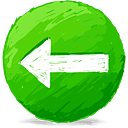 Practice B
C
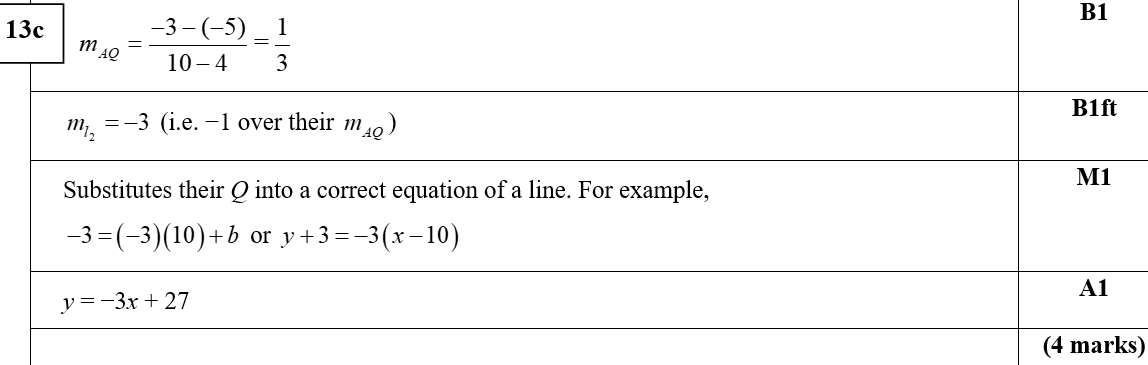 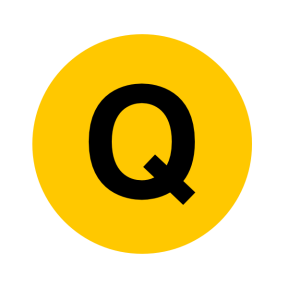 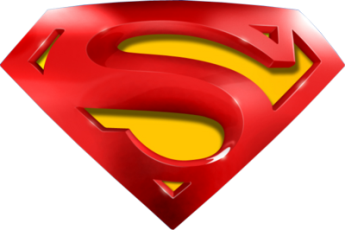 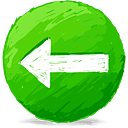 Practice B
D
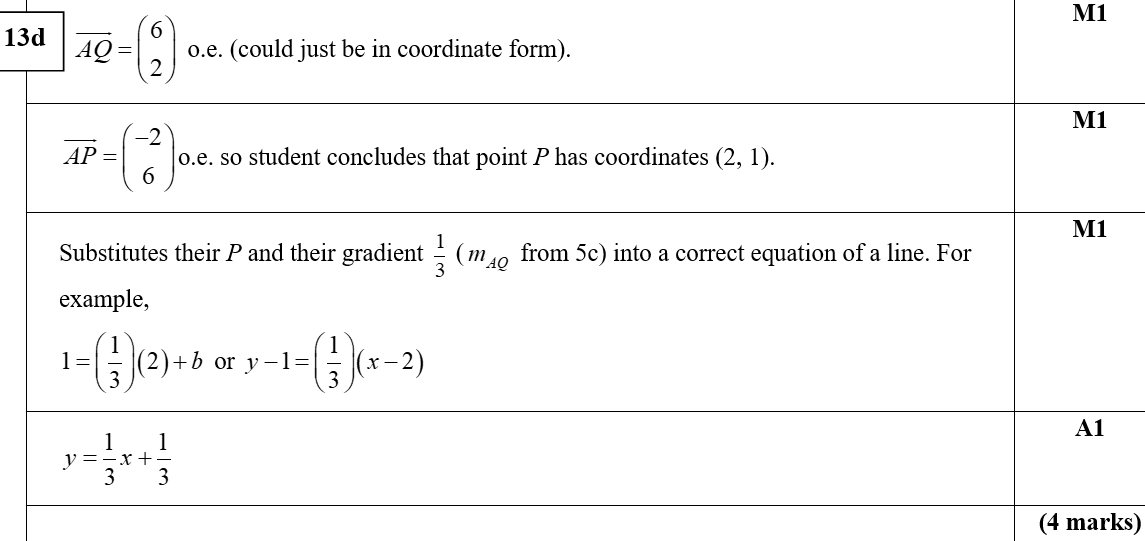 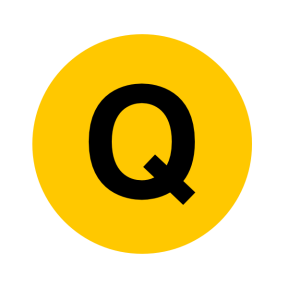 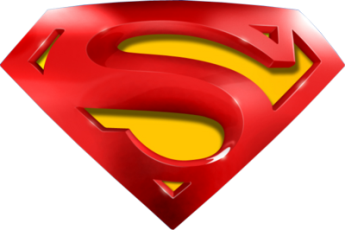 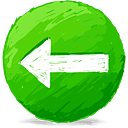 Practice B
E
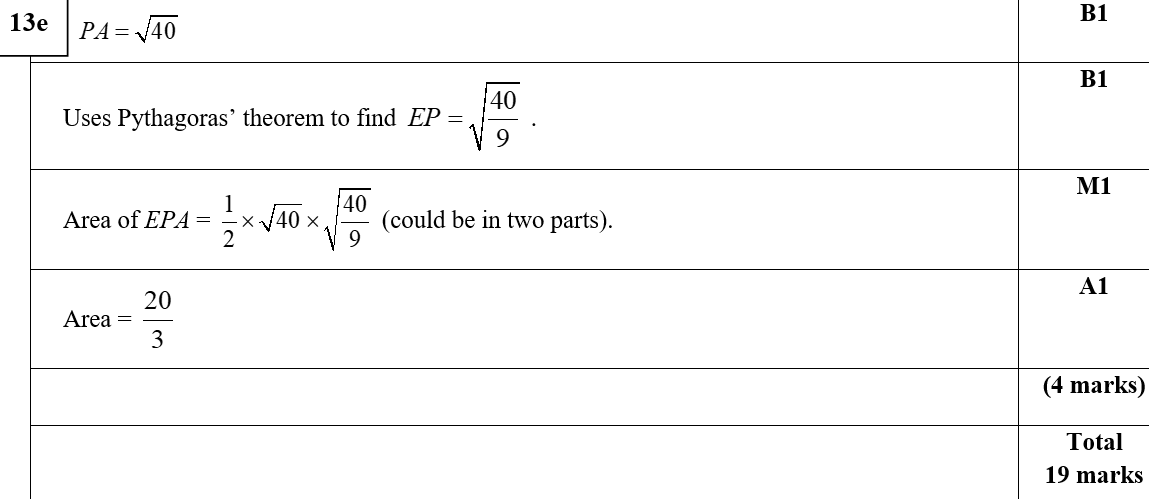 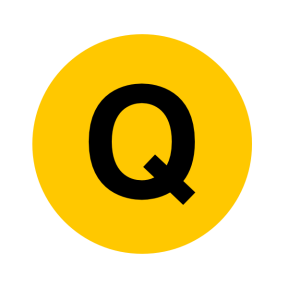 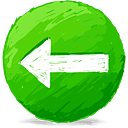 Practice C
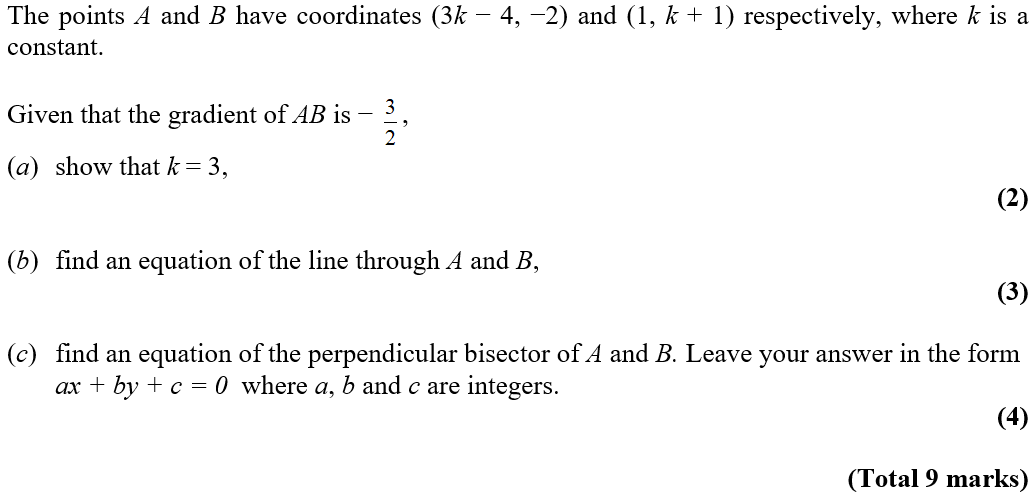 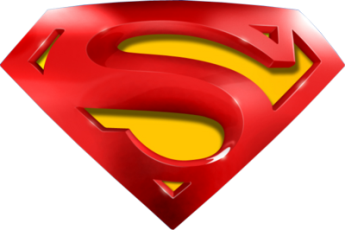 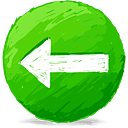 Practice C
A
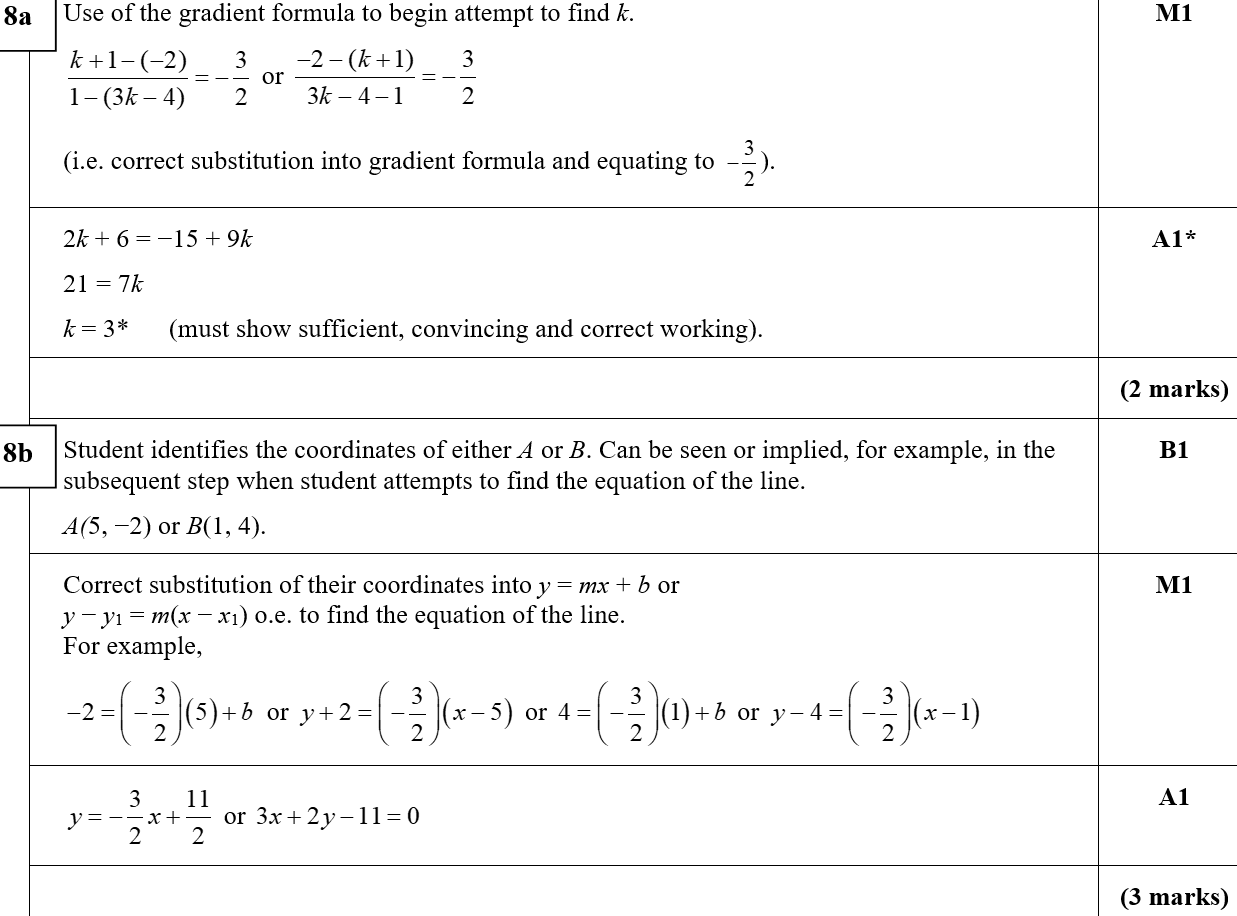 B
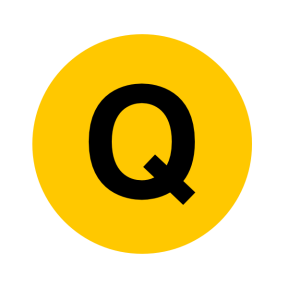 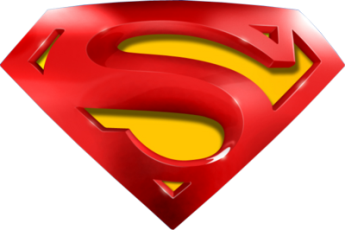 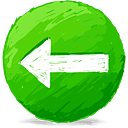 Practice C
A
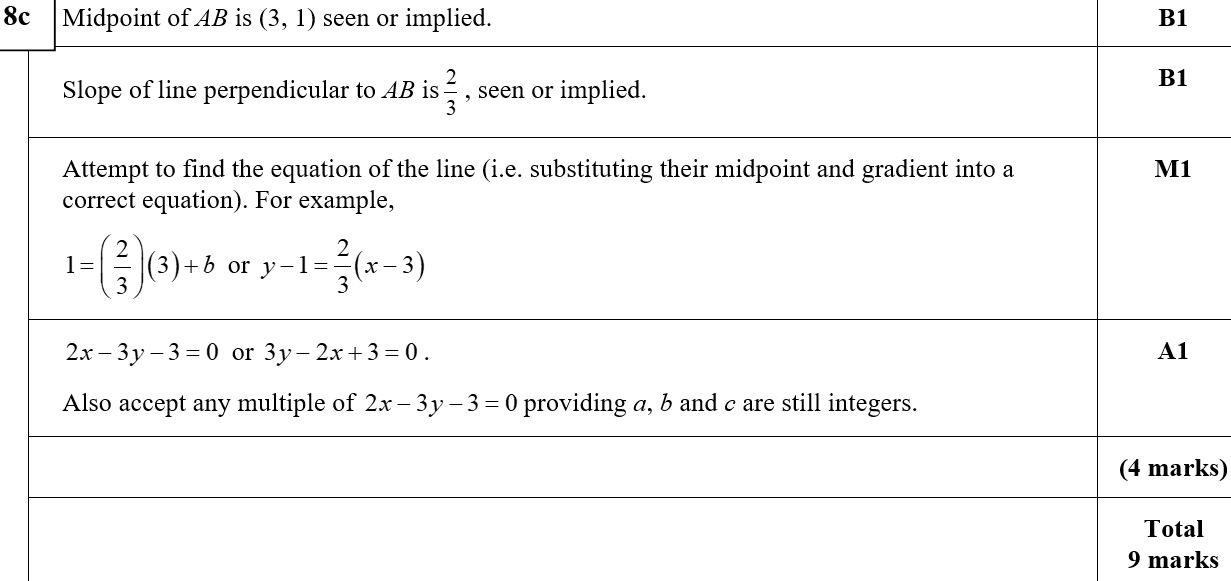 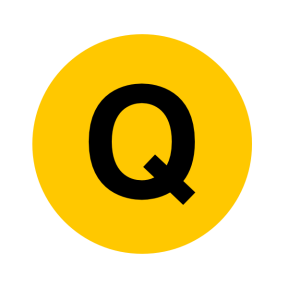 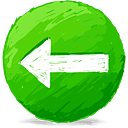 Practice C
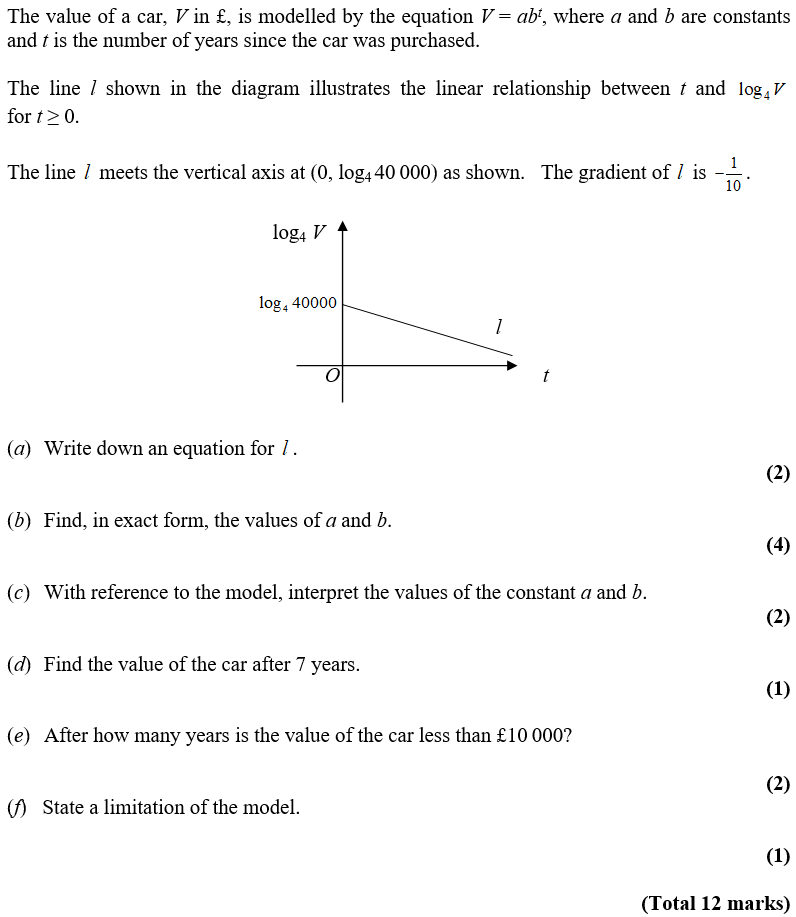 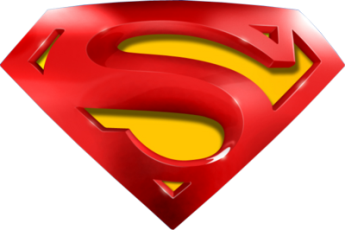 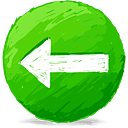 Practice C
A
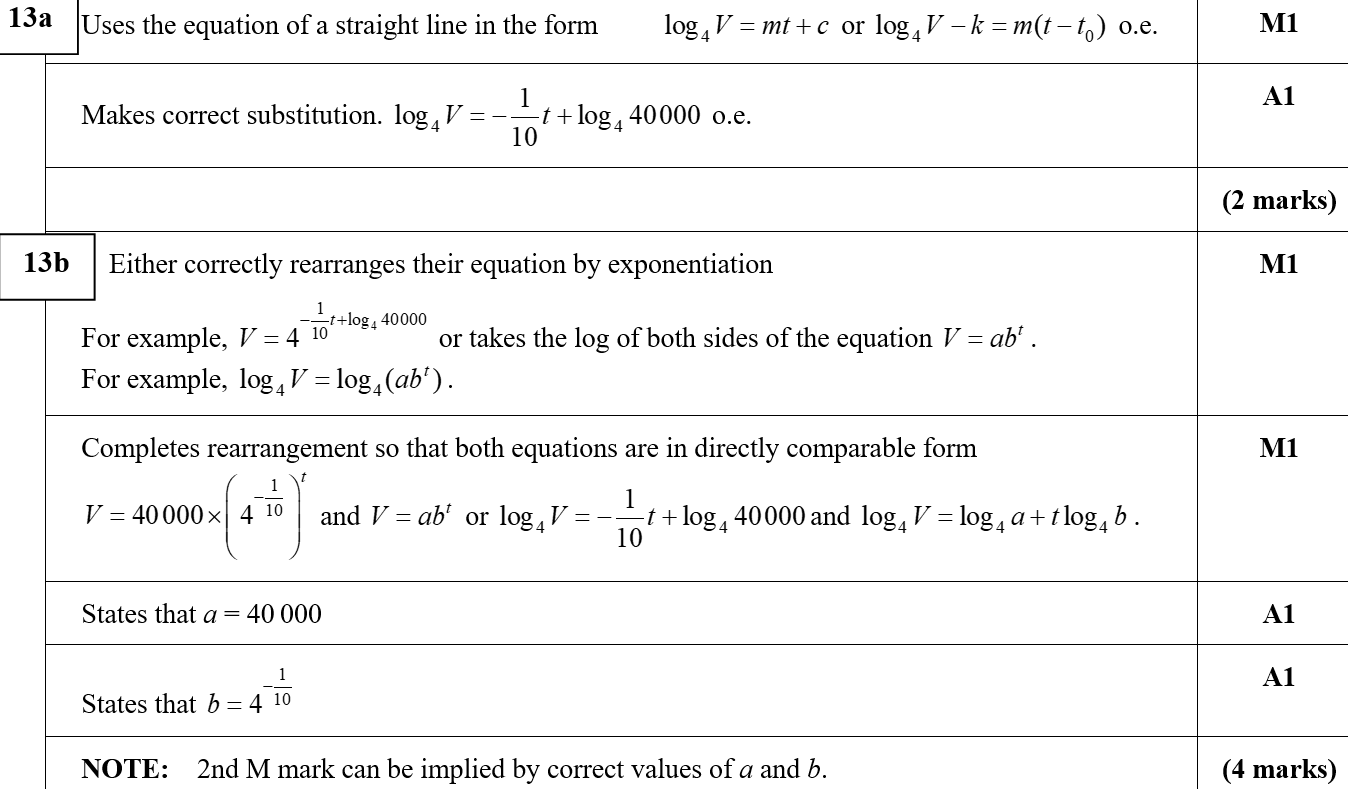 B
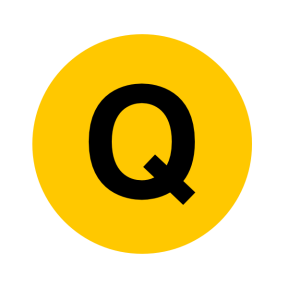 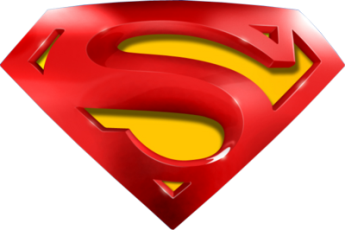 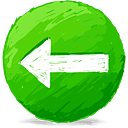 Practice C
C
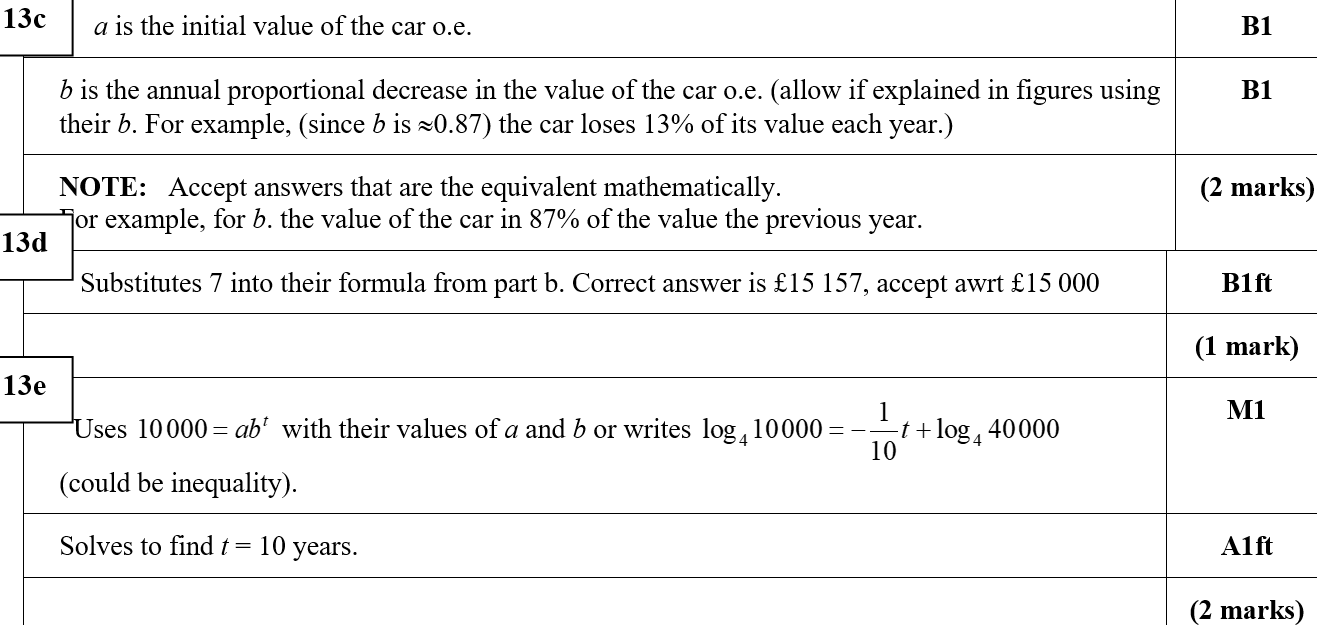 D
C notes
E
F
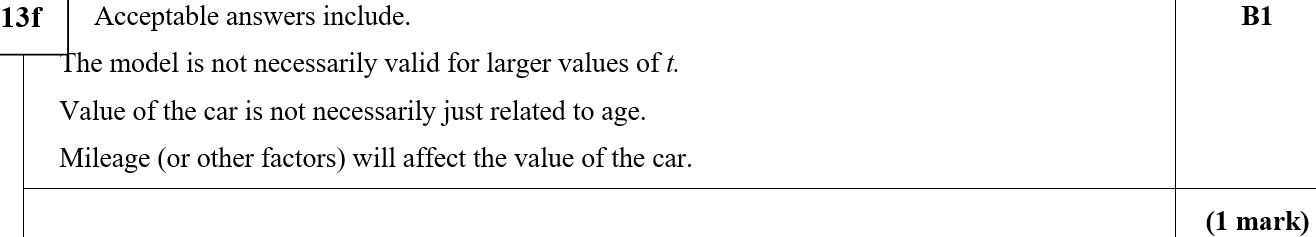 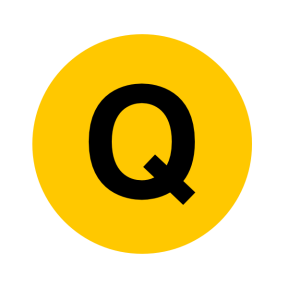 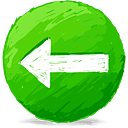 Practice D
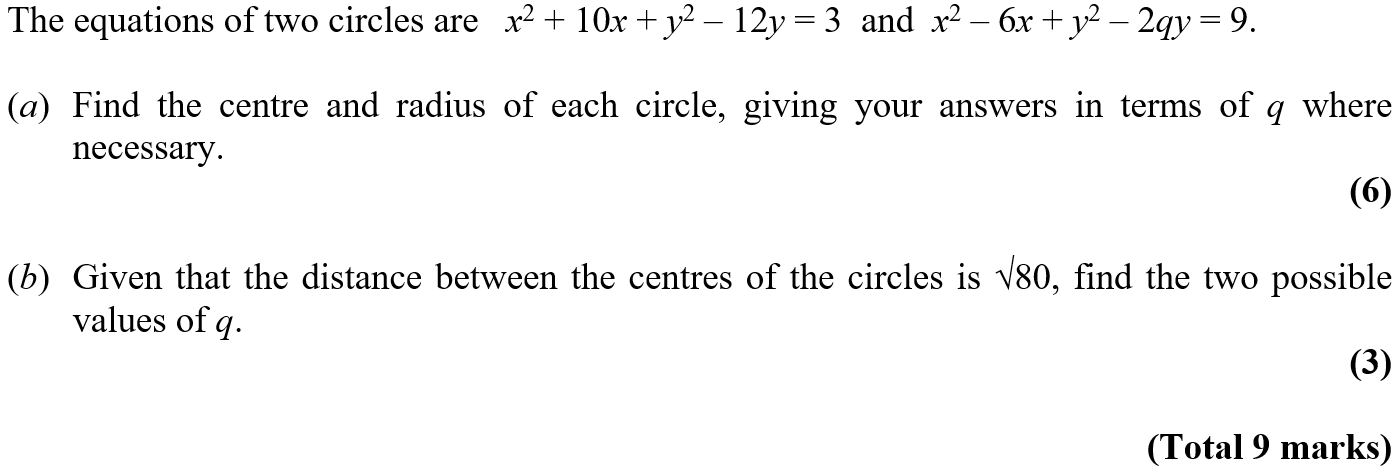 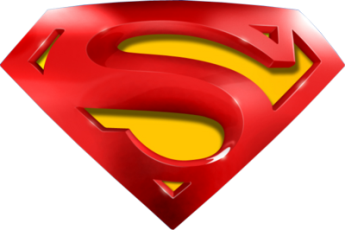 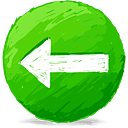 Practice D
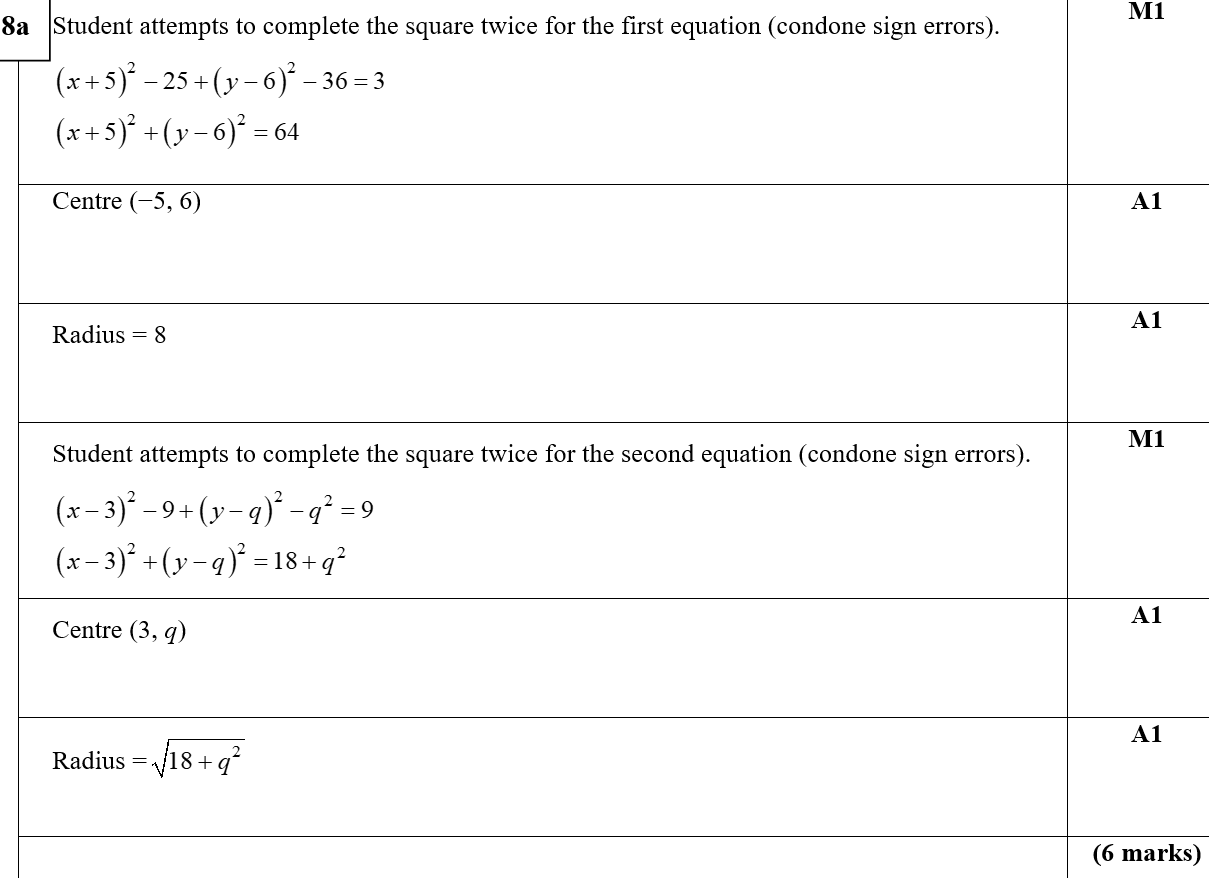 A
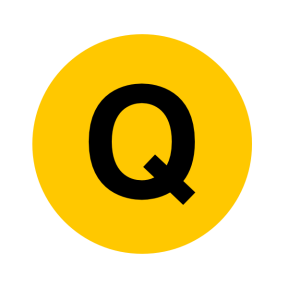 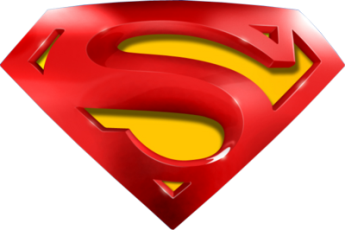 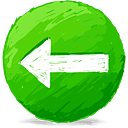 Practice D
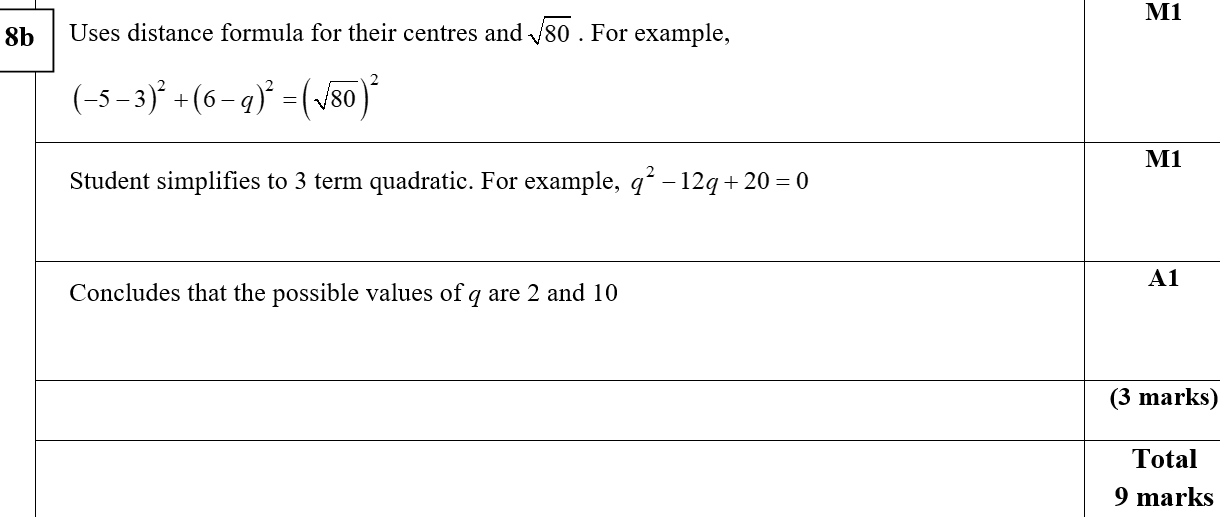 B
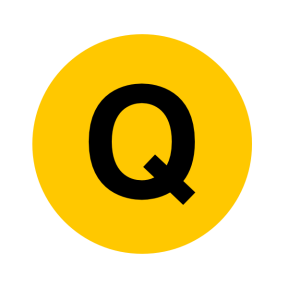 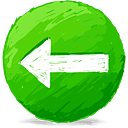 SAM
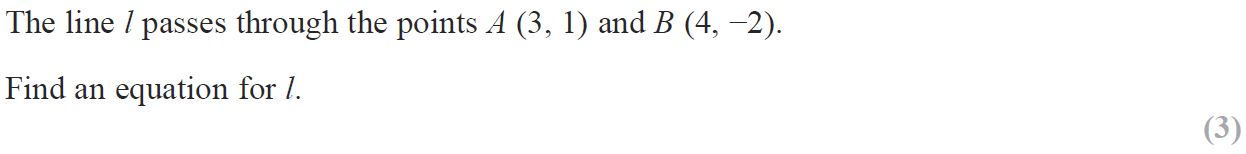 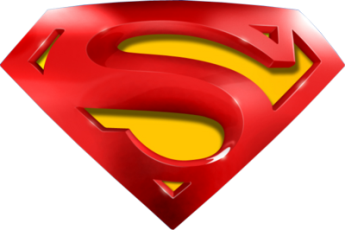 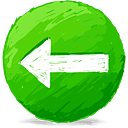 SAM
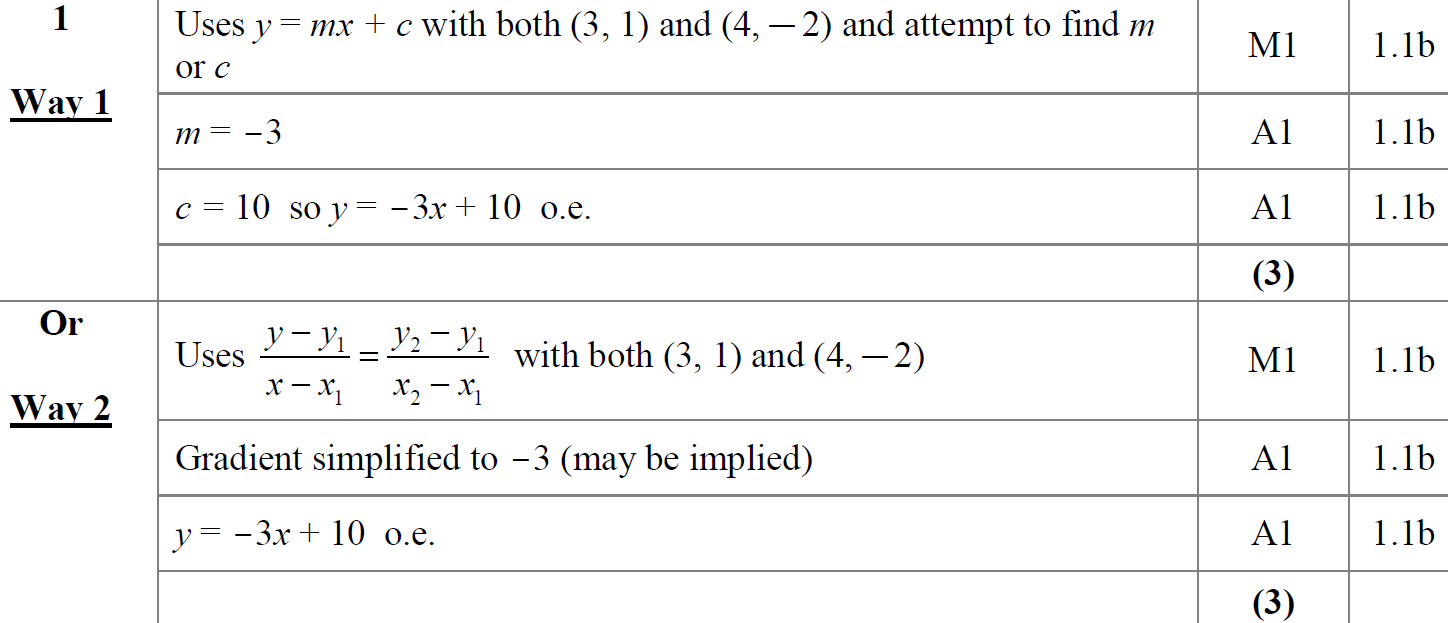 A
A Alternative 1
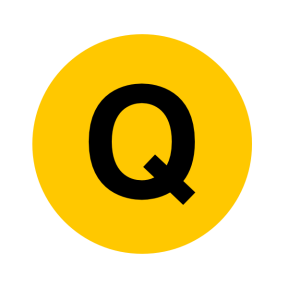 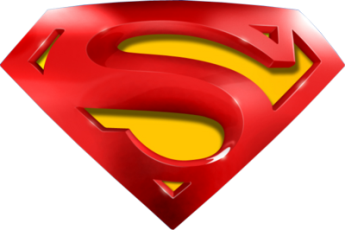 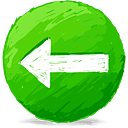 SAM
A Alternative 2
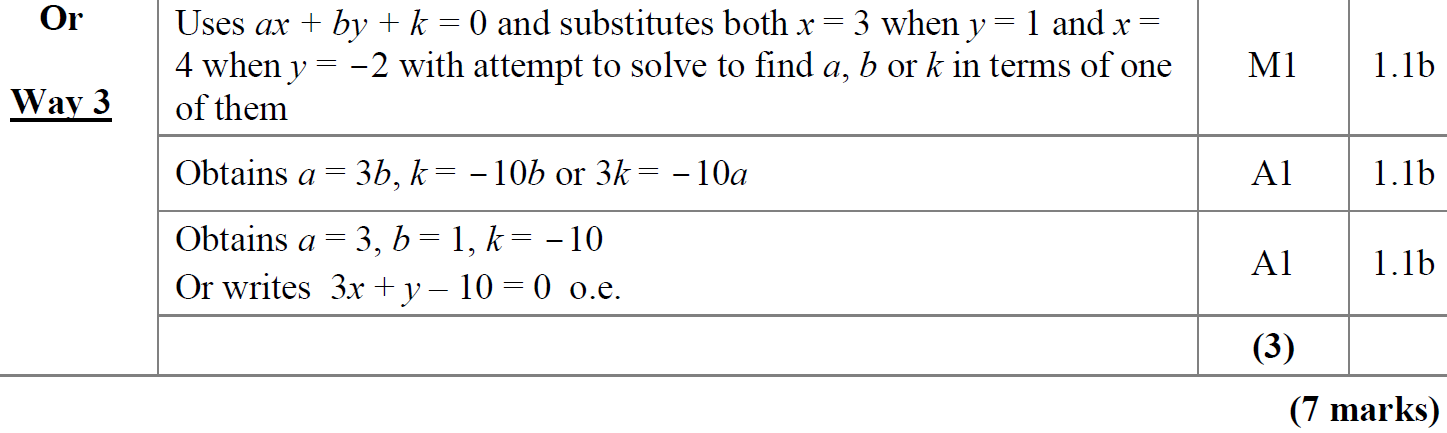 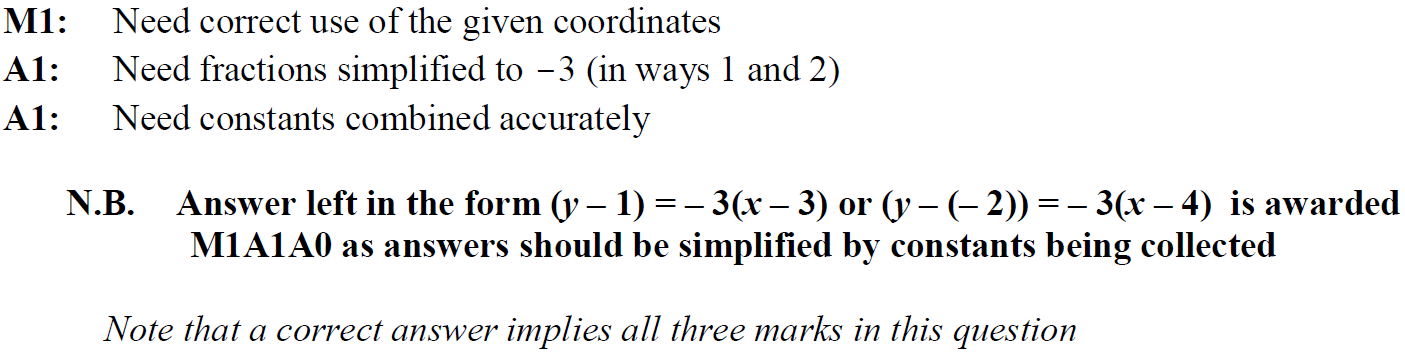 A notes
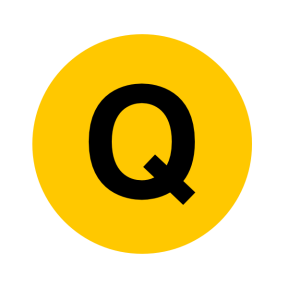 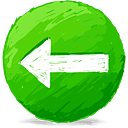 SAM
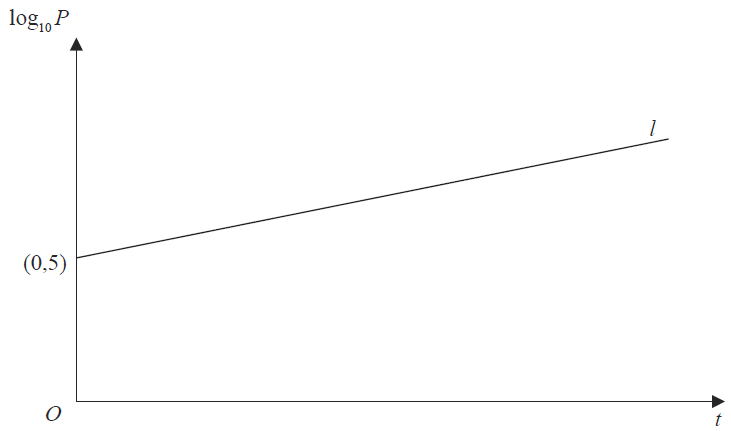 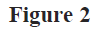 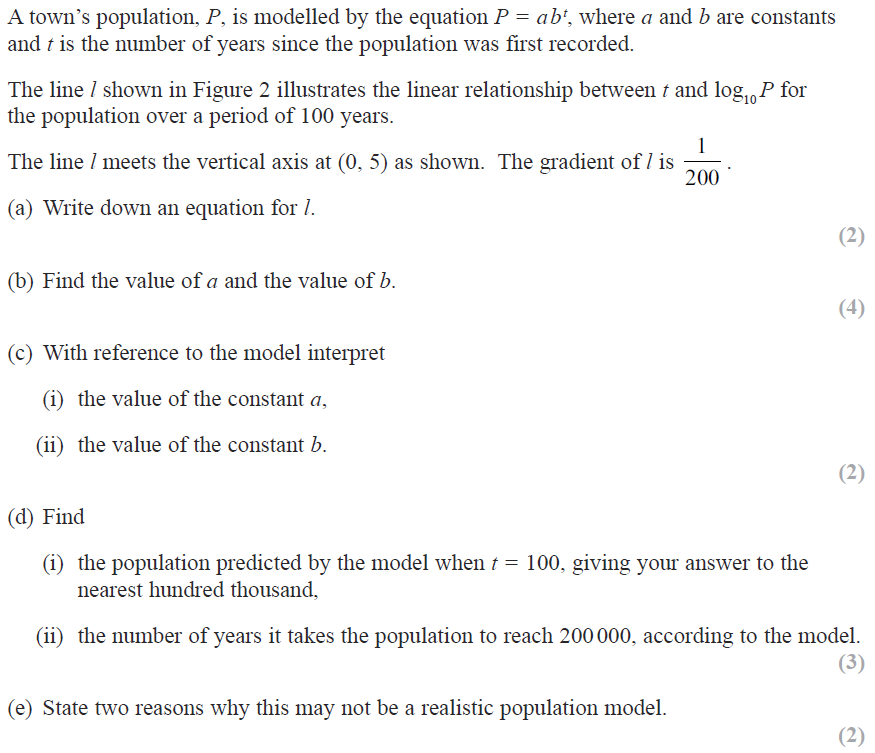 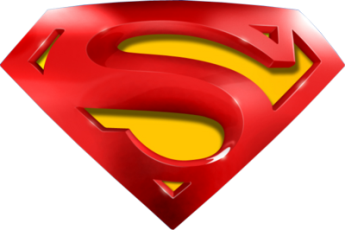 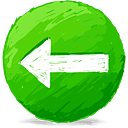 SAM
A
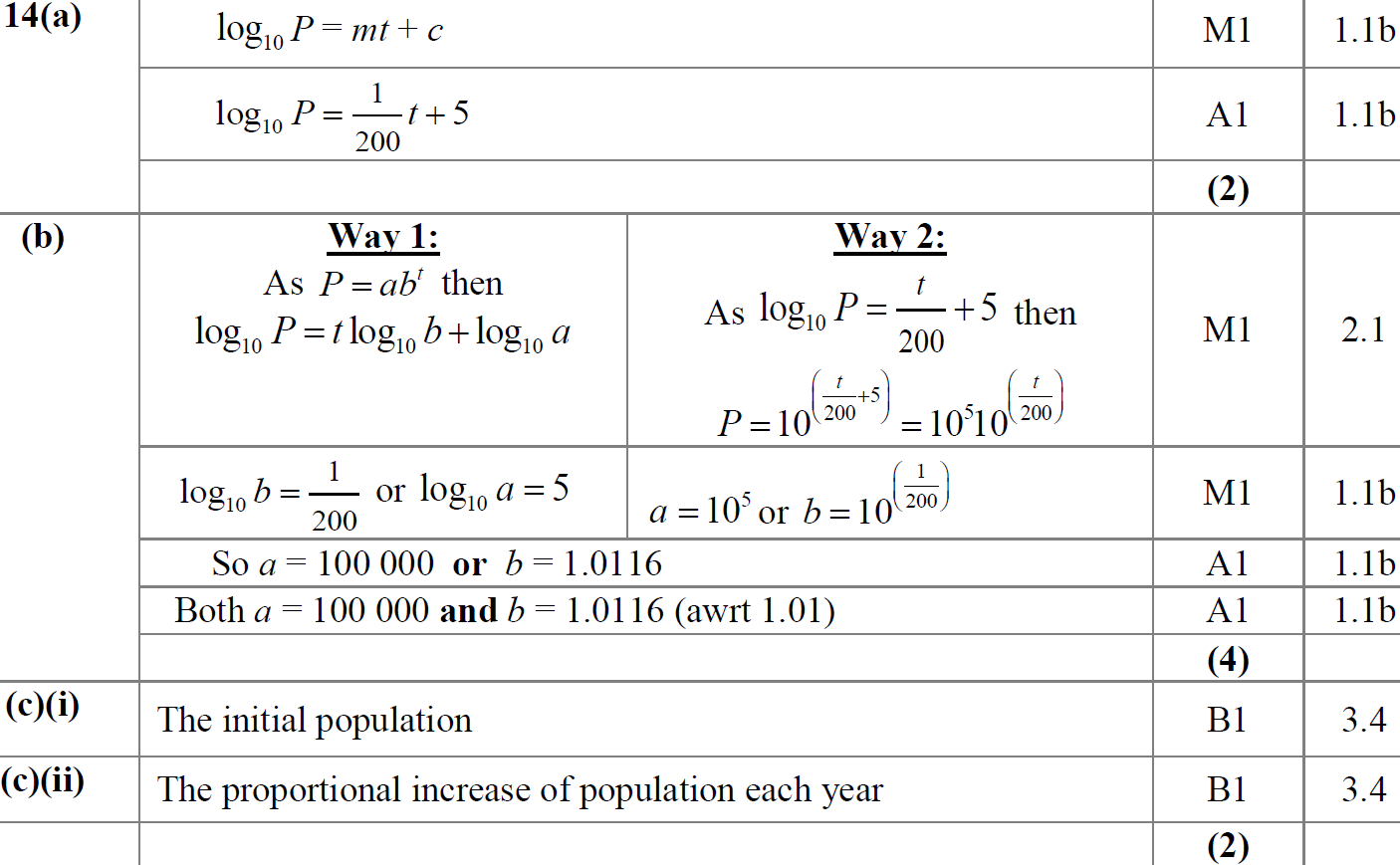 B
C (i)
C (ii)
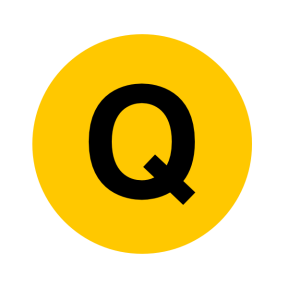 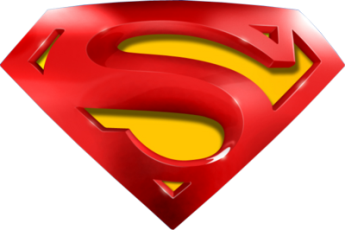 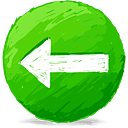 SAM
D (i)
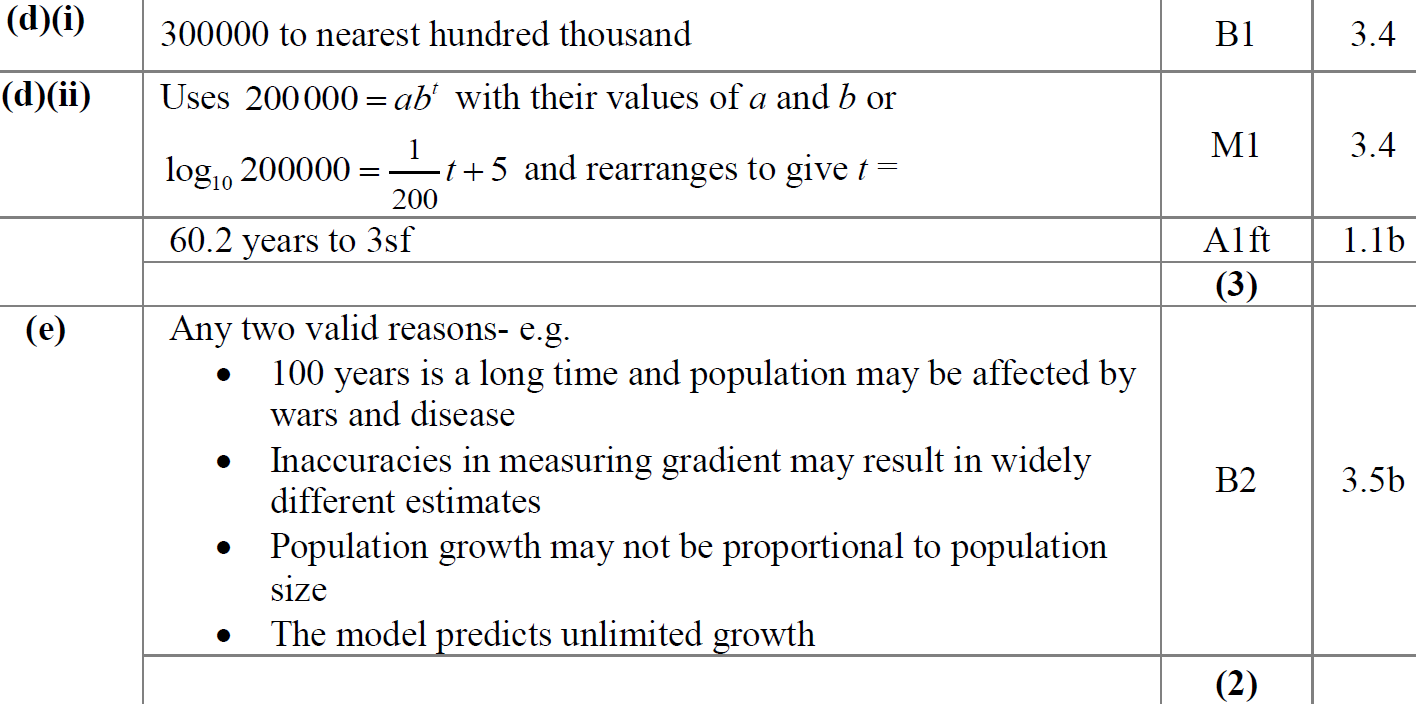 D (ii)
E
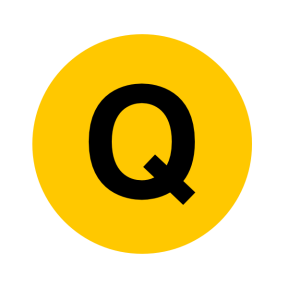 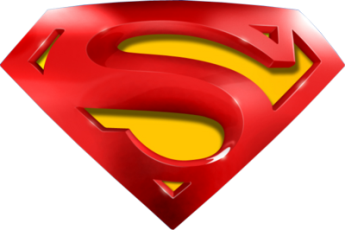 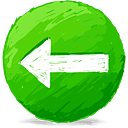 SAM
A  notes
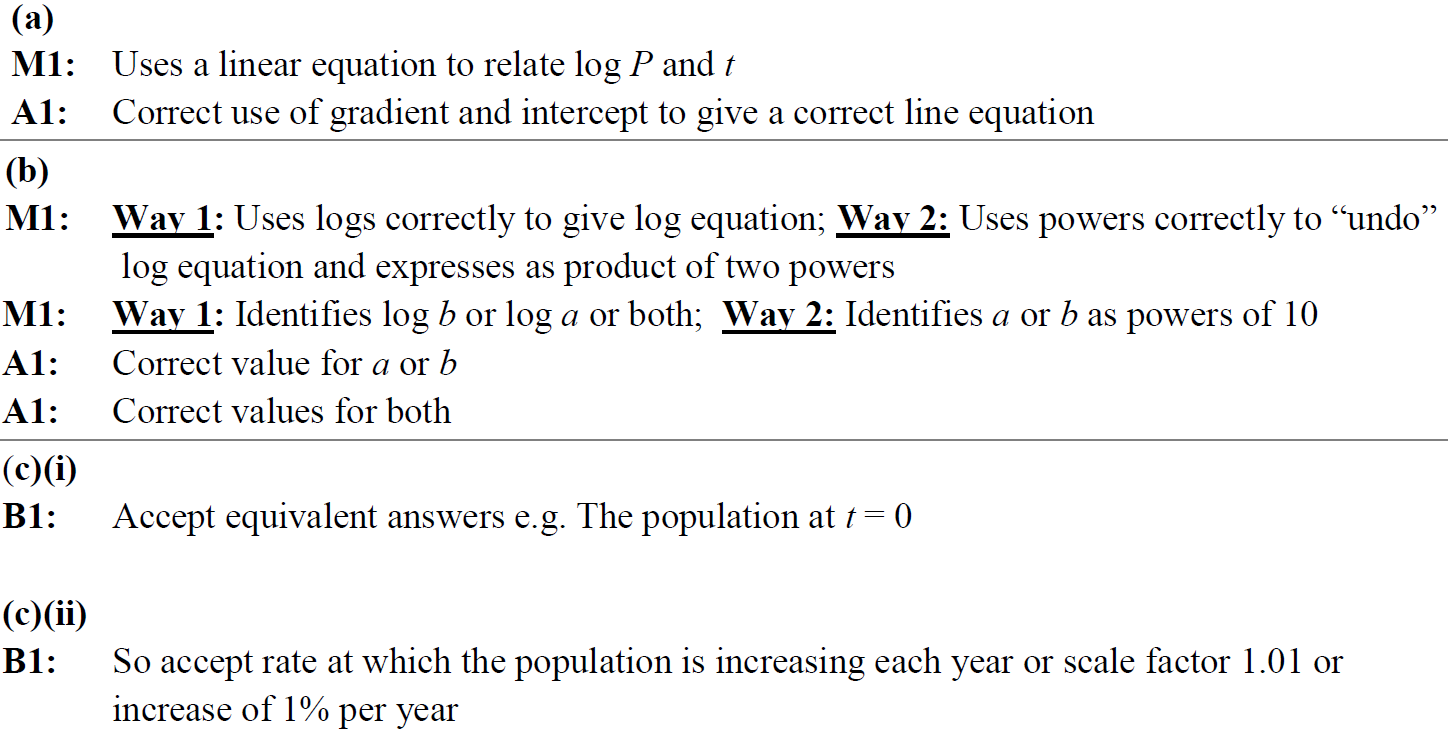 B notes
C (i) notes
C (ii) notes
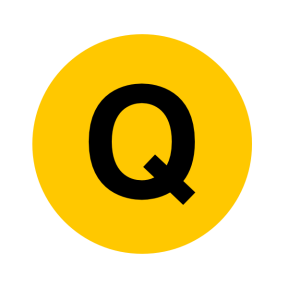 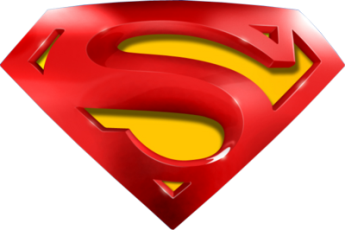 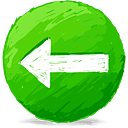 SAM
D (i) notes
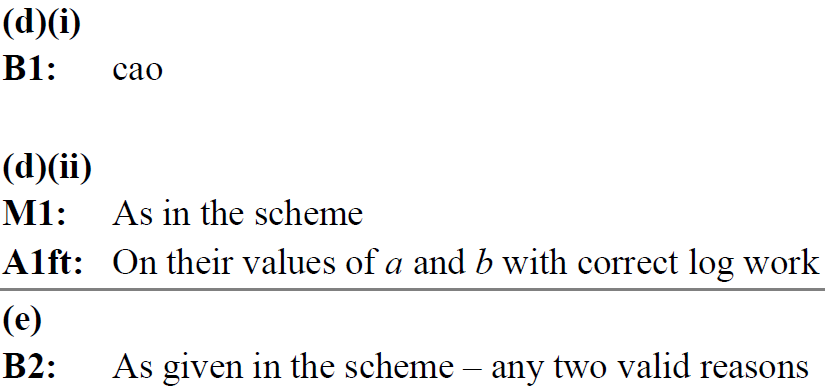 D (ii) notes
E notes
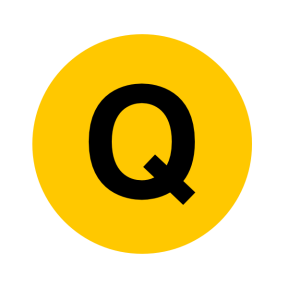 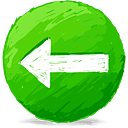 SAM
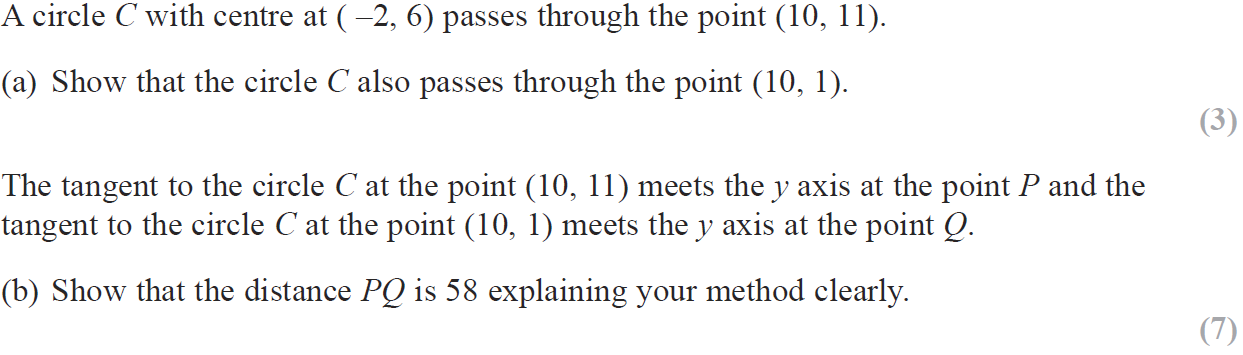 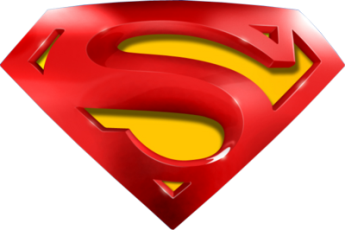 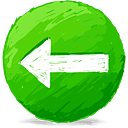 SAM
A
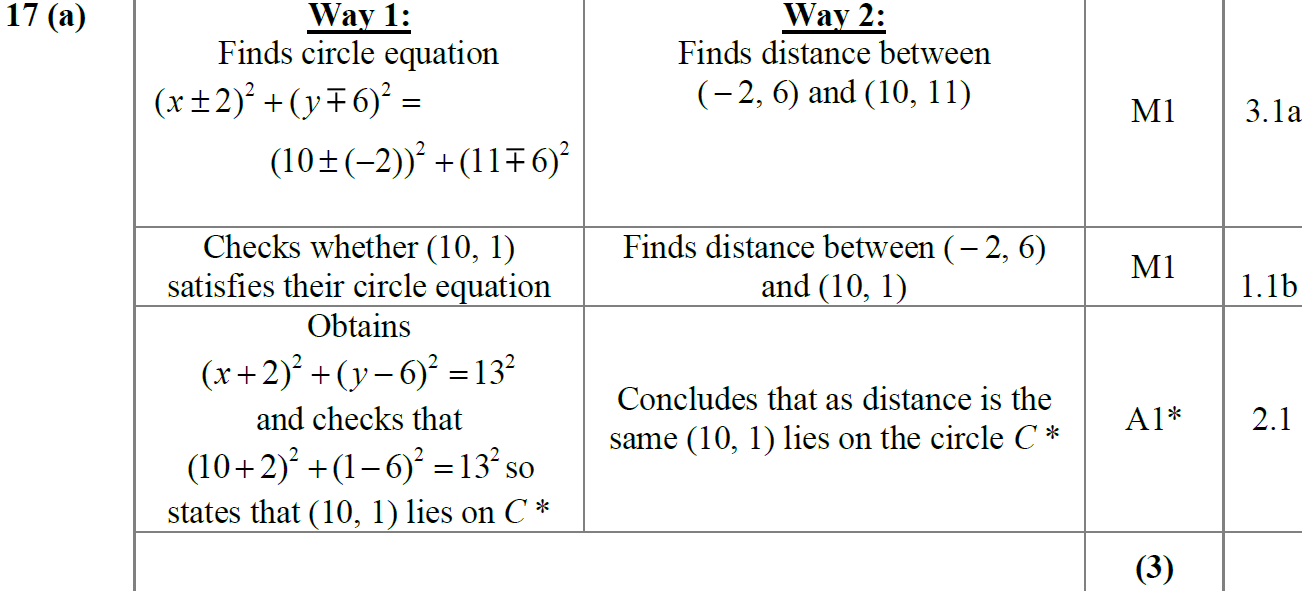 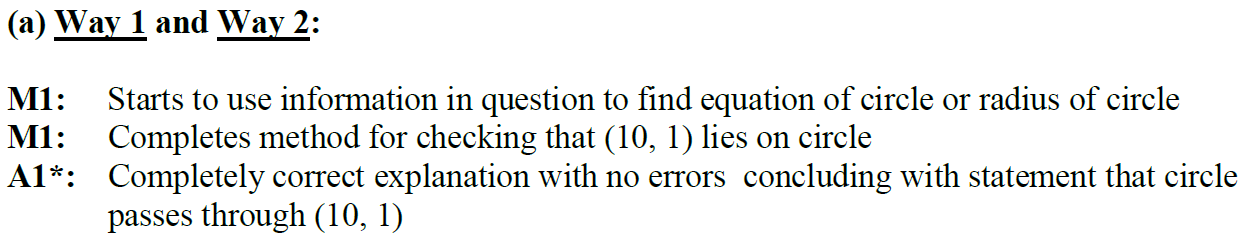 A notes
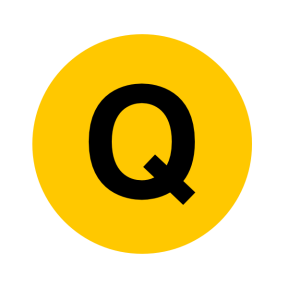 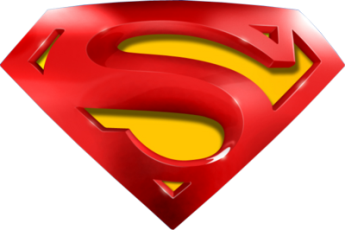 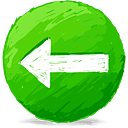 SAM
B
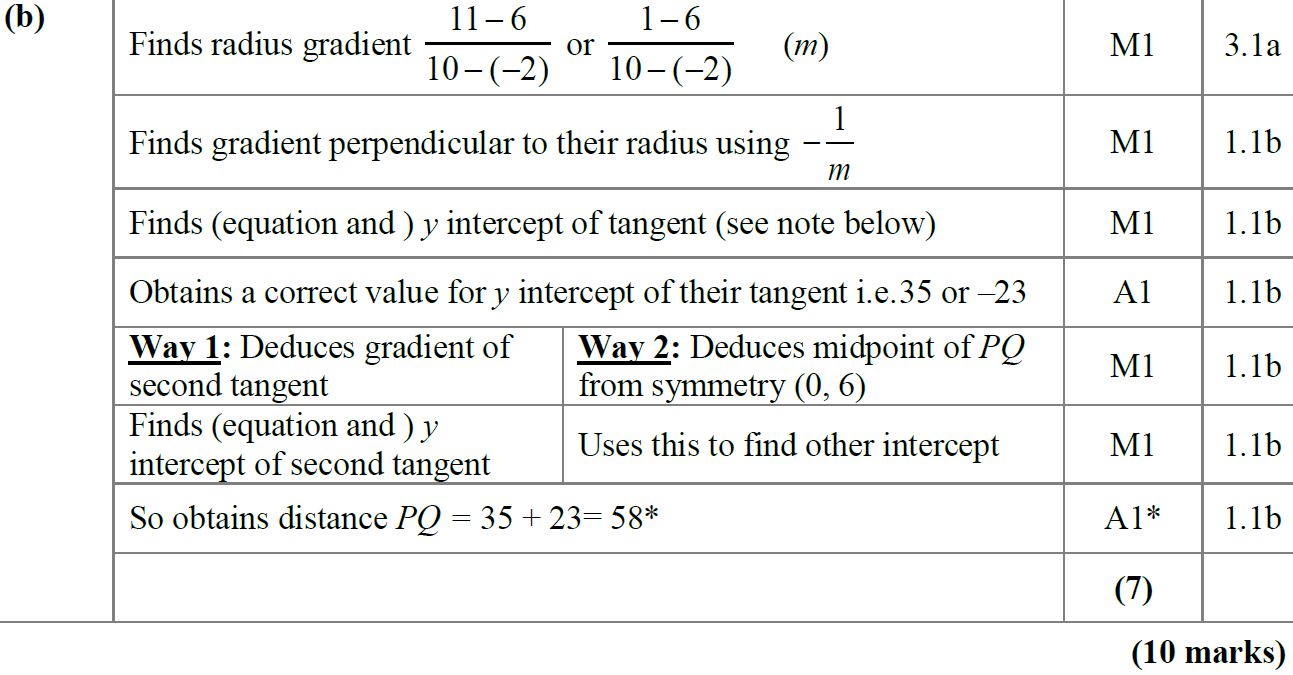 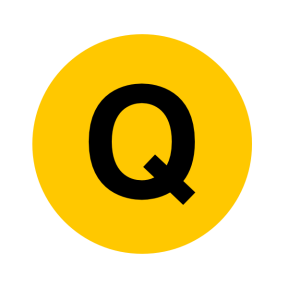 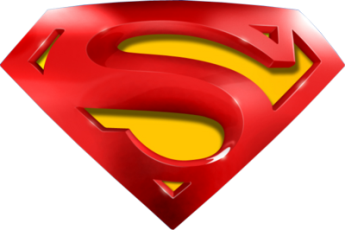 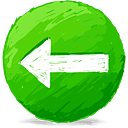 SAM
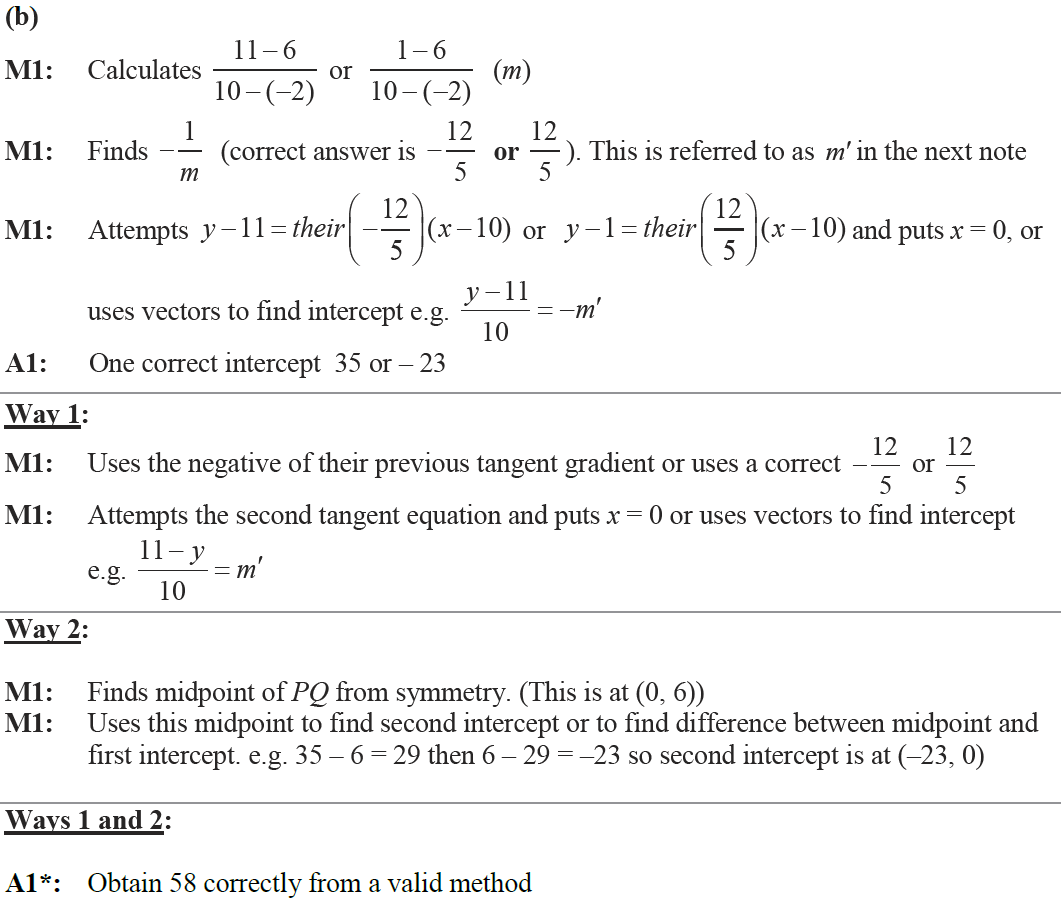 B notes
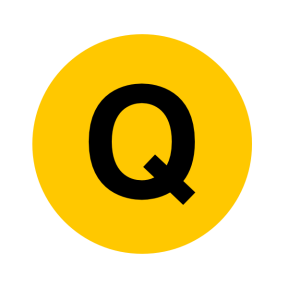 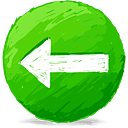 2018
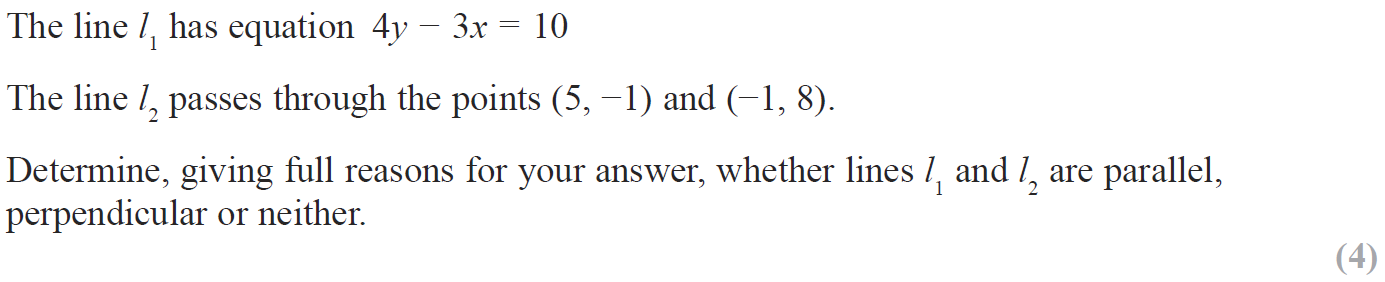 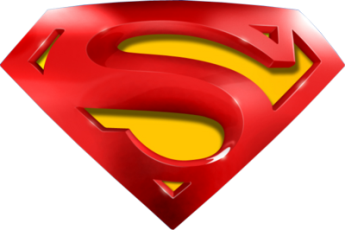 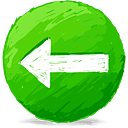 2018
A
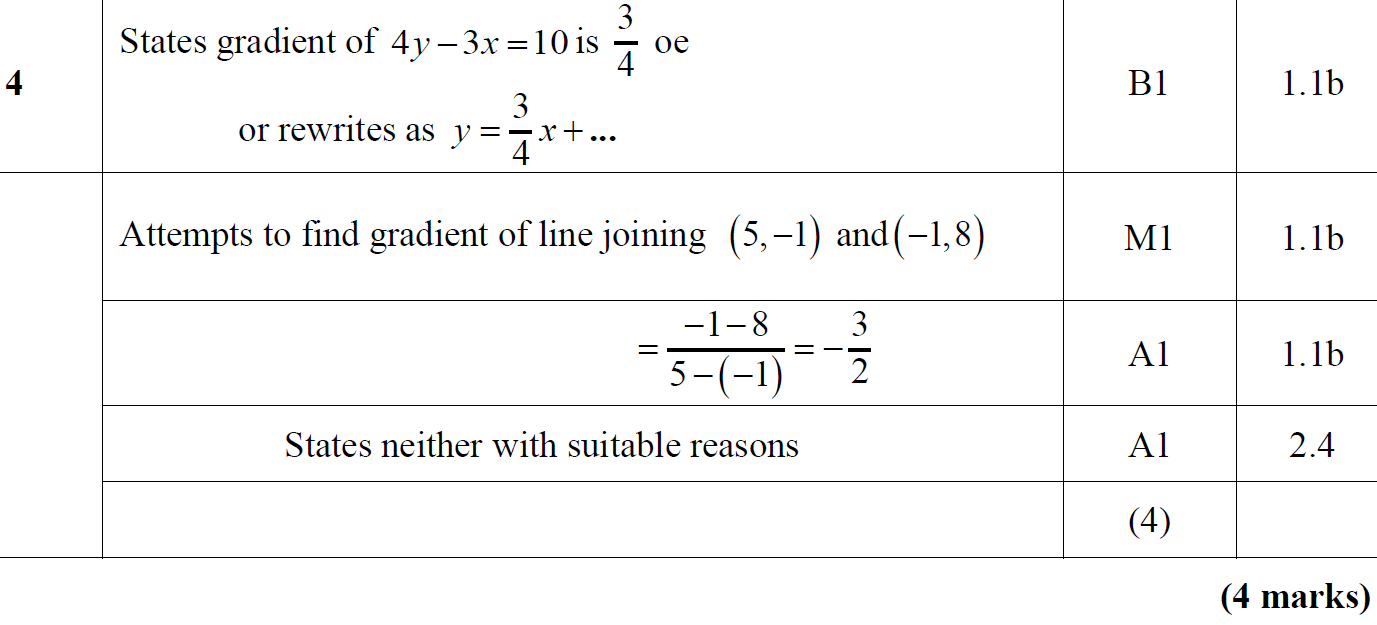 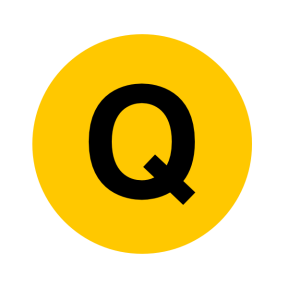 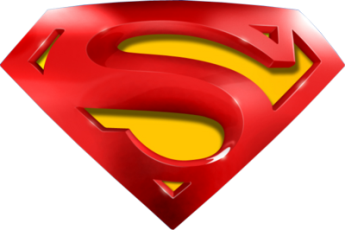 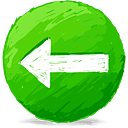 2018
A  (SF)
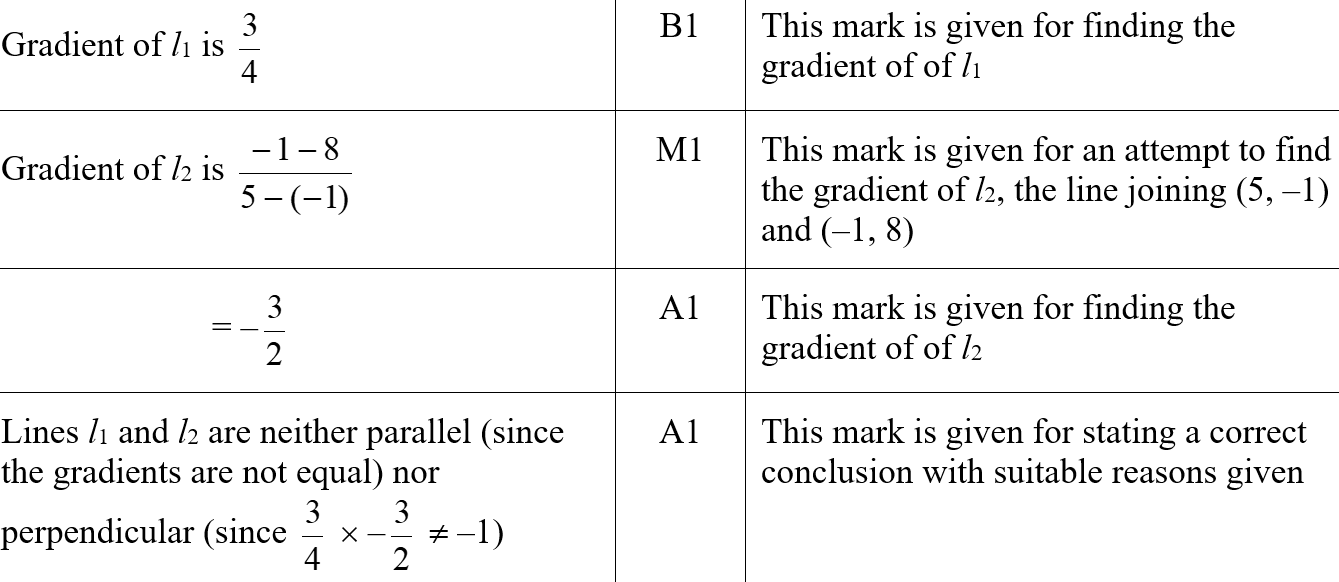 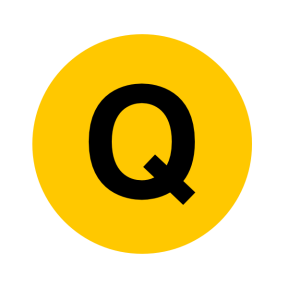 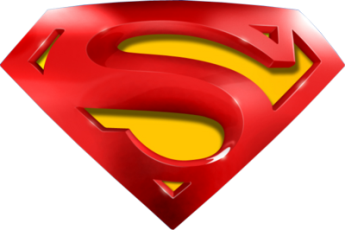 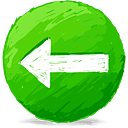 2018
A  notes
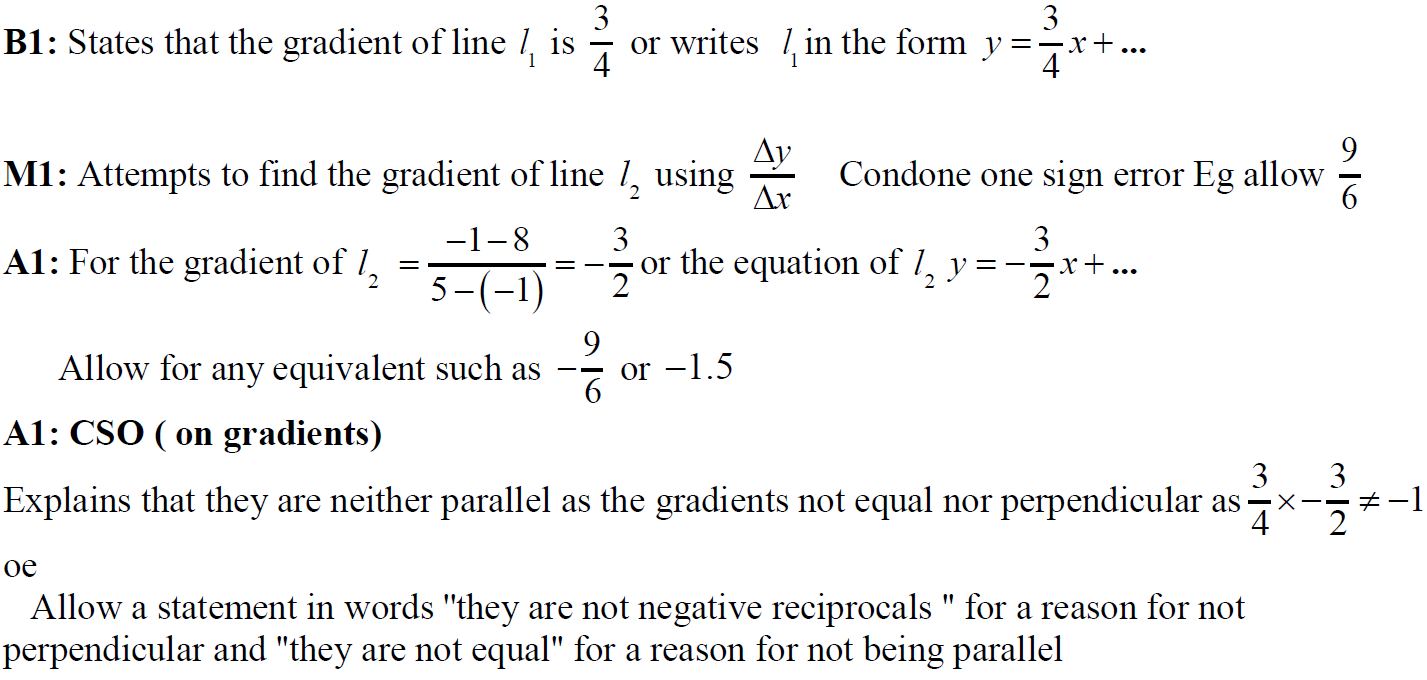 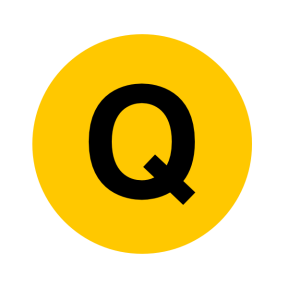 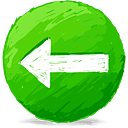 2018
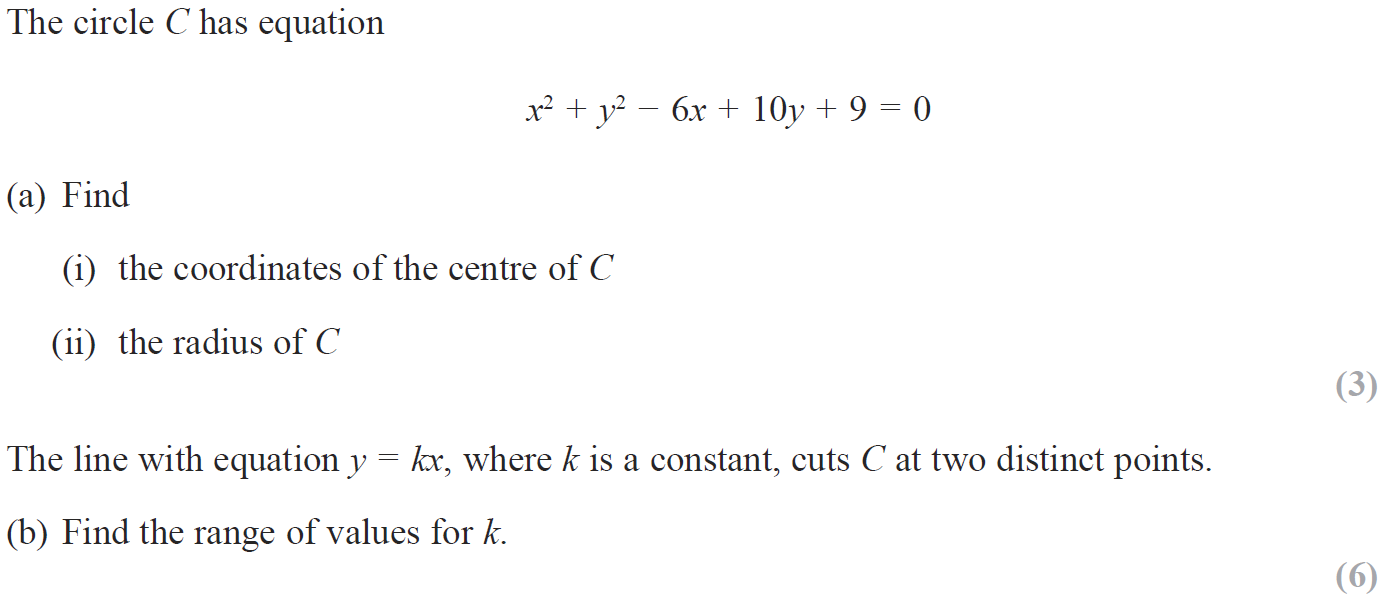 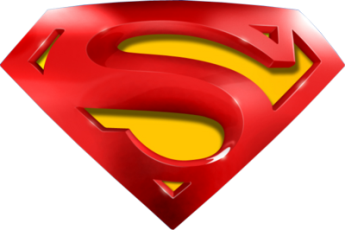 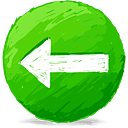 2018
A
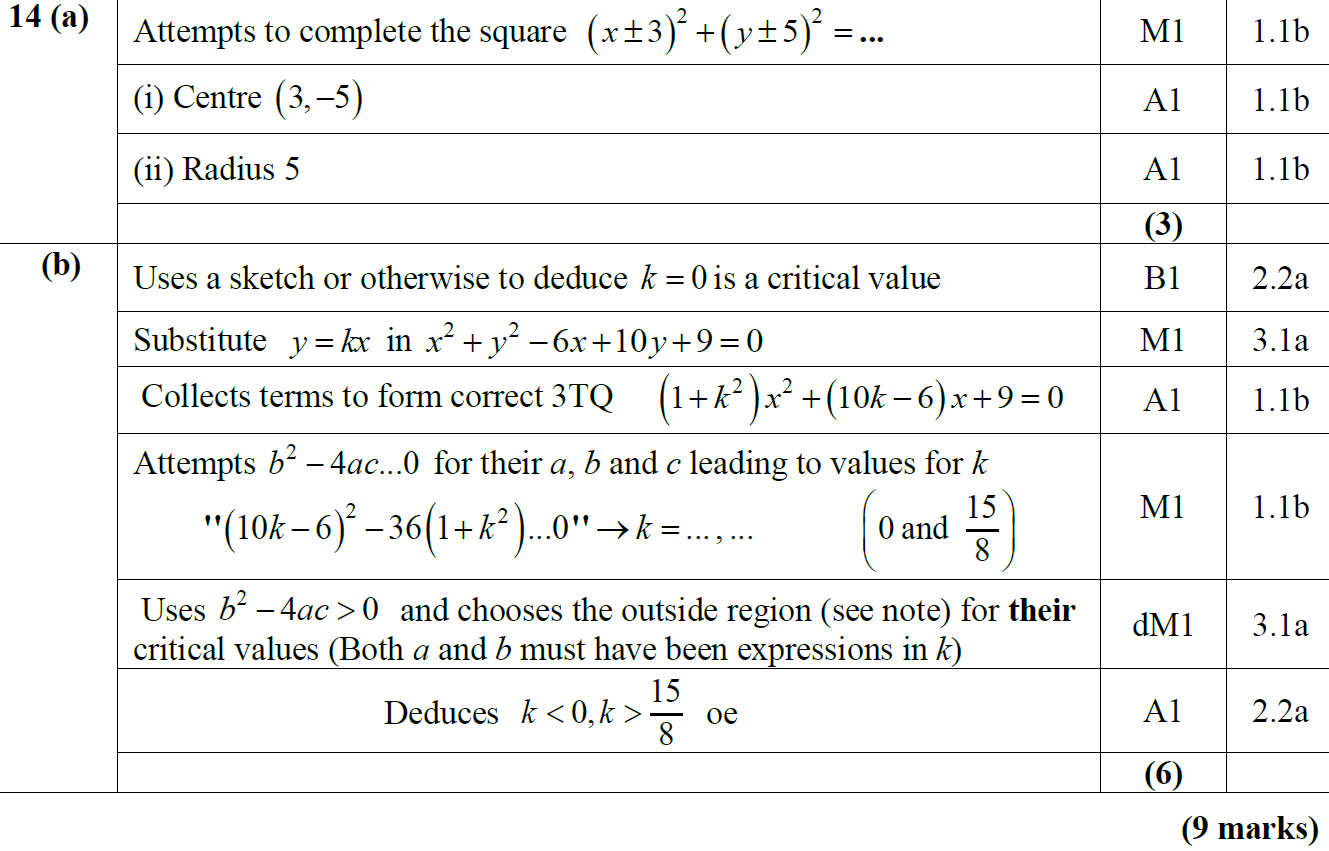 B
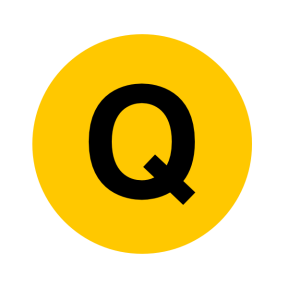 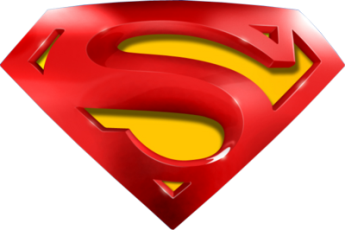 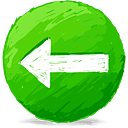 2018
B Alternative
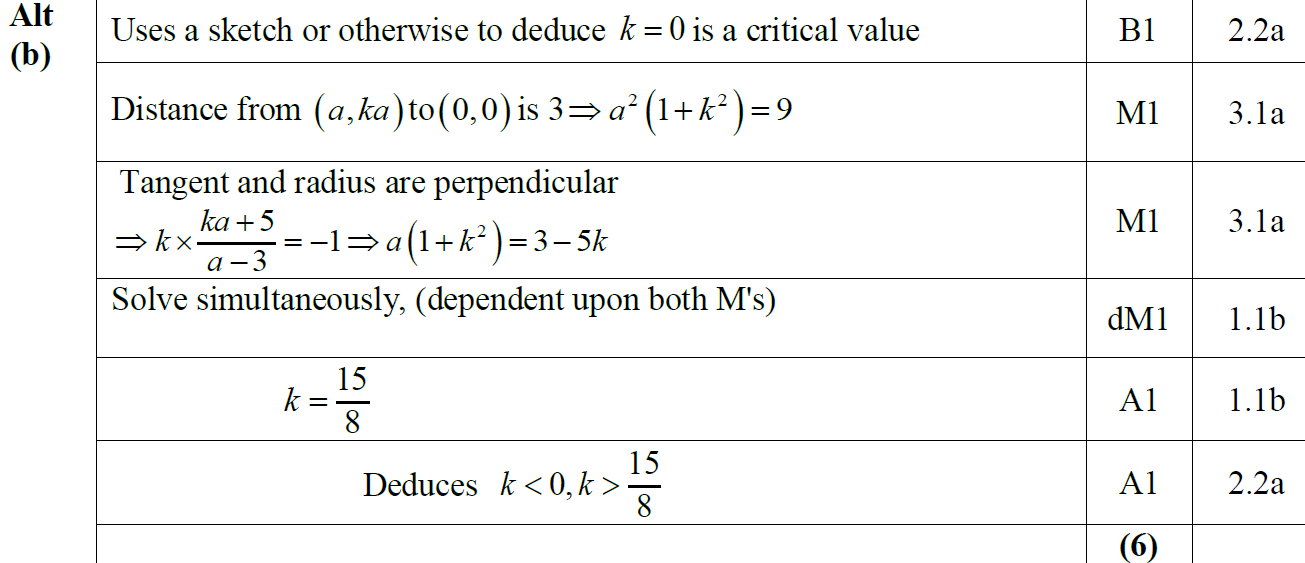 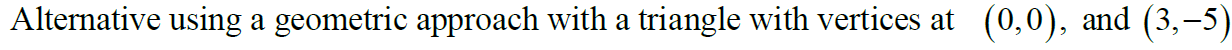 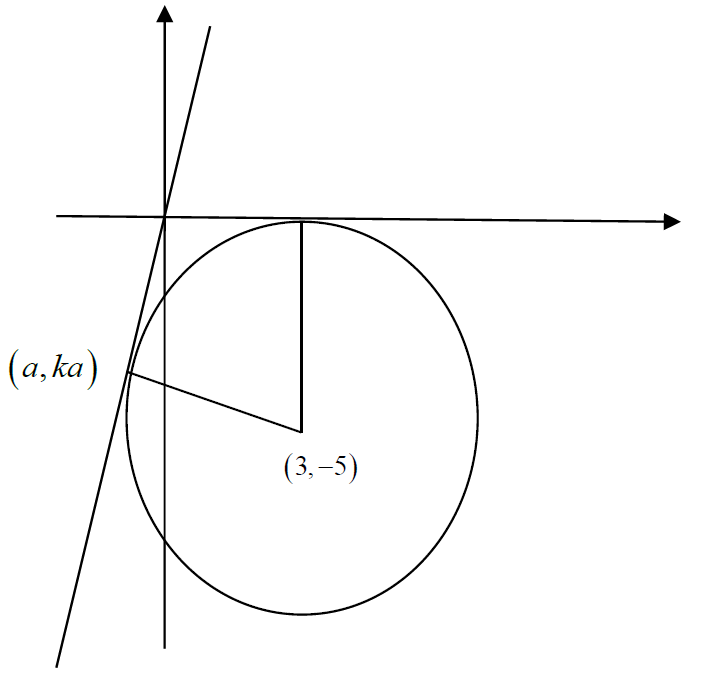 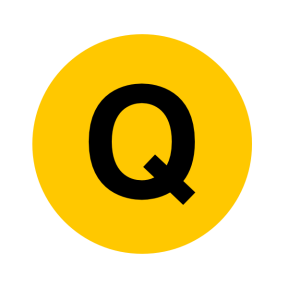 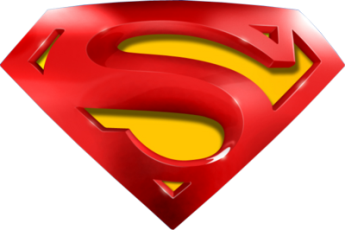 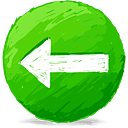 2018
A (i) (SF)
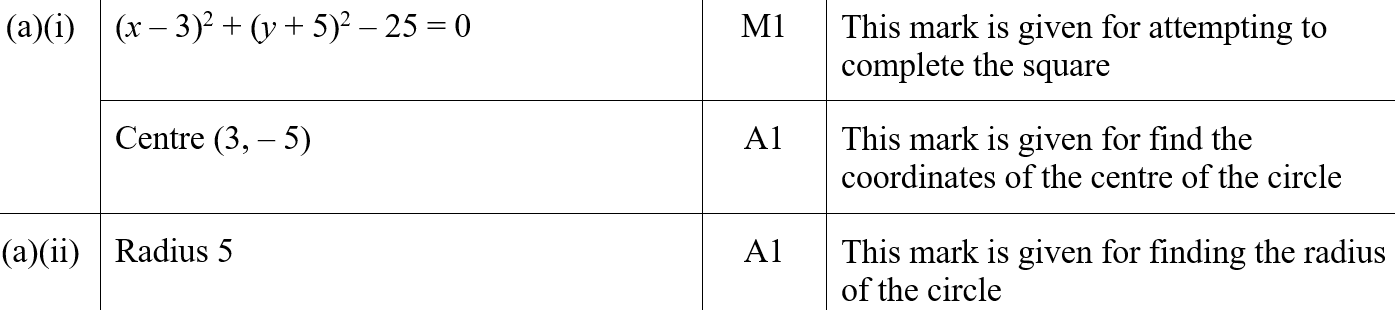 A  (ii) (SF)
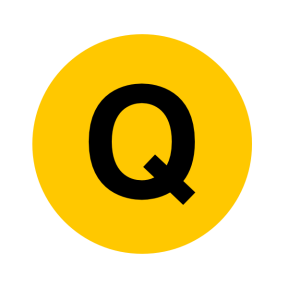 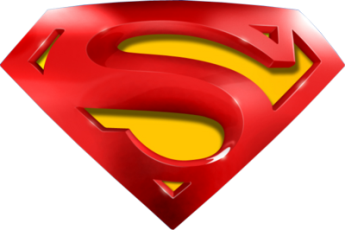 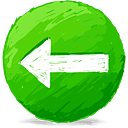 2018
B  (SF)
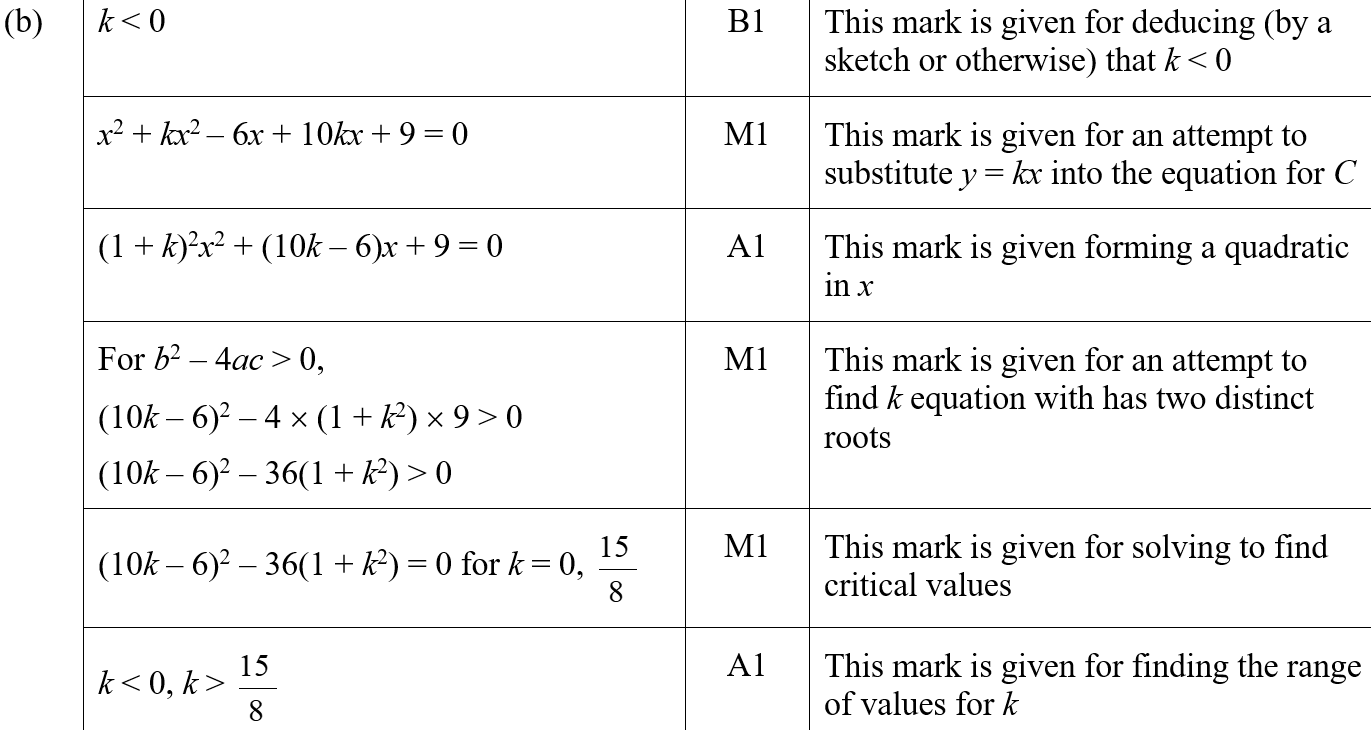 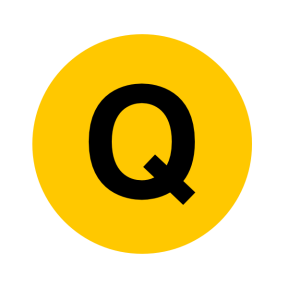 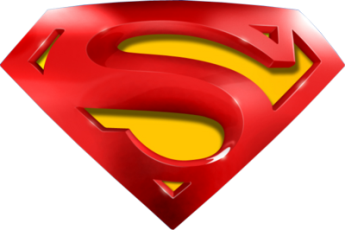 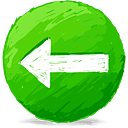 2018
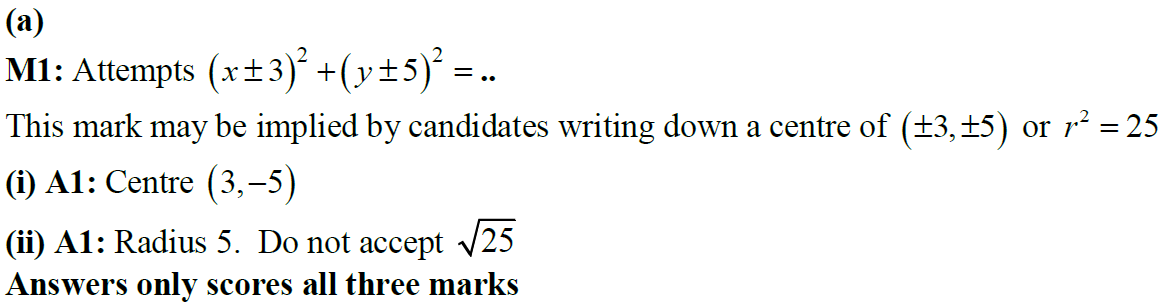 A notes
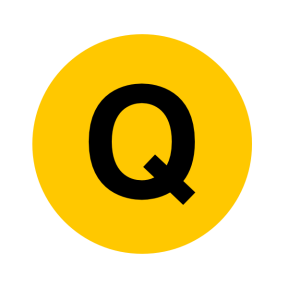 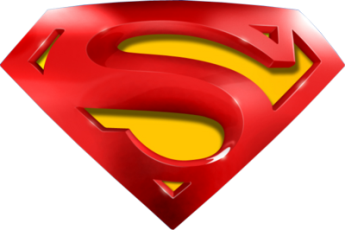 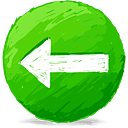 2018
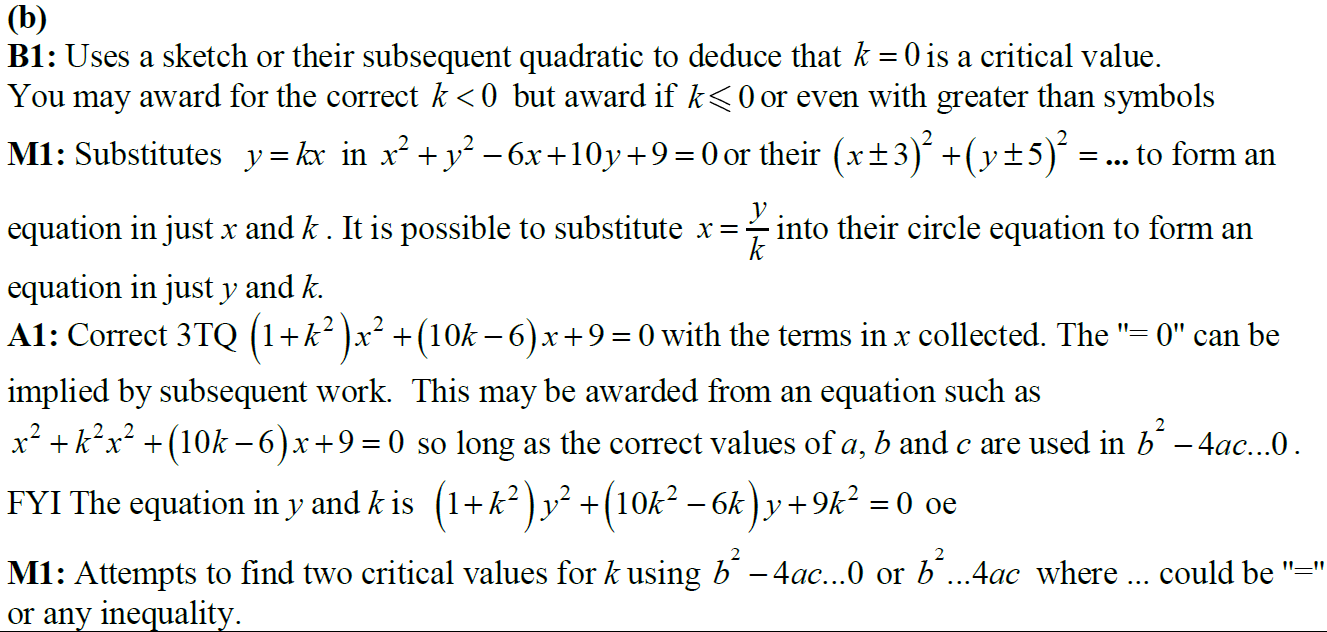 B  notes
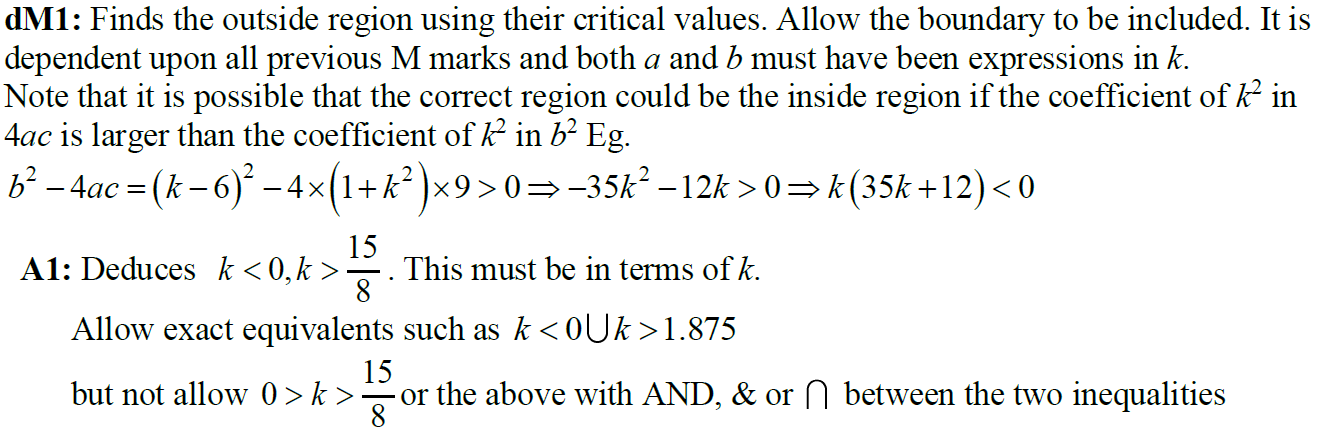 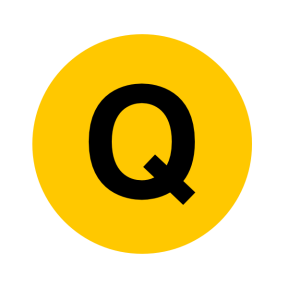 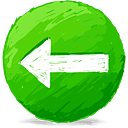 New Spec Q’s
Old Spec Co-ordinate Geometry
C1
C2
Jan 2006
June 2010
May 2015 (i)
Jan 2006
May 2011
May 2018
Jan 2011
May 2006
Jan 2012
May 2015 (ii)
May 2006
May 2011
May 2016 (i)
Jan 2007
May 2012
May 2007
Jan 2012
May 2007
May 2016 (ii)
Jan 2013
Jan 2008
June 2008
May 2012
May 2017 (i)
May 2013
June 2008
Jan 2009
Jan 2013
May 2014
May 2017 (ii)
Jan 2009
June 2009
June 2009
May 2015
May 2013
May 2017 (iii)
Jan 2010
Jan 2010 (i)
May 2014 (i)
May 2018
May 2016
Jan 2011
May 2017
Jan 2010 (ii)
May 2014 (ii)
Jan 2006
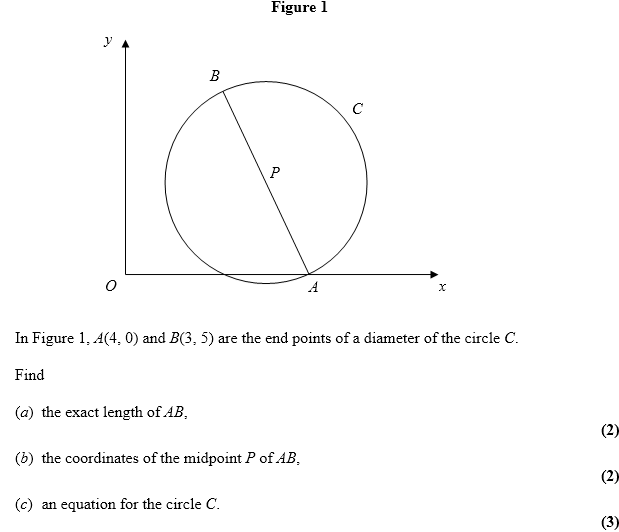 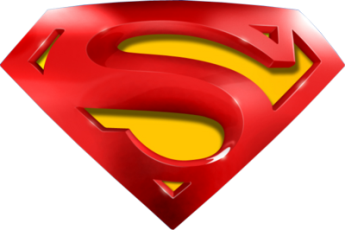 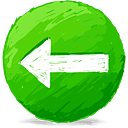 Jan 2006
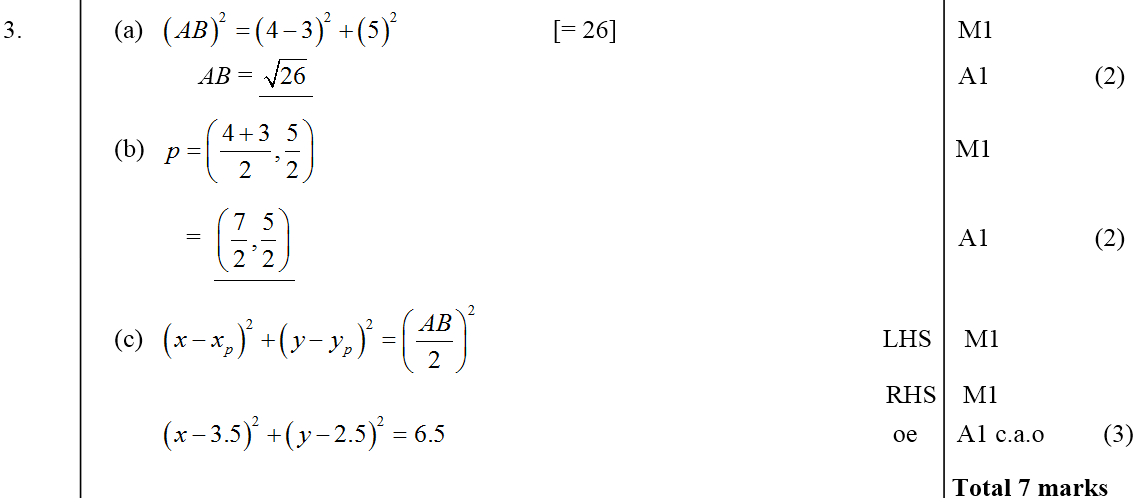 A
B
C
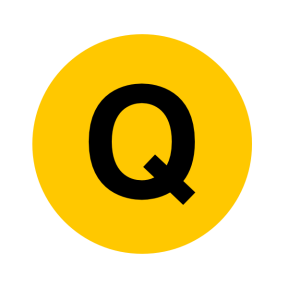 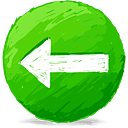 May 2006
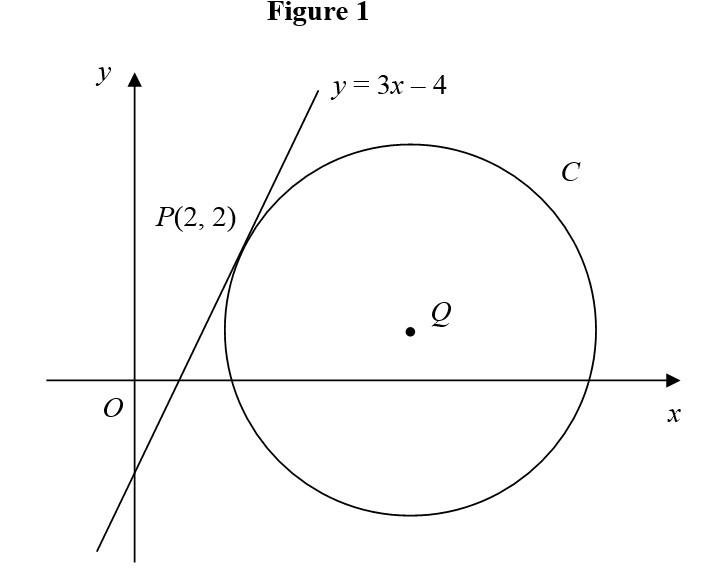 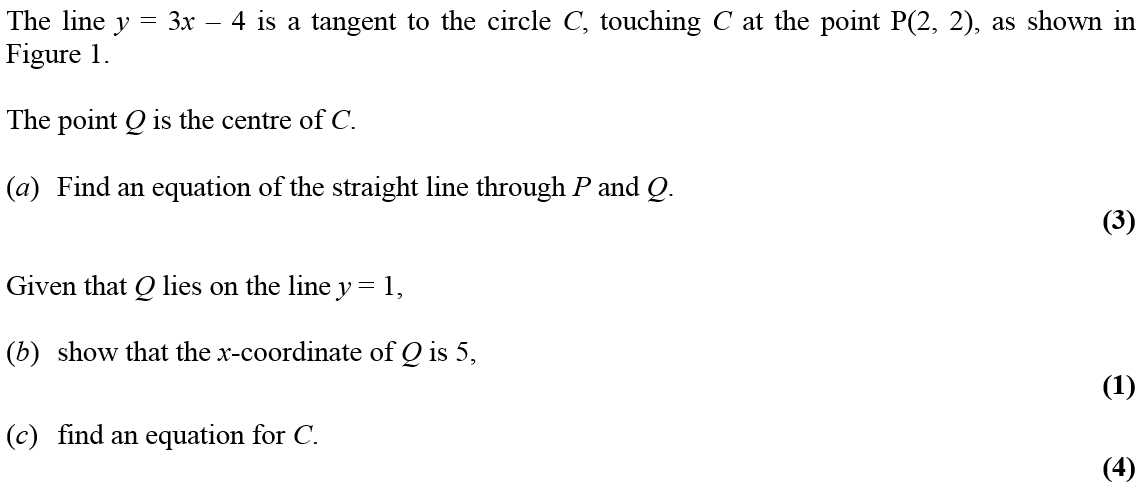 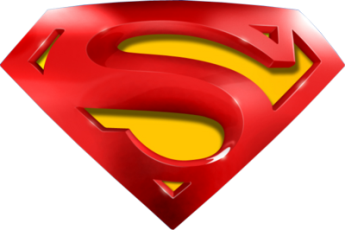 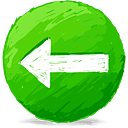 May 2006
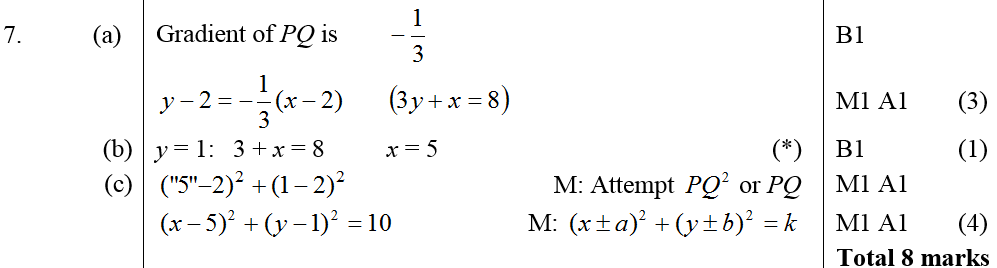 A
B
C
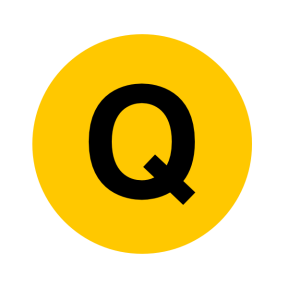 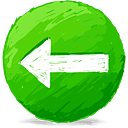 Jan 2007
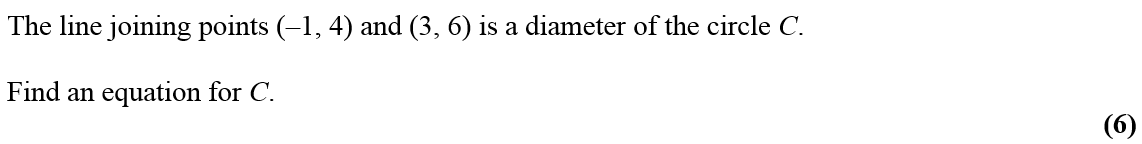 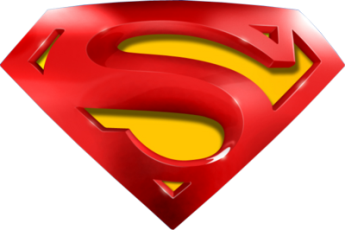 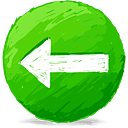 Jan 2007
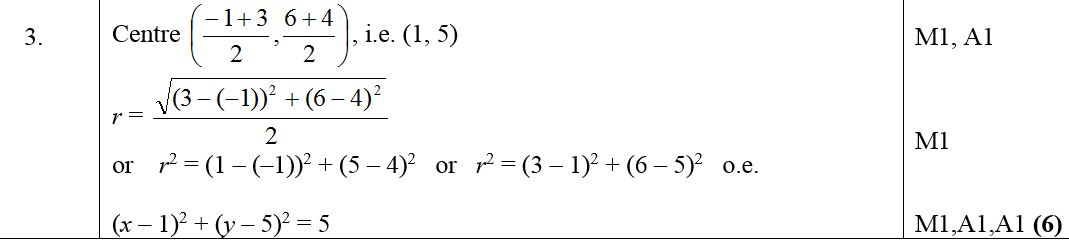 A
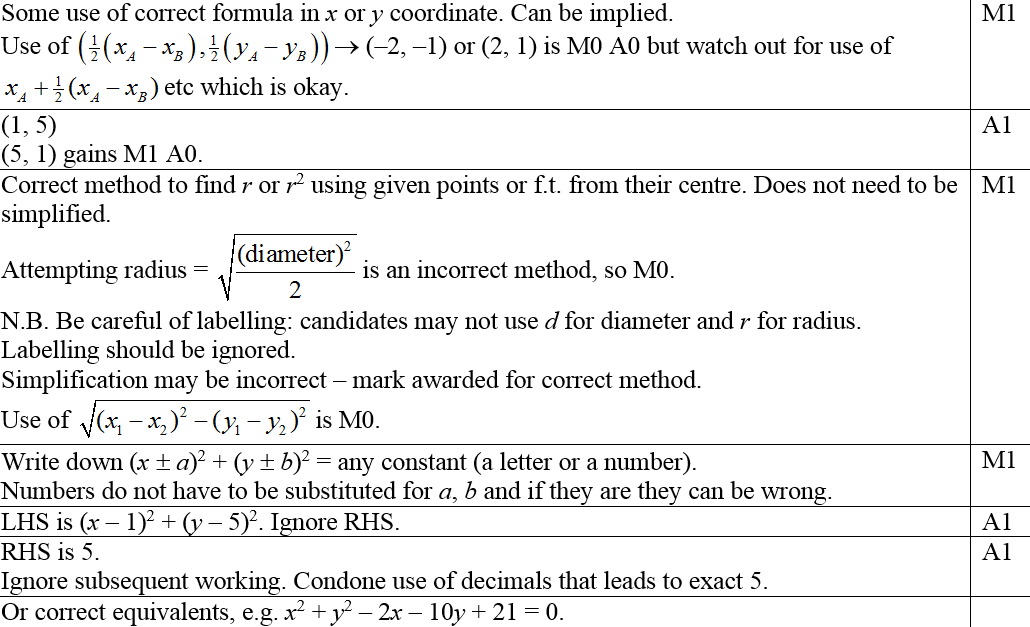 Notes
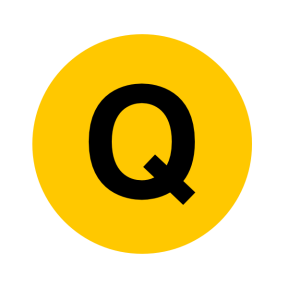 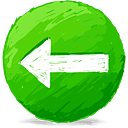 May 2007
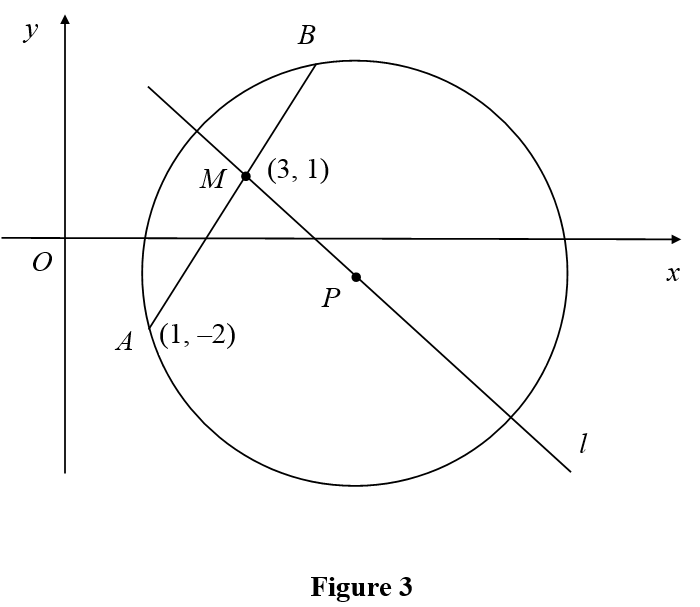 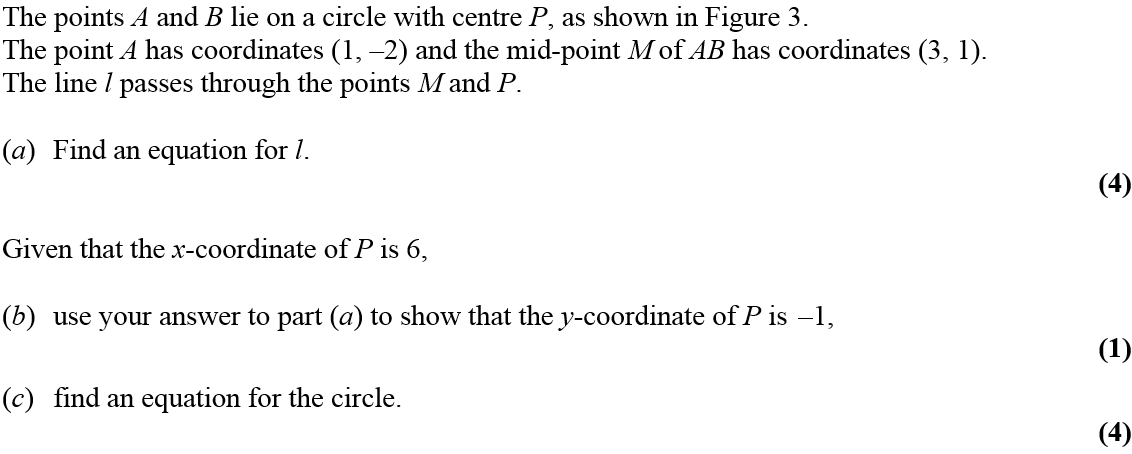 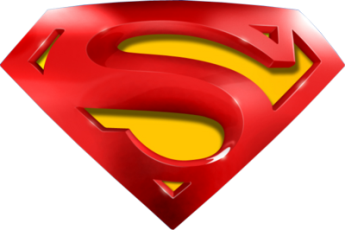 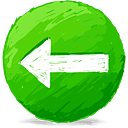 May 2007
A
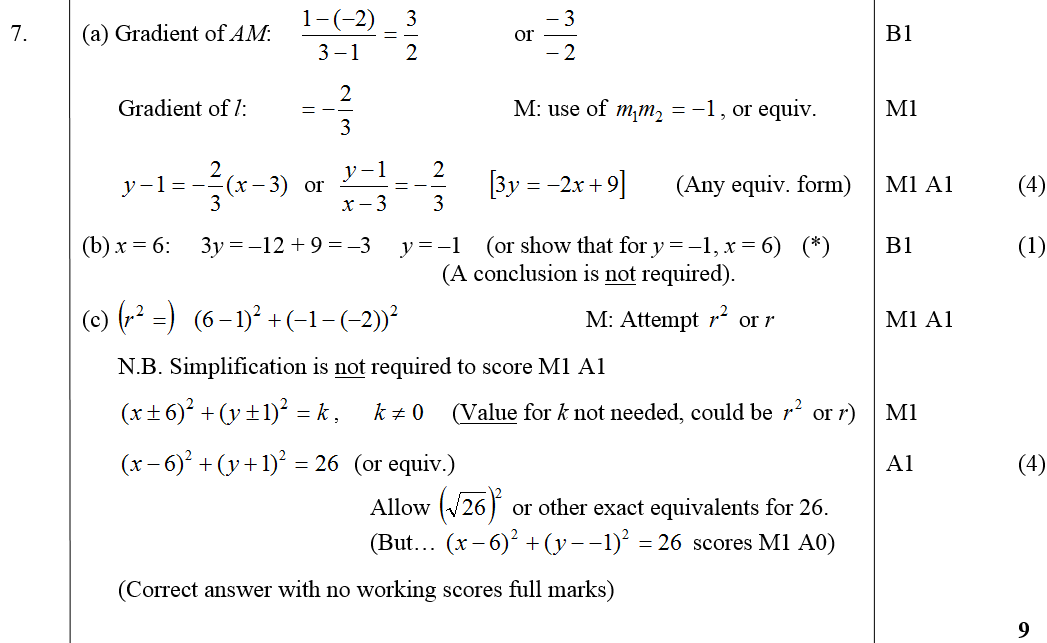 B
C
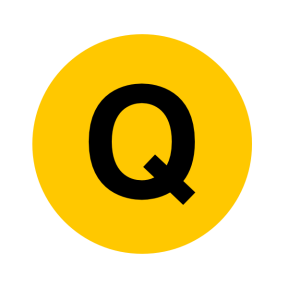 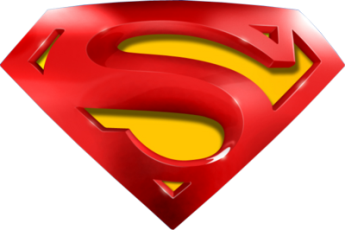 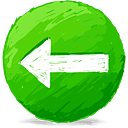 May 2007
A notes
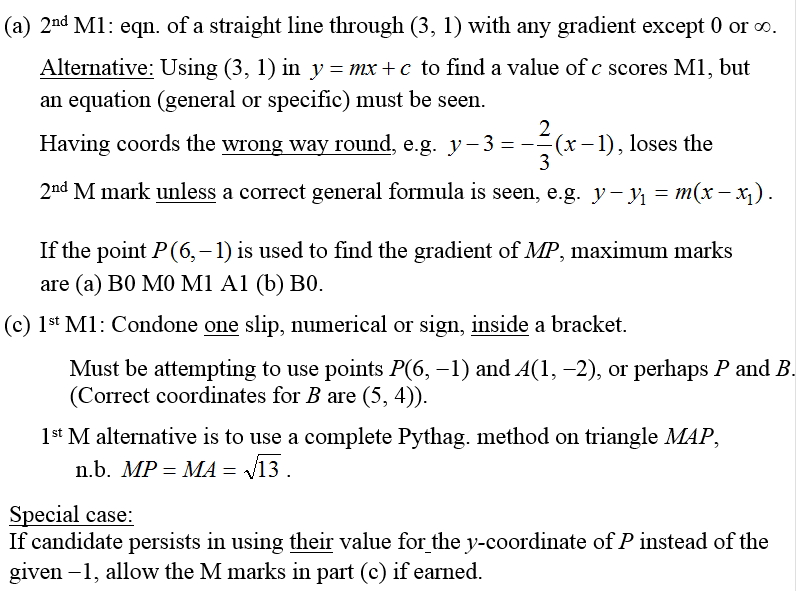 C notes
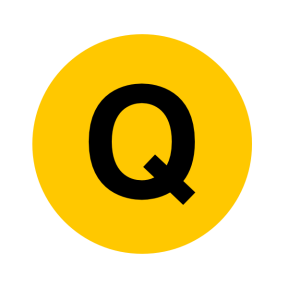 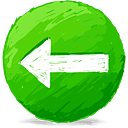 June 2008
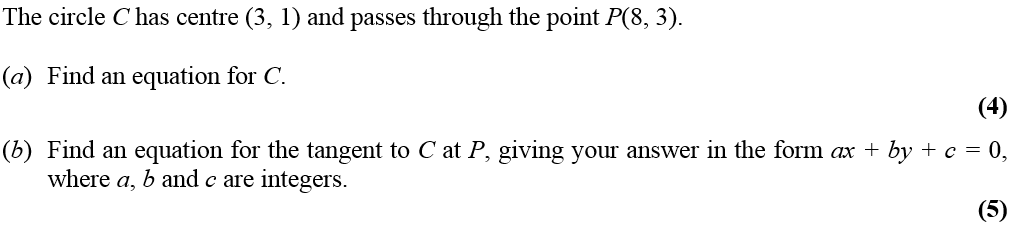 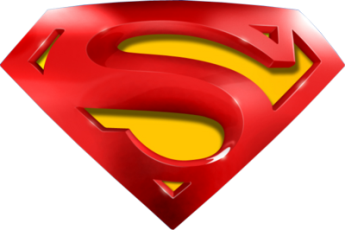 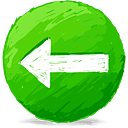 June 2008
A
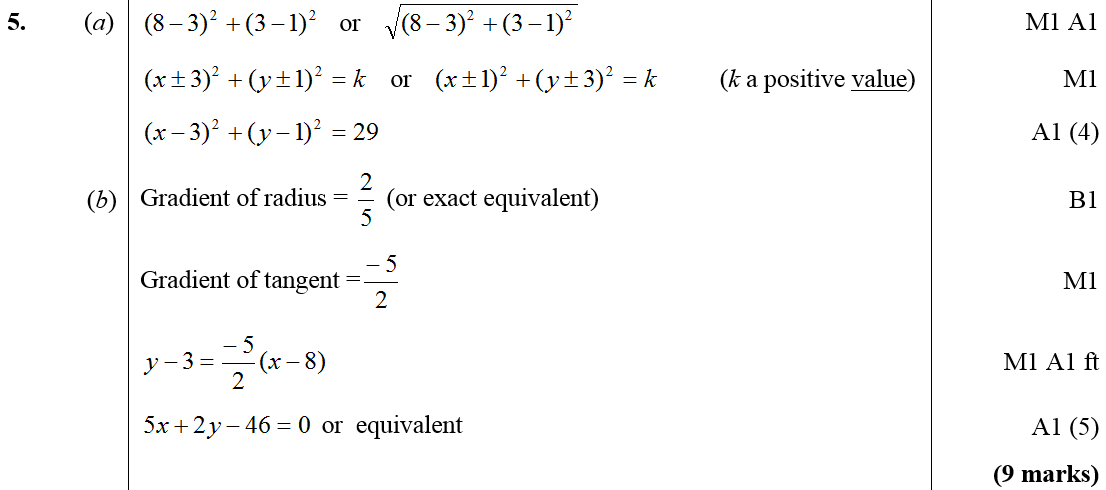 B
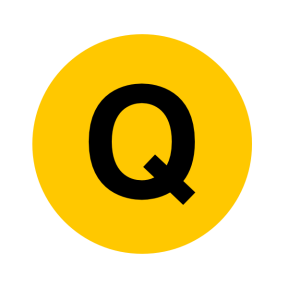 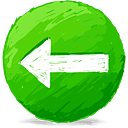 Jan 2009
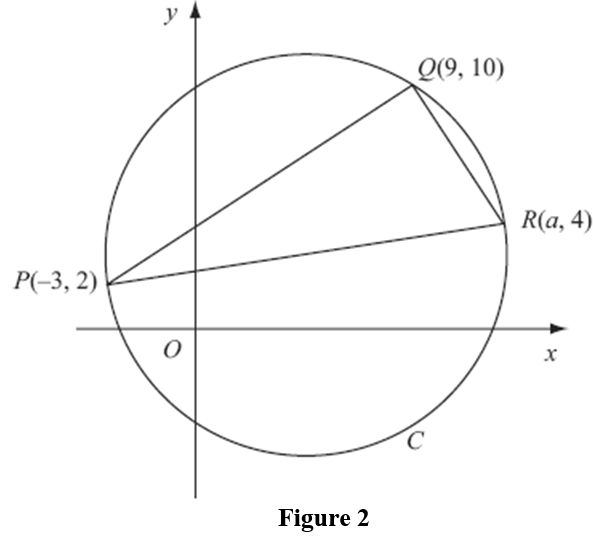 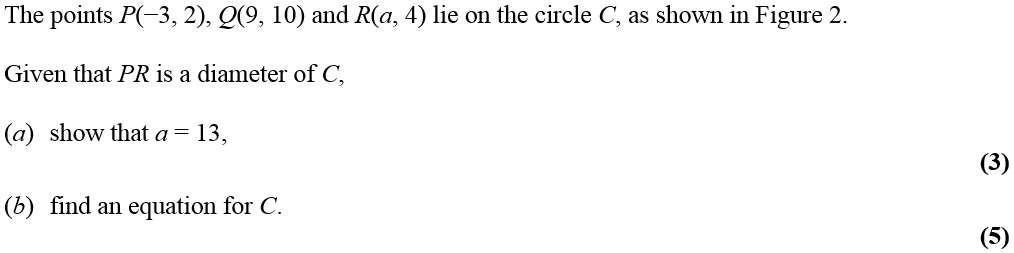 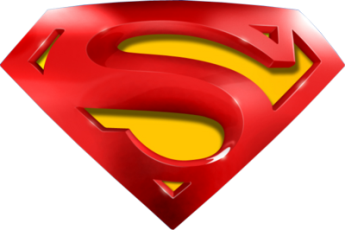 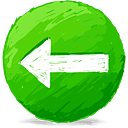 Jan 2009
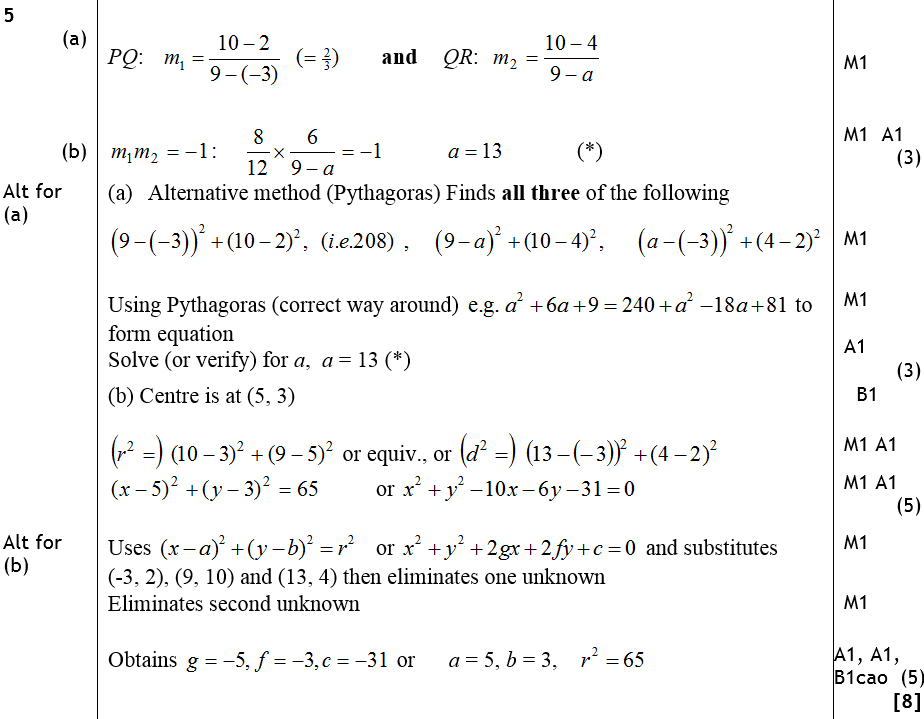 A
B
Alternative A
Alternative B
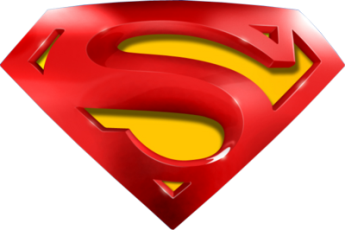 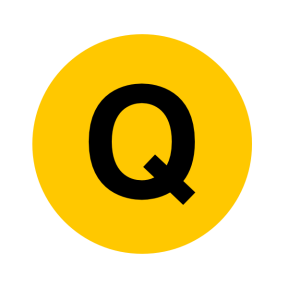 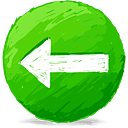 Jan 2009
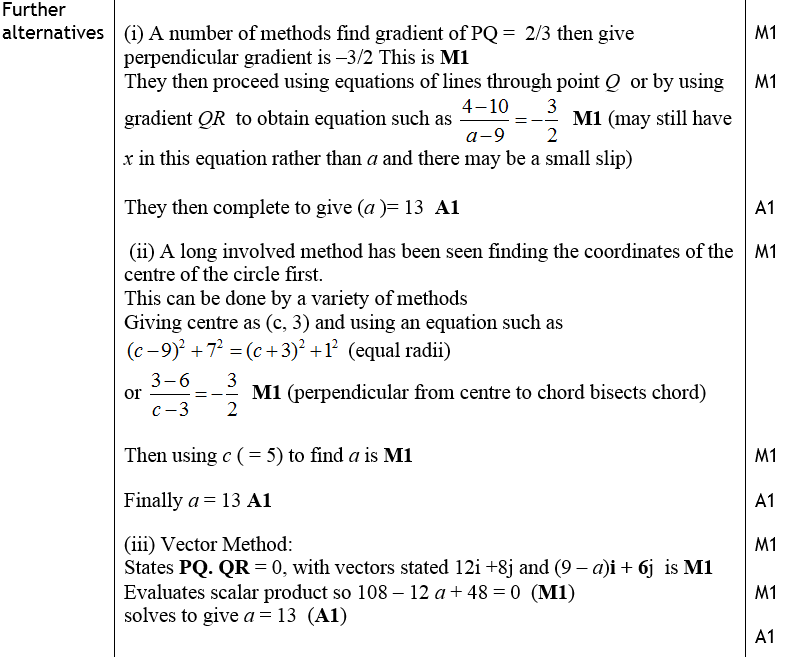 Further Alternatives
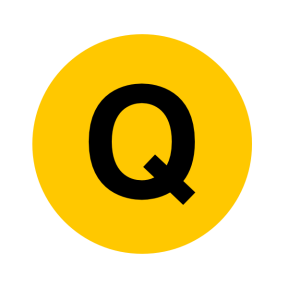 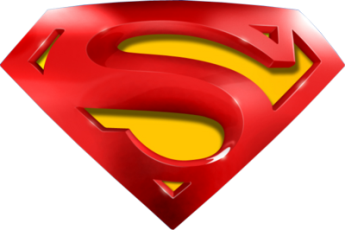 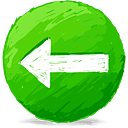 Jan 2009
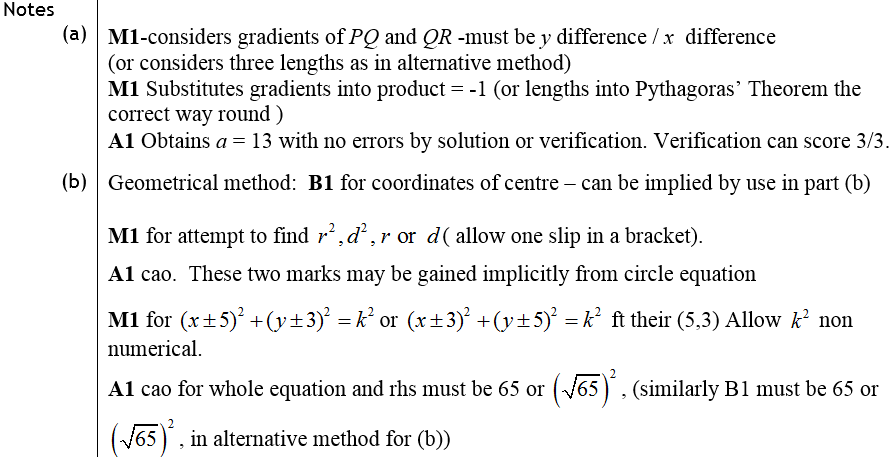 A notes
B notes
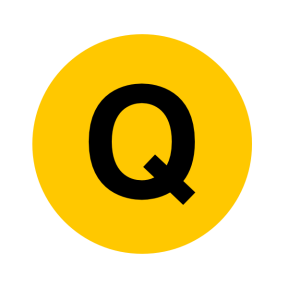 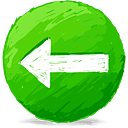 June 2009
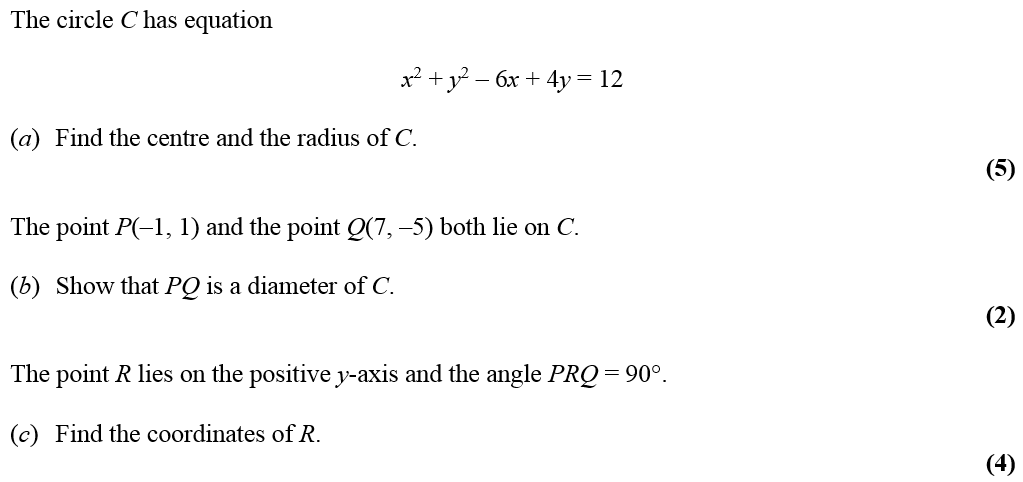 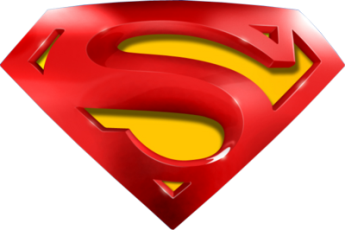 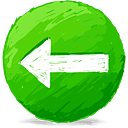 June 2009
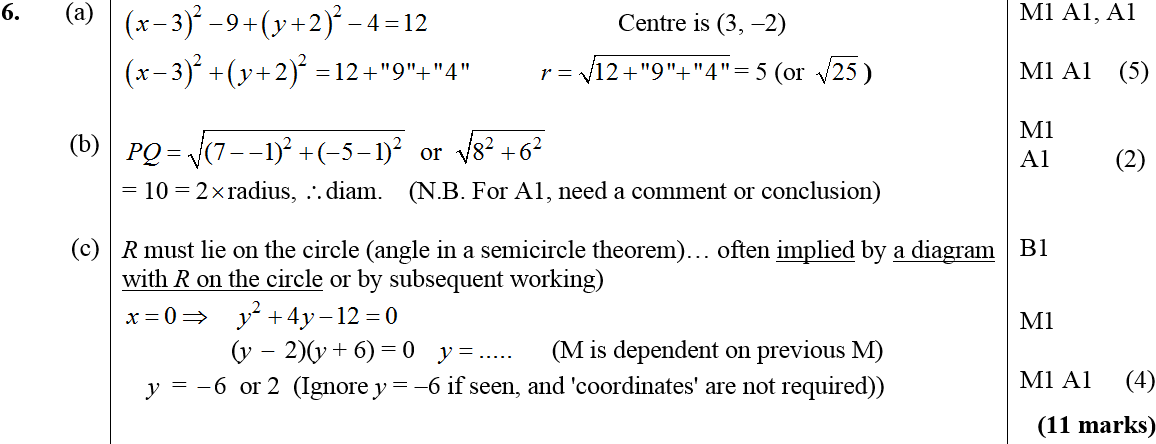 A
B
C
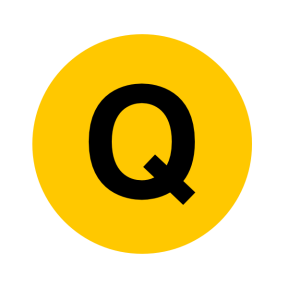 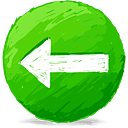 Jan 2010
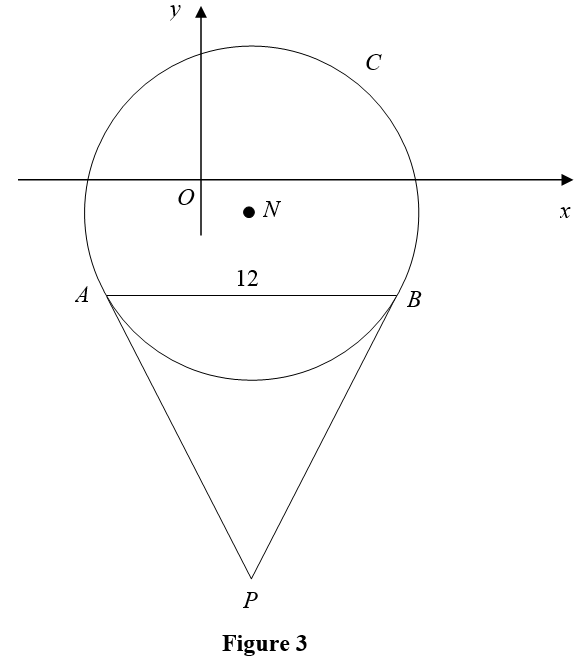 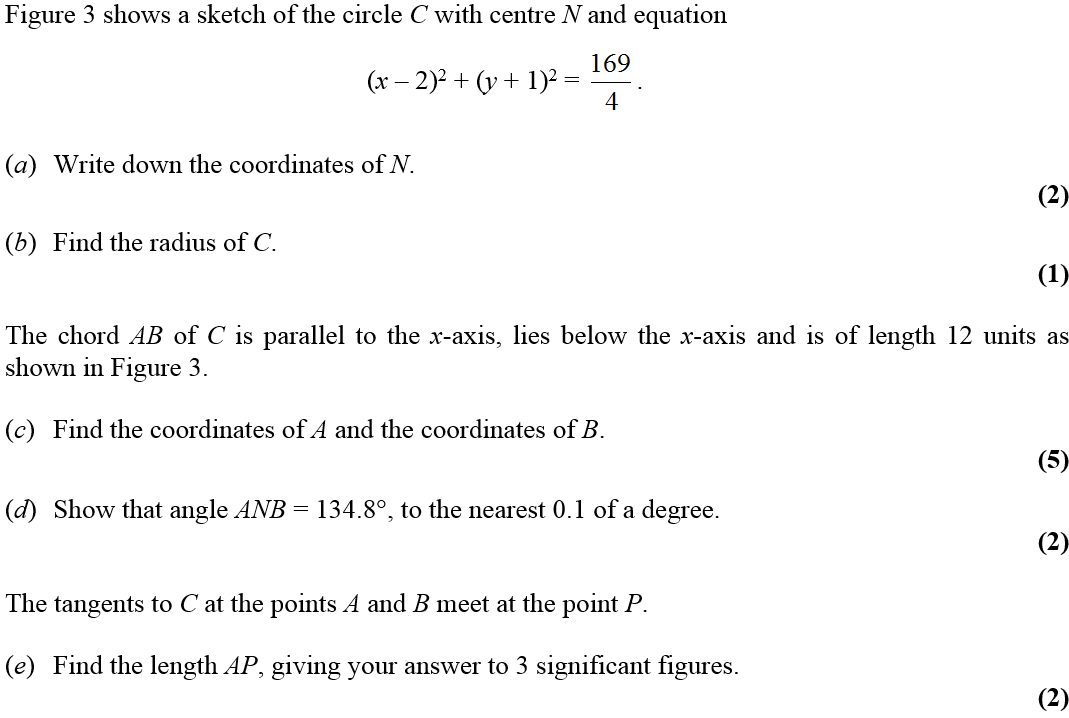 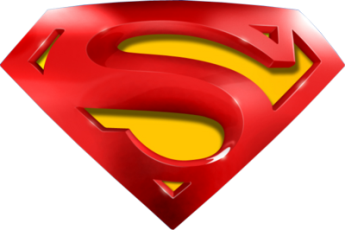 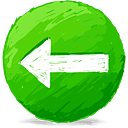 Jan 2010
A
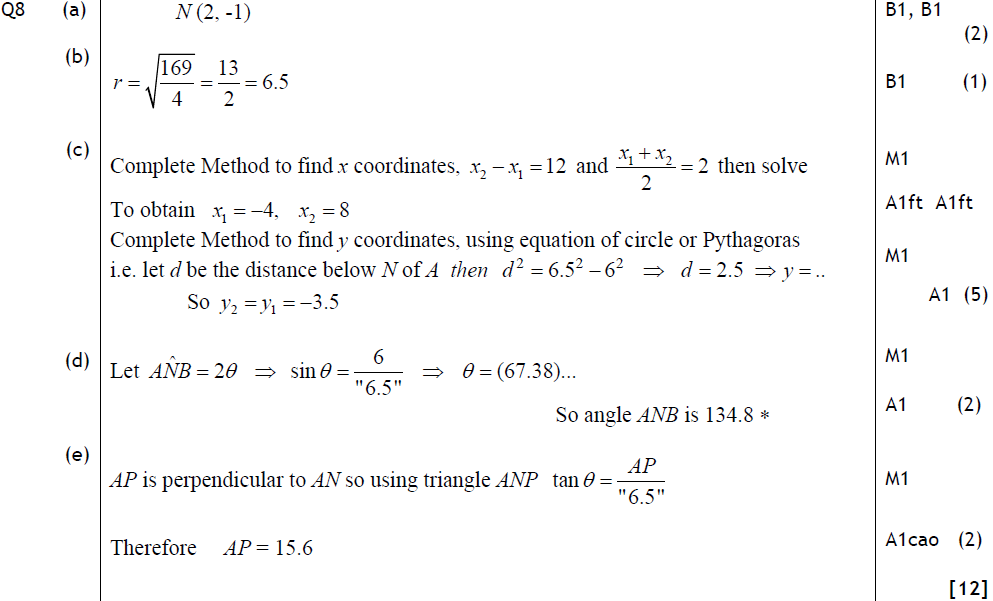 B
C
D
E
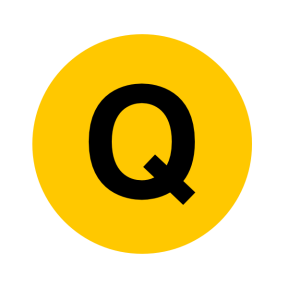 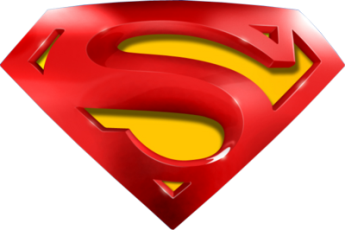 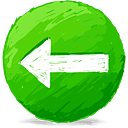 Jan 2010
A
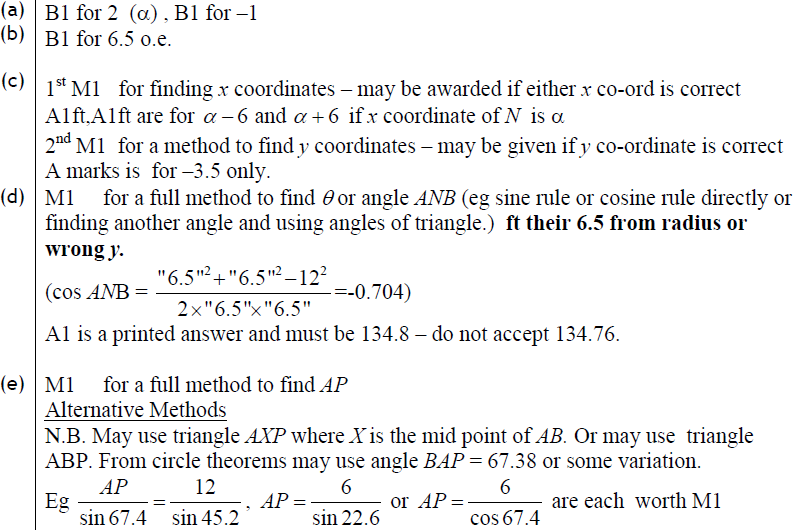 B
C
D
E
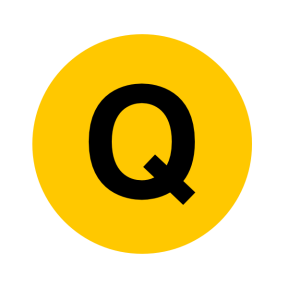 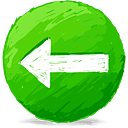 Jan 2011
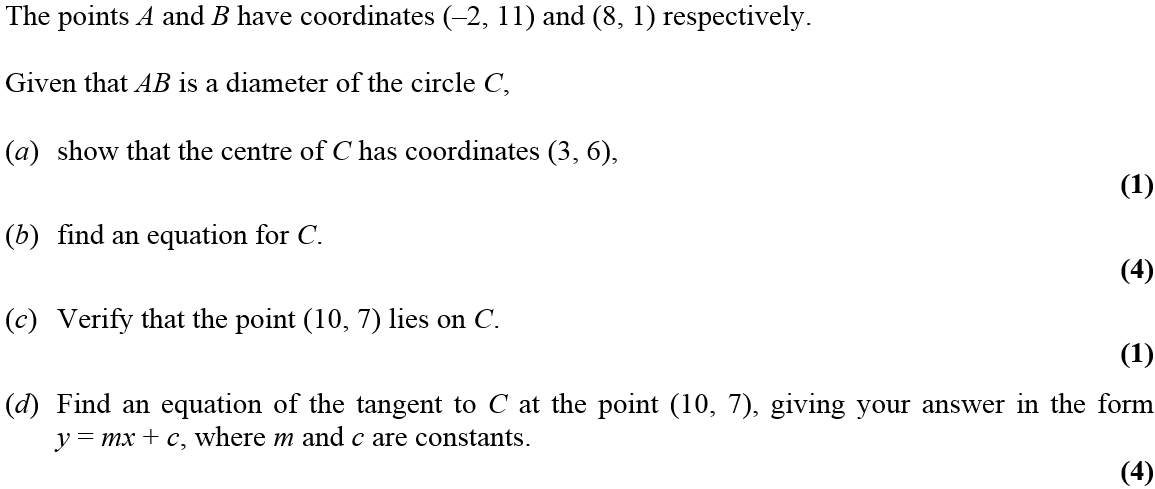 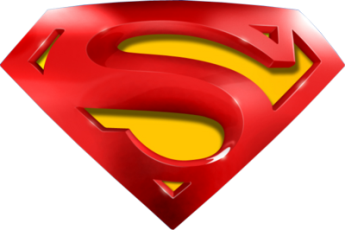 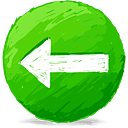 Jan 2011
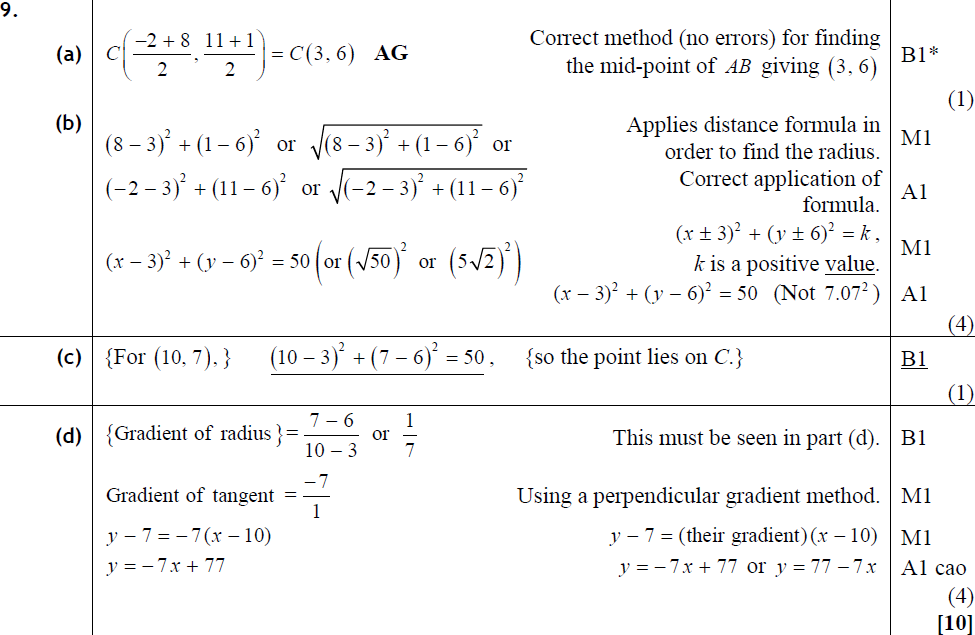 A
B
C
D
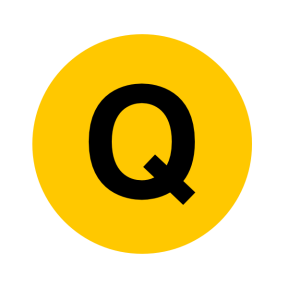 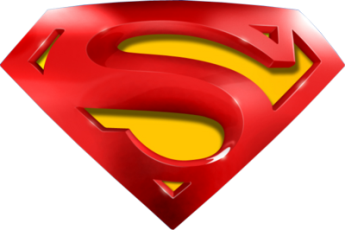 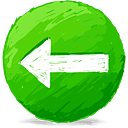 Jan 2011
A
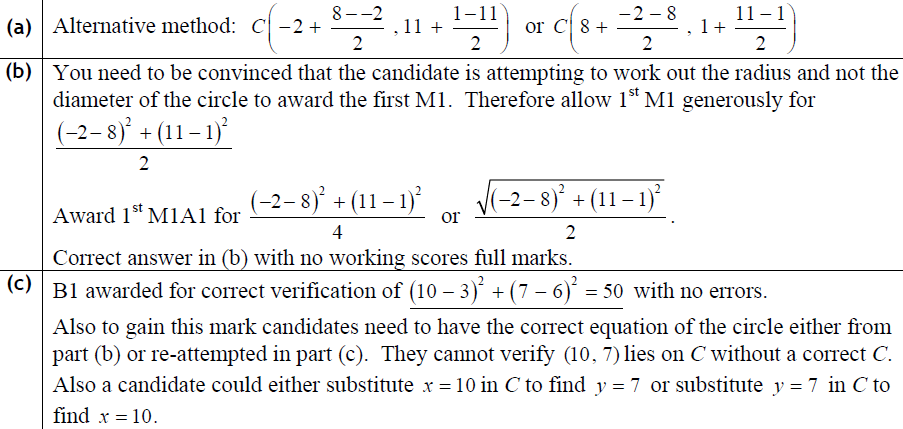 B
C
D
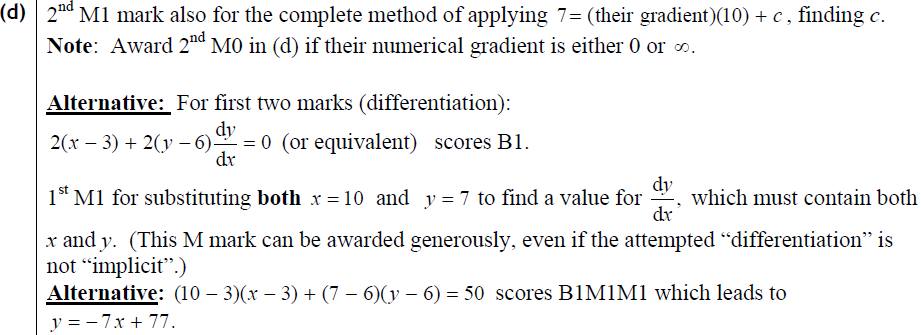 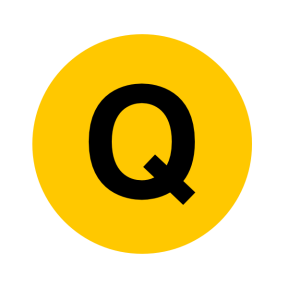 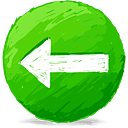 May 2011
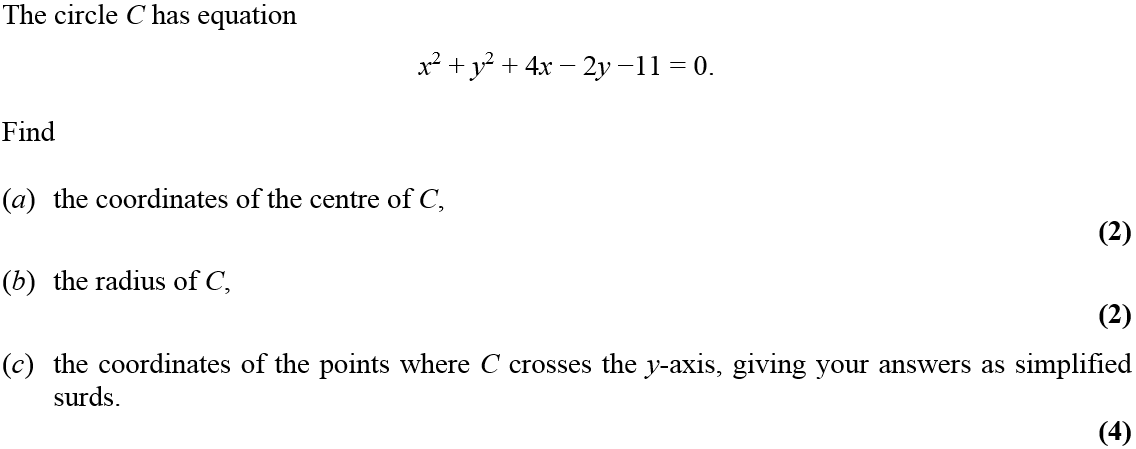 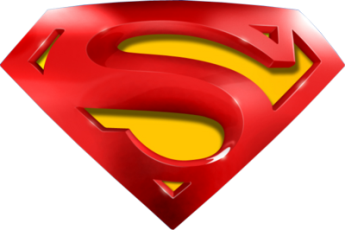 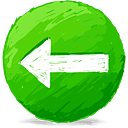 May 2011
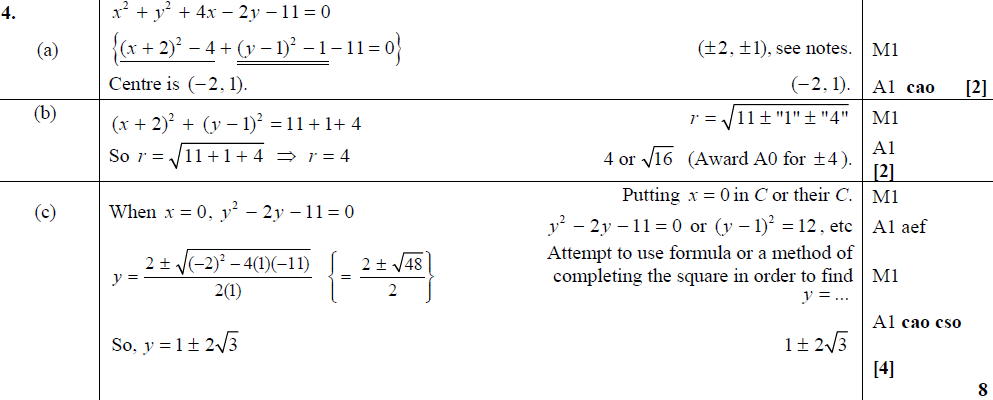 A
B
C
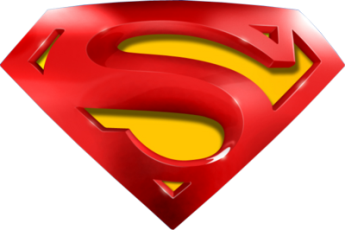 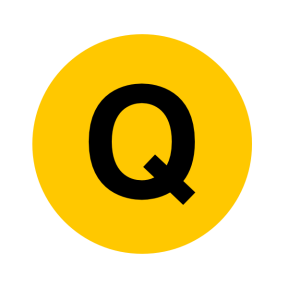 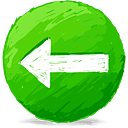 May 2011
A
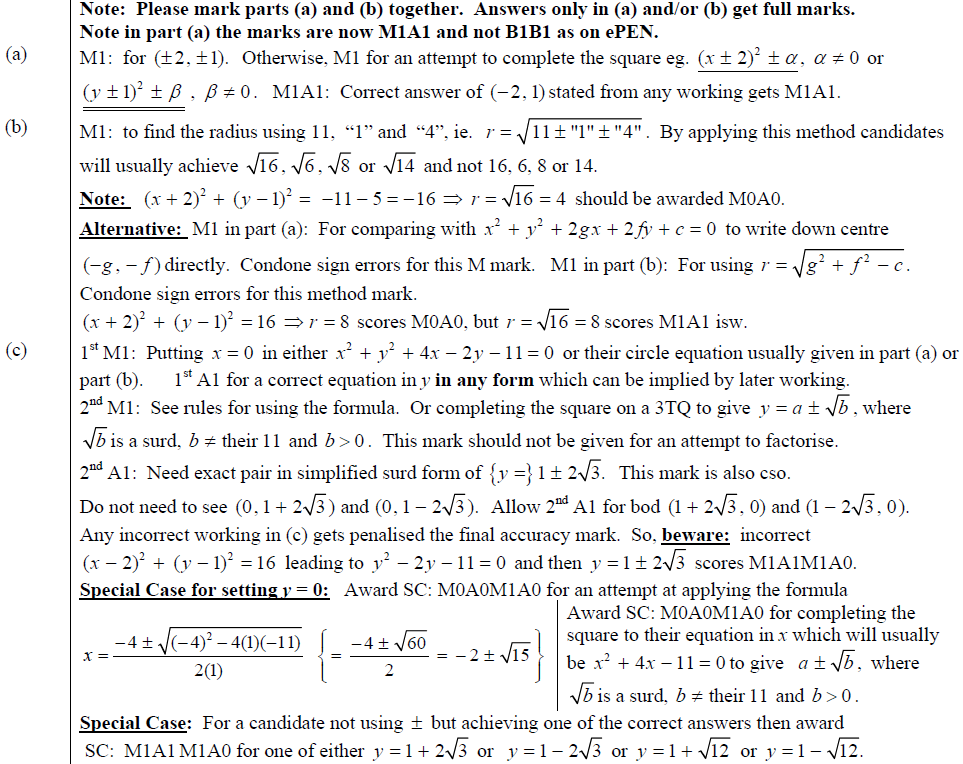 B
C
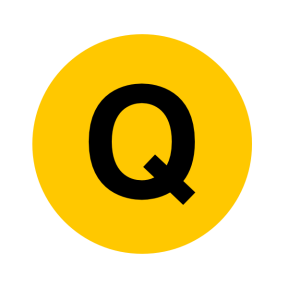 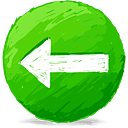 Jan 2012
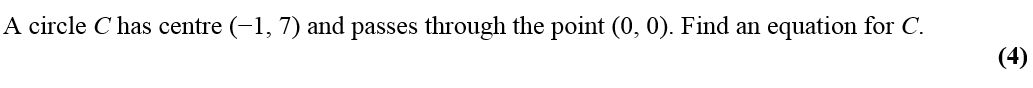 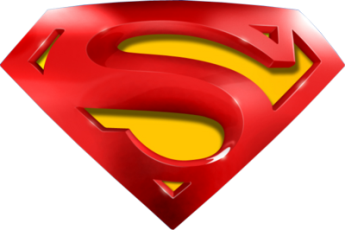 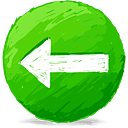 Jan 2012
A
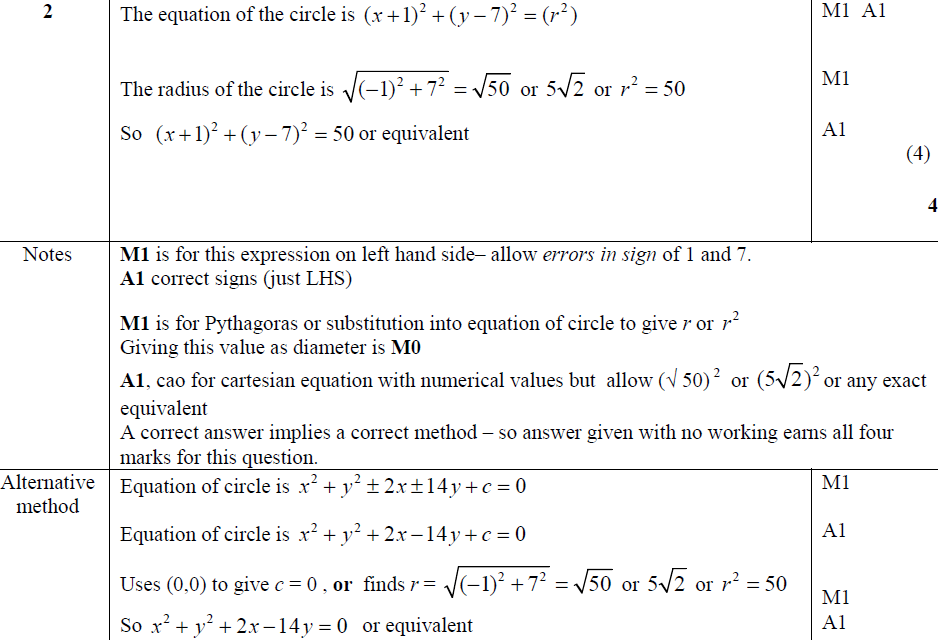 Notes
Alternative Method
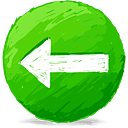 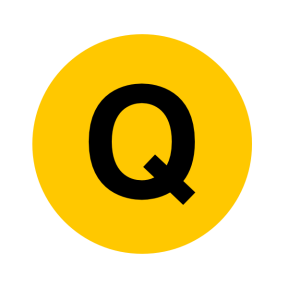 May 2012
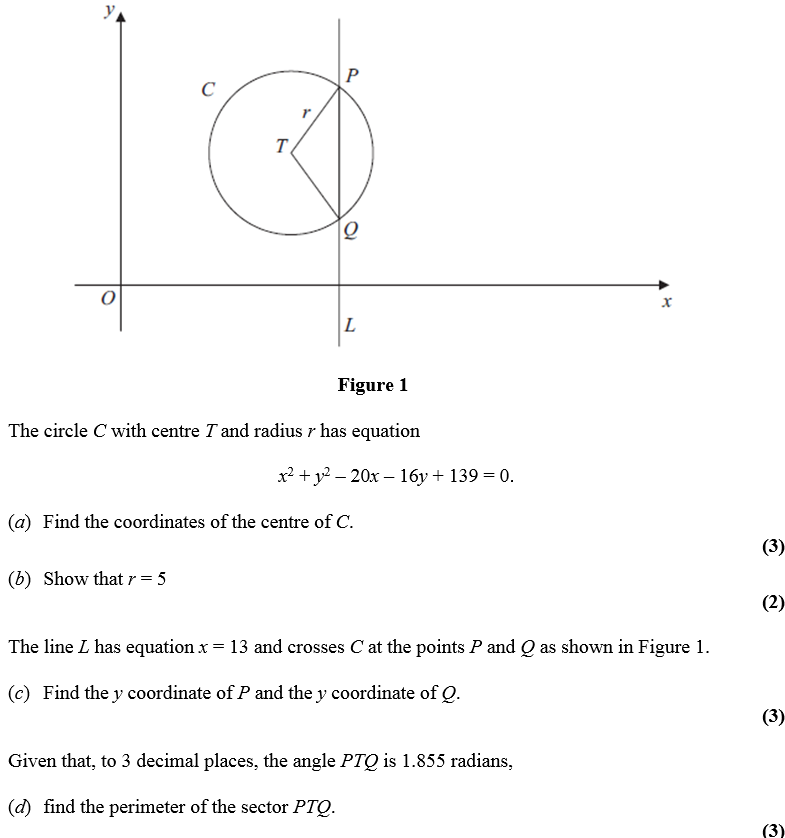 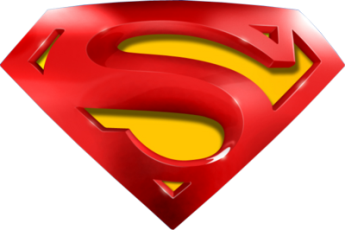 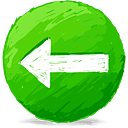 May 2012
A
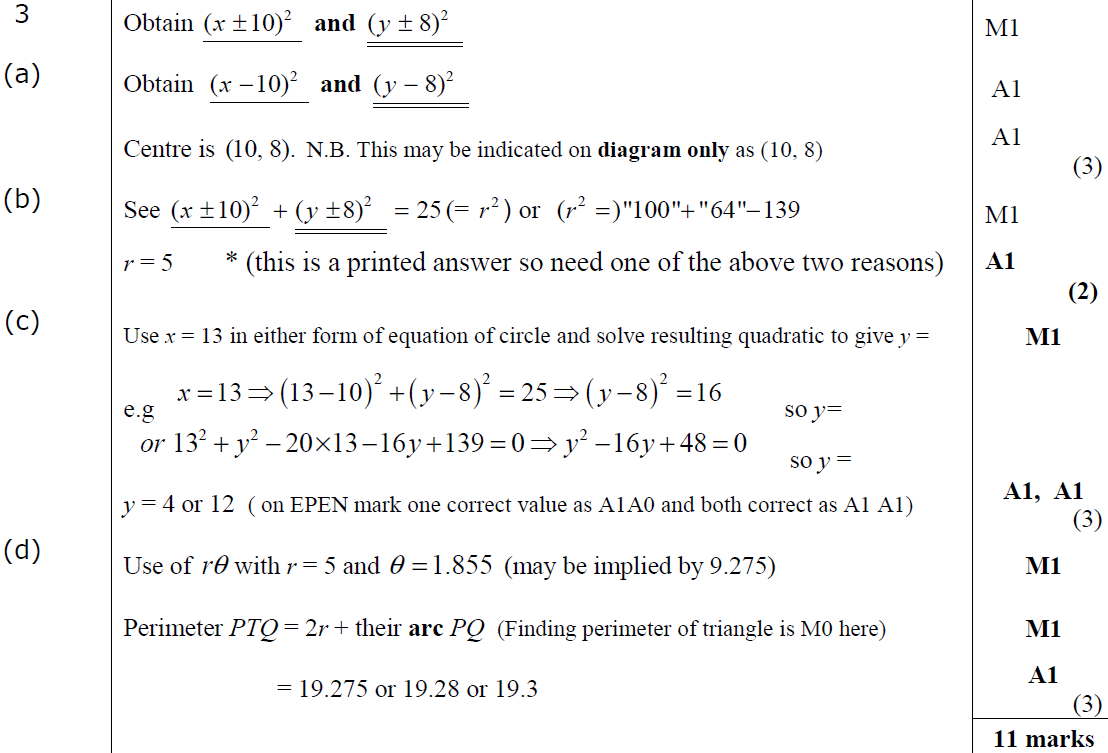 B
C
D
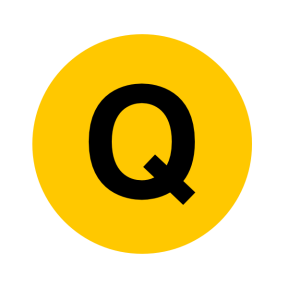 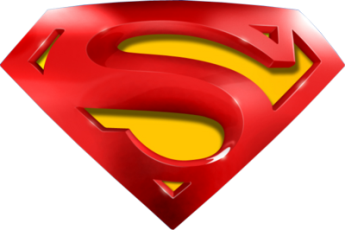 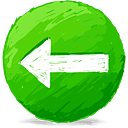 May 2012
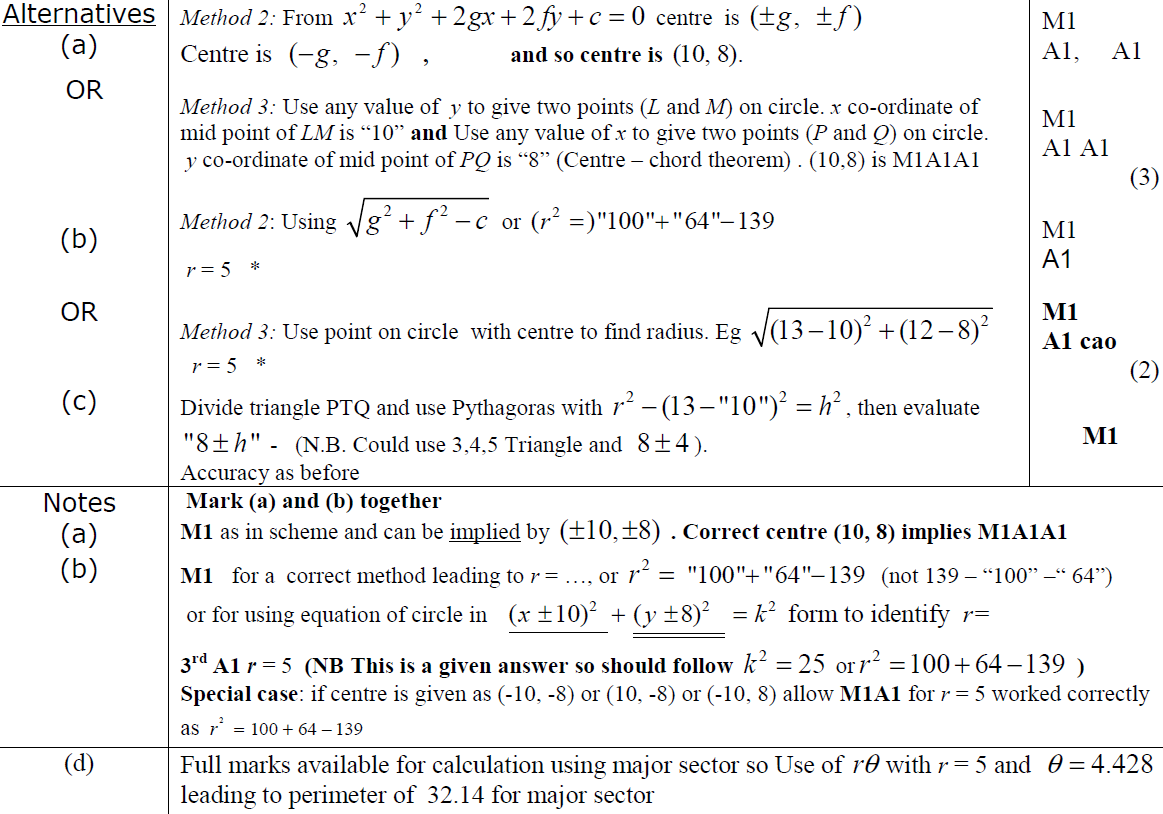 A
B
C
A
B
D
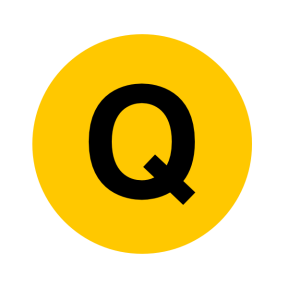 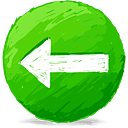 Jan 2013
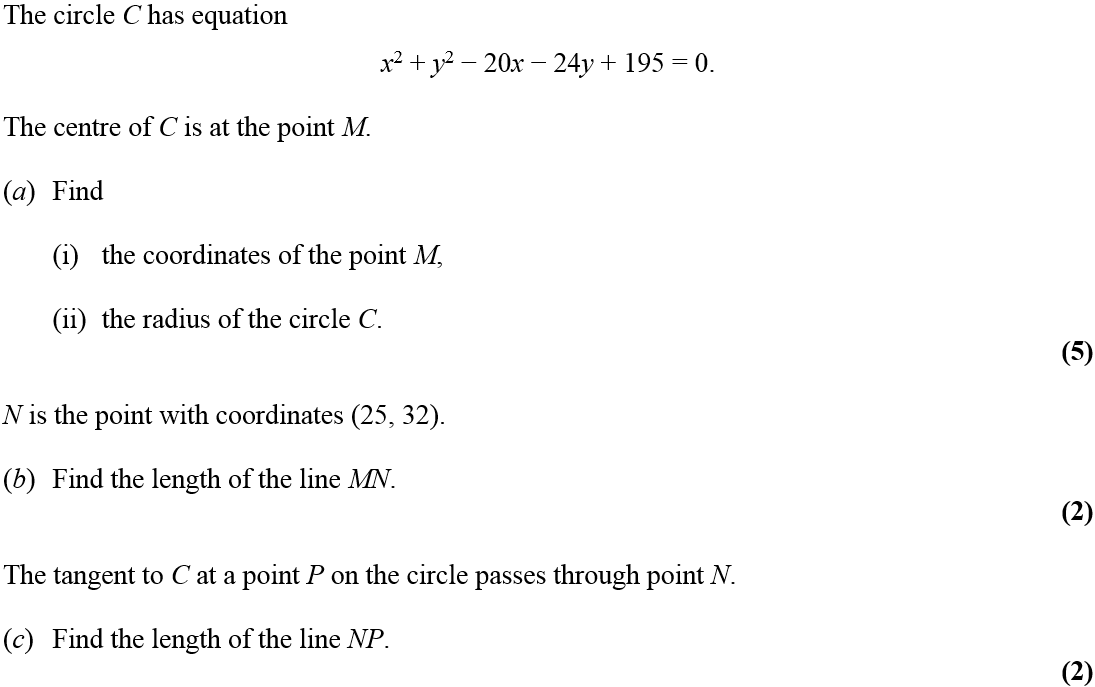 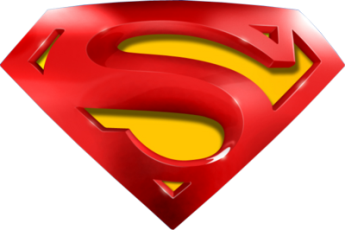 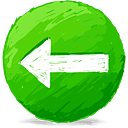 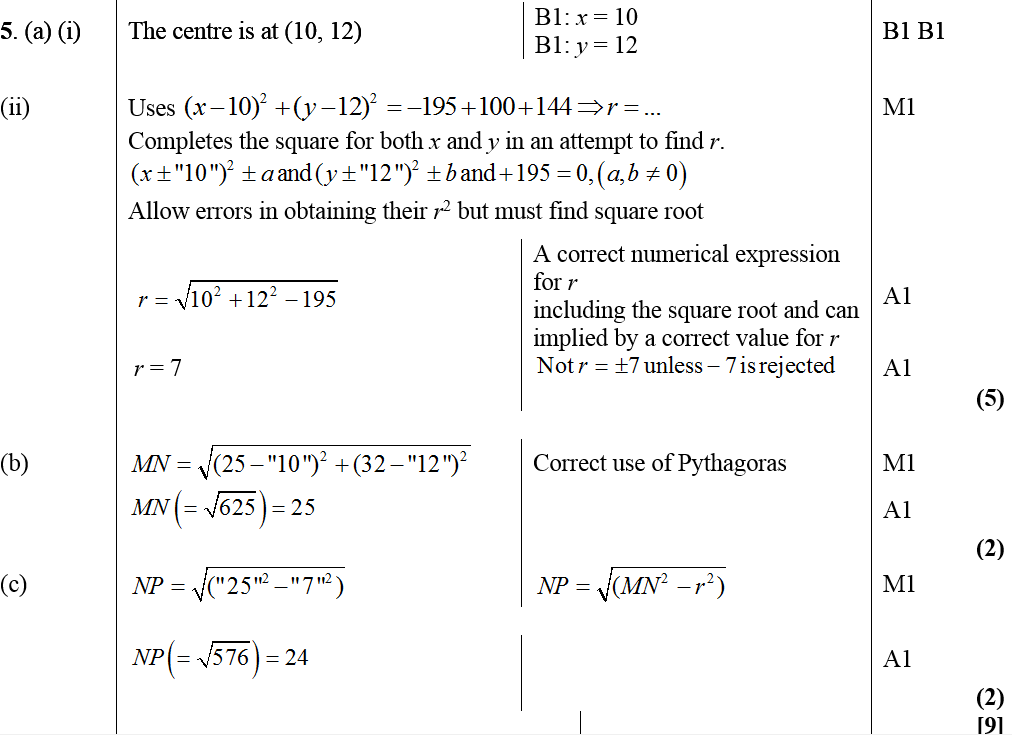 A (i)
Jan 2013
A (ii)
B
C
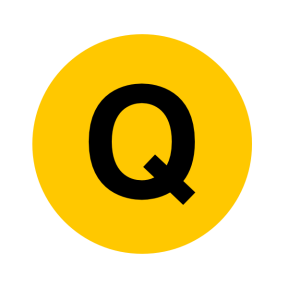 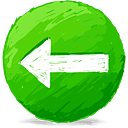 May 2013
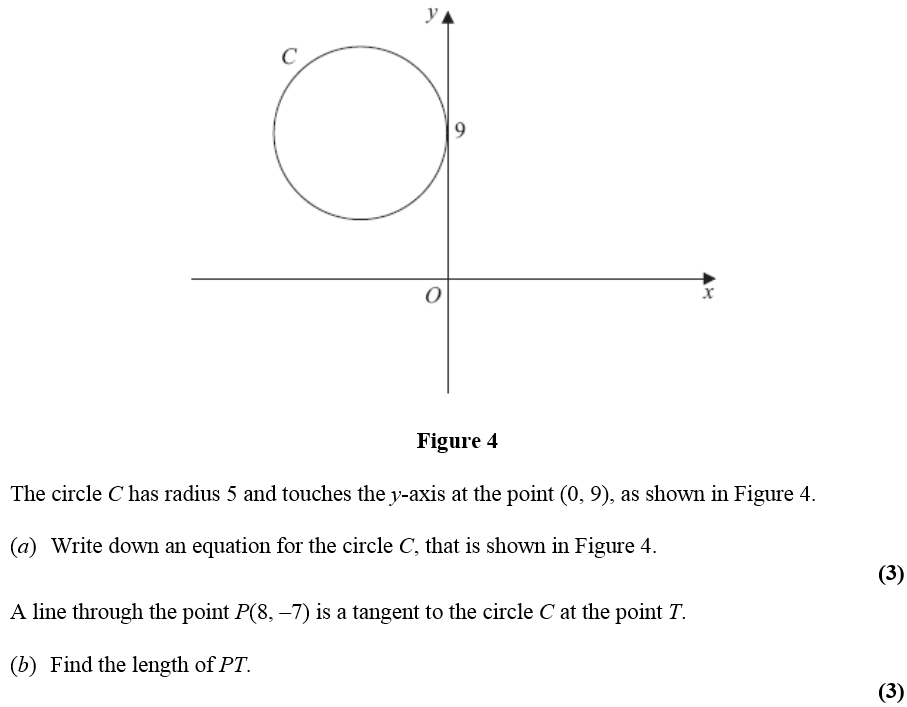 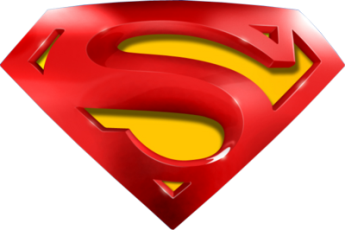 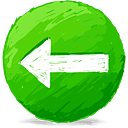 May 2013
A
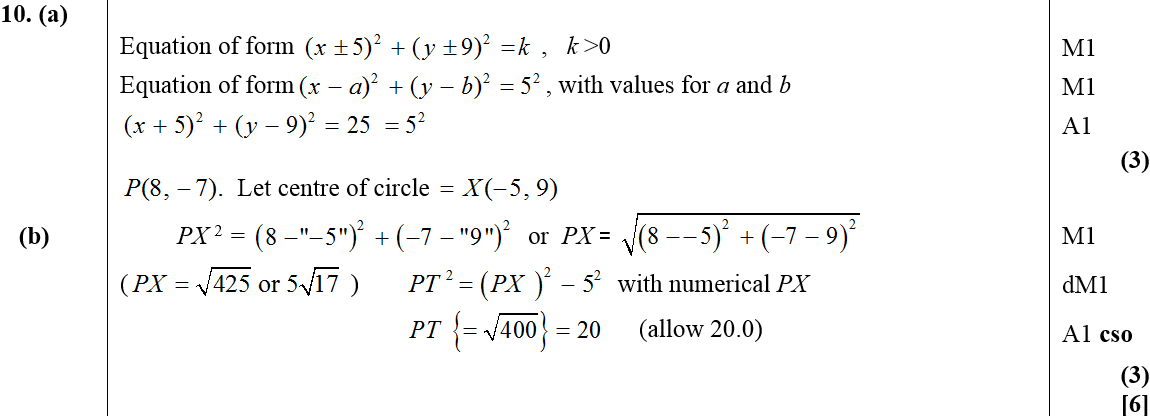 B
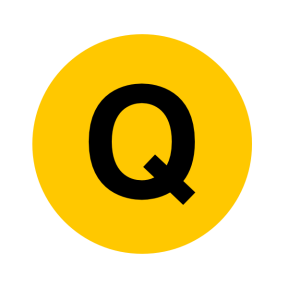 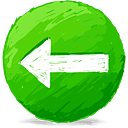 May 2014
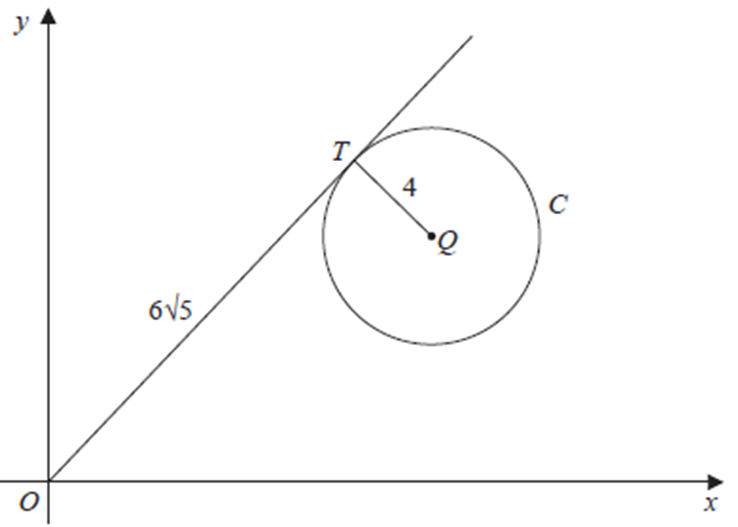 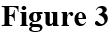 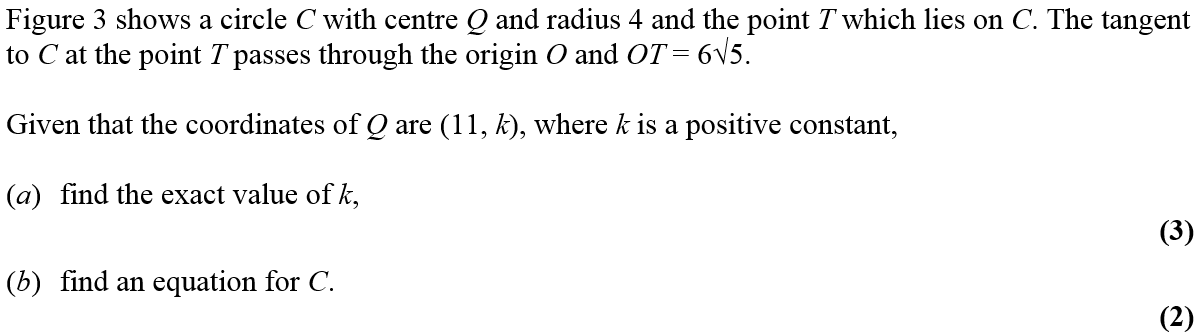 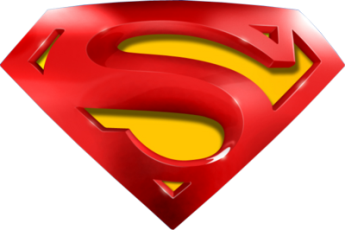 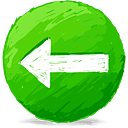 May 2014
A
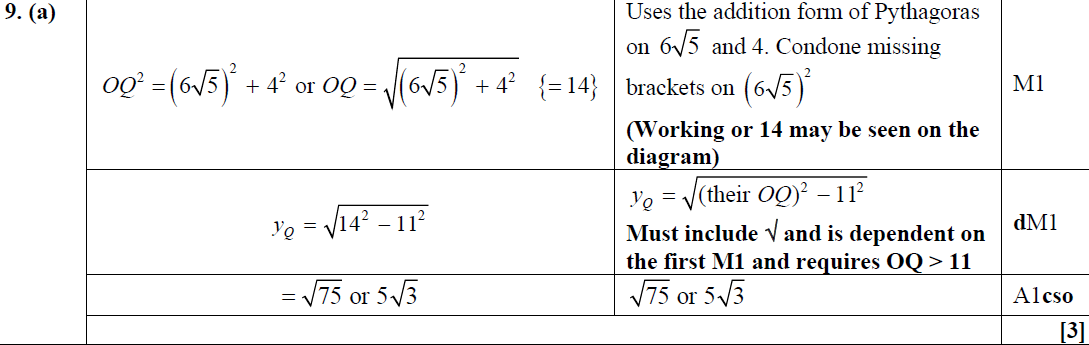 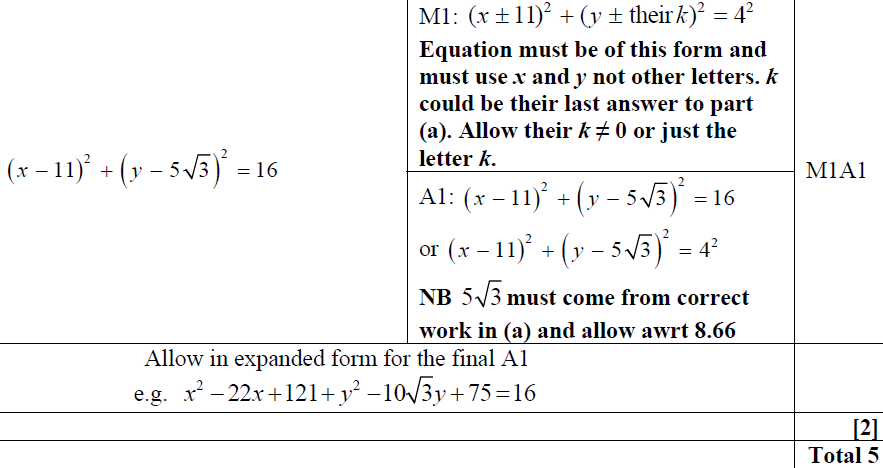 B
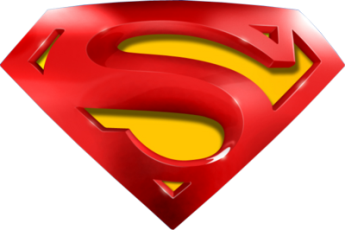 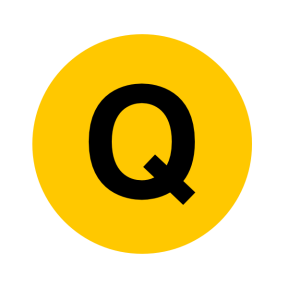 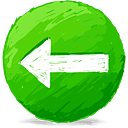 May 2014
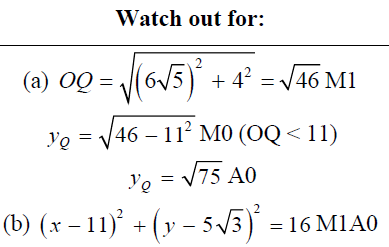 Watch out for
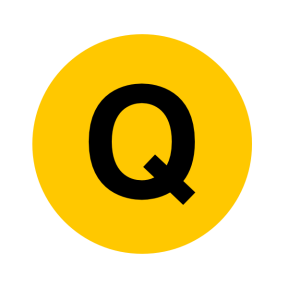 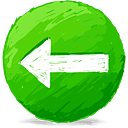 May 2015
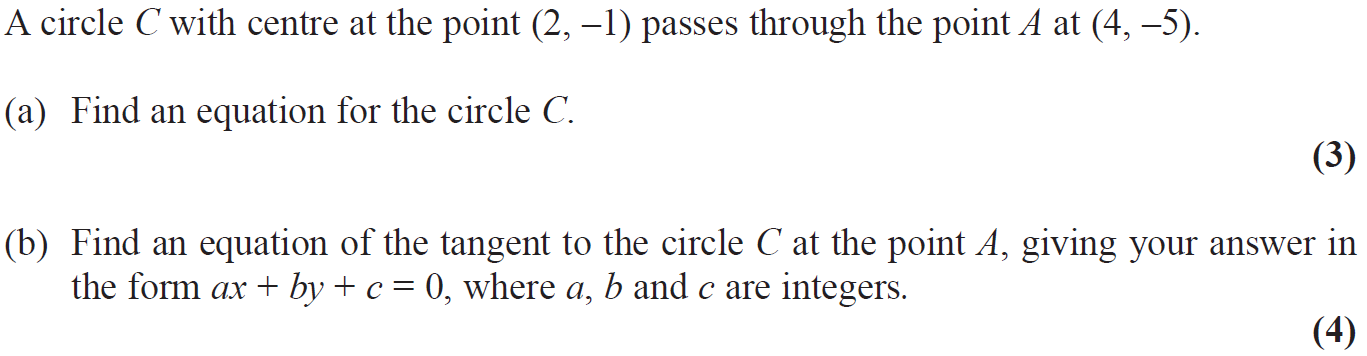 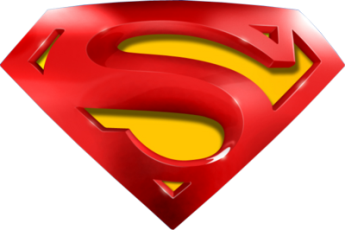 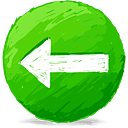 May 2015
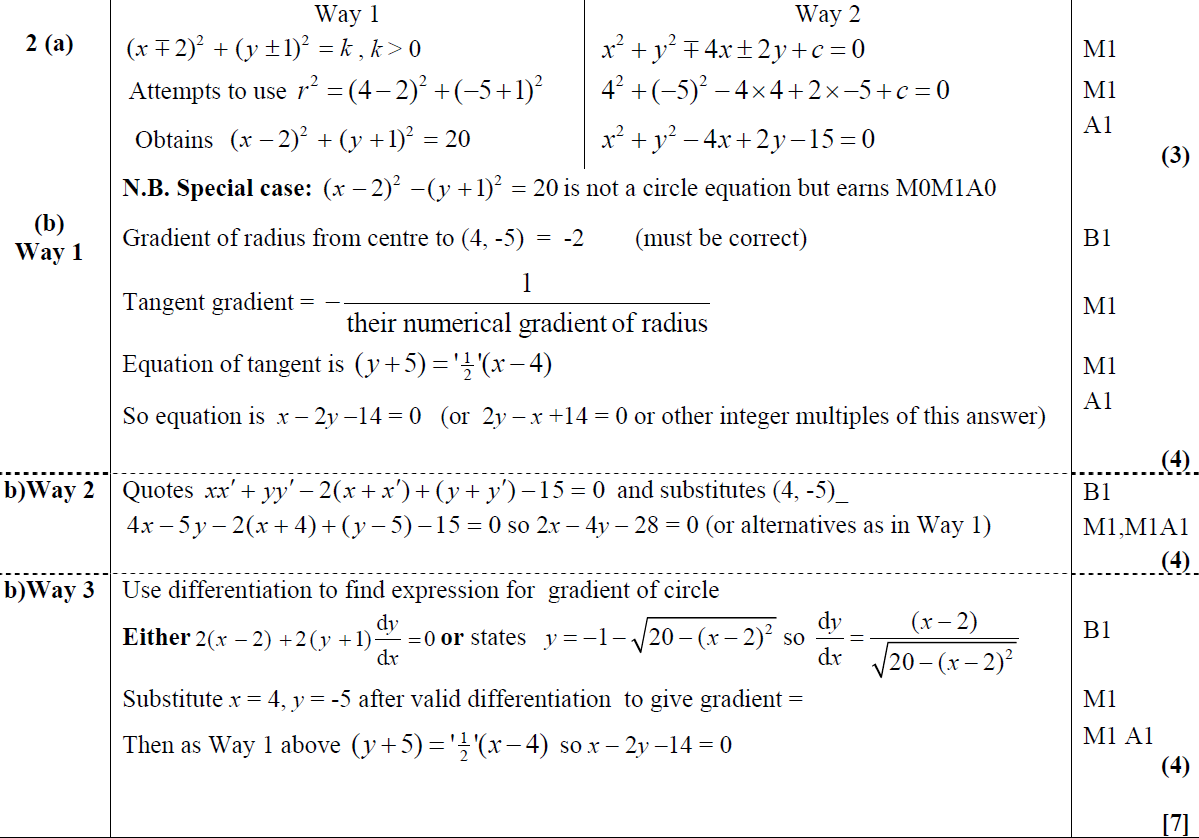 A
B
B Alternative 1
B Alternative 2
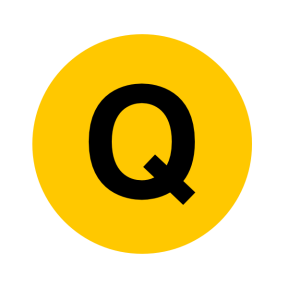 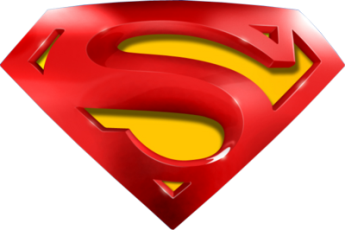 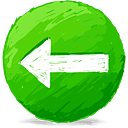 May 2015
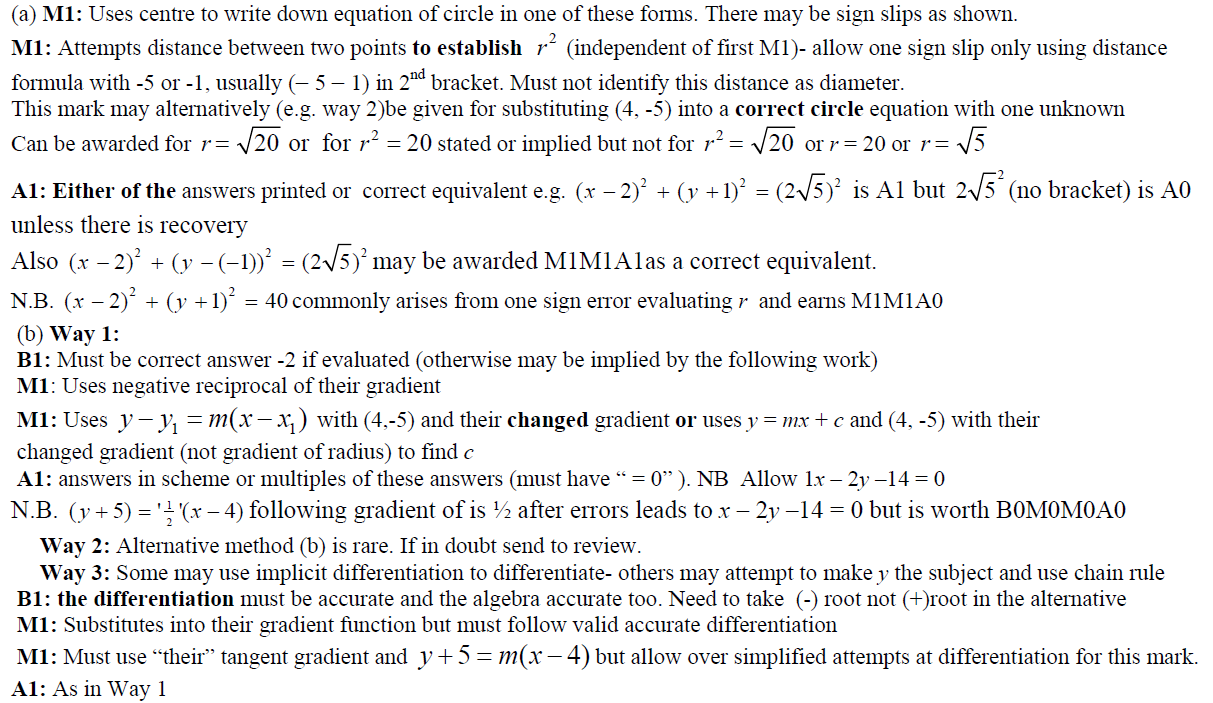 A notes
B notes
B Alternative 1 notes
B Alternative 2 notes
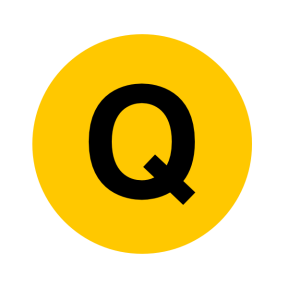 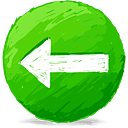 May 2016
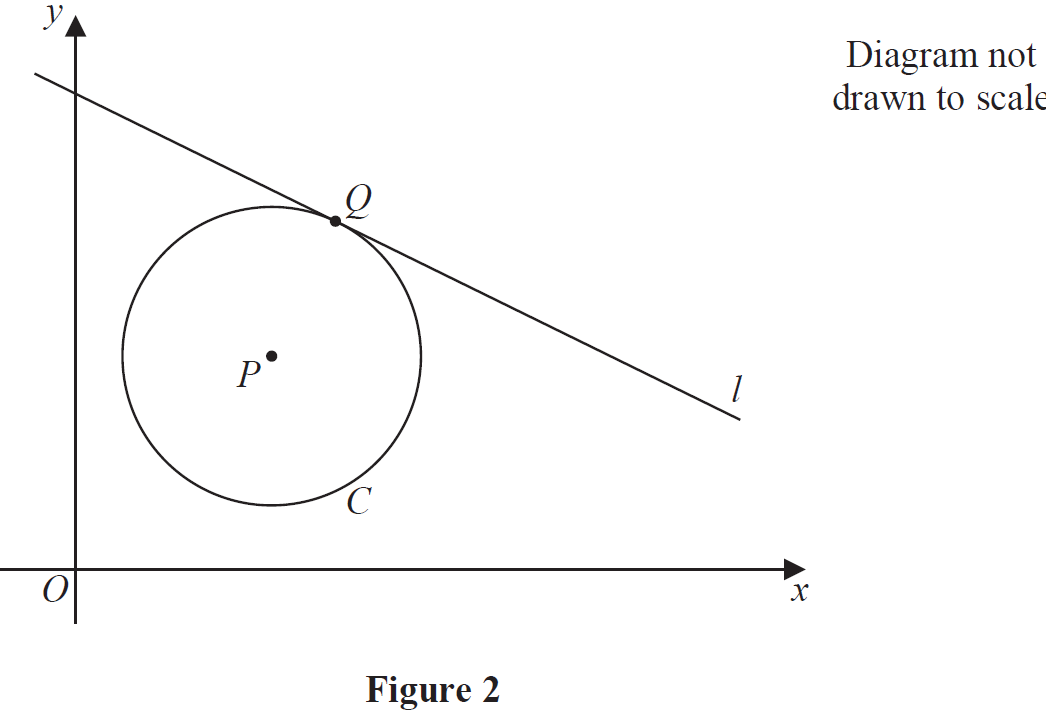 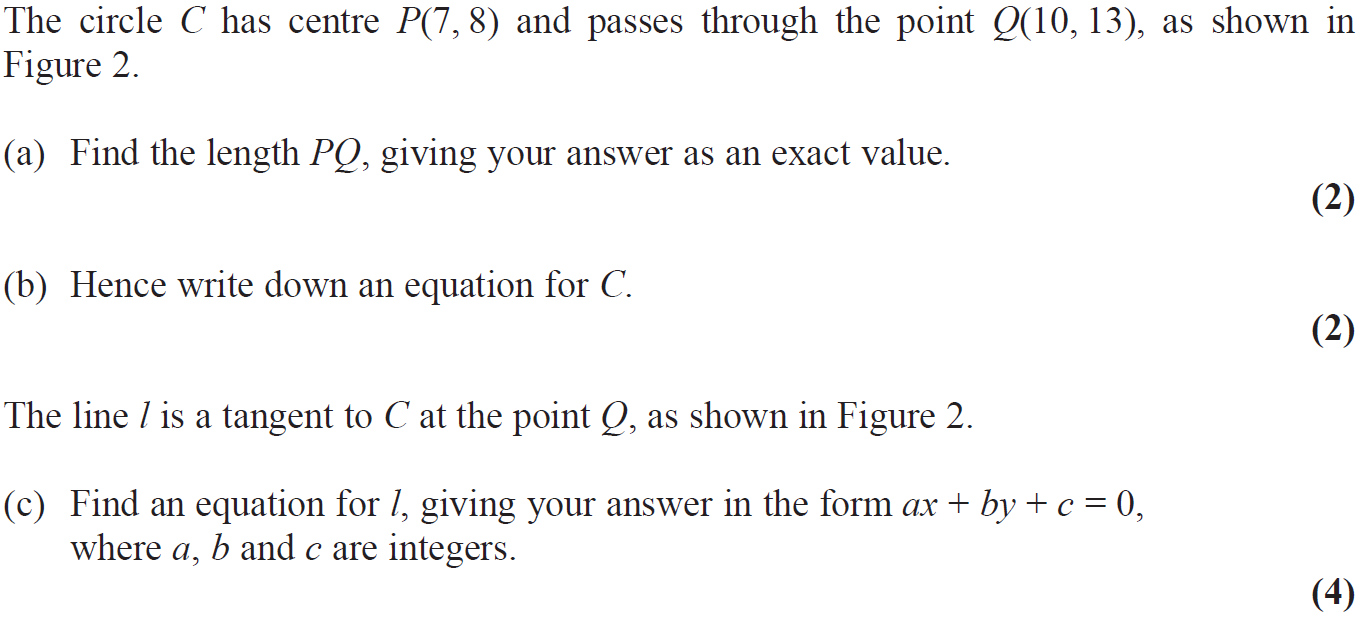 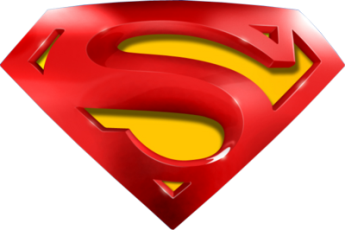 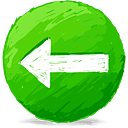 May 2016
A
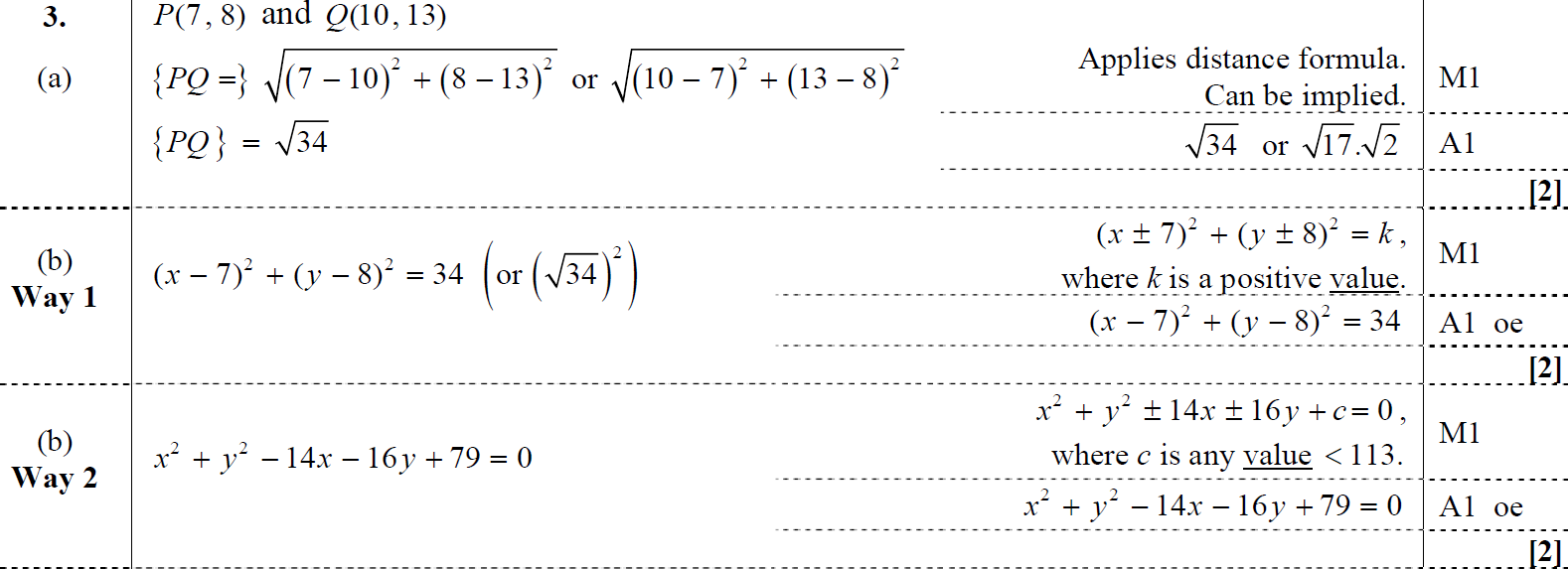 B
B Alternative
A notes
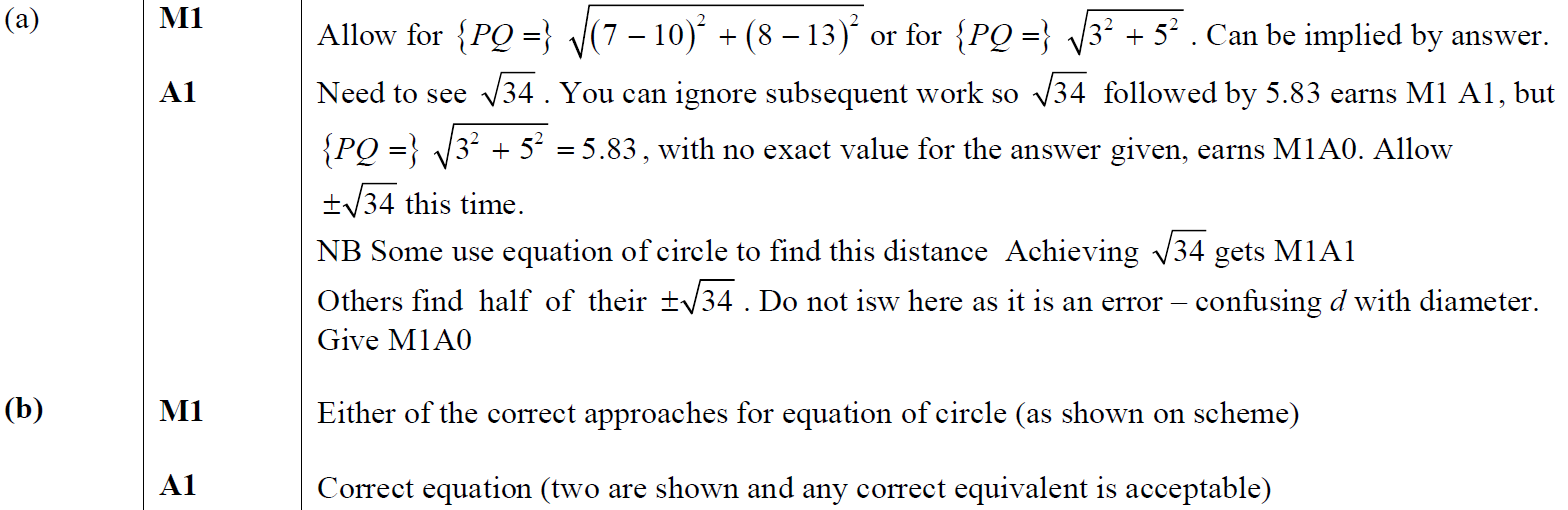 B notes
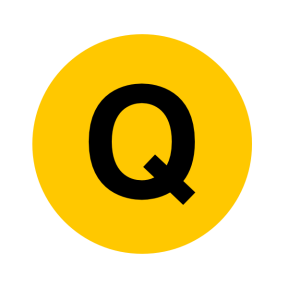 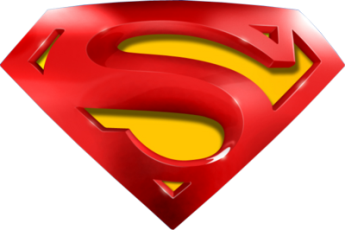 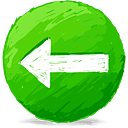 May 2016
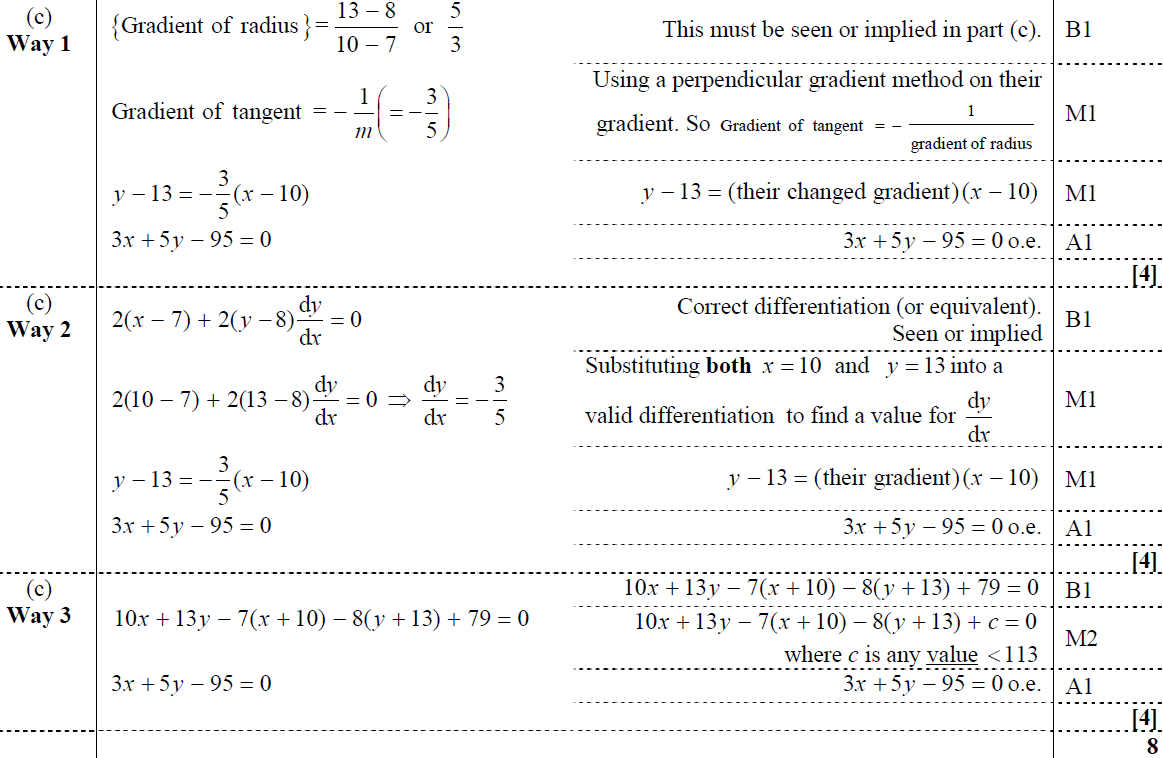 C
C Alternative 1
C Alternative 2
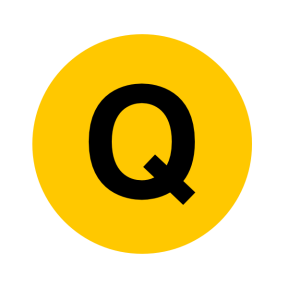 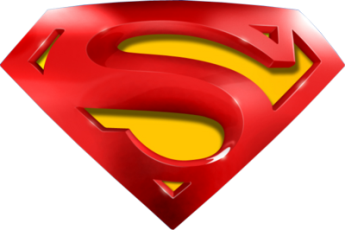 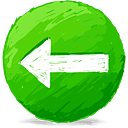 May 2016
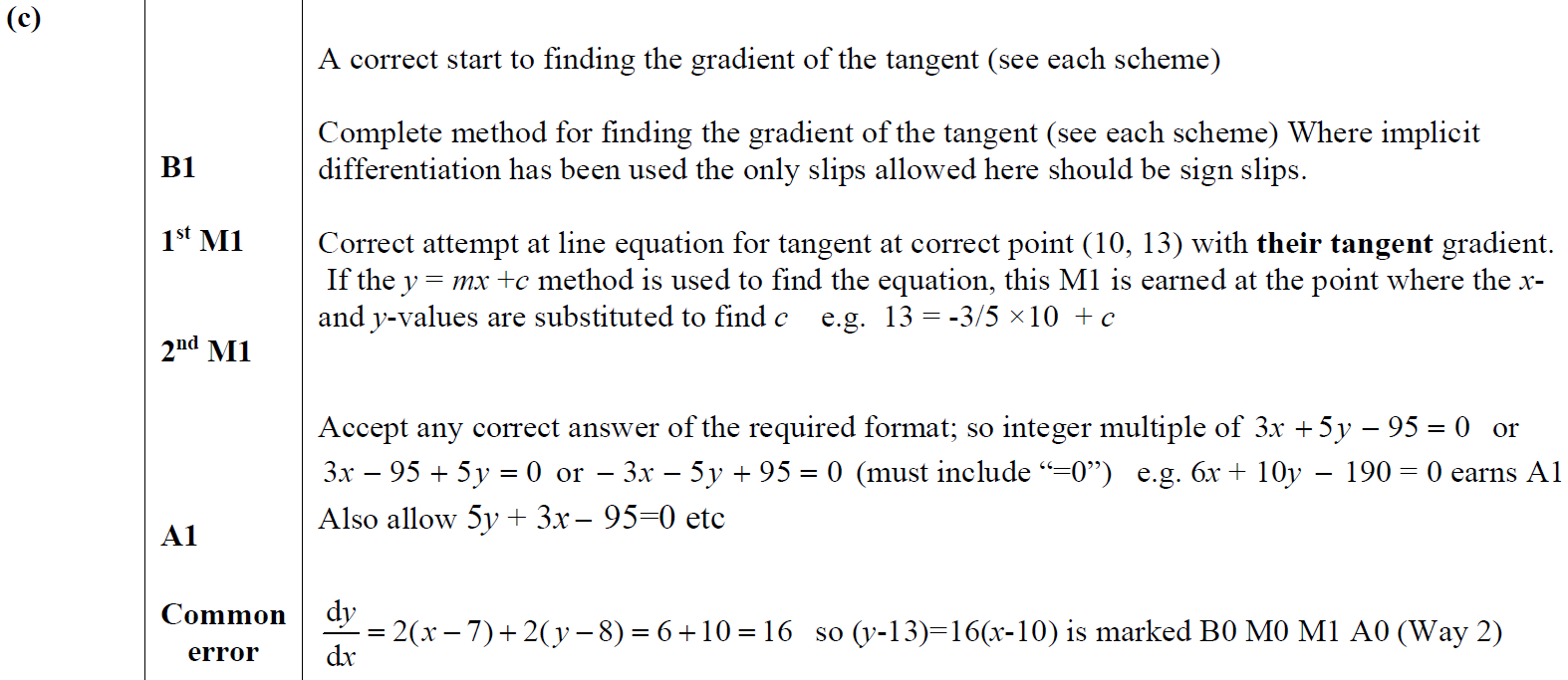 C notes
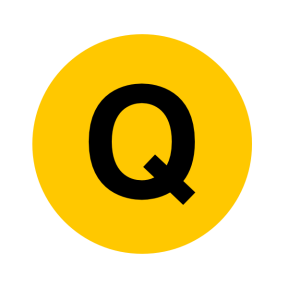 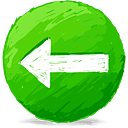 May 2017
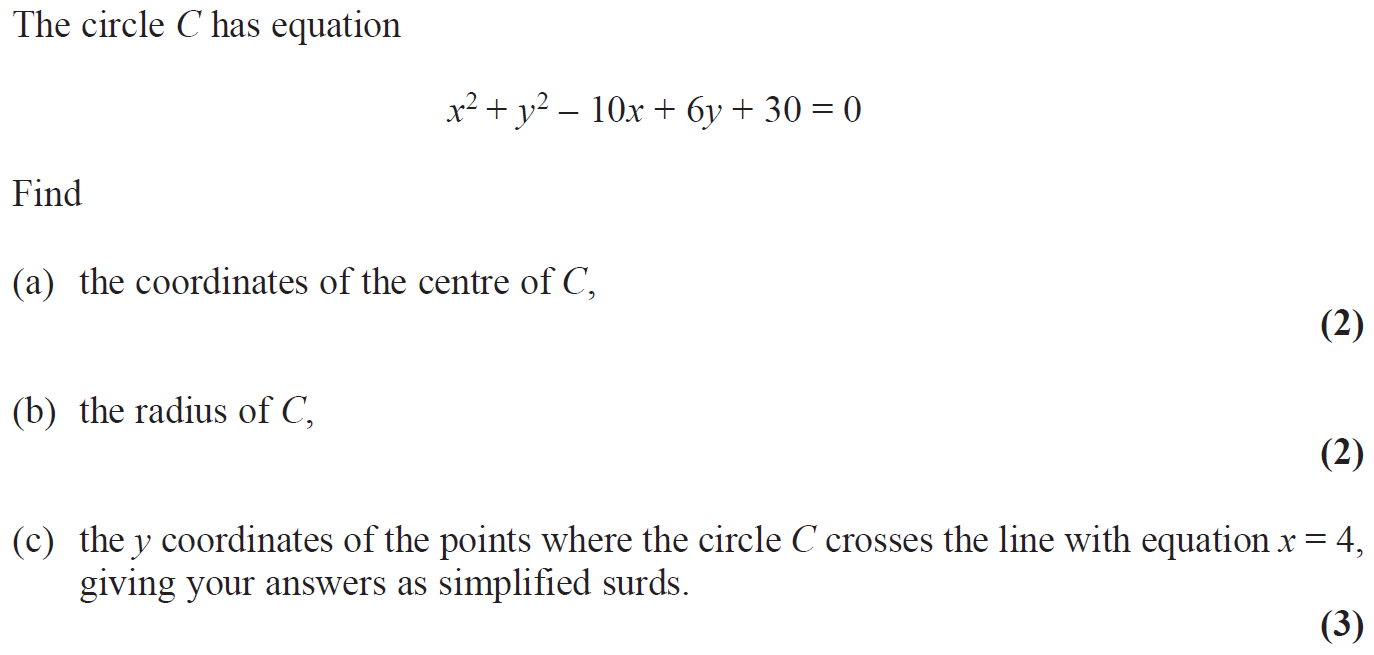 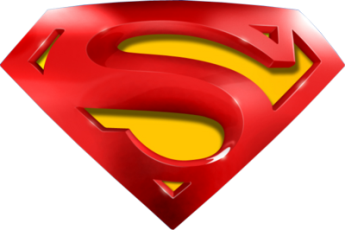 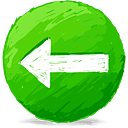 May 2017
A
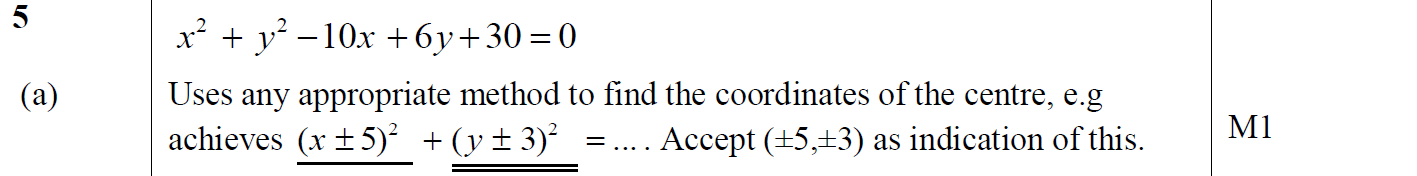 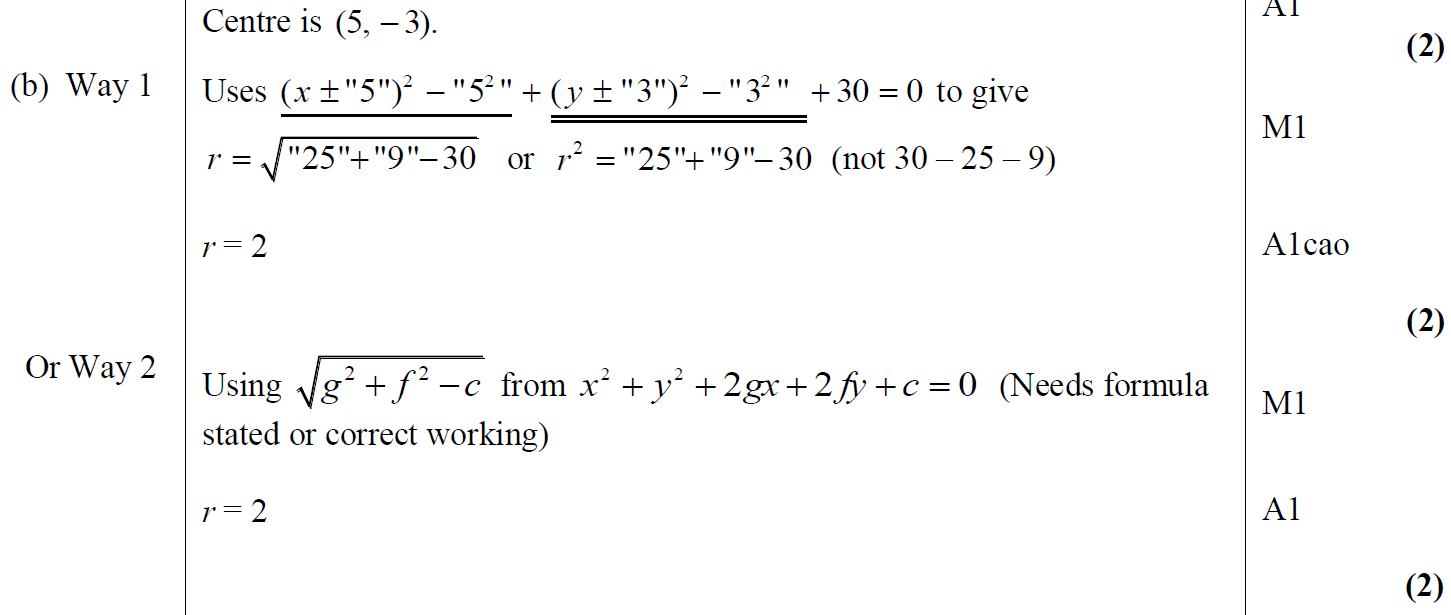 B
B Alternative
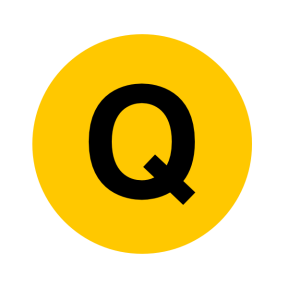 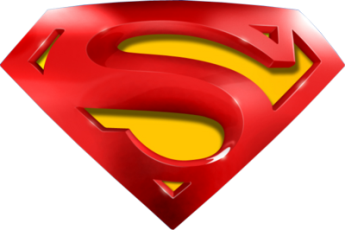 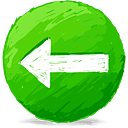 May 2017
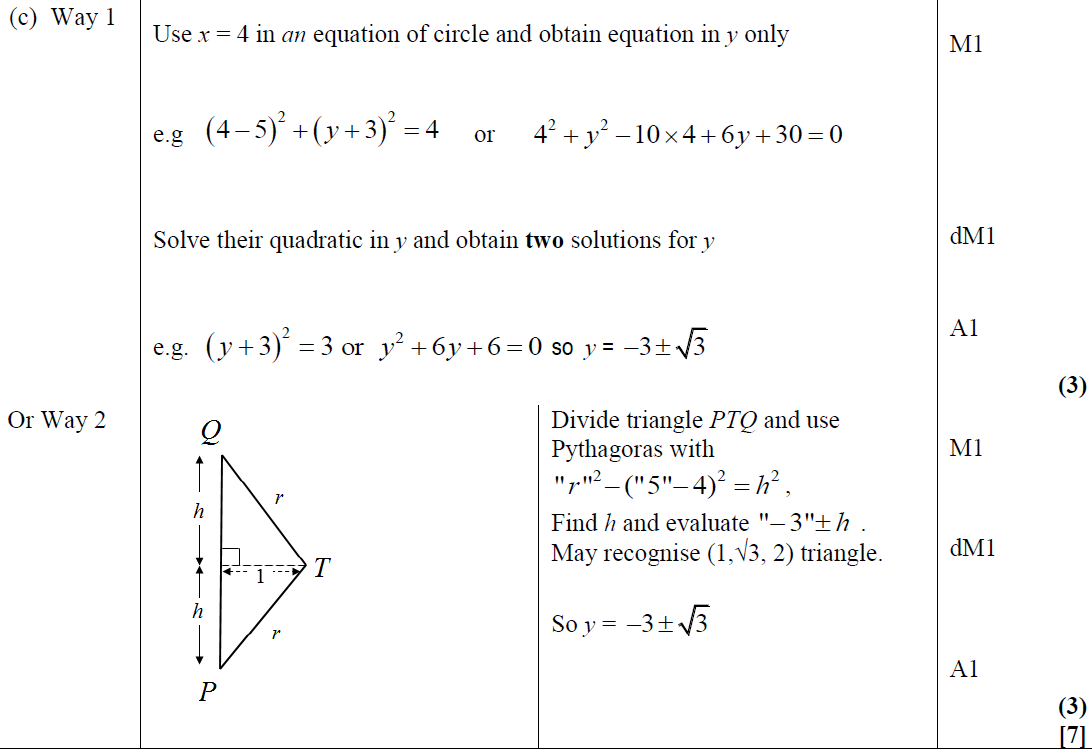 C
C Alternative
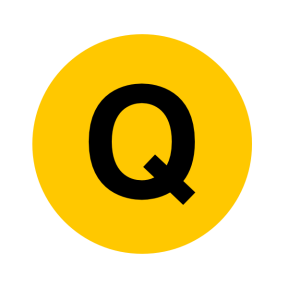 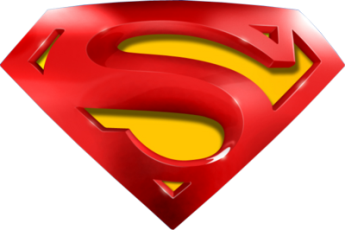 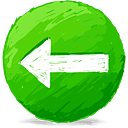 May 2017
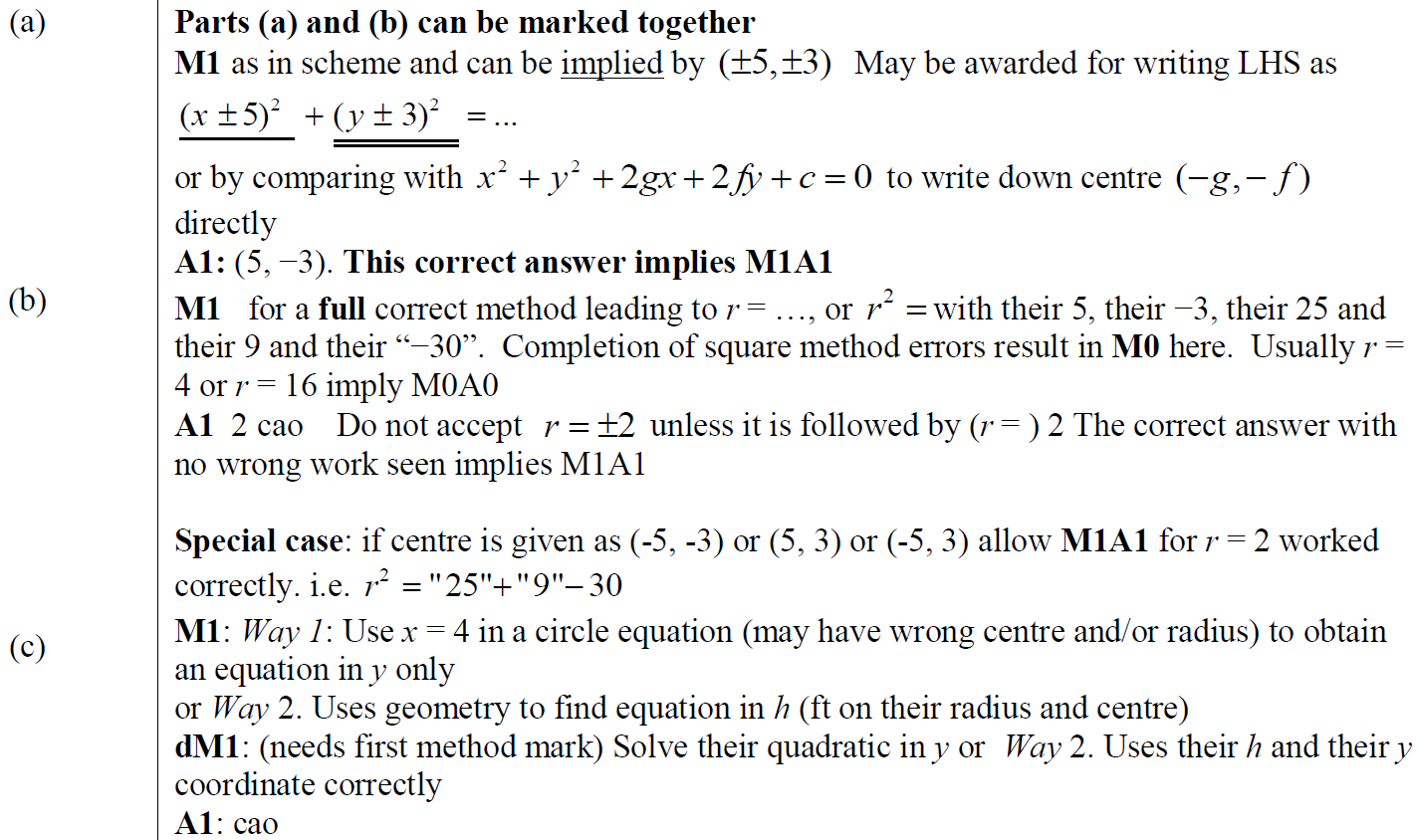 A notes
B notes
C notes
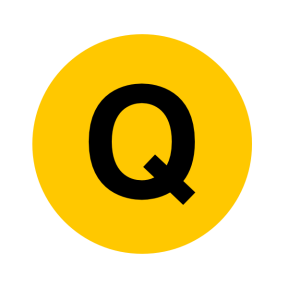 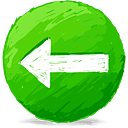 May 2018
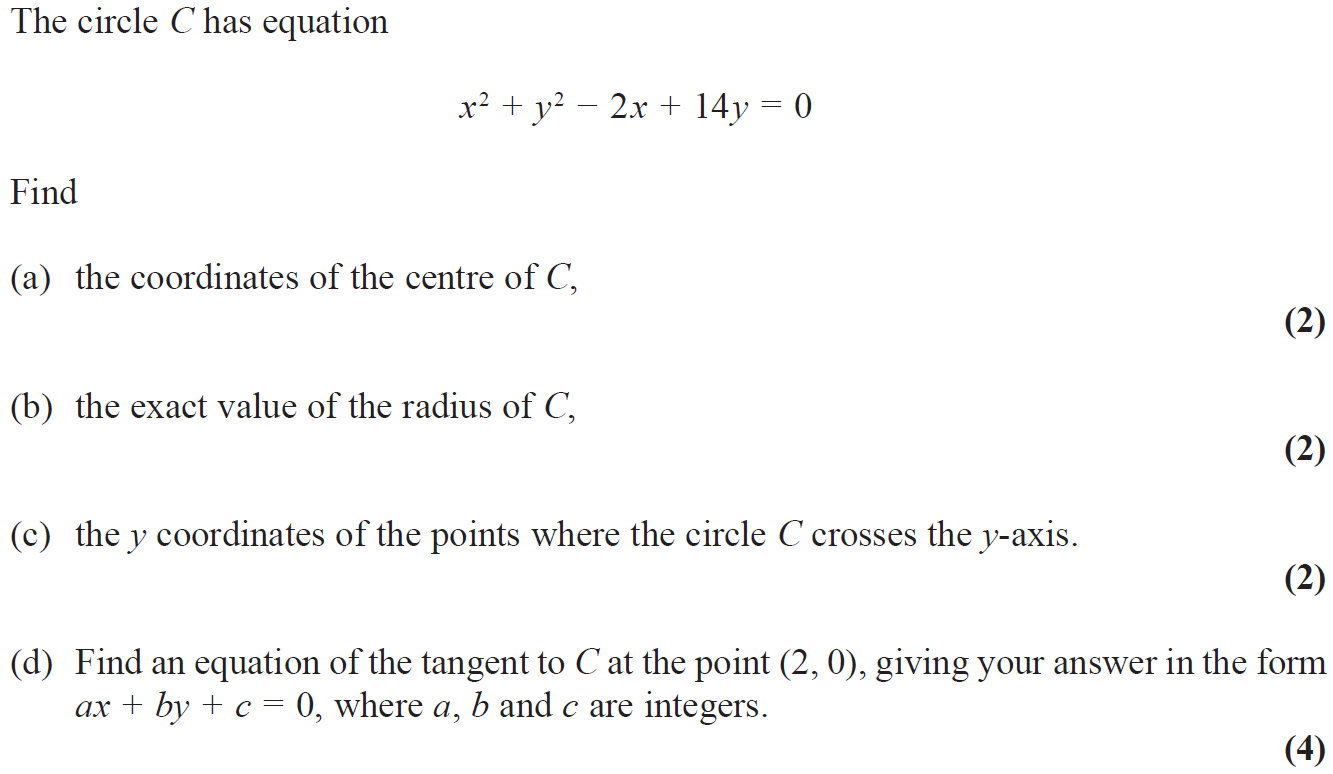 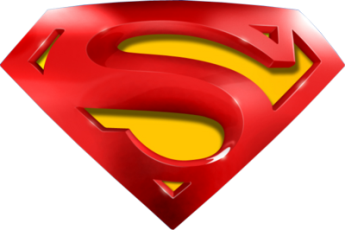 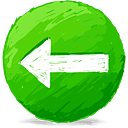 May 2018
A
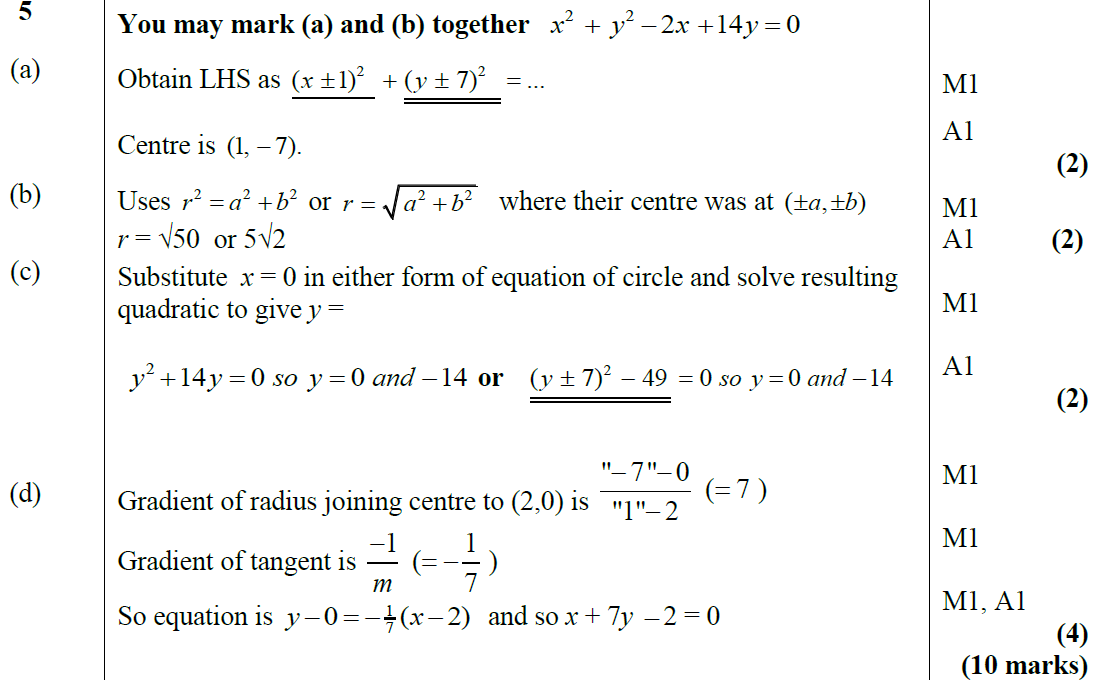 B
C
D
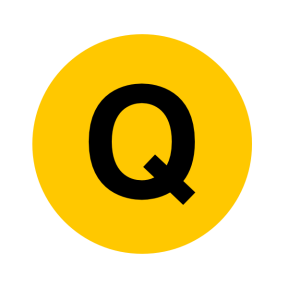 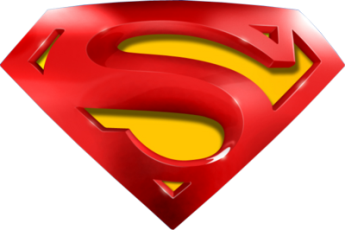 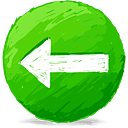 May 2018
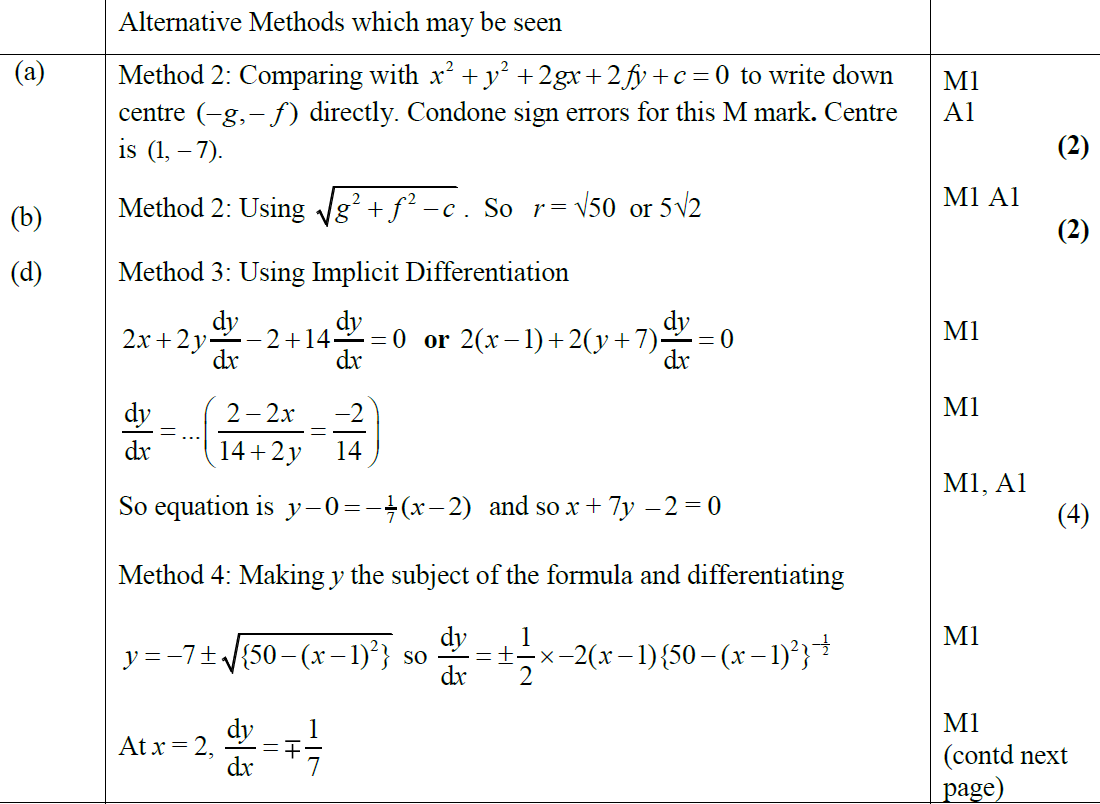 A Alternative
B Alternative
D Alternative 1
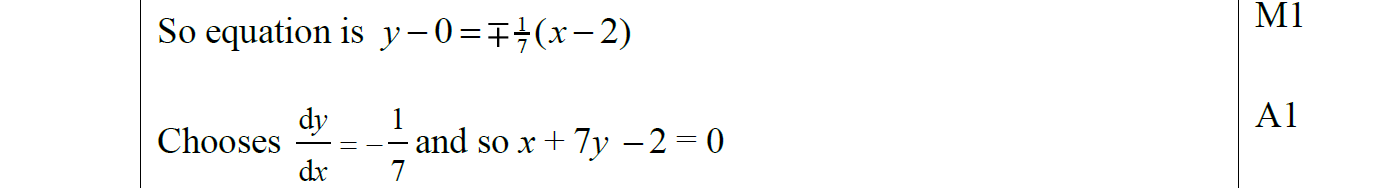 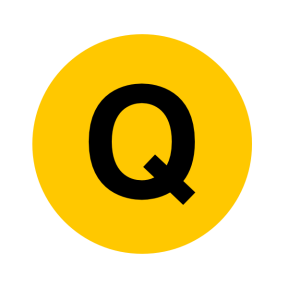 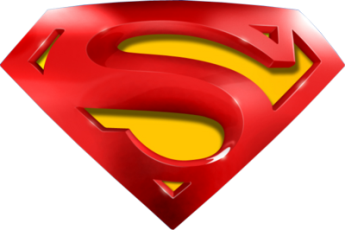 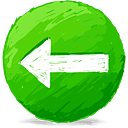 May 2018
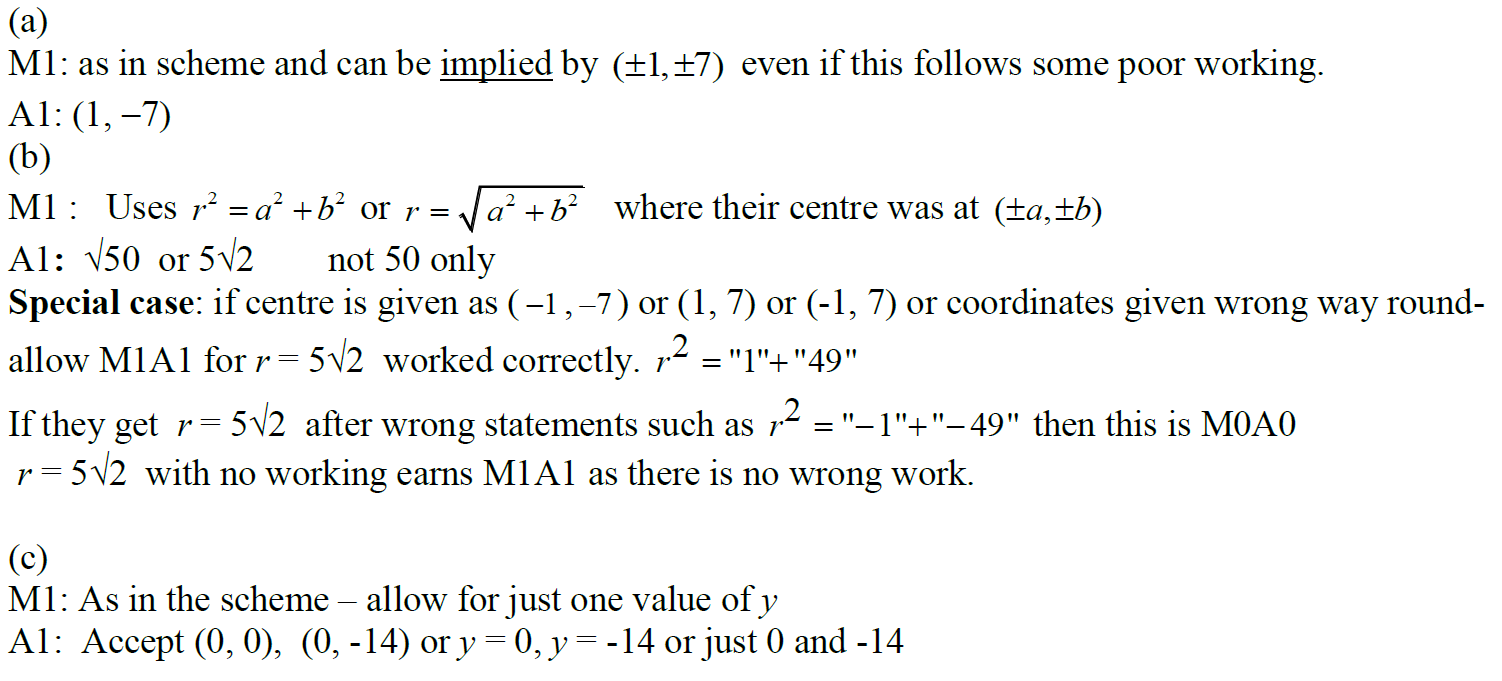 A notes
B notes
C notes
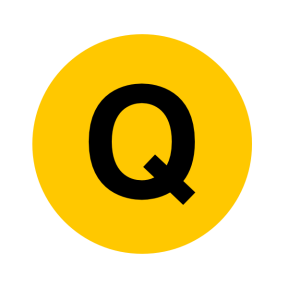 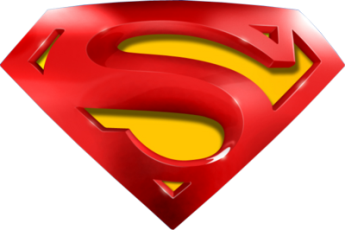 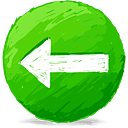 May 2018
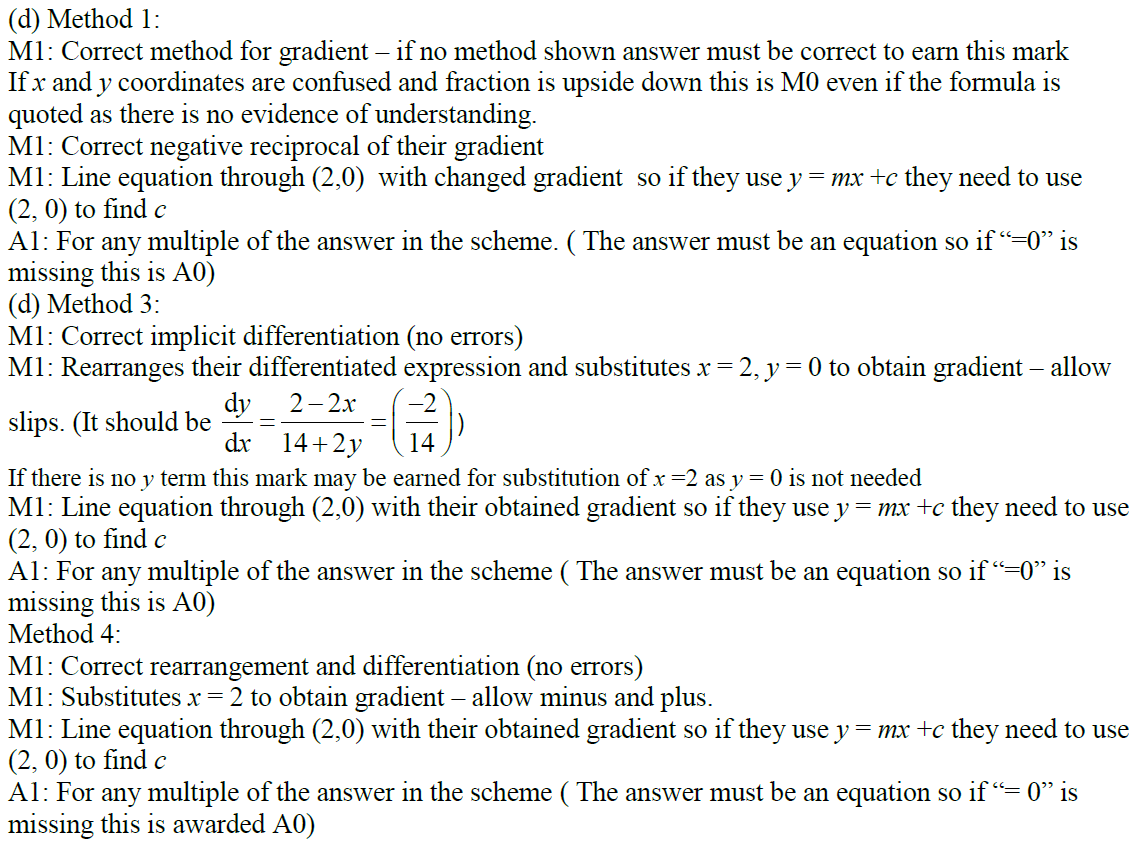 D notes
D Alternative 1 notes
D Alternative 2 notes
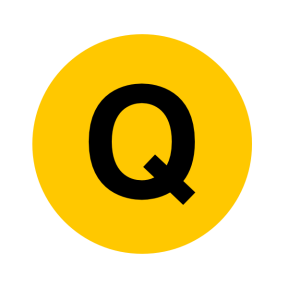 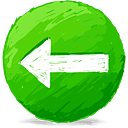 Jan 2006
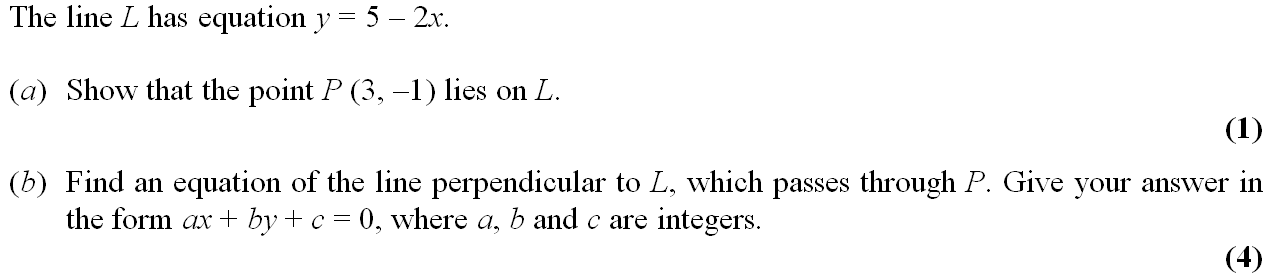 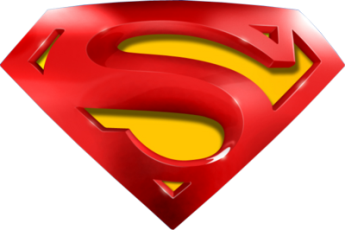 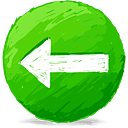 Jan 2006
A
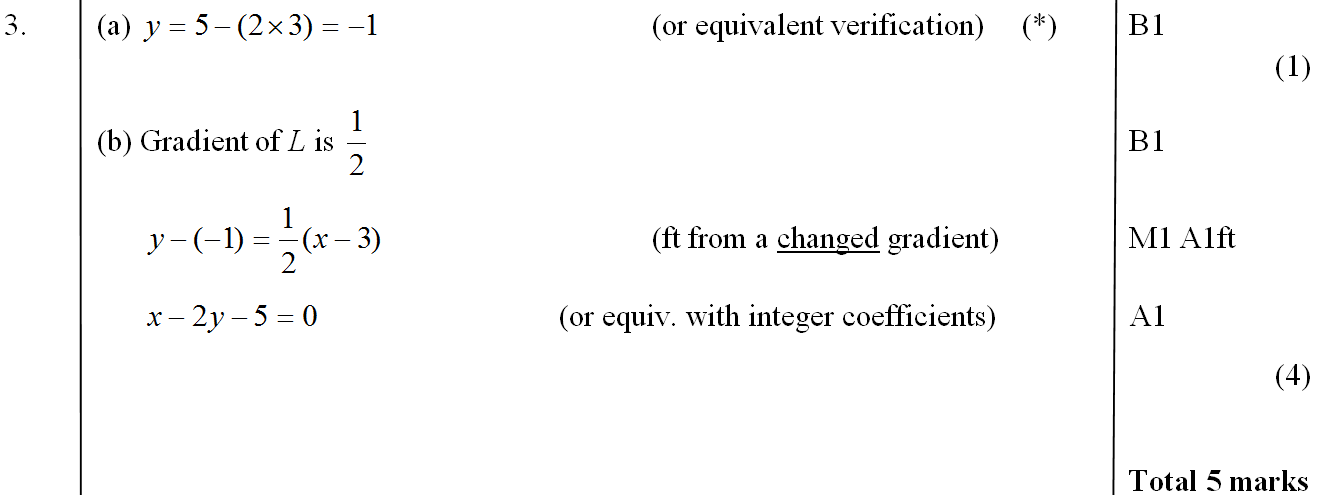 B
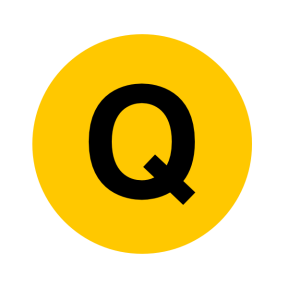 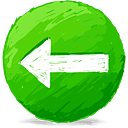 May 2006
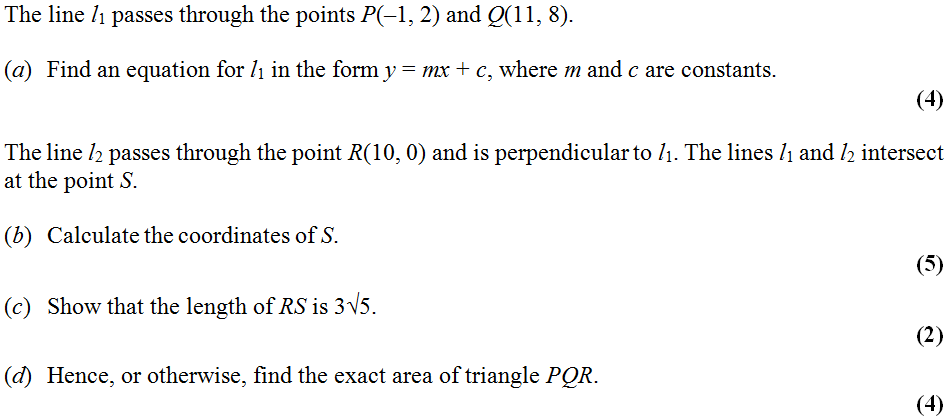 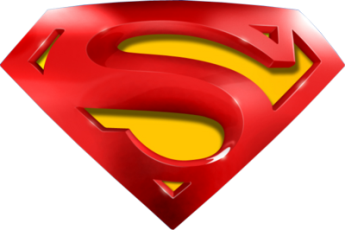 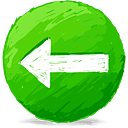 May 2006
A
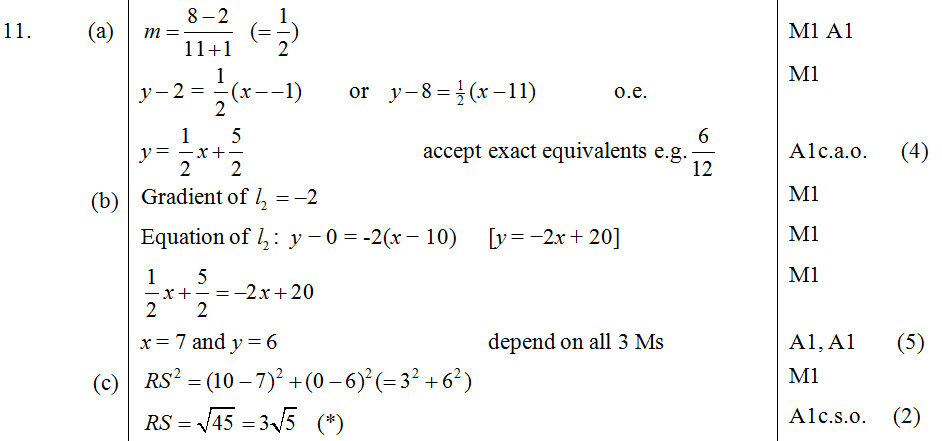 B
C
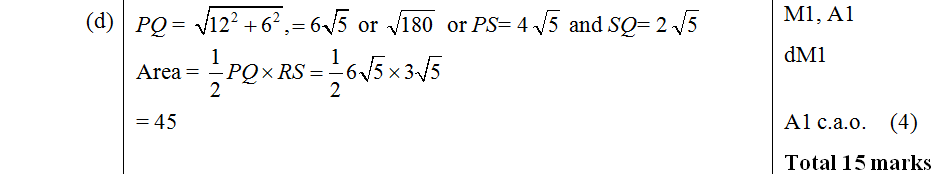 D
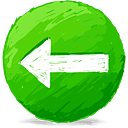 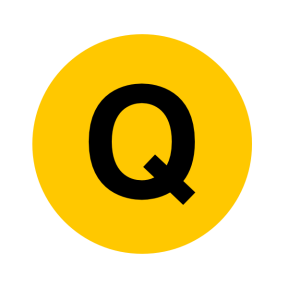 May 2007
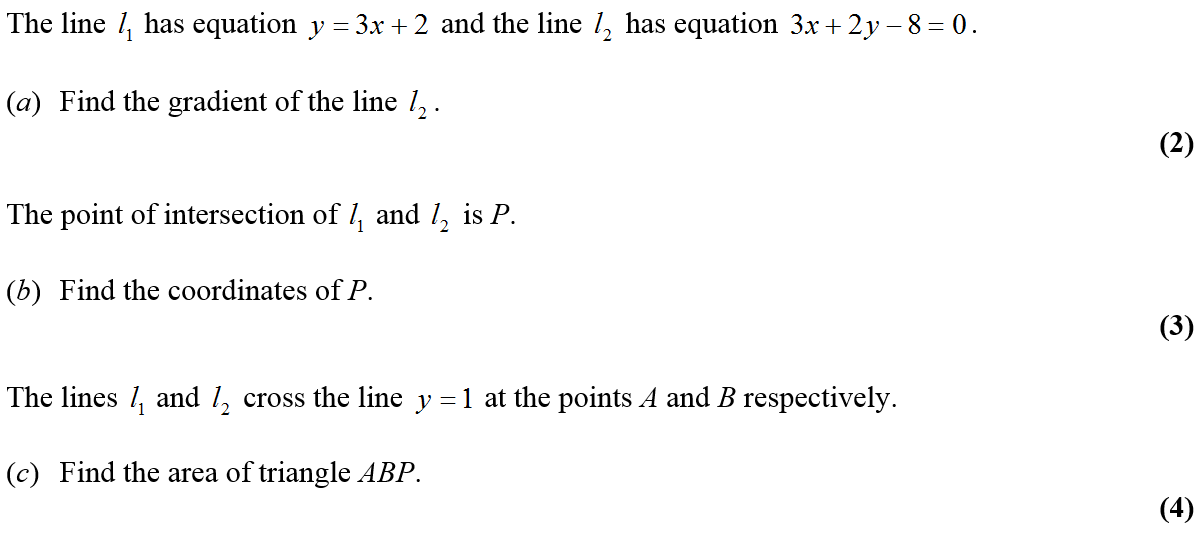 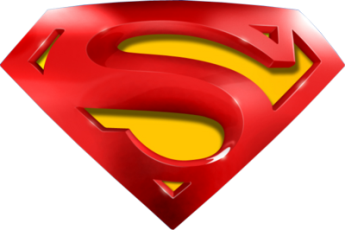 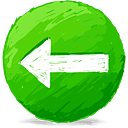 May 2007
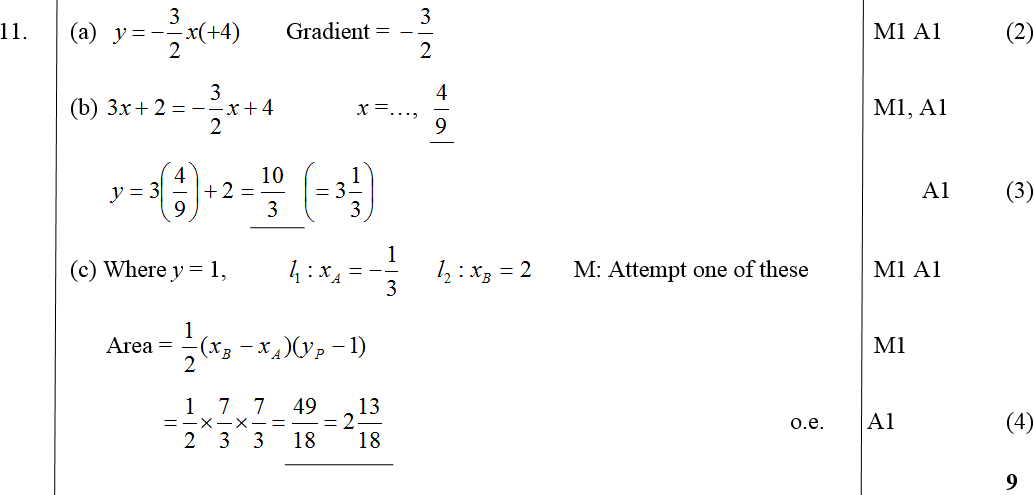 A
B
C
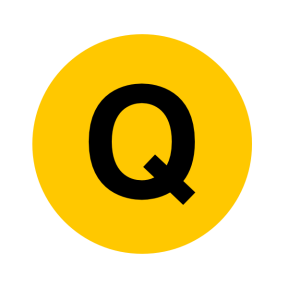 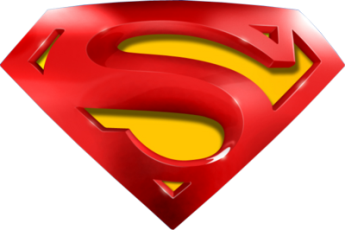 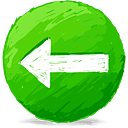 May 2007
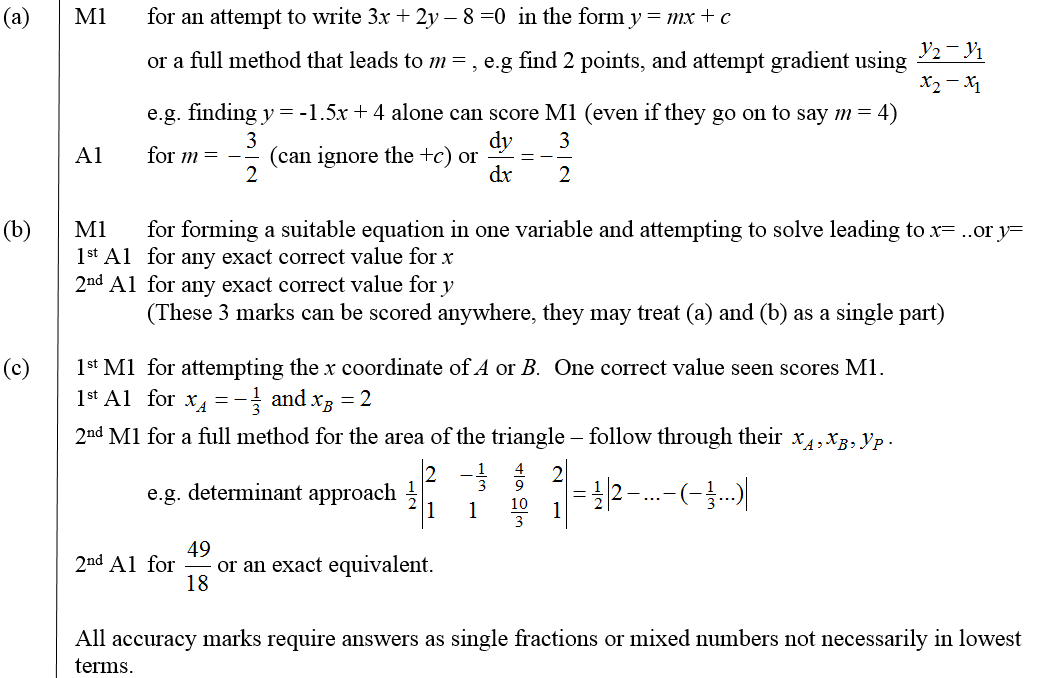 A notes
B notes
C notes
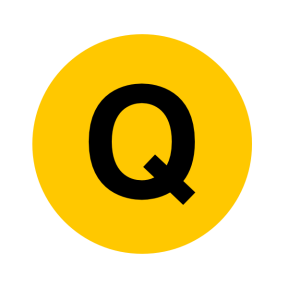 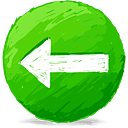 Jan 2008
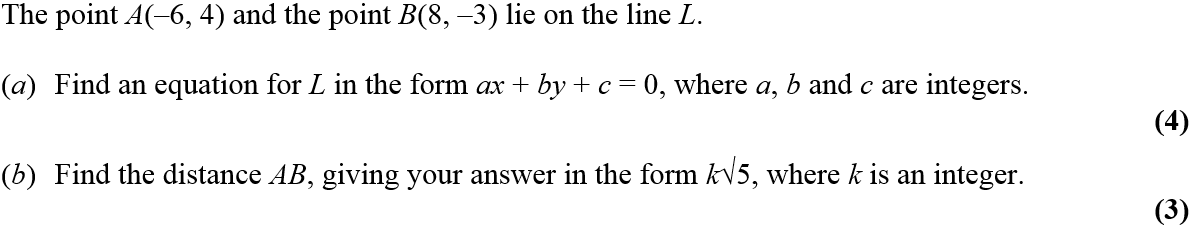 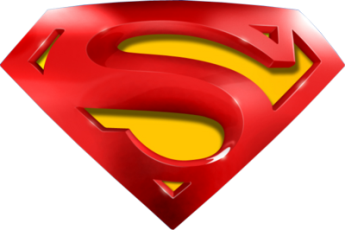 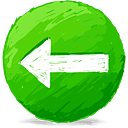 Jan 2008
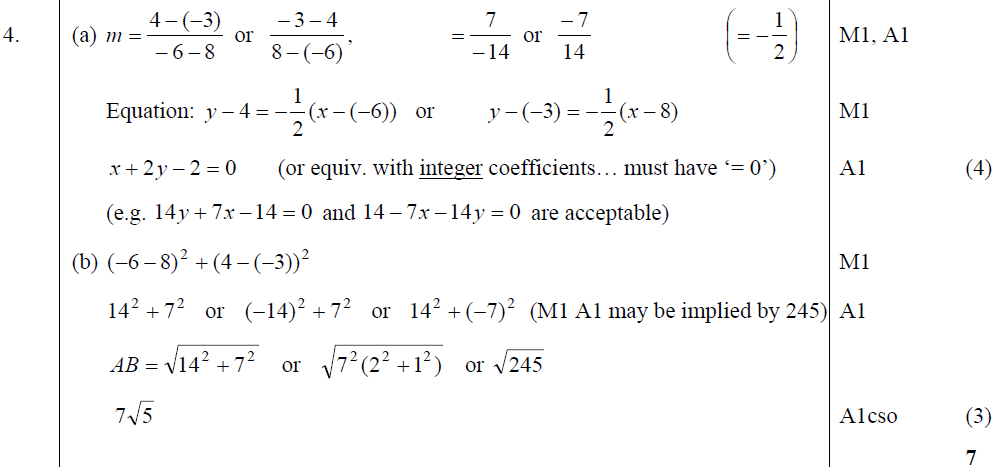 A
B
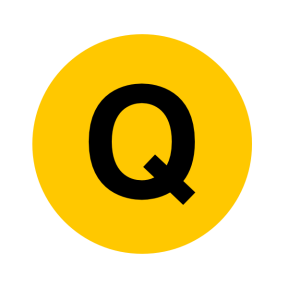 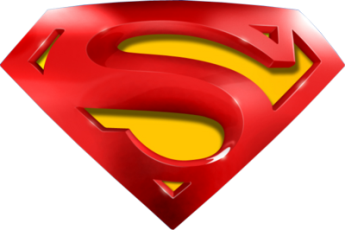 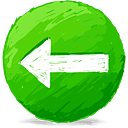 Jan 2008
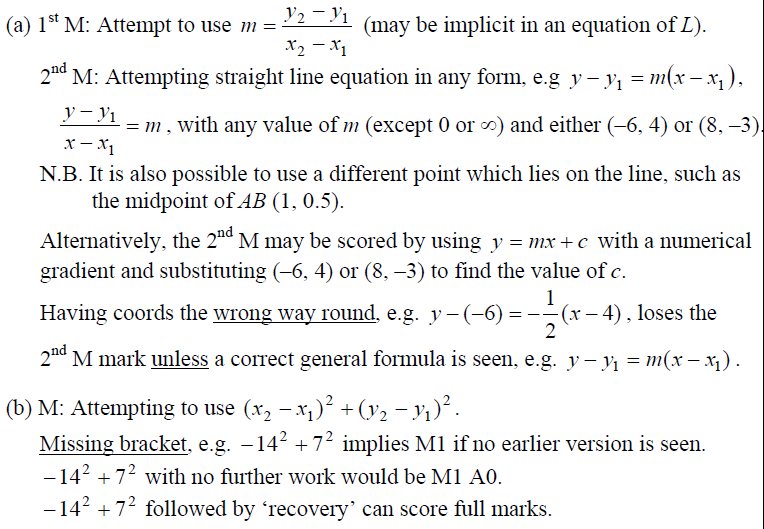 A notes
B notes
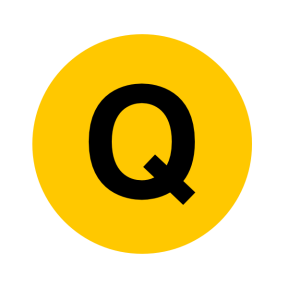 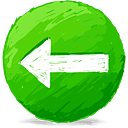 June 2008
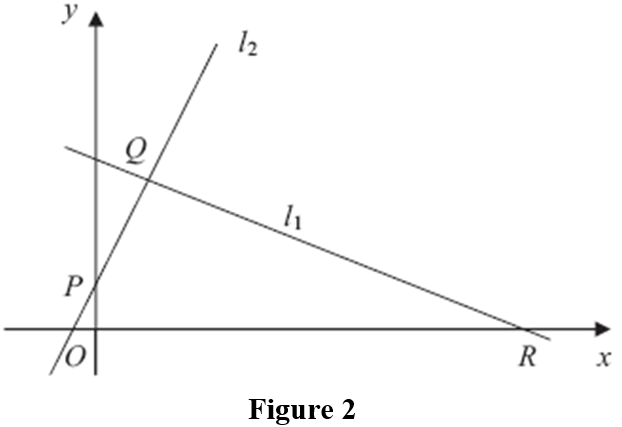 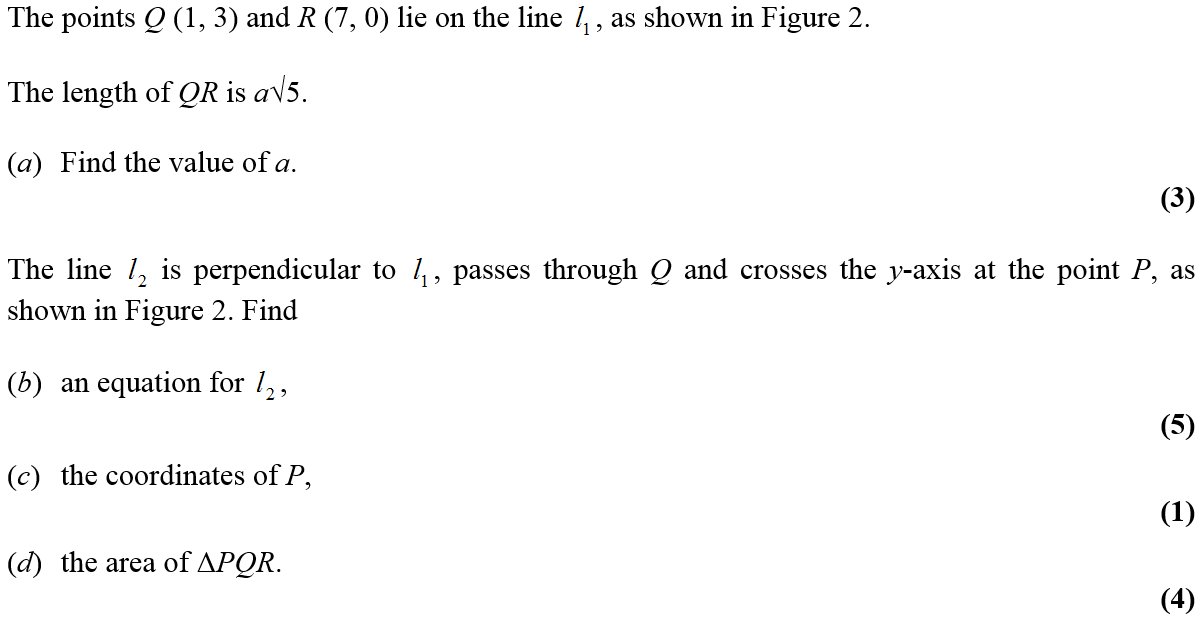 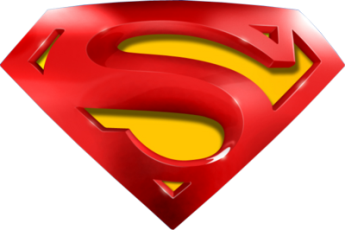 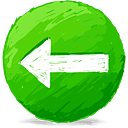 June 2008
A
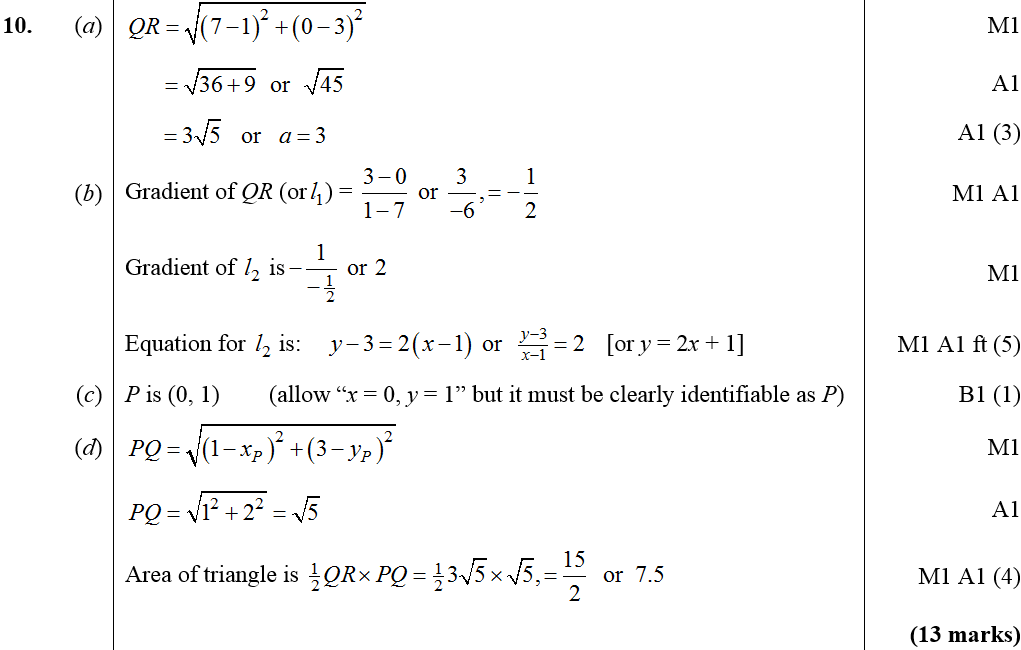 B
C
D
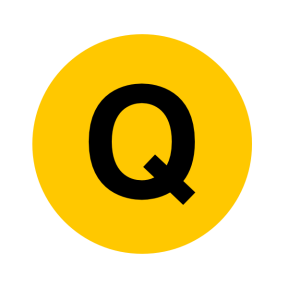 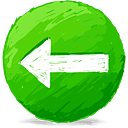 Jan 2009
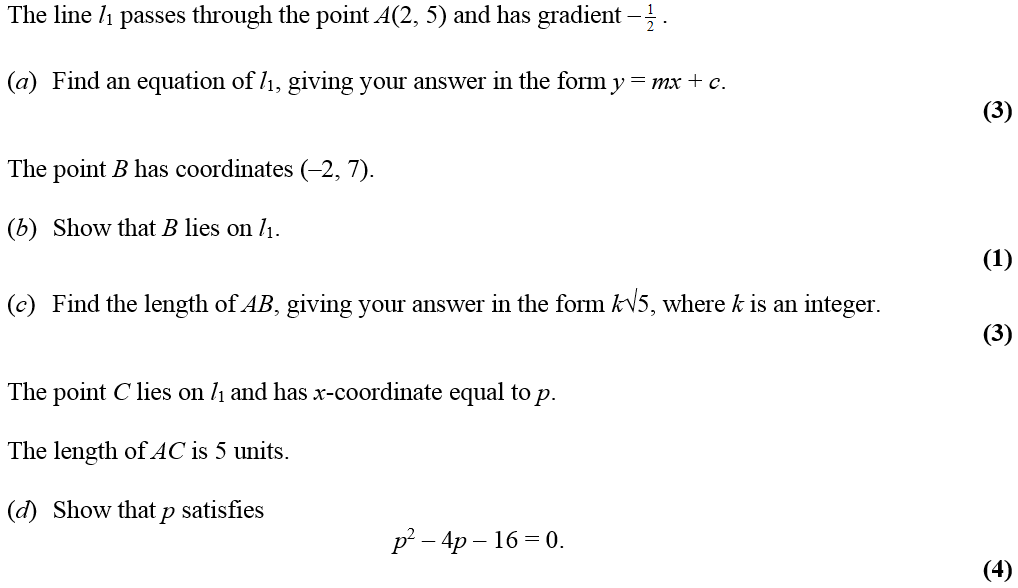 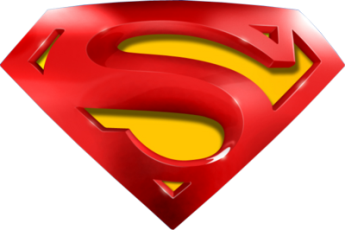 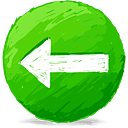 Jan 2009
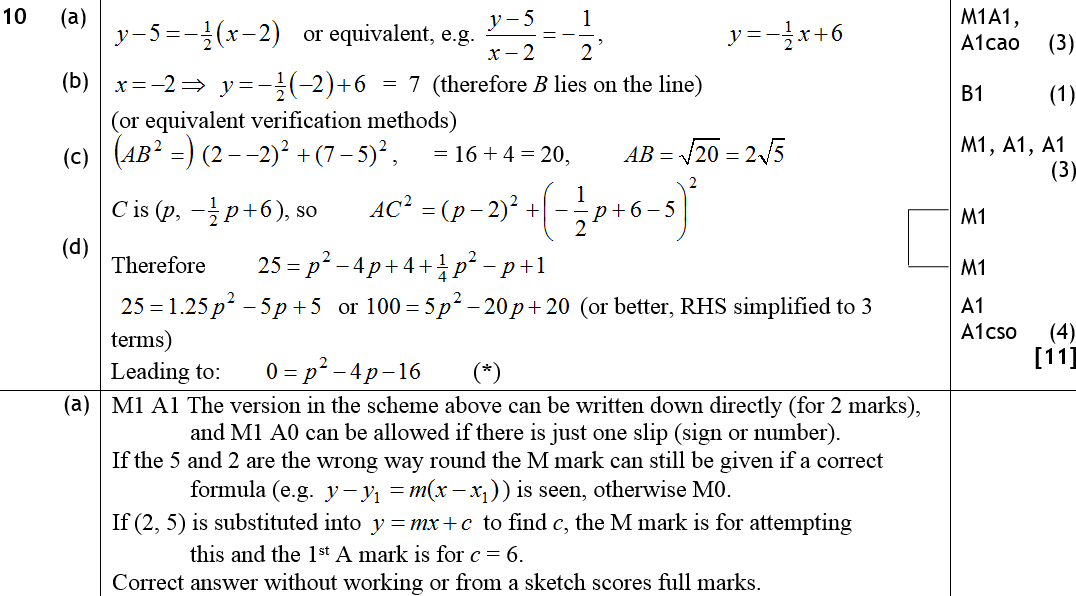 A
B
C
D
A notes
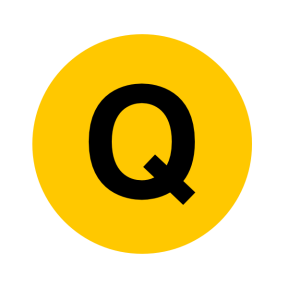 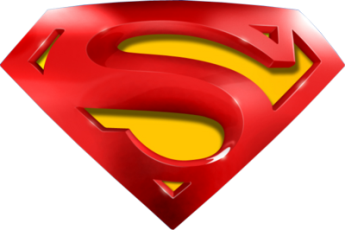 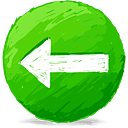 Jan 2009
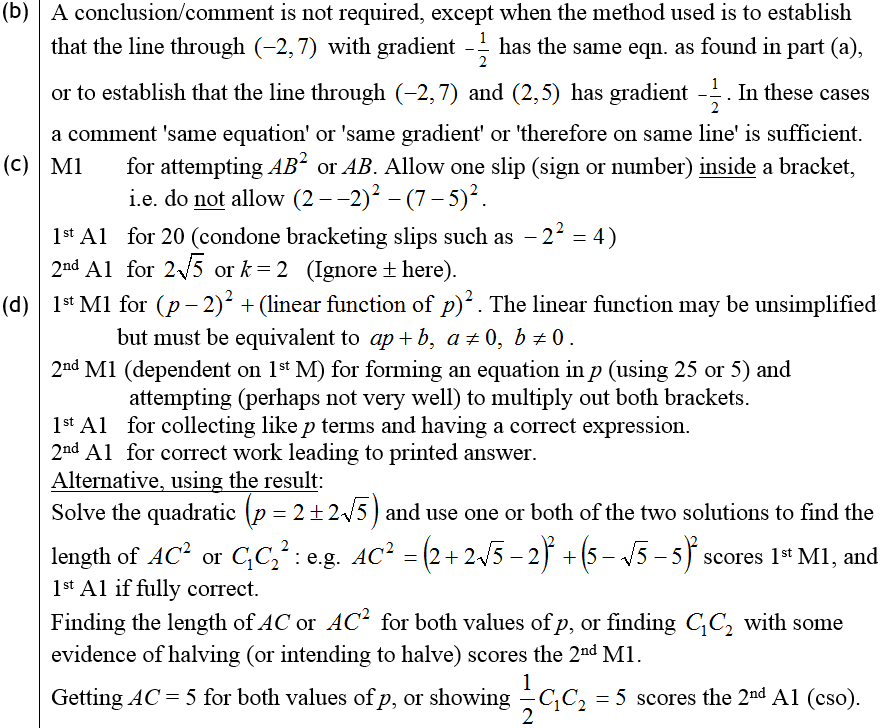 B notes
C notes
D notes
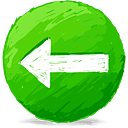 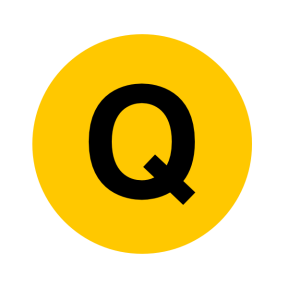 June 2009
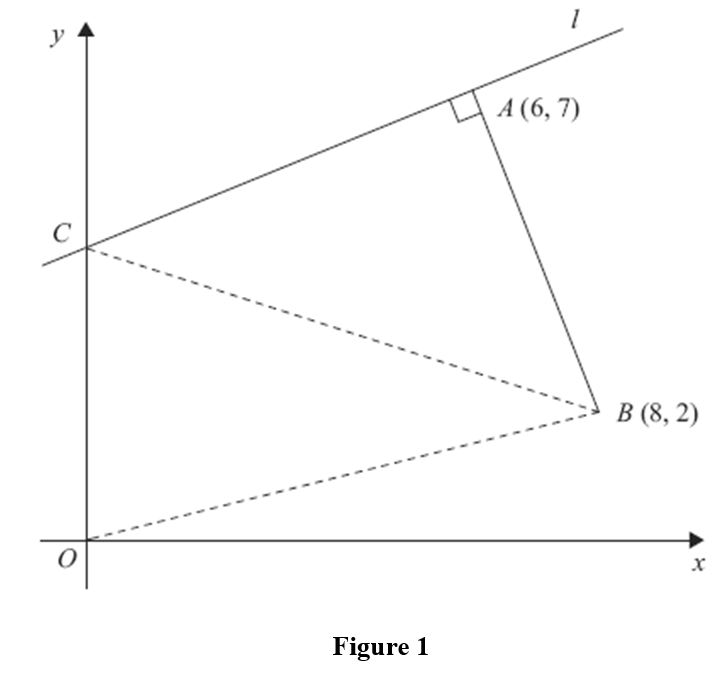 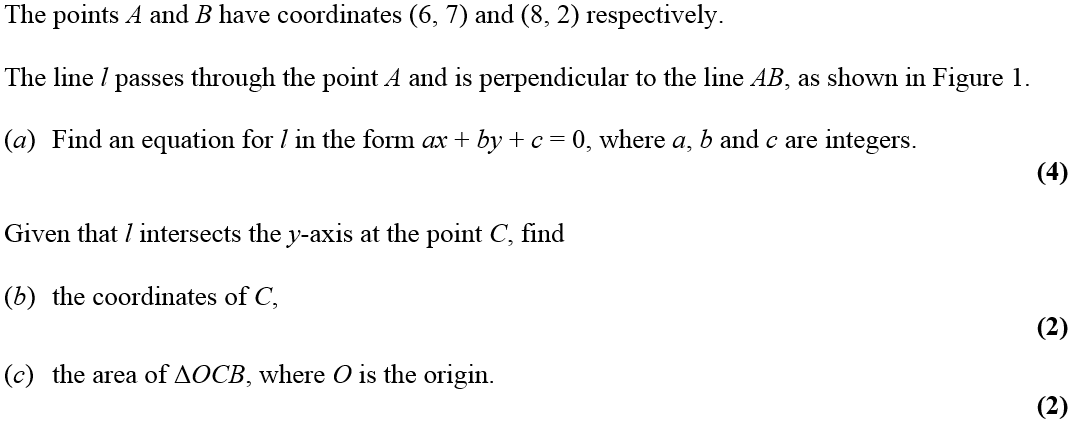 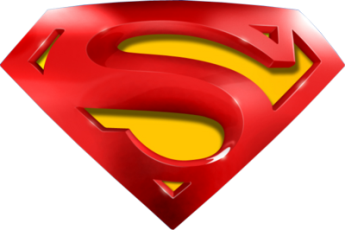 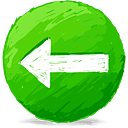 June 2009
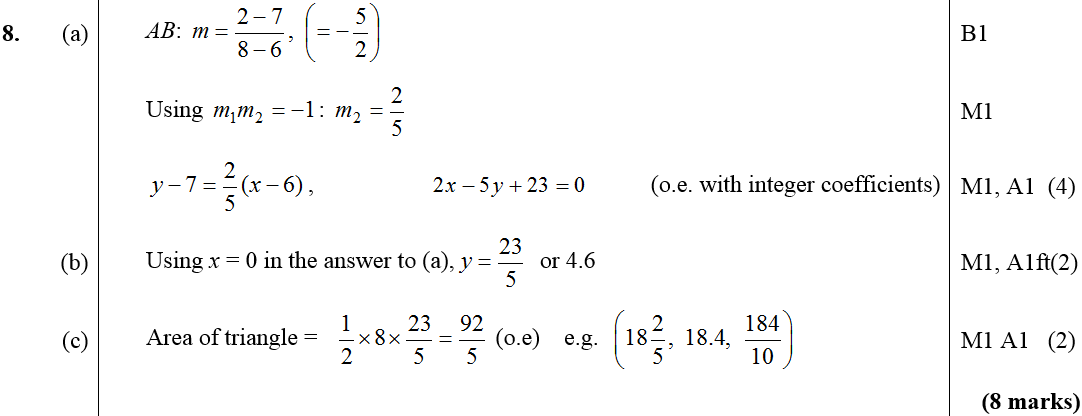 A
B
C
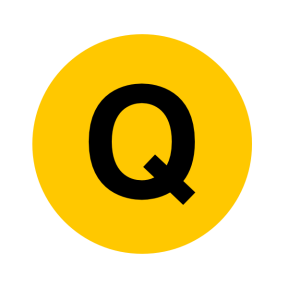 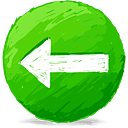 Jan 2010
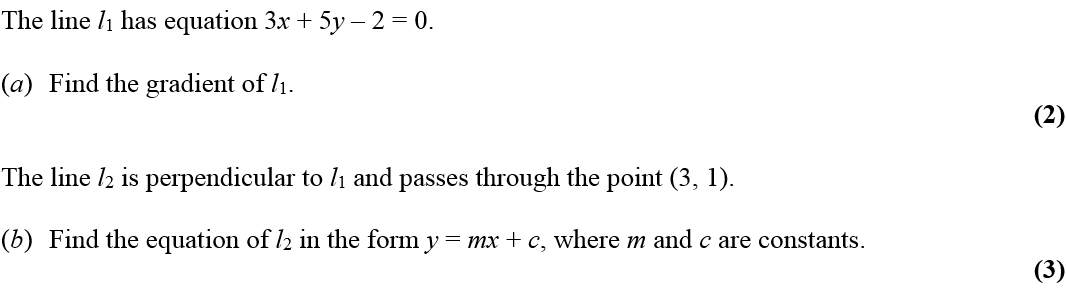 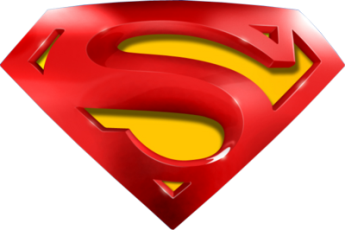 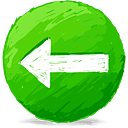 Jan 2010
A
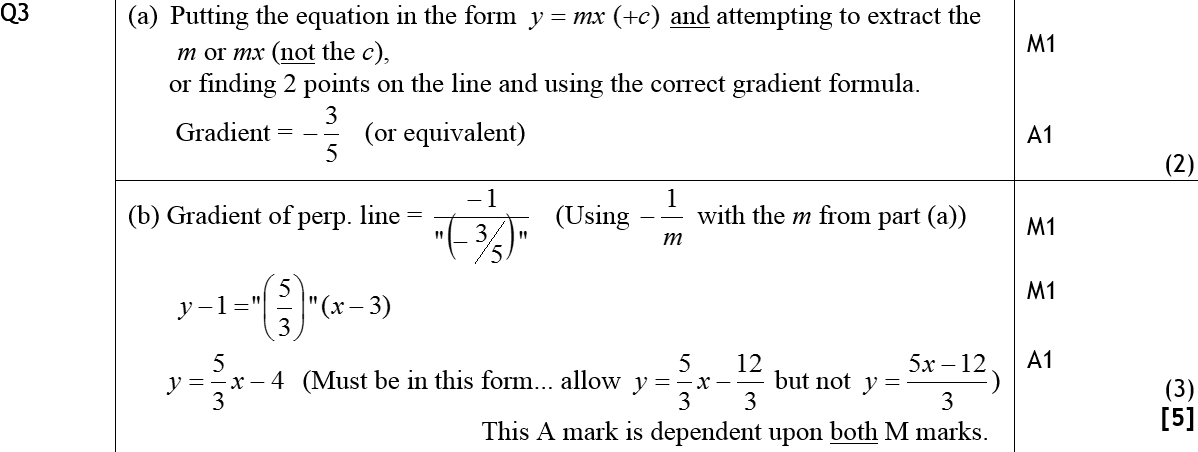 B
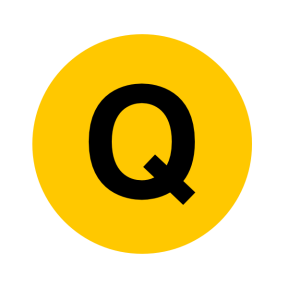 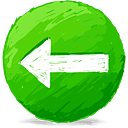 Jan 2010
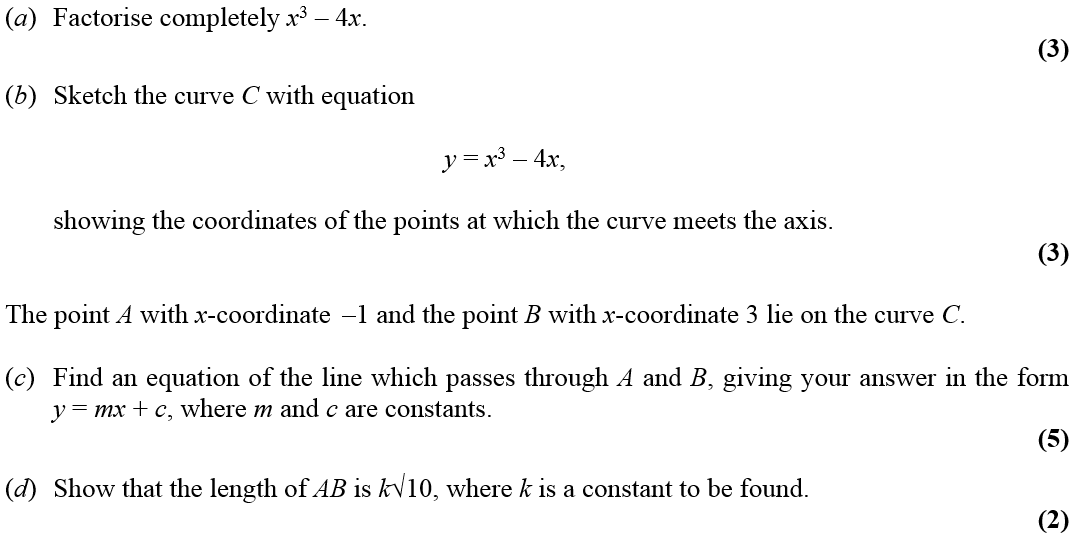 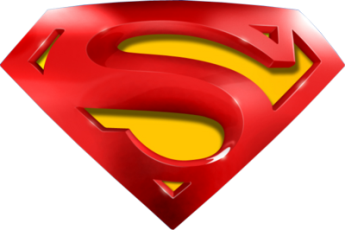 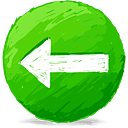 Jan 2010
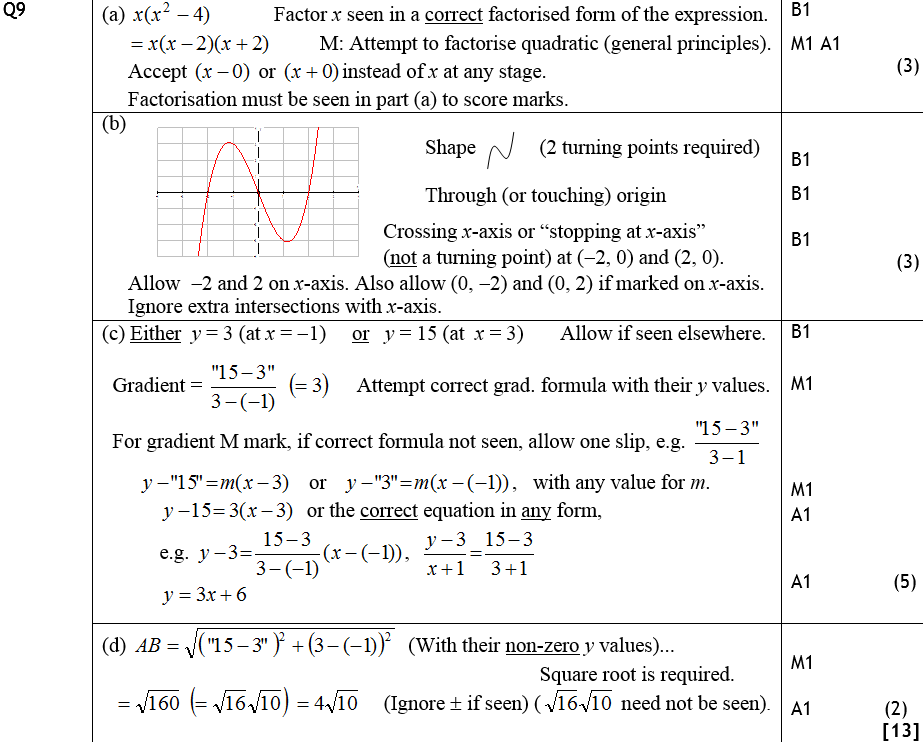 A
B
C
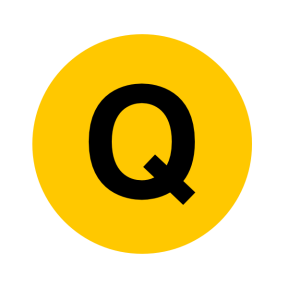 D
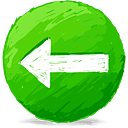 June 2010
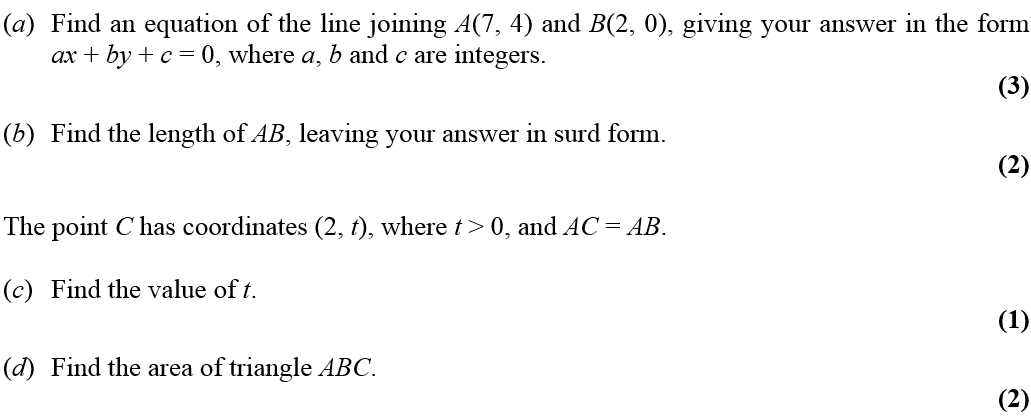 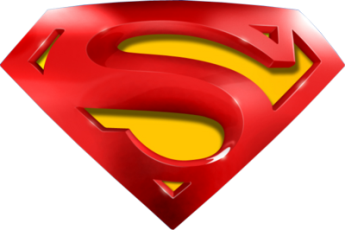 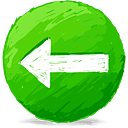 June 2010
A
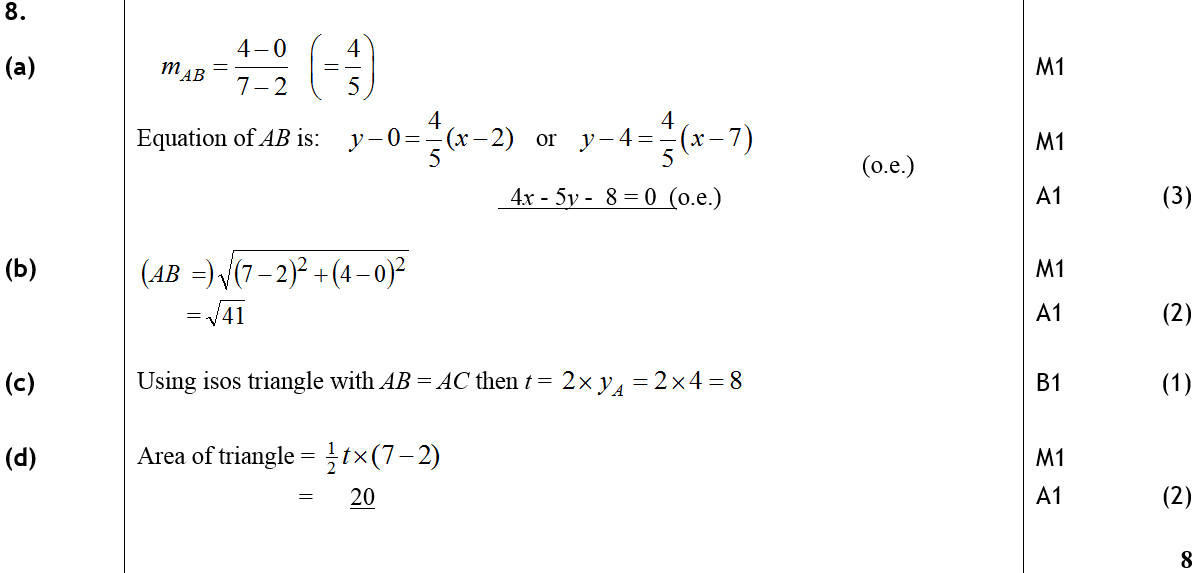 B
C
D
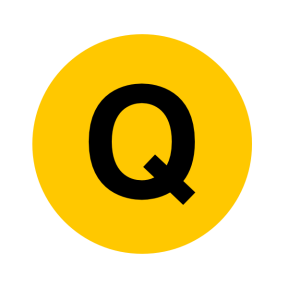 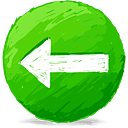 Jan 2011
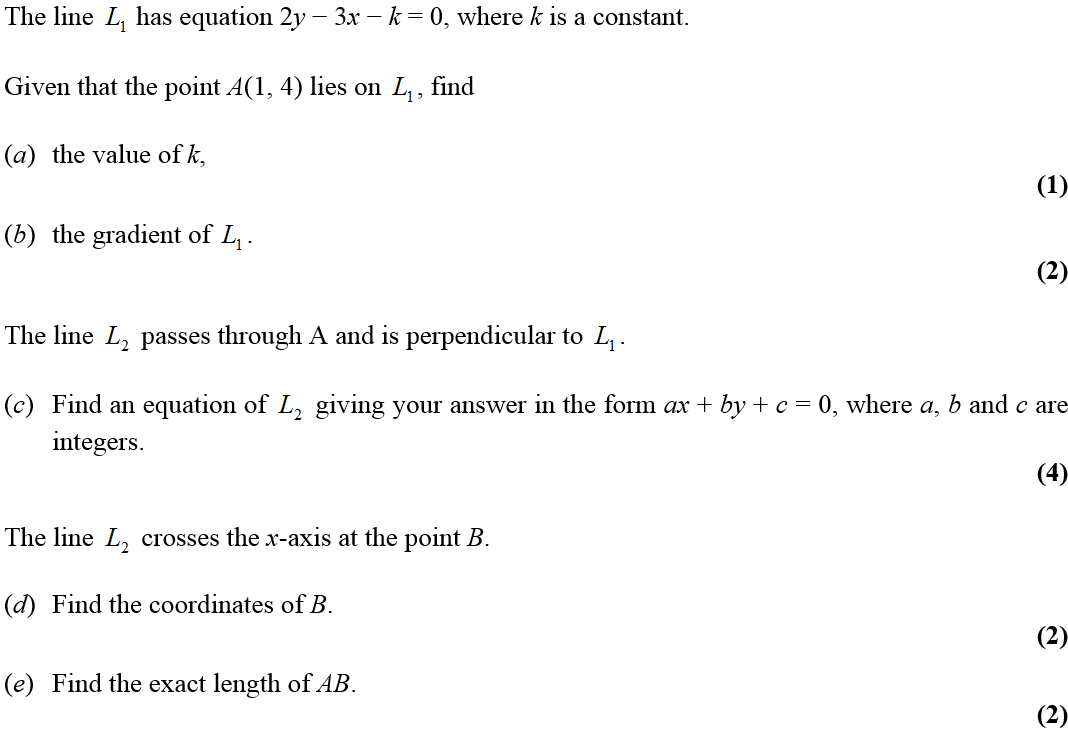 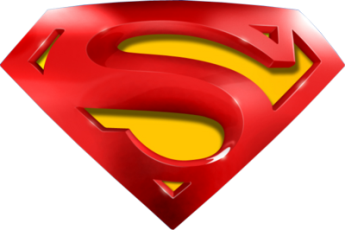 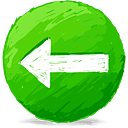 Jan 2011
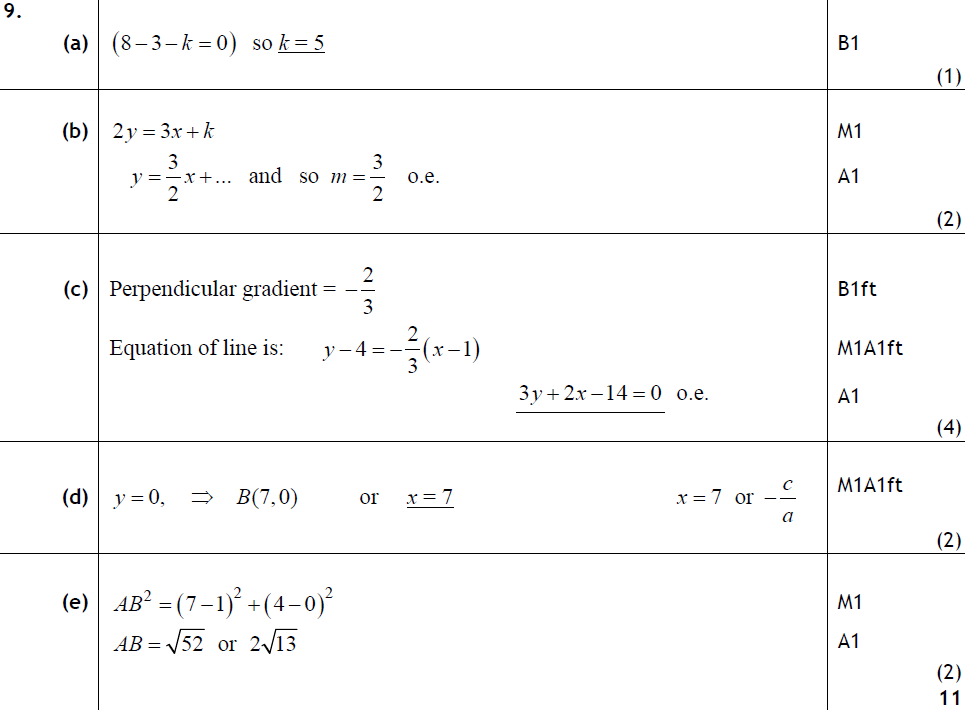 A
B
C
D
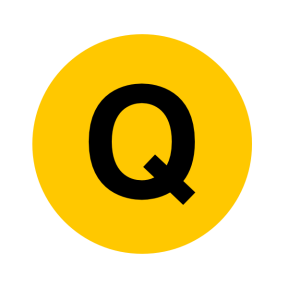 E
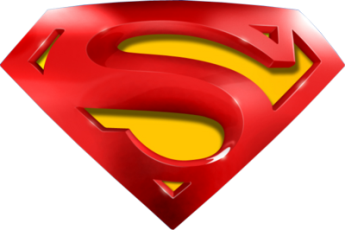 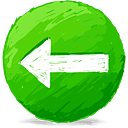 Jan 2011
B notes
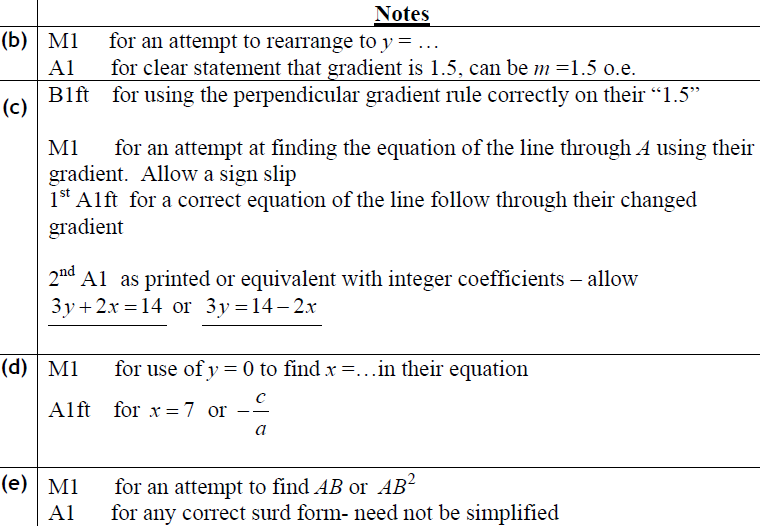 C notes
D notes
E notes
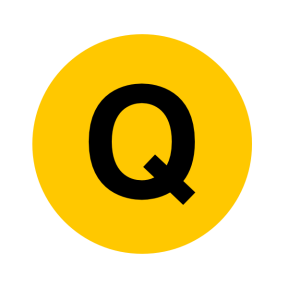 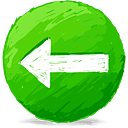 May 2011
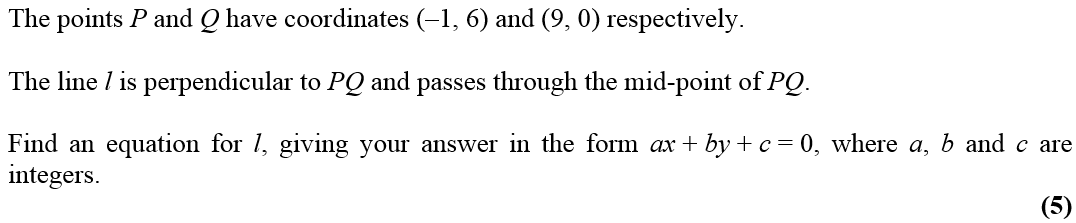 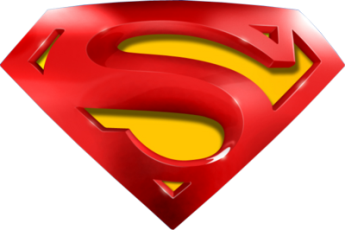 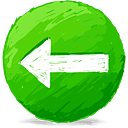 May 2011
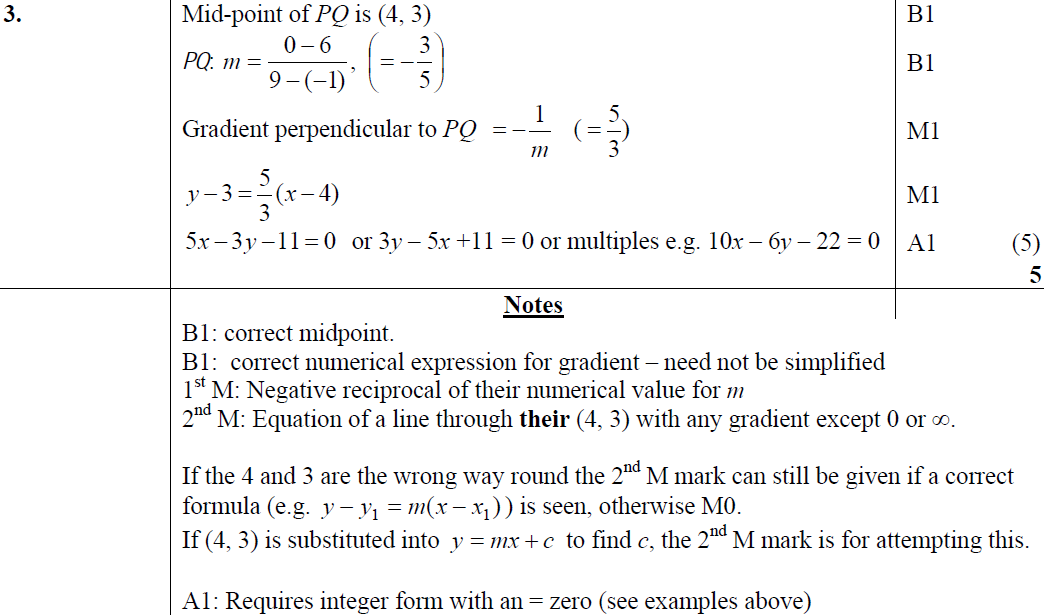 A
A notes
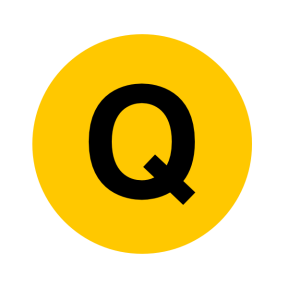 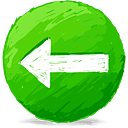 Jan 2012
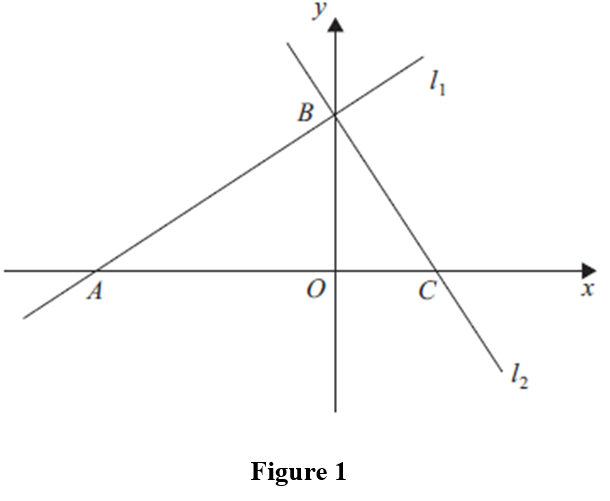 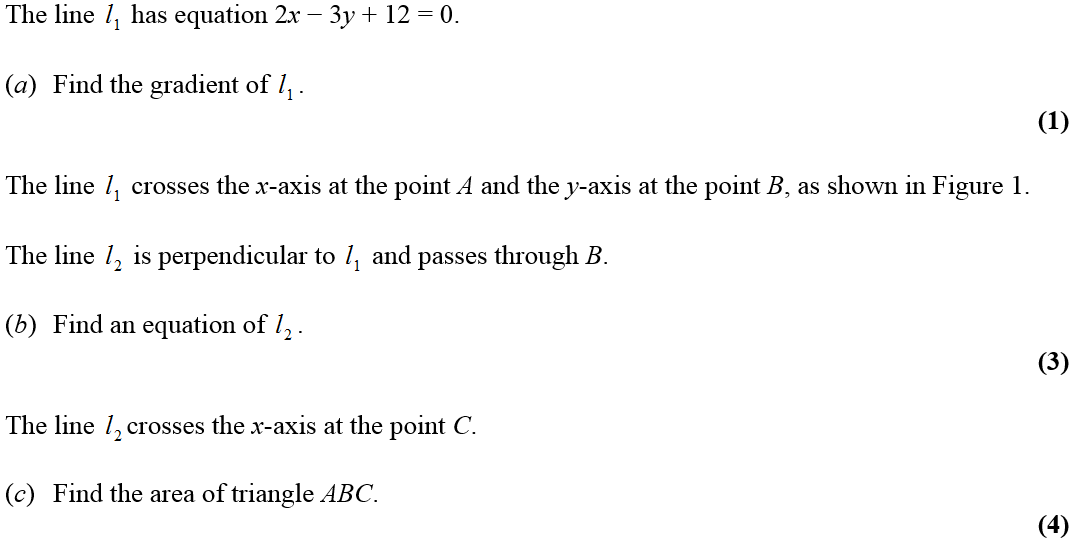 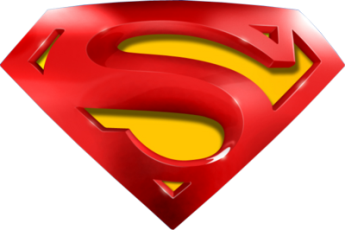 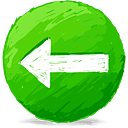 Jan 2012
A
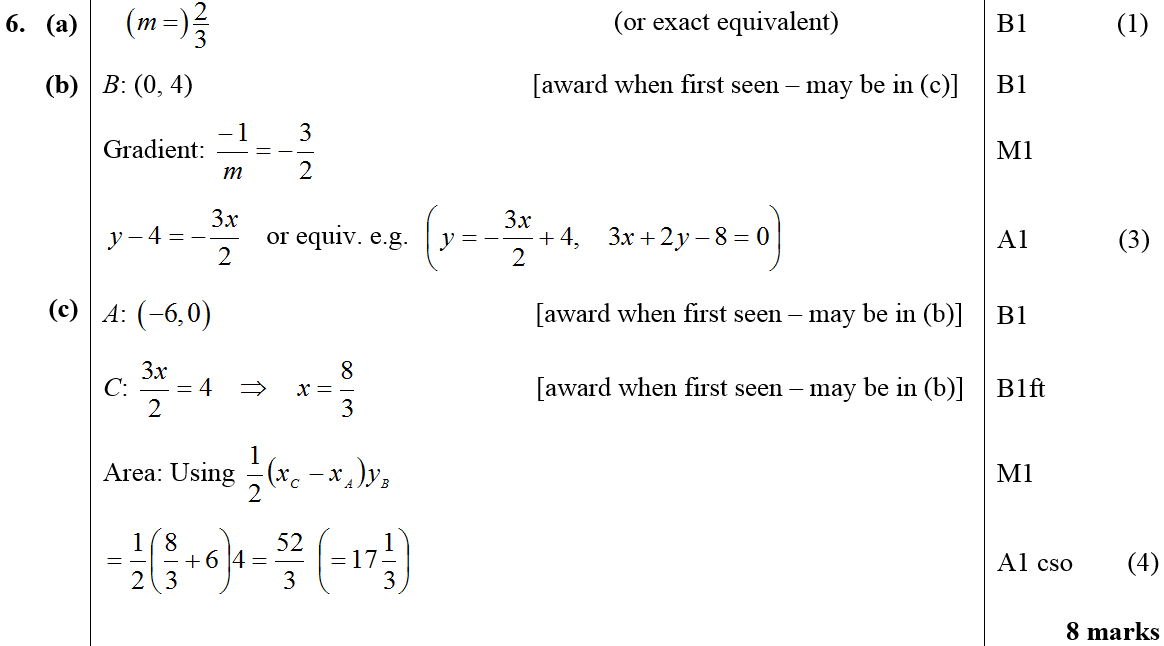 B
C
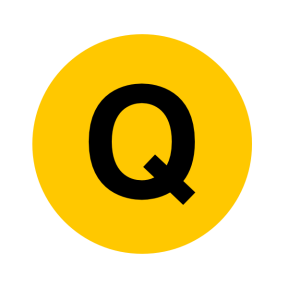 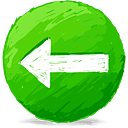 May 2012
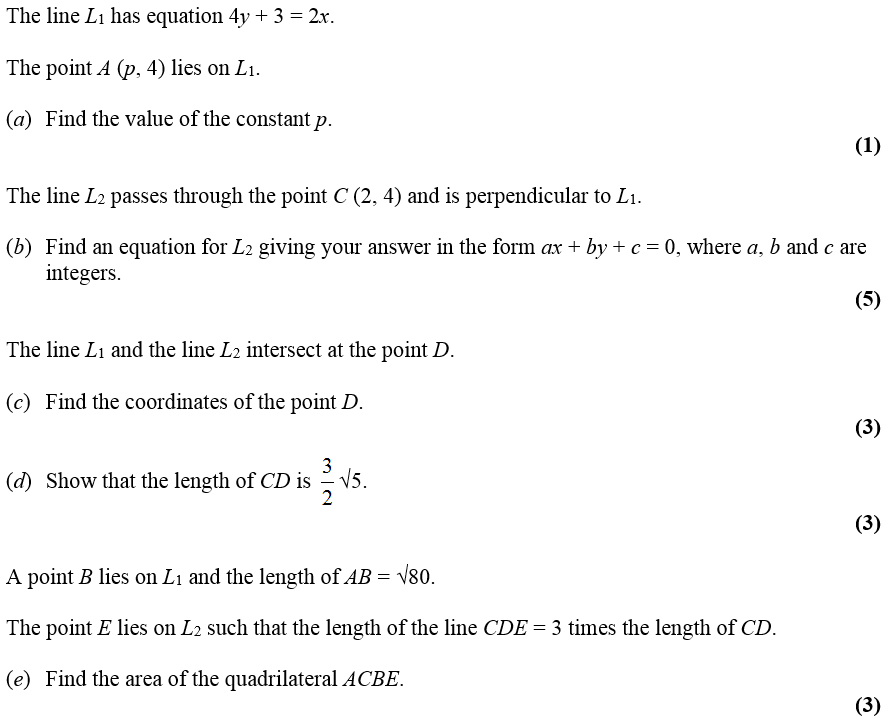 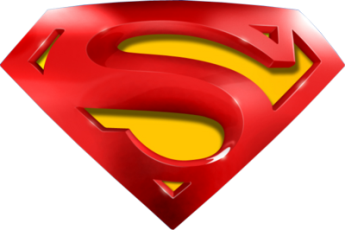 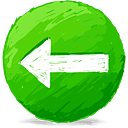 May 2012
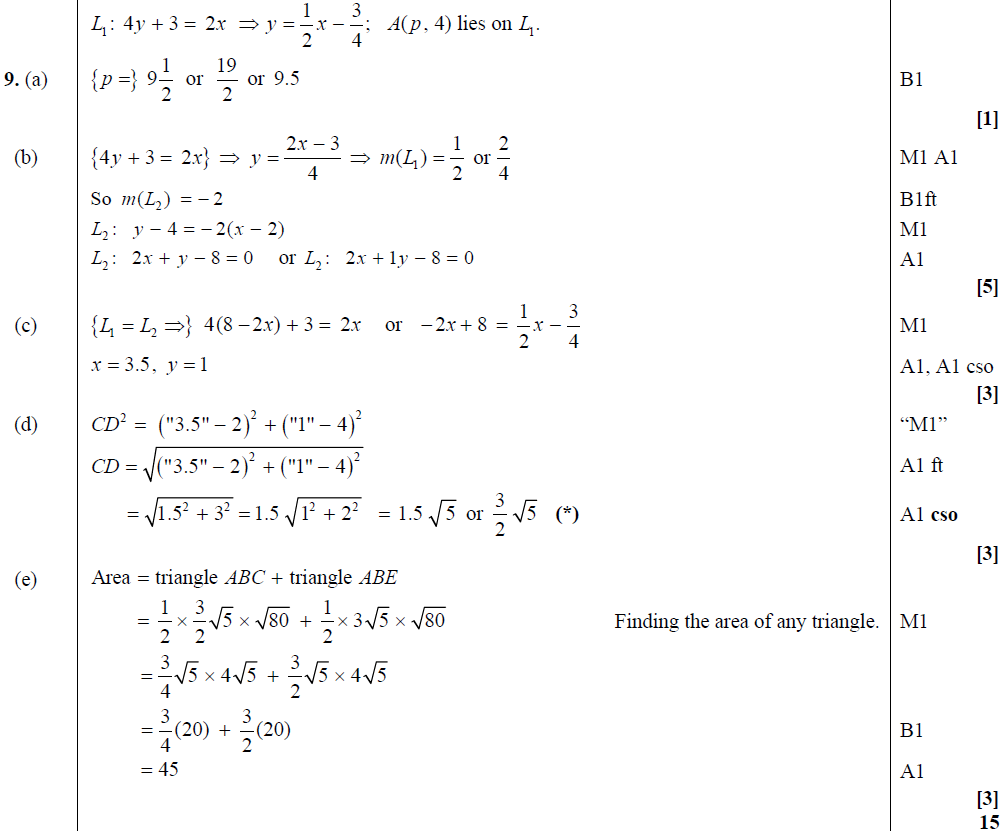 A
B
C
D
E
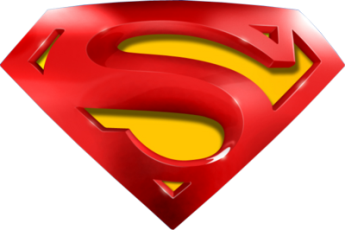 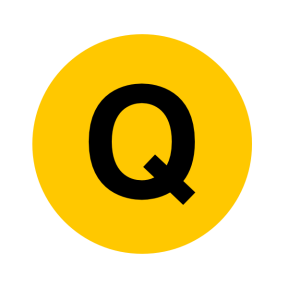 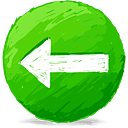 May 2012
A notes
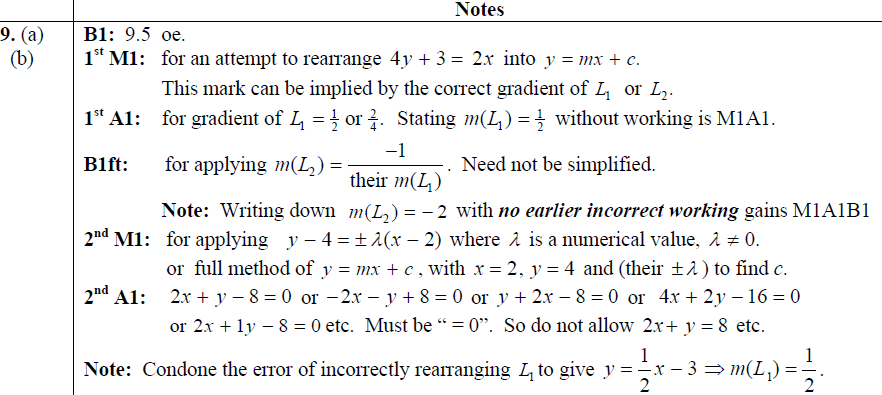 B notes
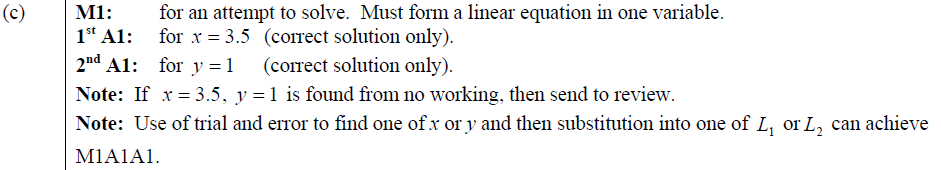 C notes
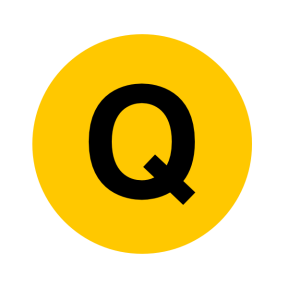 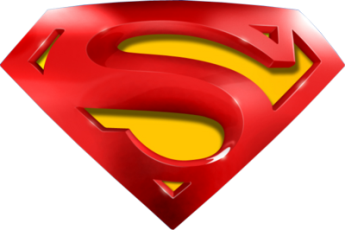 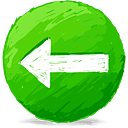 May 2012
D notes
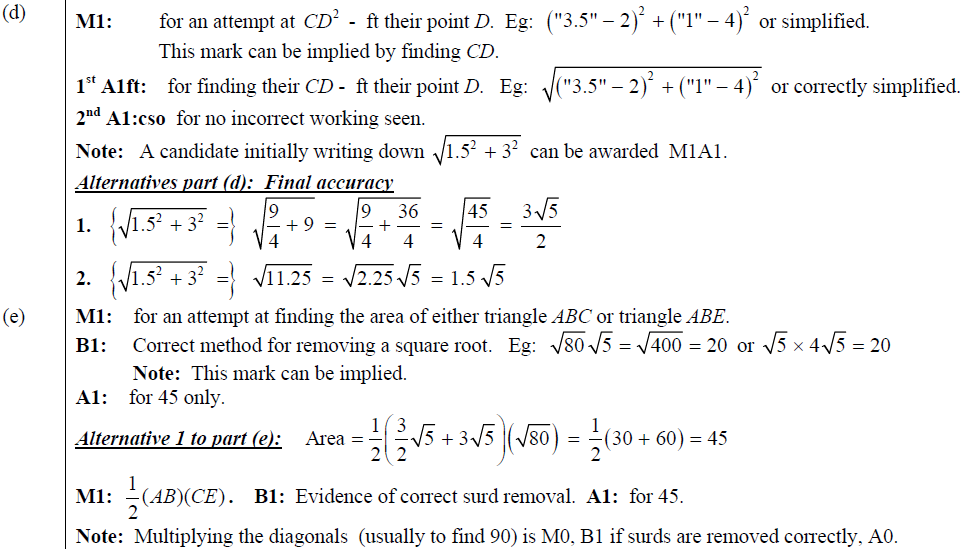 E notes
Alternative E (i)
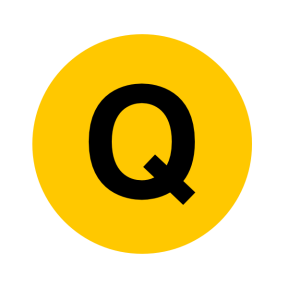 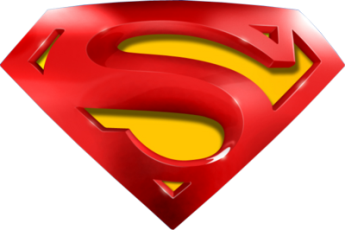 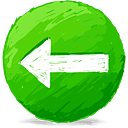 May 2012
Alternative E (ii)
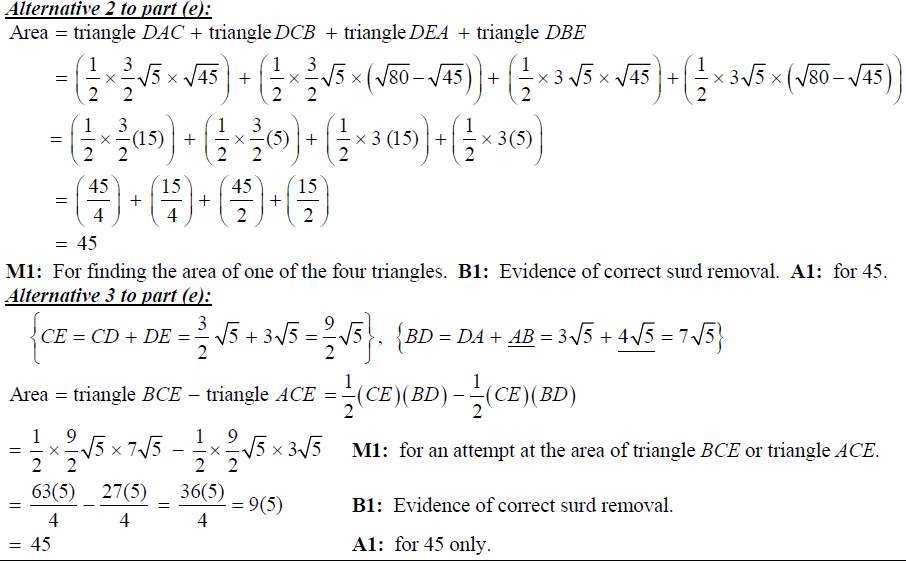 Alternative E (iii)
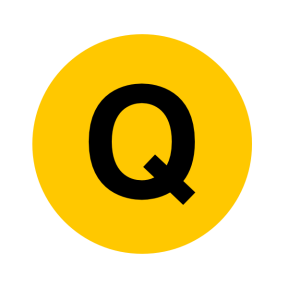 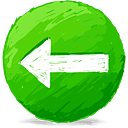 Jan 2013
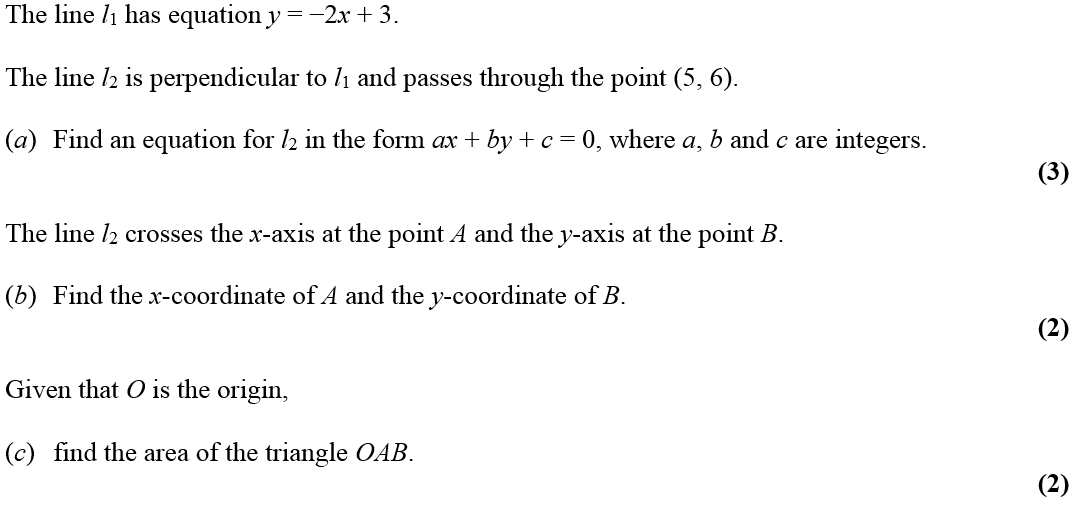 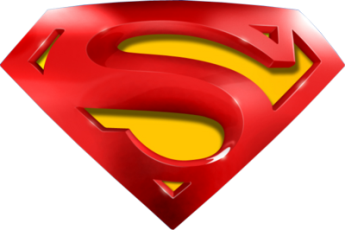 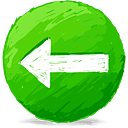 Jan 2013
A
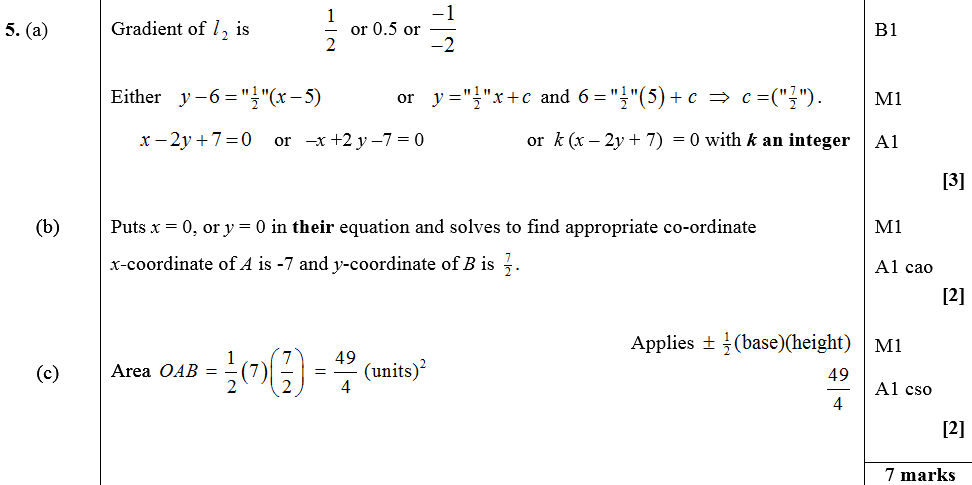 B
C
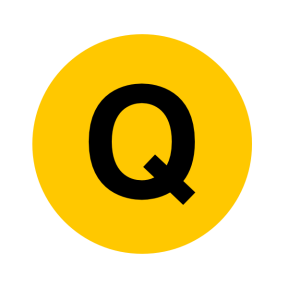 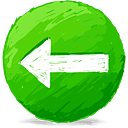 May 2013
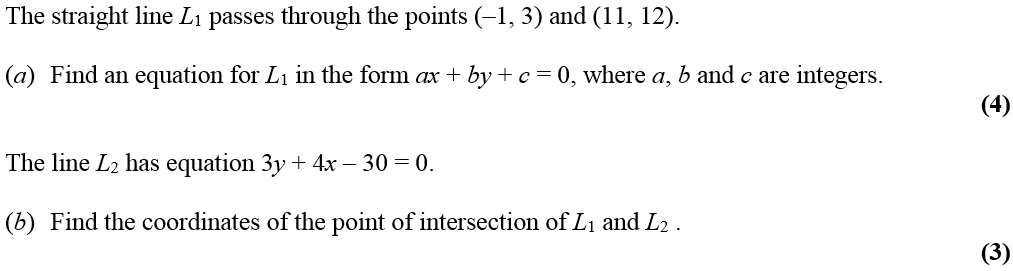 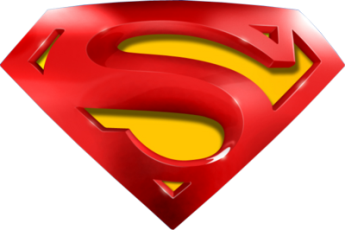 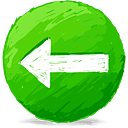 May 2013
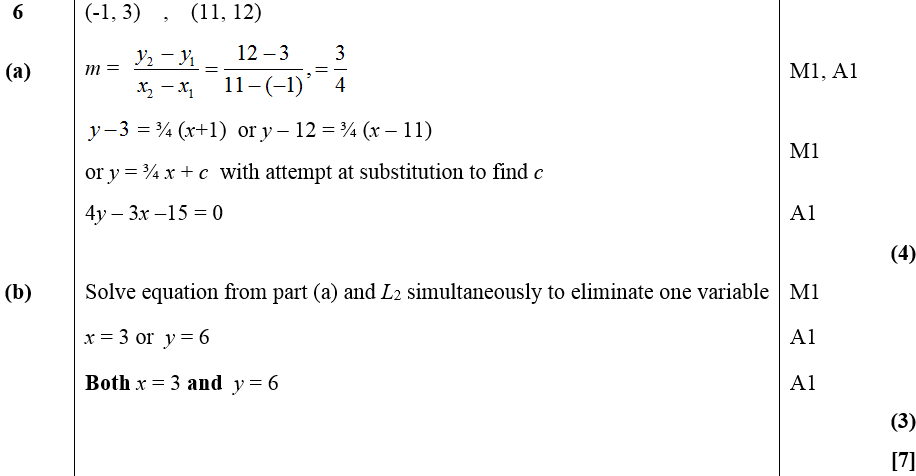 A
B
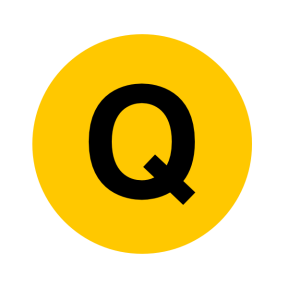 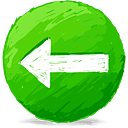 May 2014
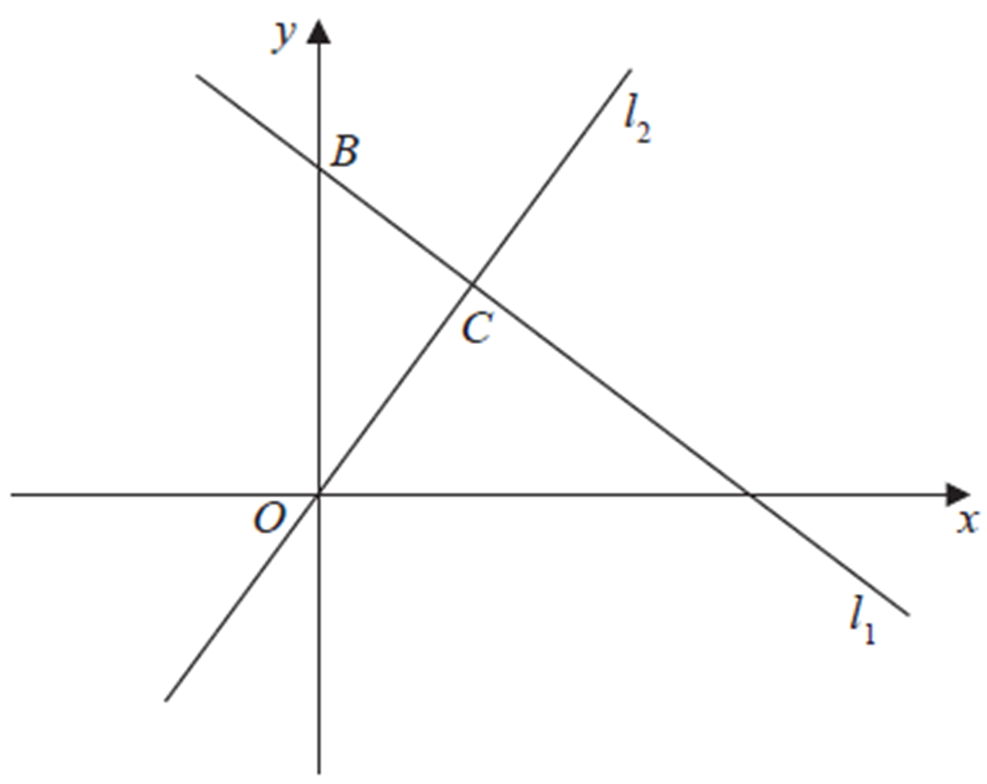 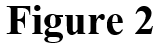 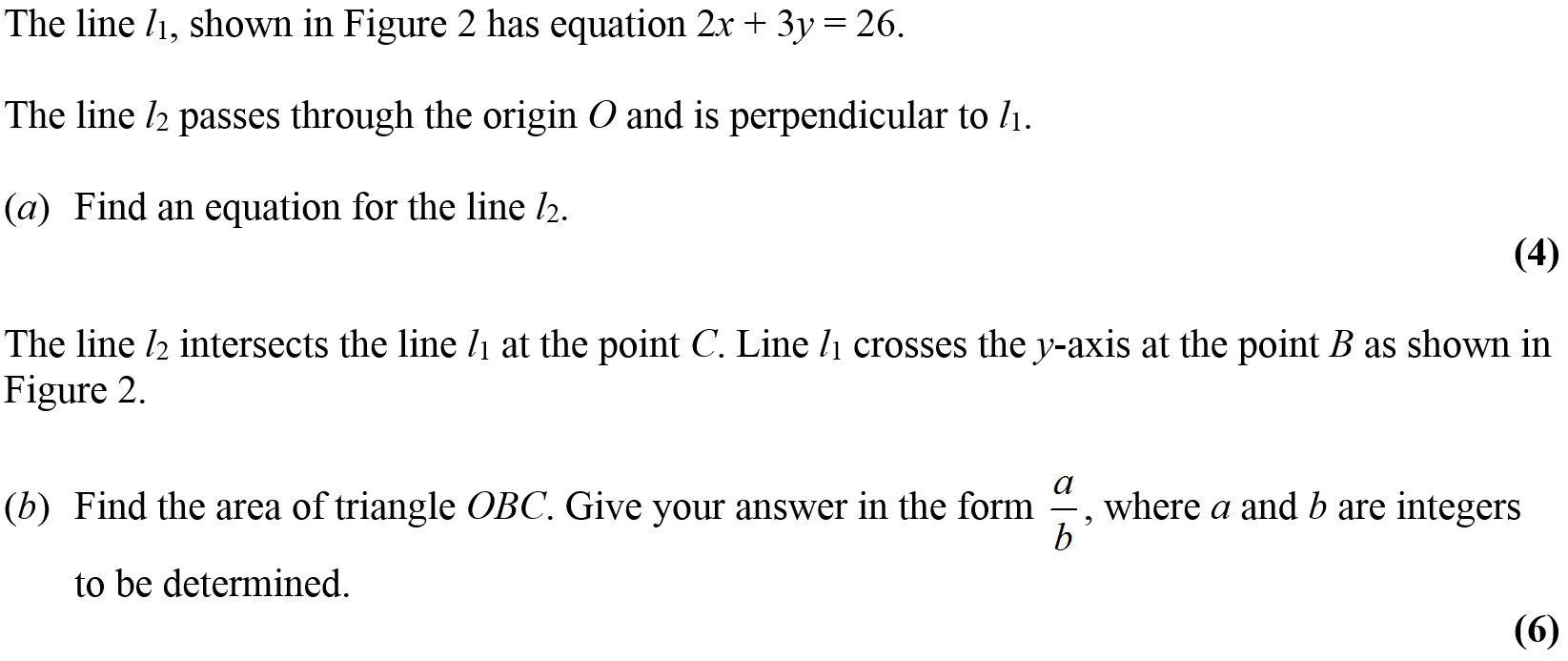 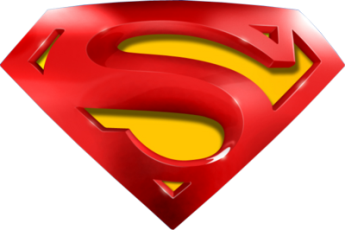 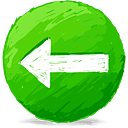 May 2014
A
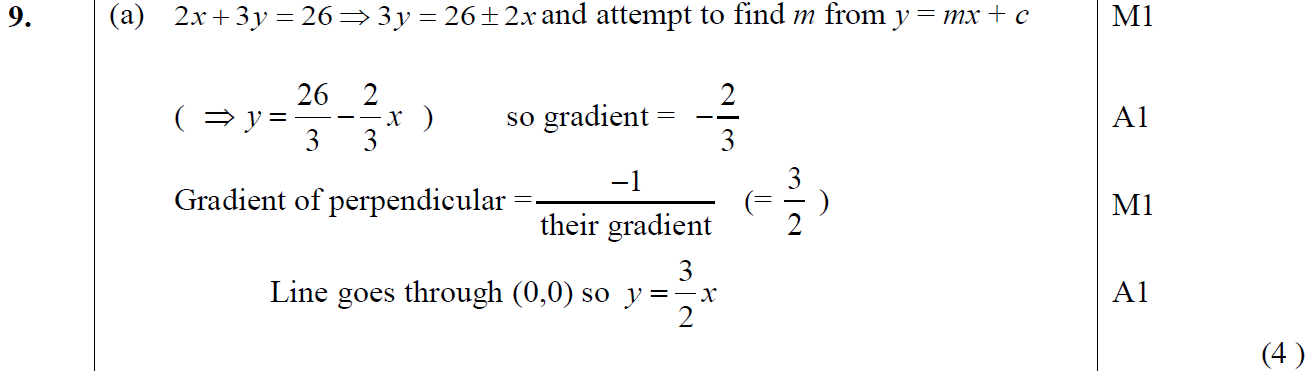 B
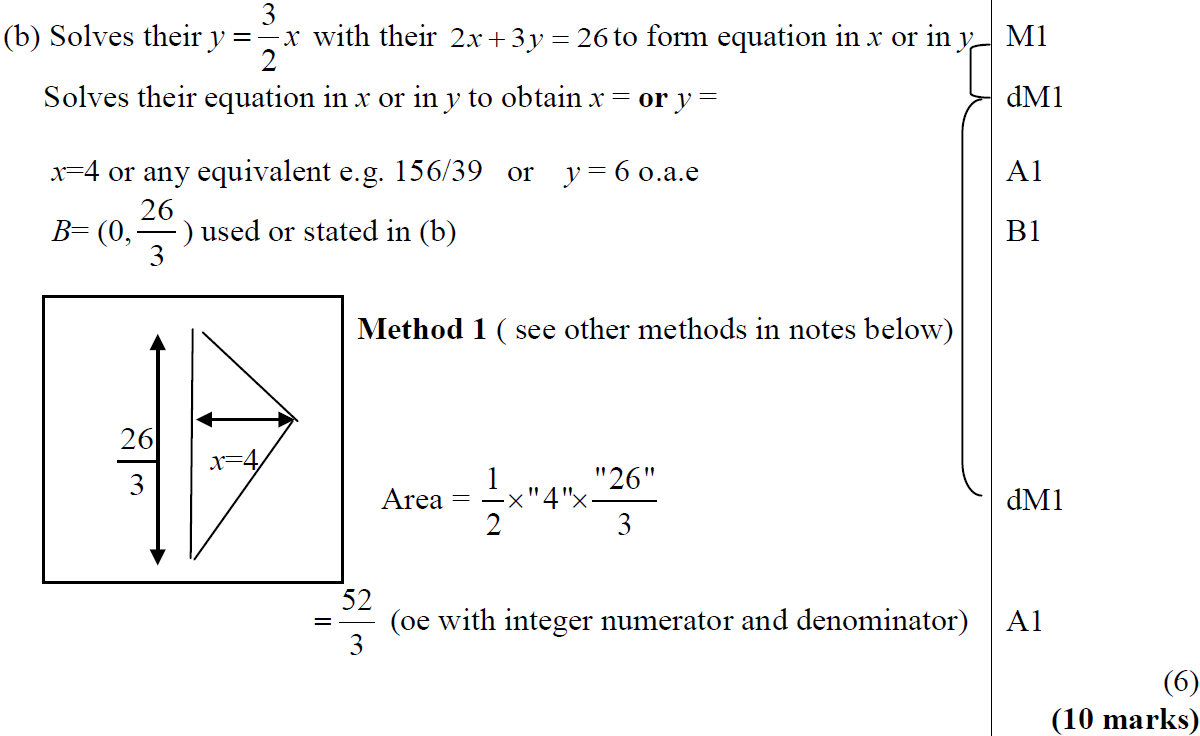 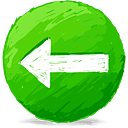 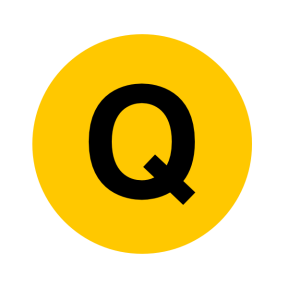 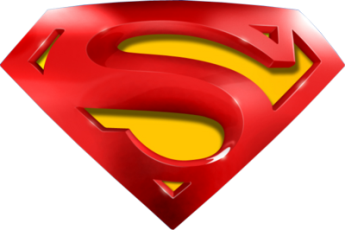 May 2014
A Notes
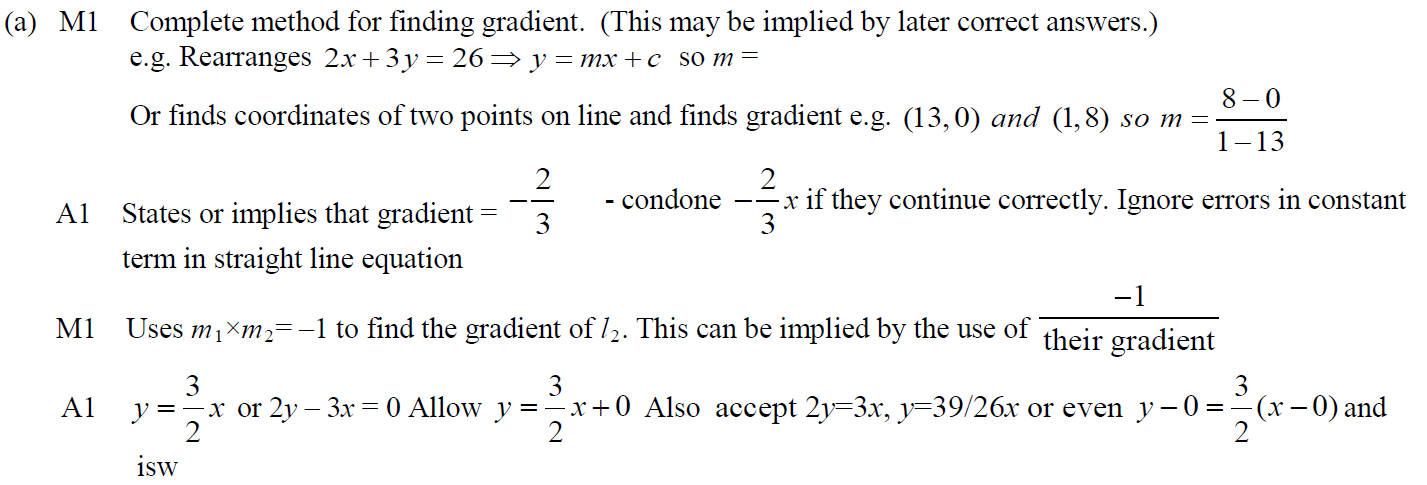 B Notes
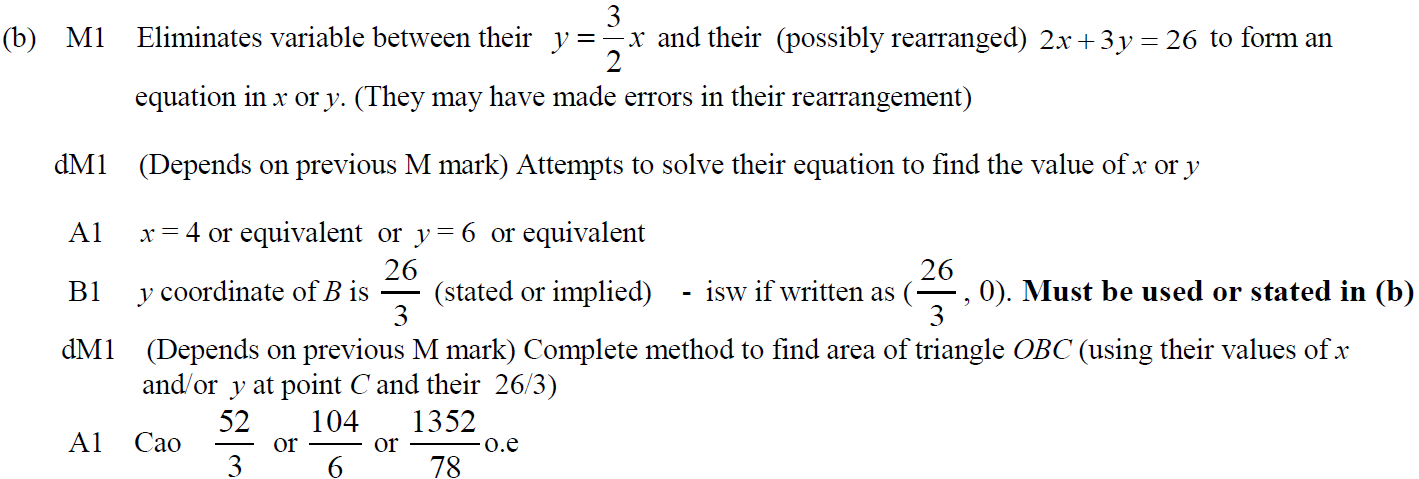 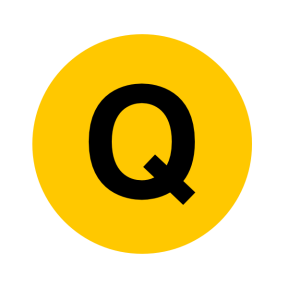 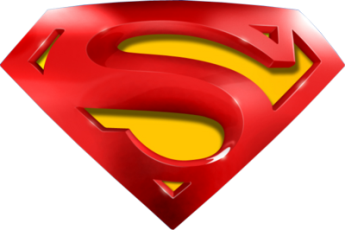 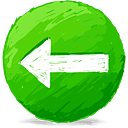 May 2014
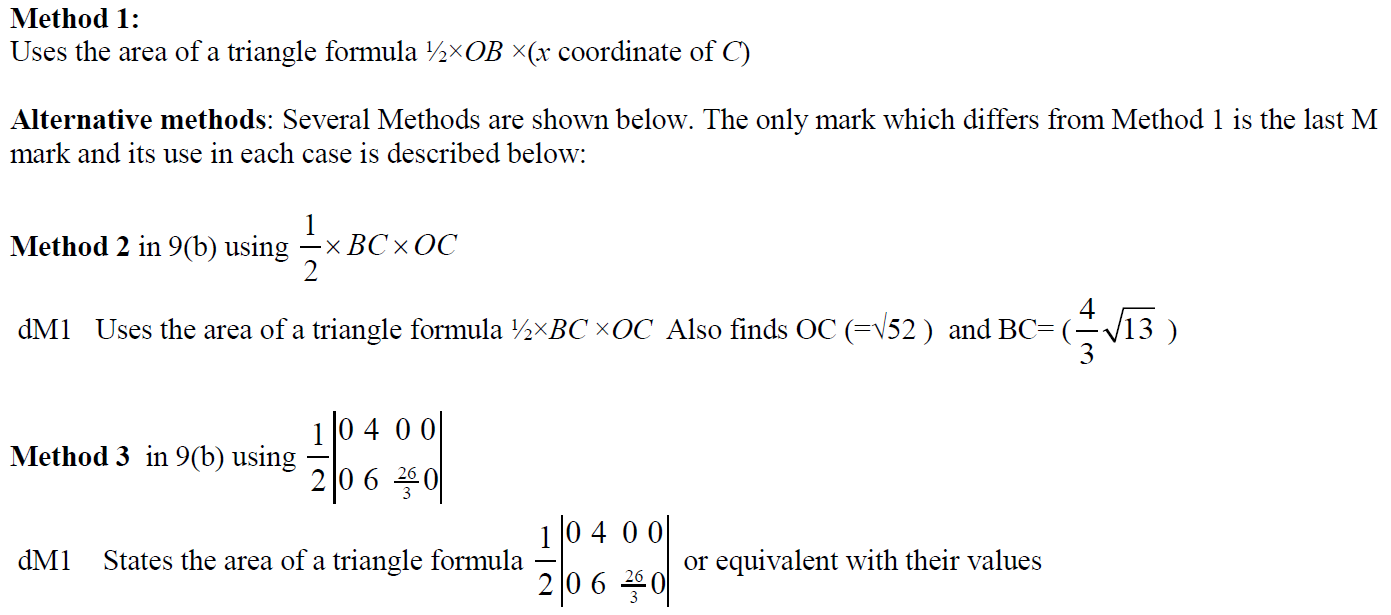 Alternative Method (i)
Alternative Method (ii)
Alternative Method (iii)
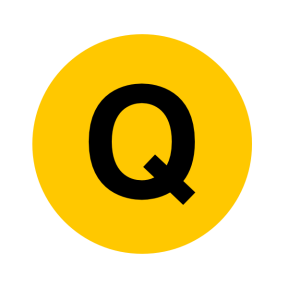 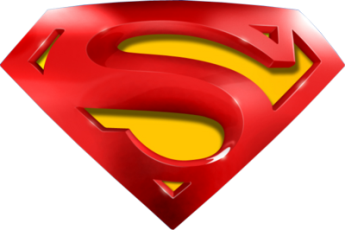 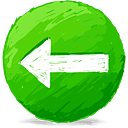 May 2014
Alternative Method (i)
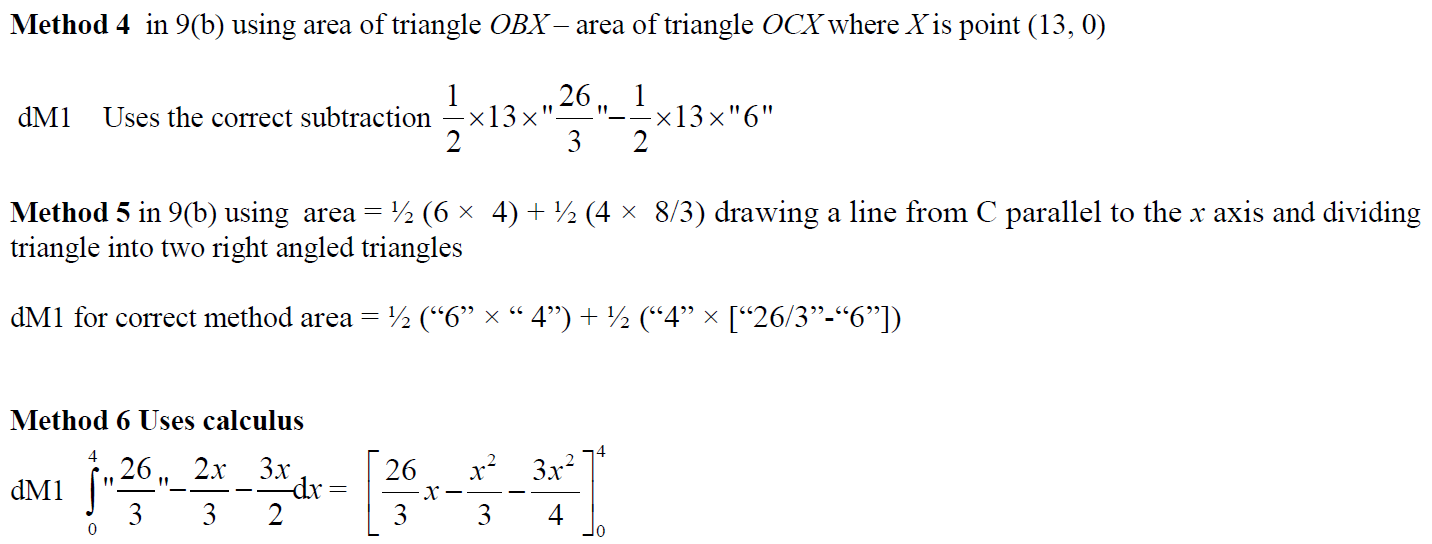 Alternative Method (ii)
Alternative Method (iii)
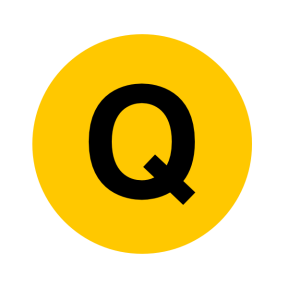 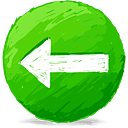 May 2014
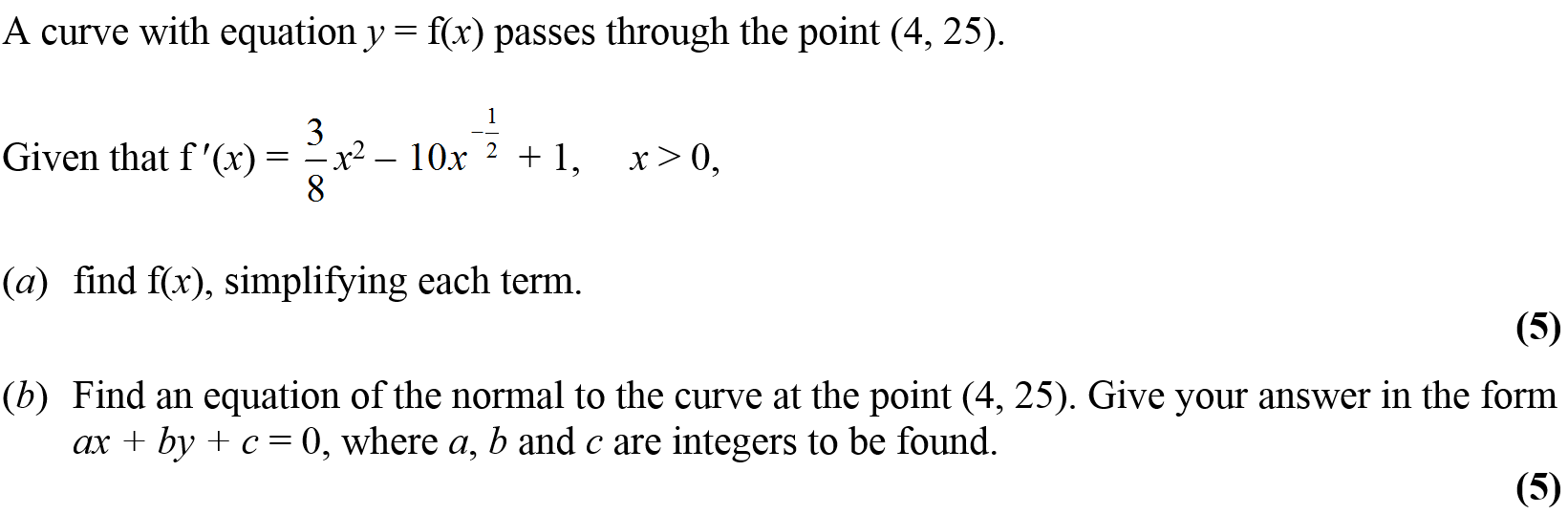 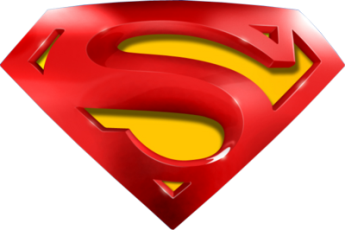 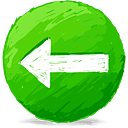 May 2014
A
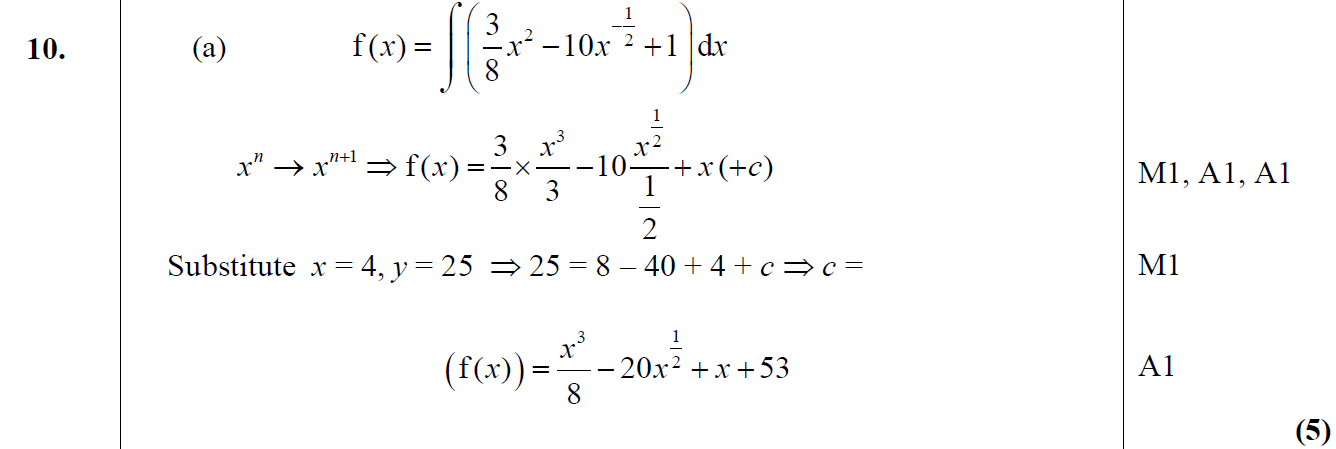 B
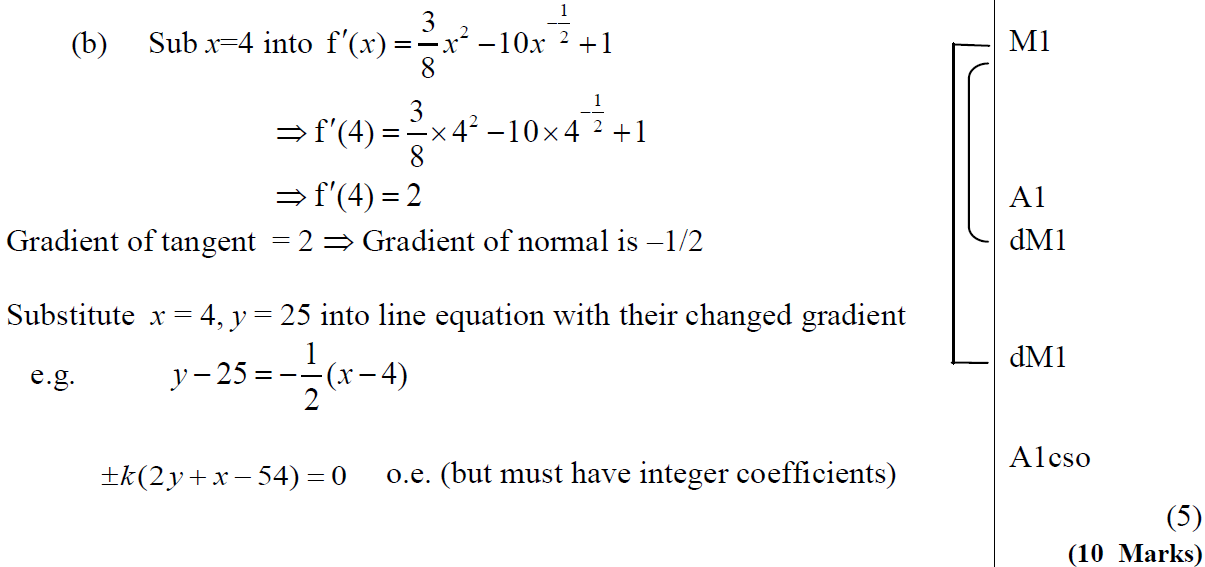 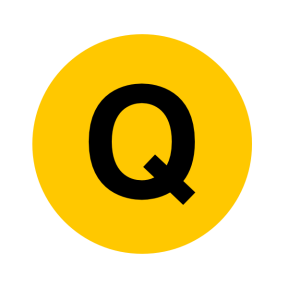 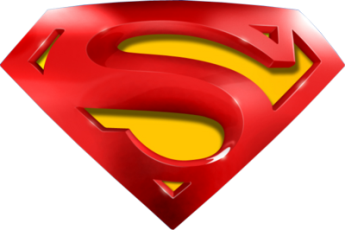 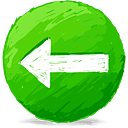 May 2014
A Notes
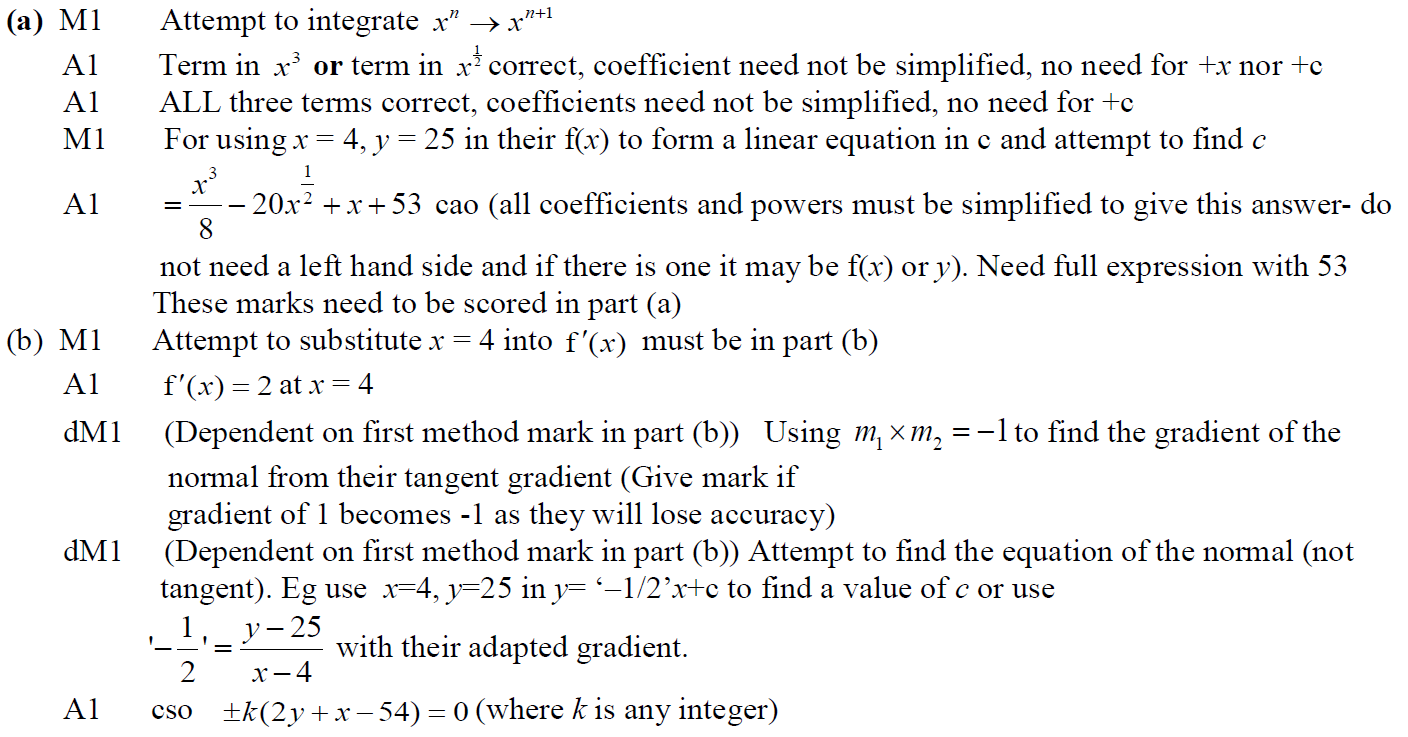 B Notes
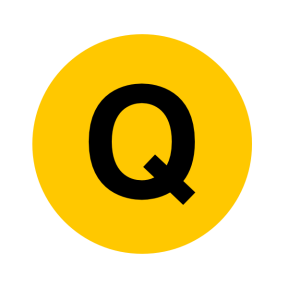 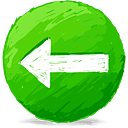 May 2015
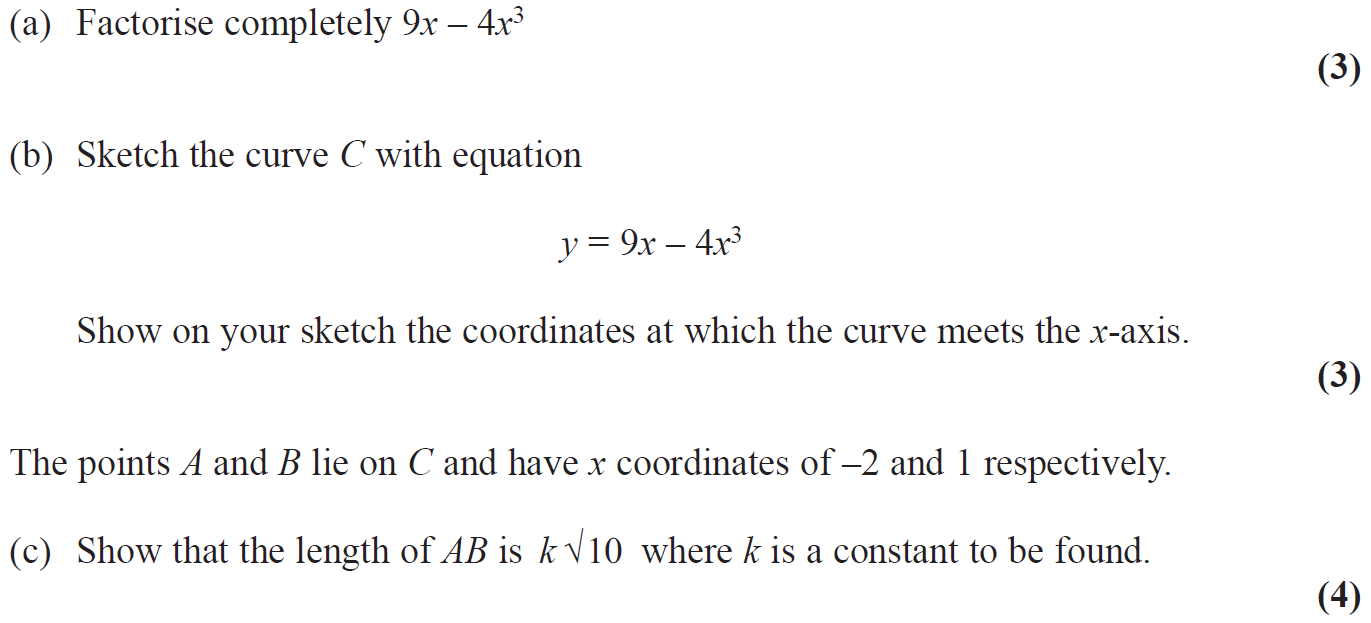 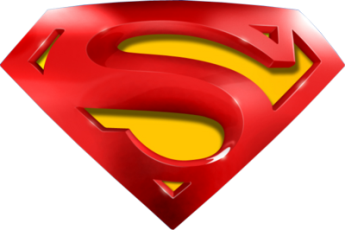 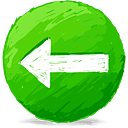 May 2015
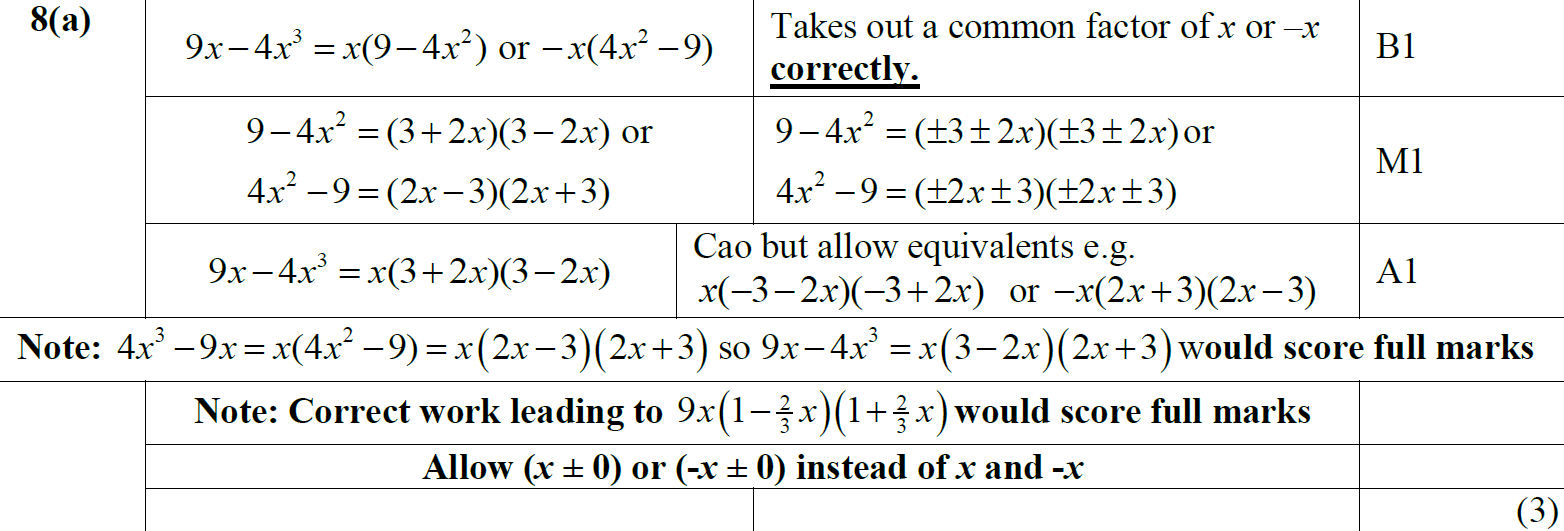 A
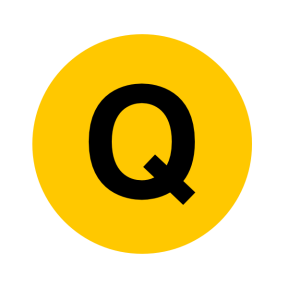 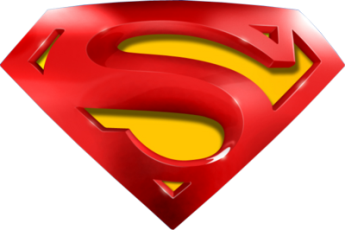 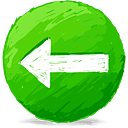 May 2015
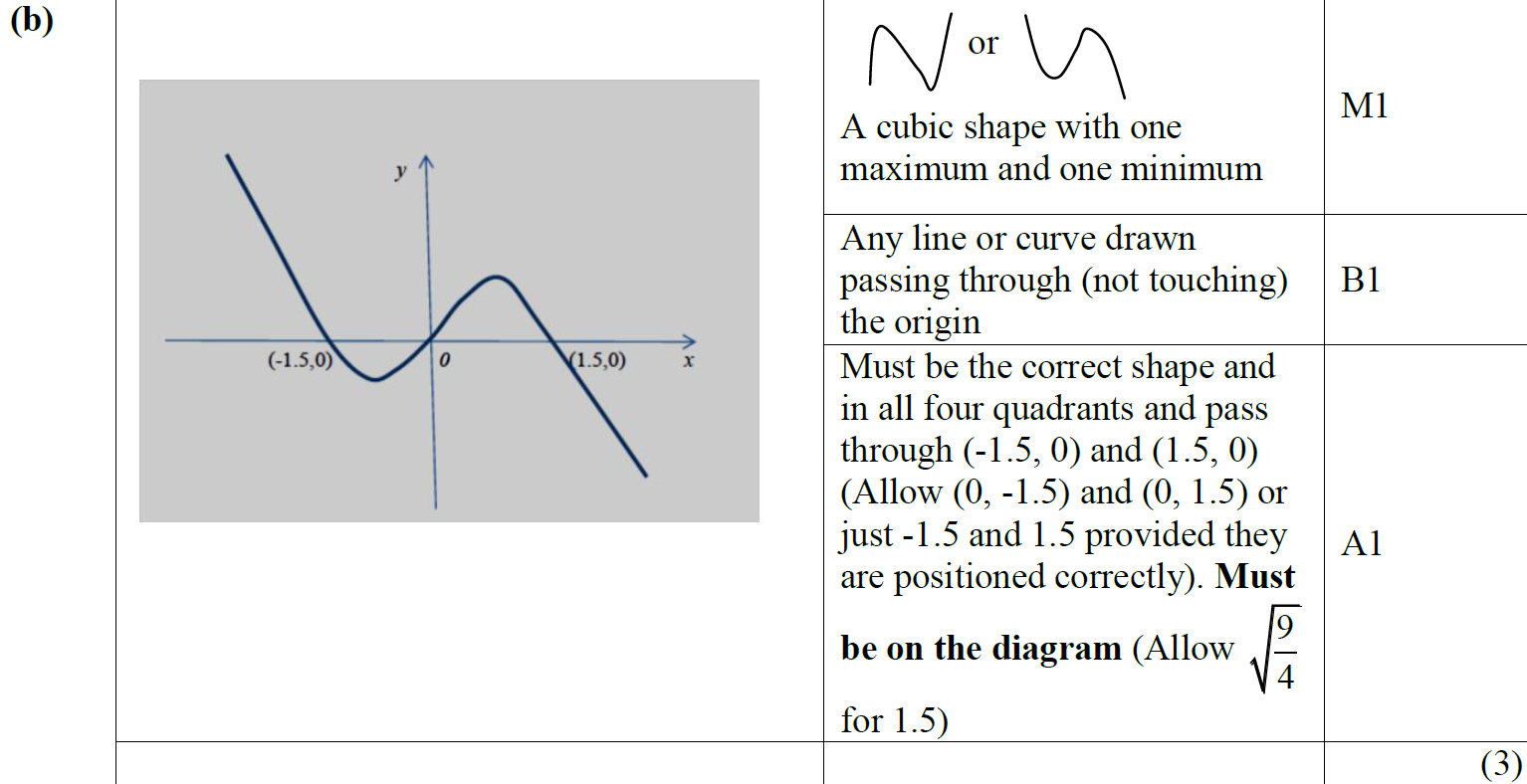 B
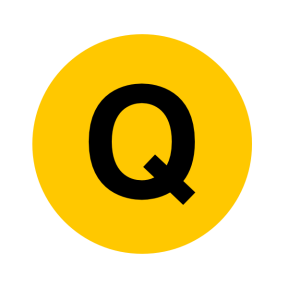 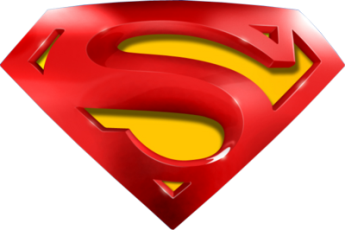 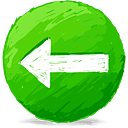 May 2015
C
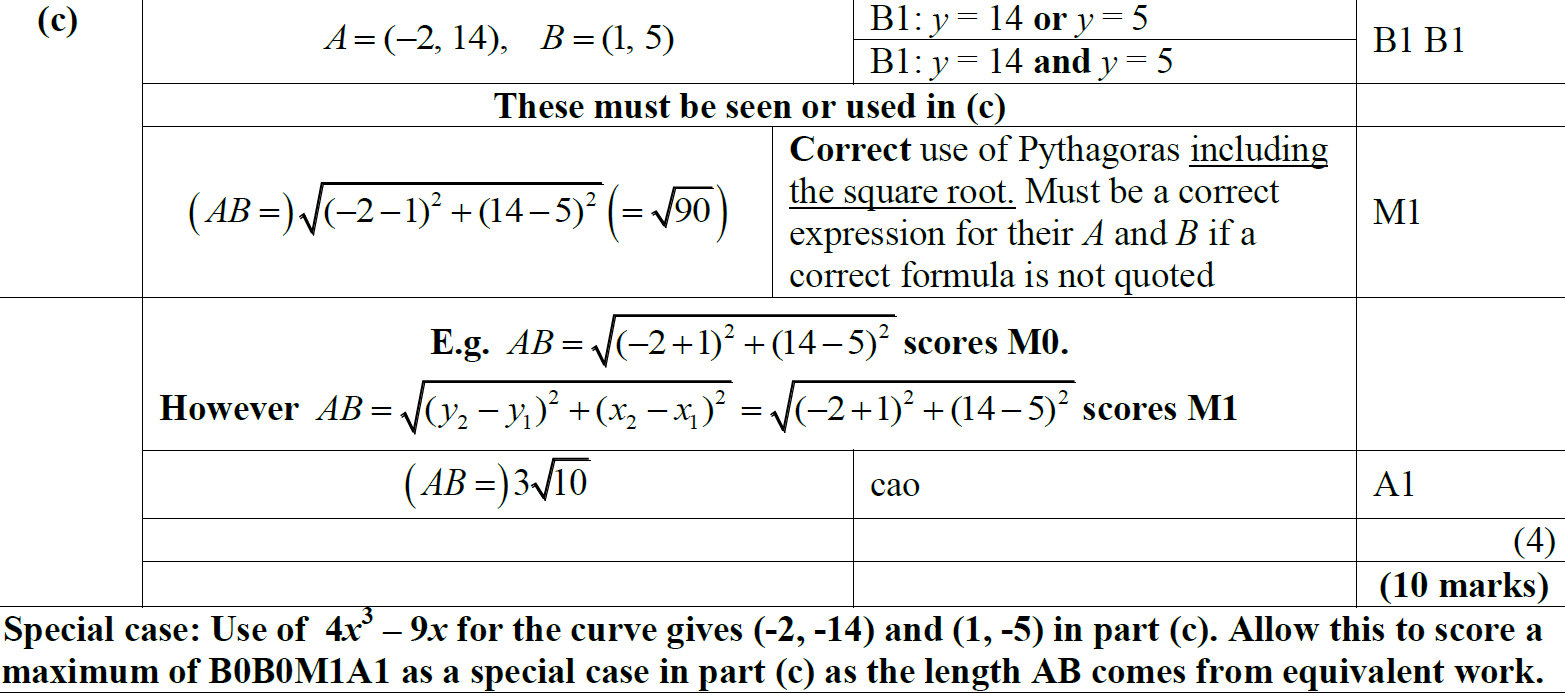 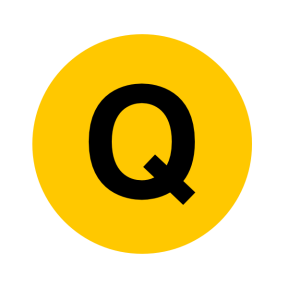 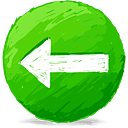 May 2015
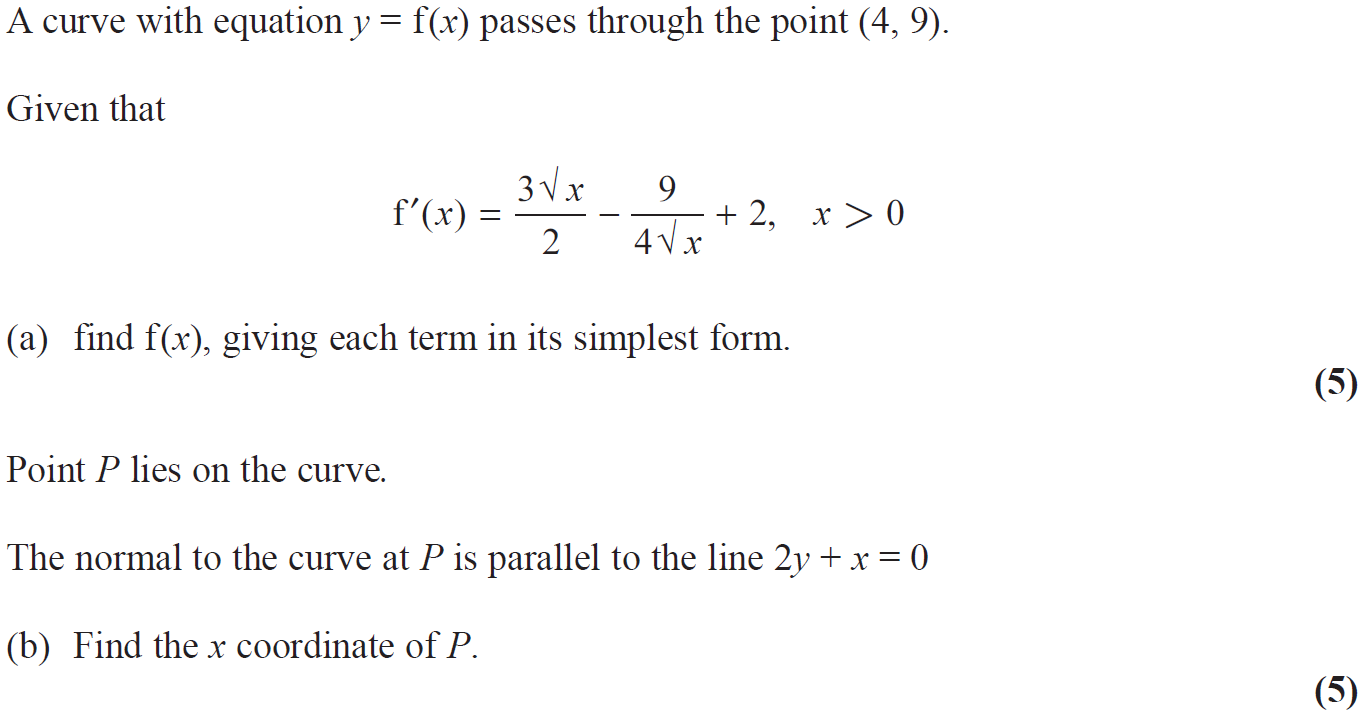 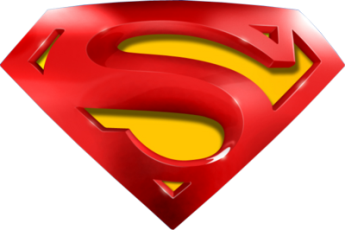 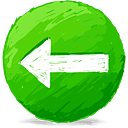 May 2015
A
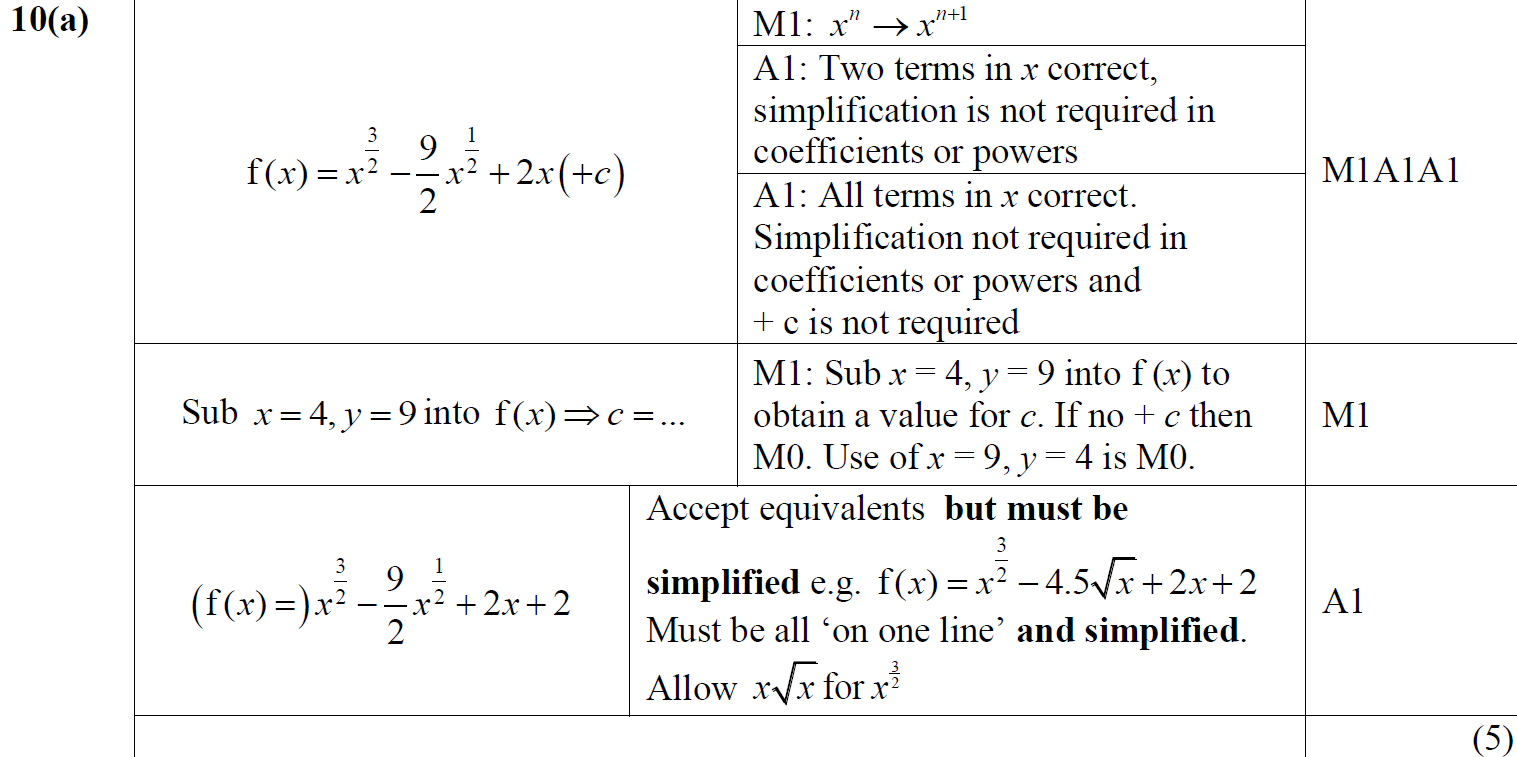 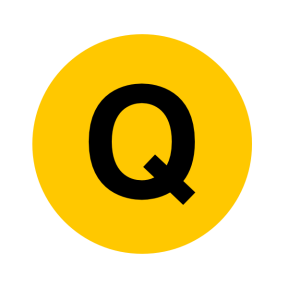 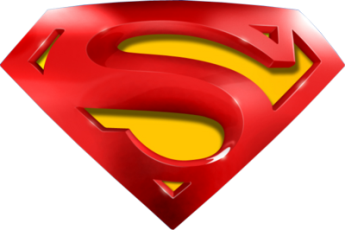 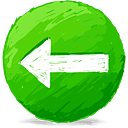 May 2015
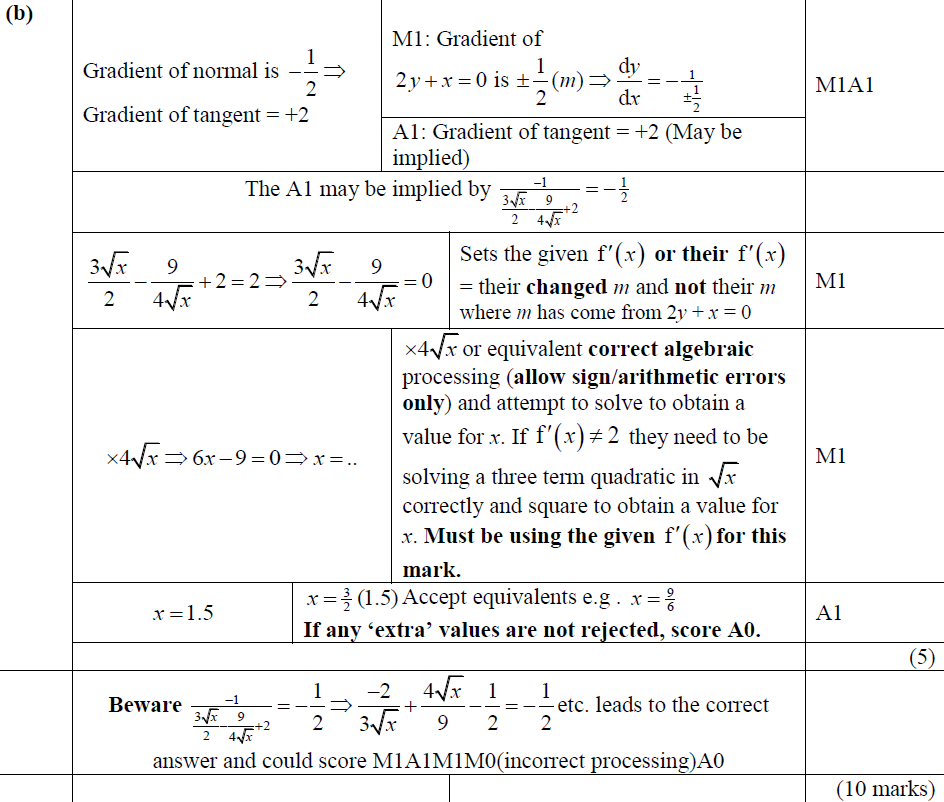 B
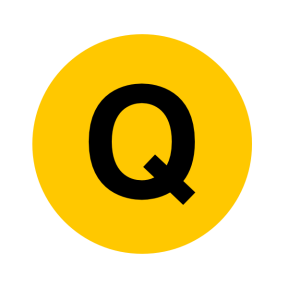 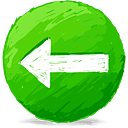 May 2016
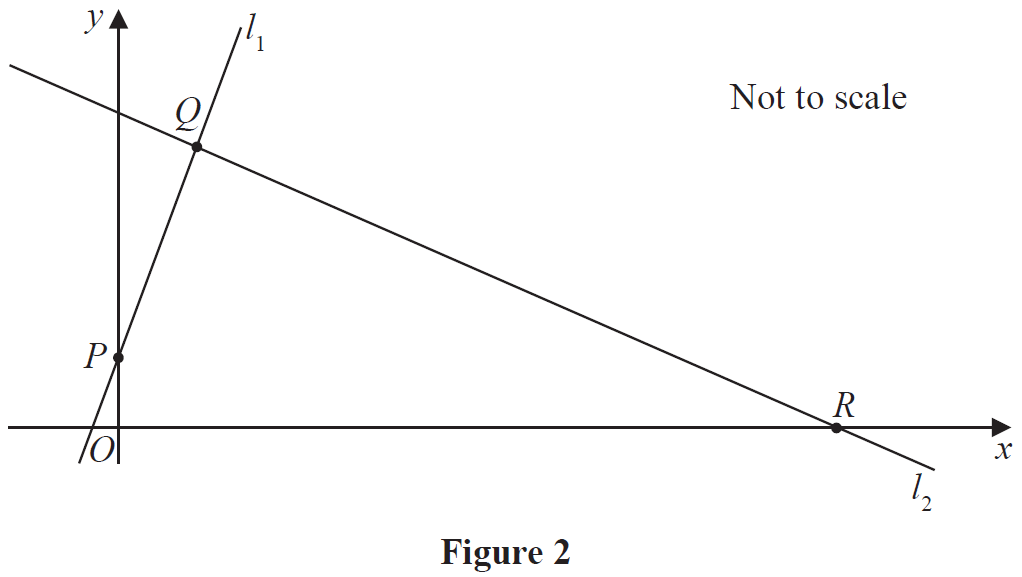 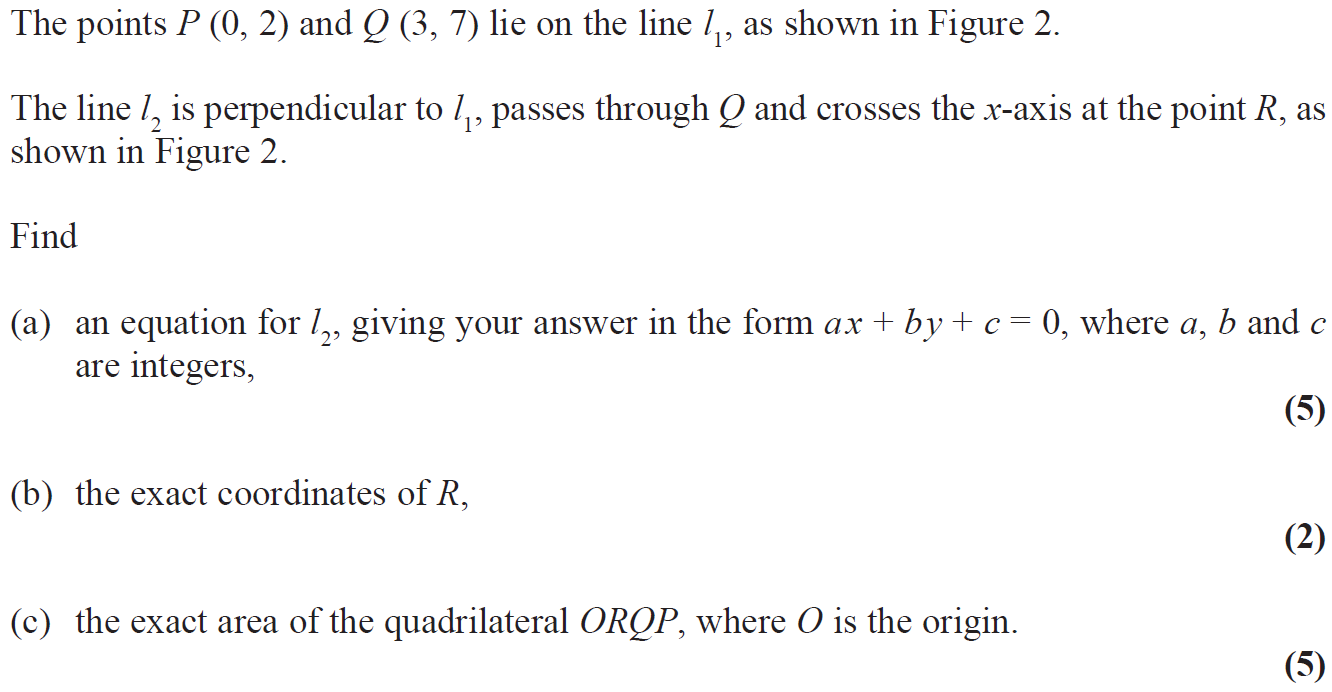 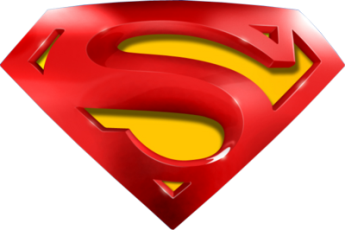 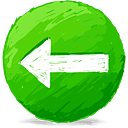 May 2016
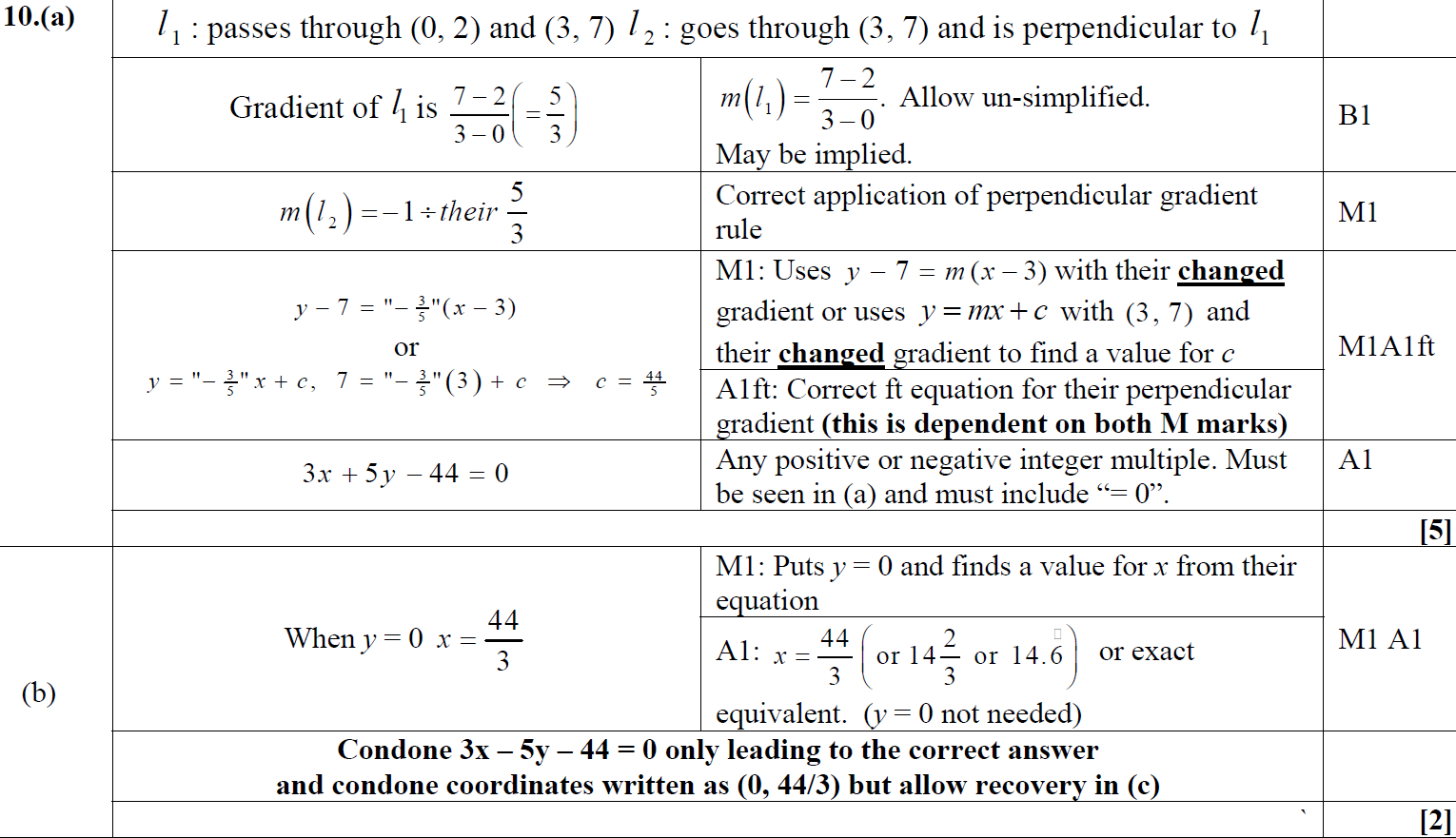 A
B
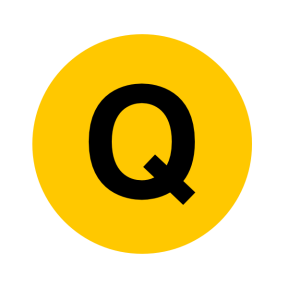 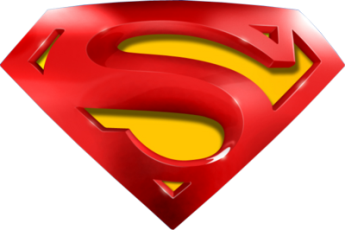 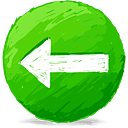 May 2016
C
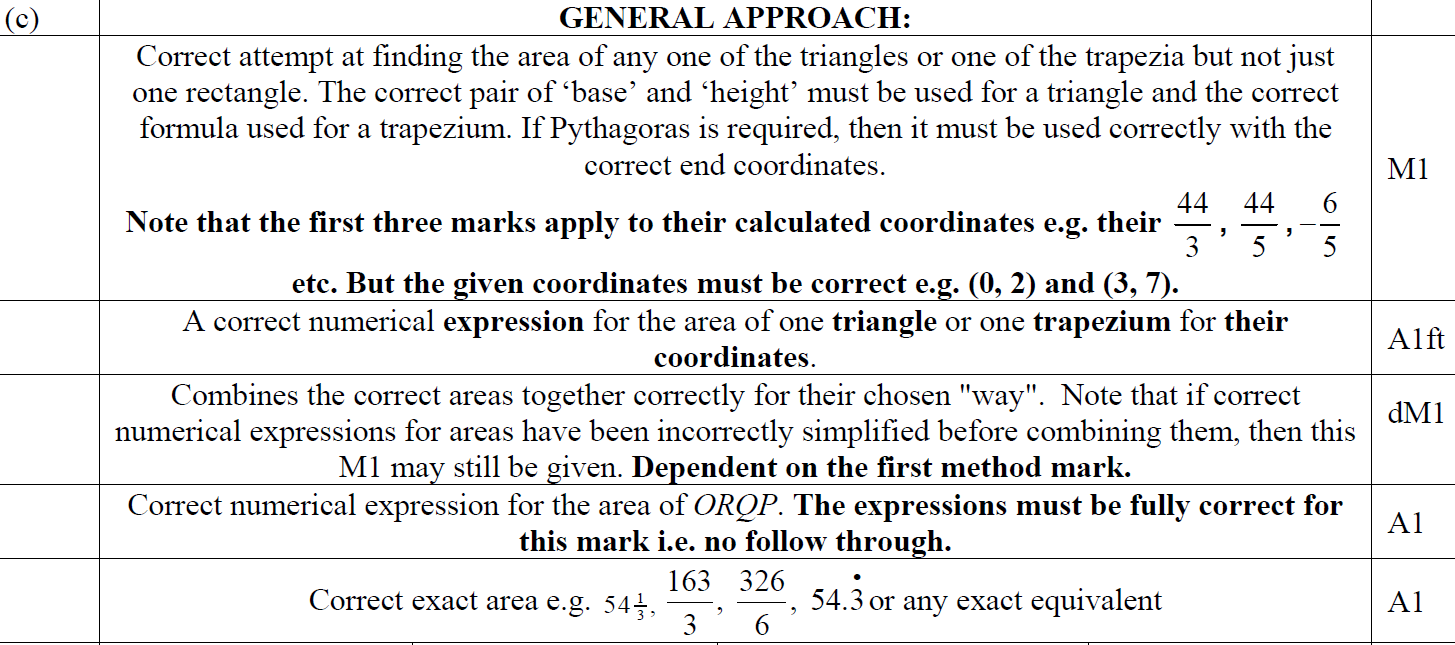 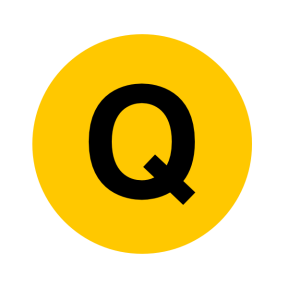 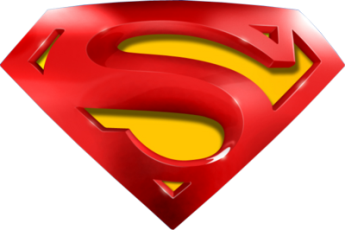 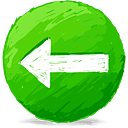 May 2016
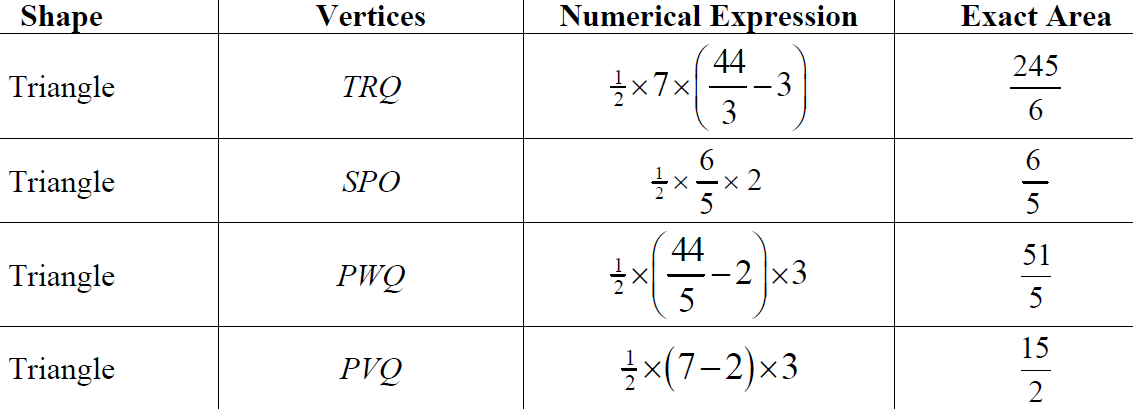 C Shapes
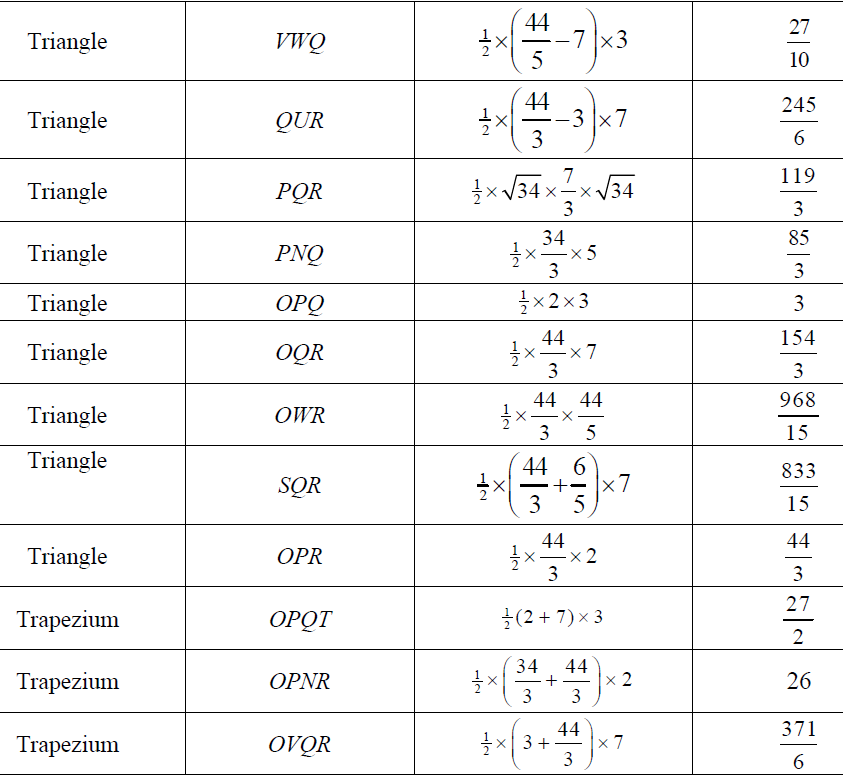 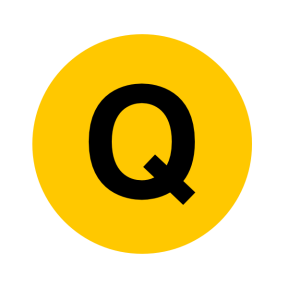 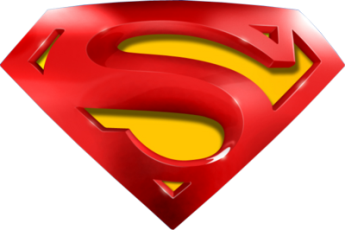 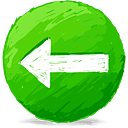 May 2016
C notes
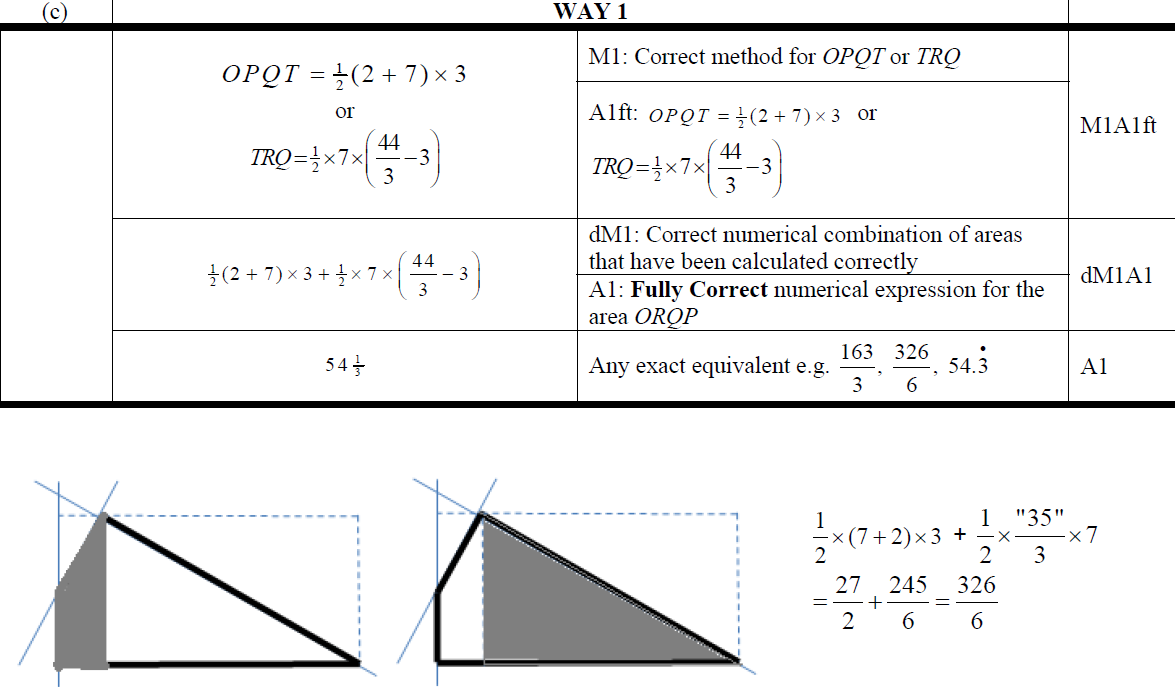 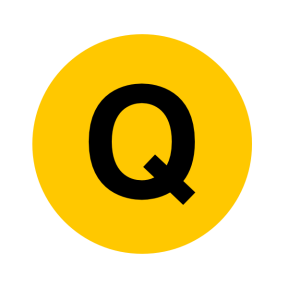 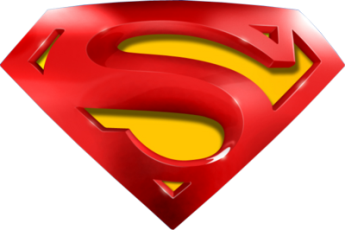 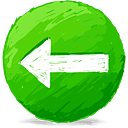 May 2016
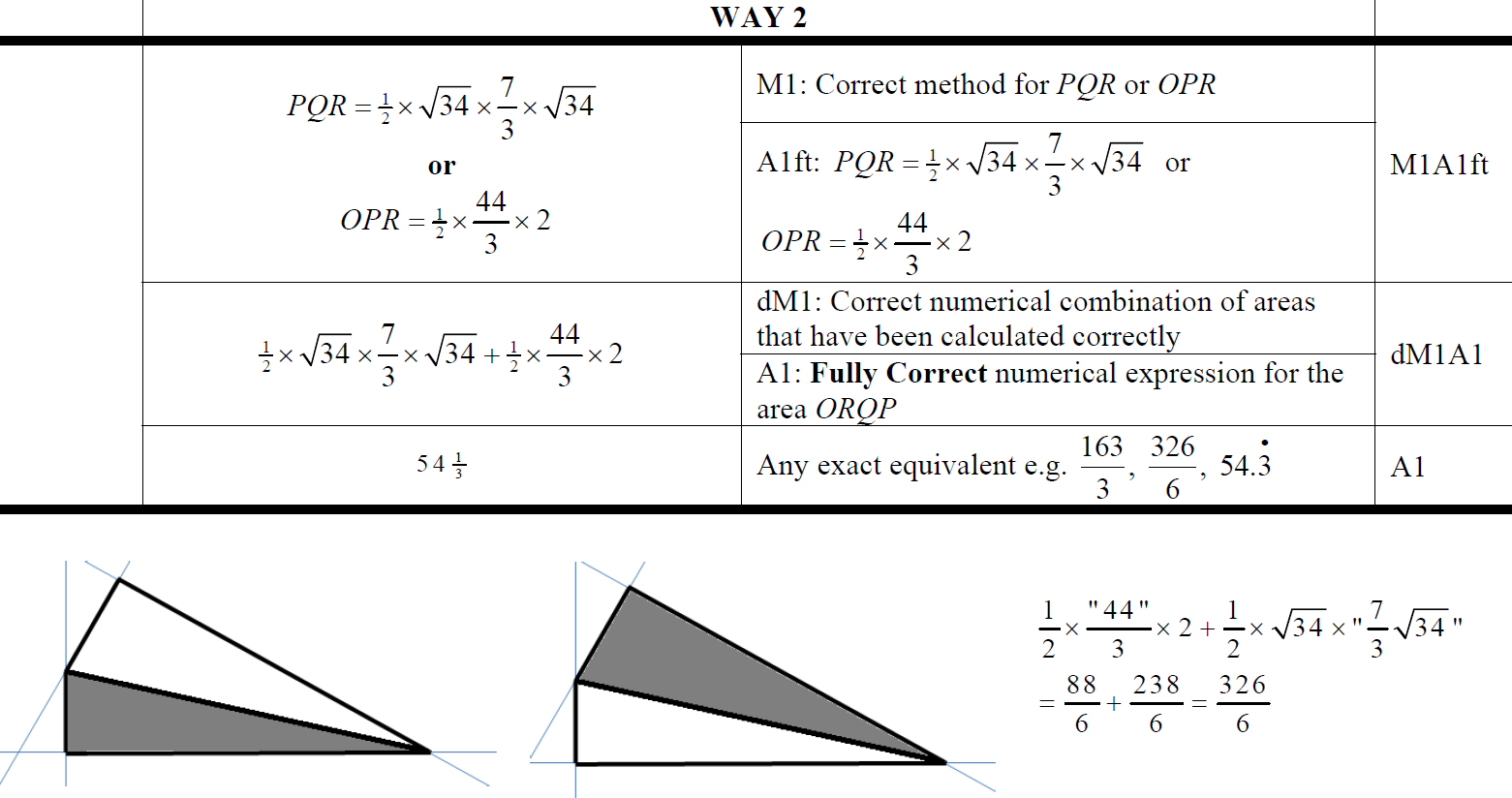 C Alternative 1 notes
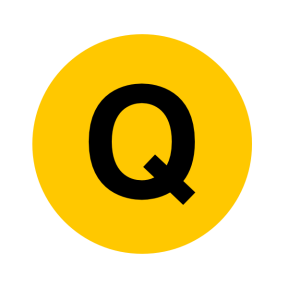 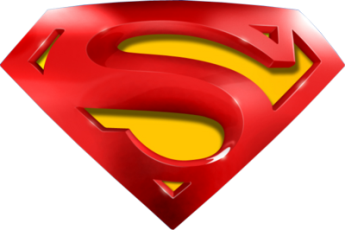 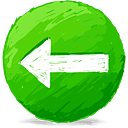 May 2016
C Alternative 2 notes
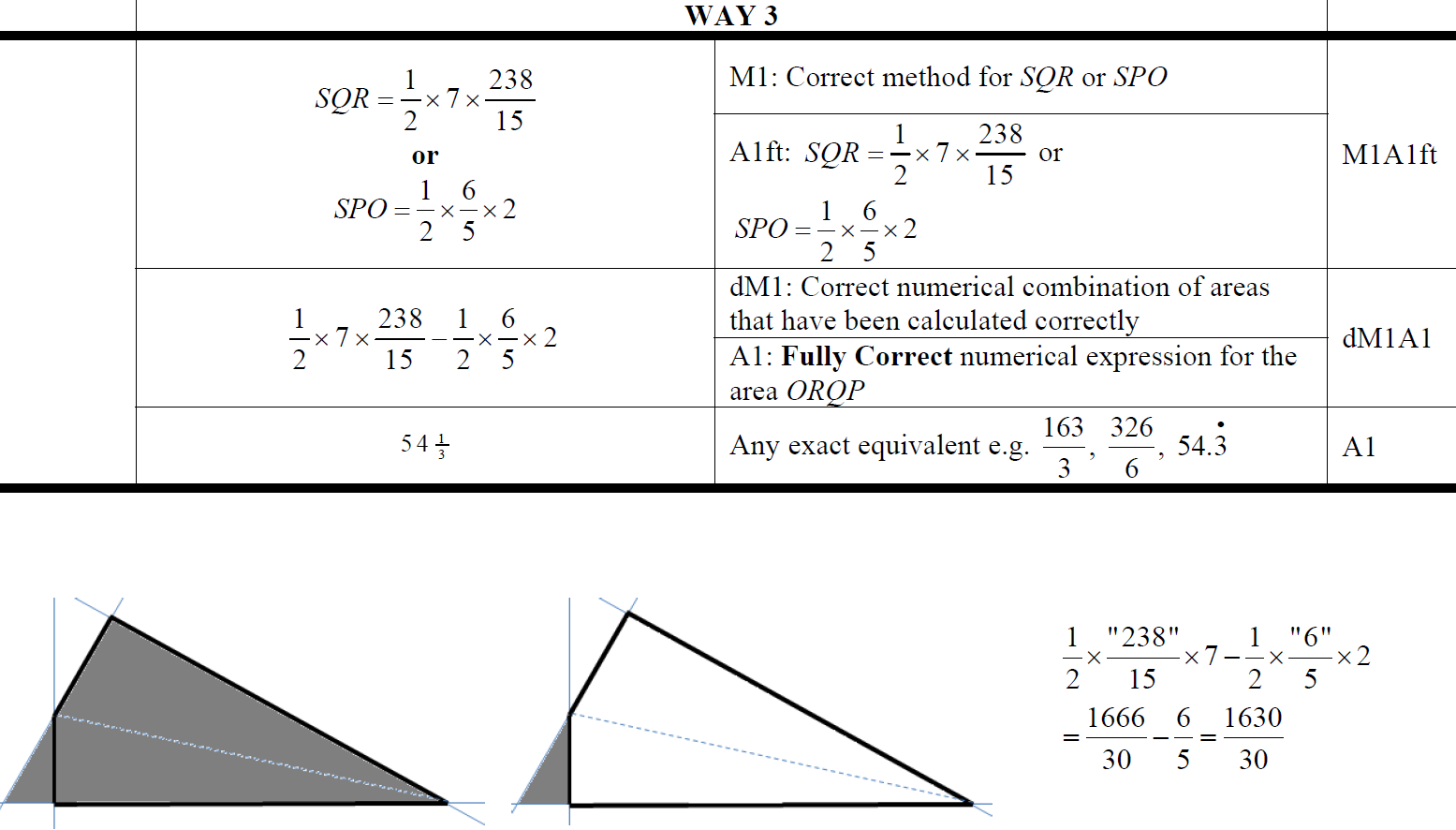 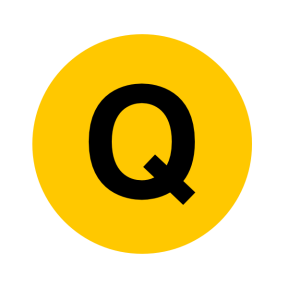 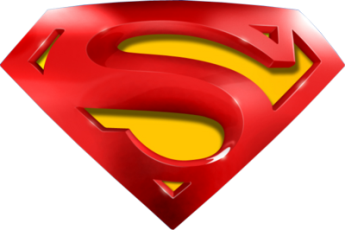 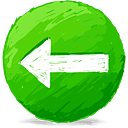 May 2016
C Alternative 3 notes
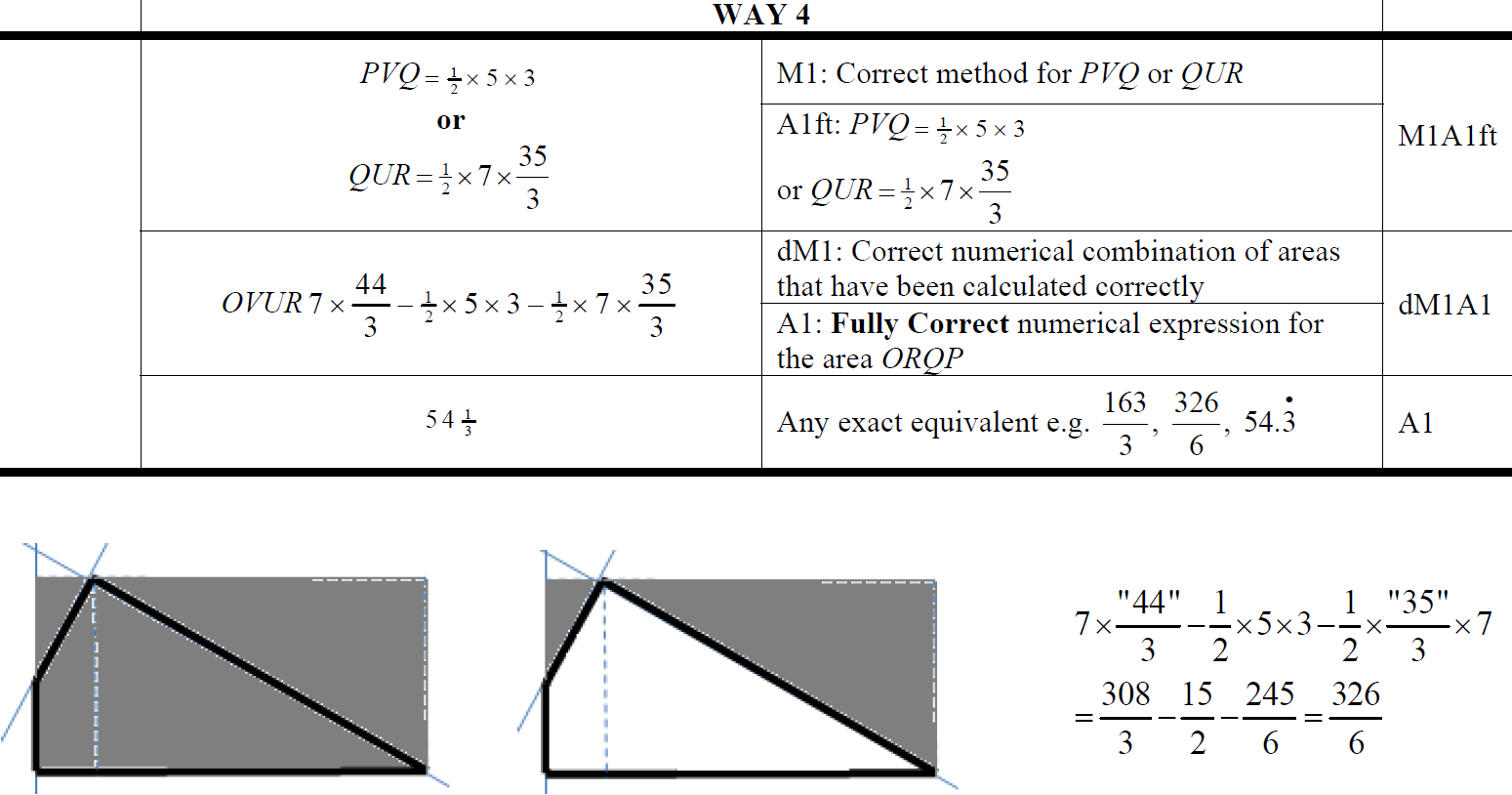 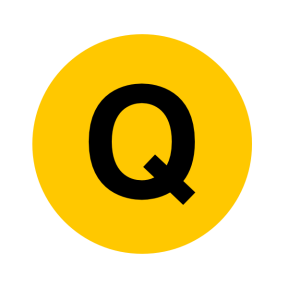 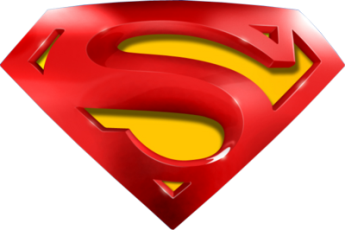 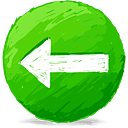 May 2016
C Alternative 4 notes
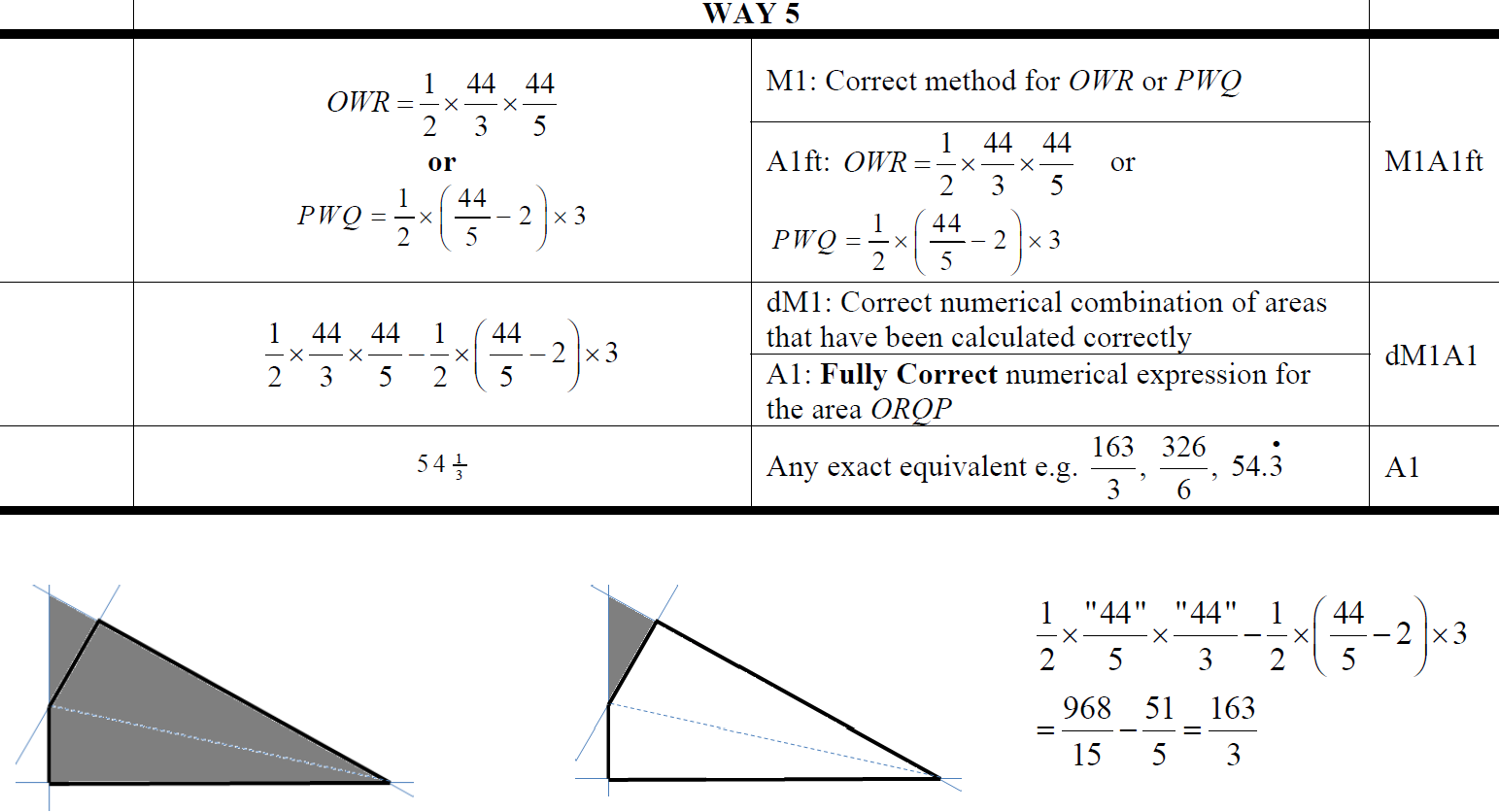 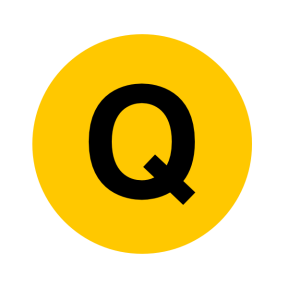 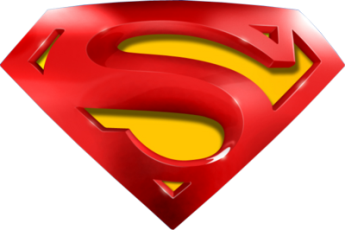 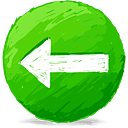 May 2016
C Alternative 5 notes
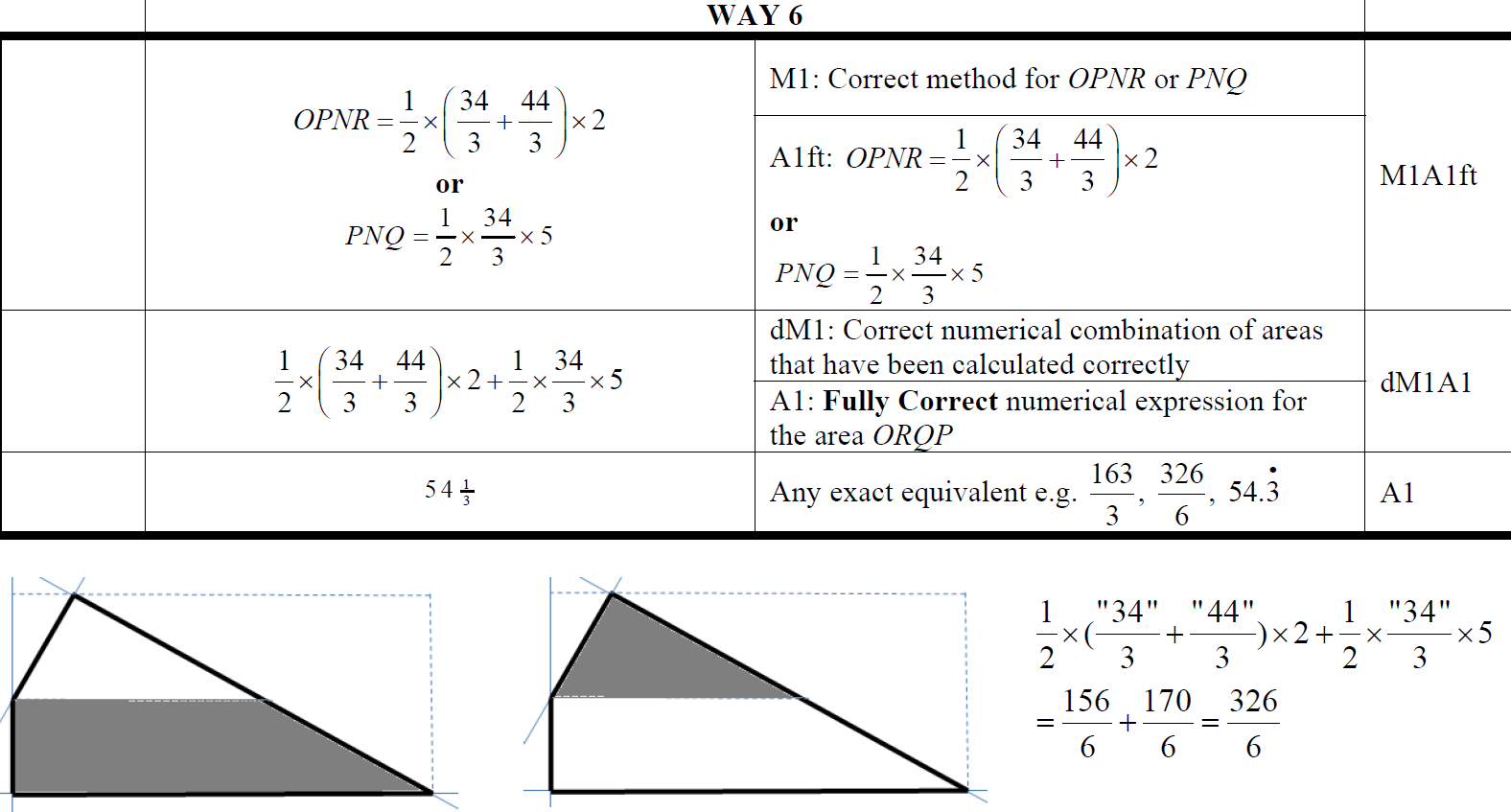 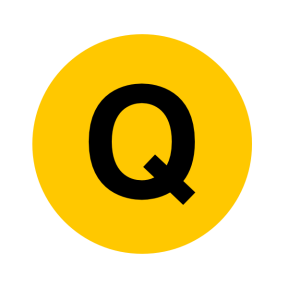 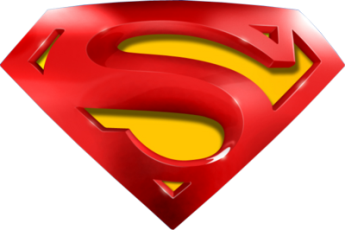 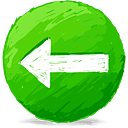 May 2016
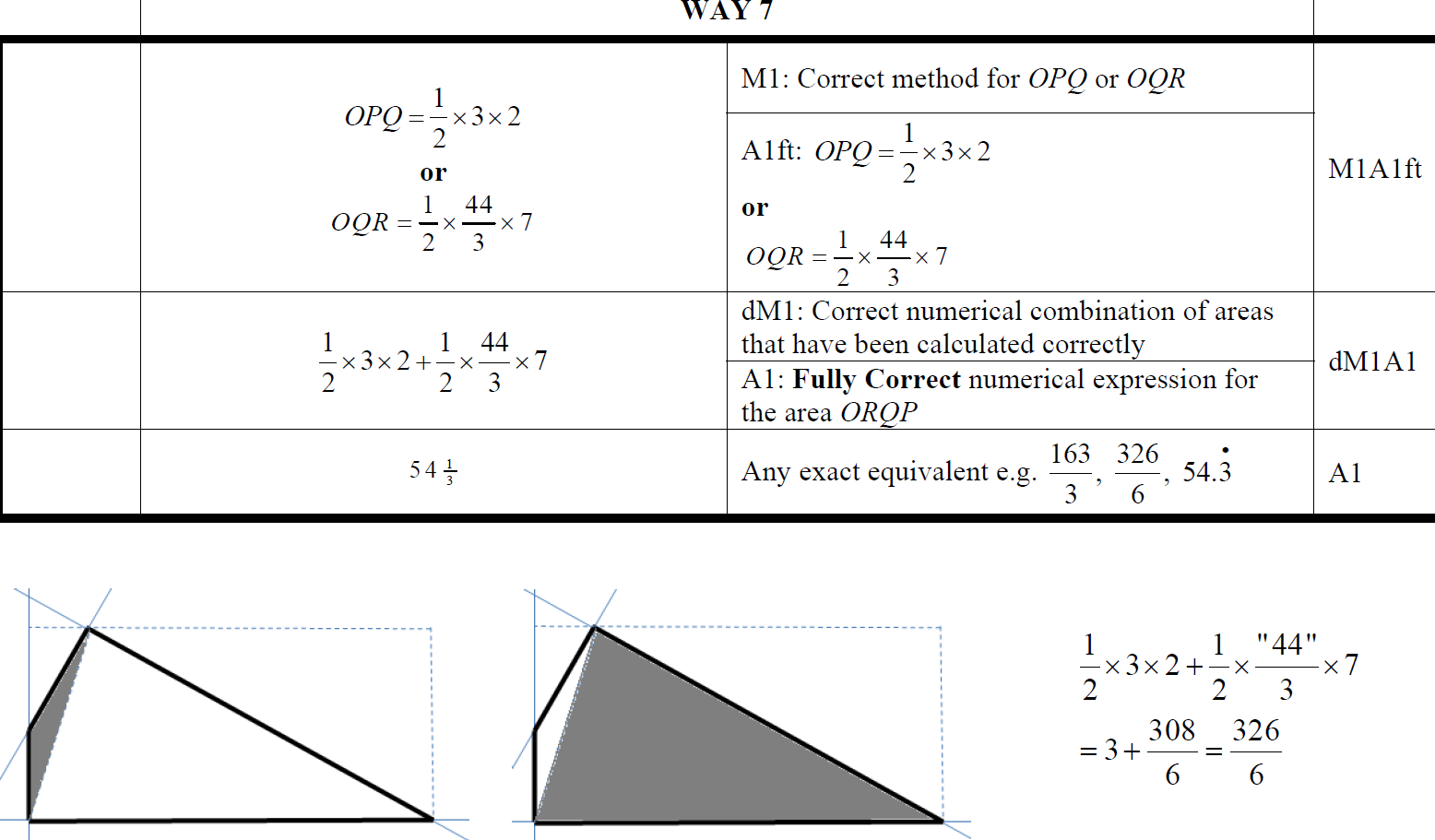 C Alternative 6 notes
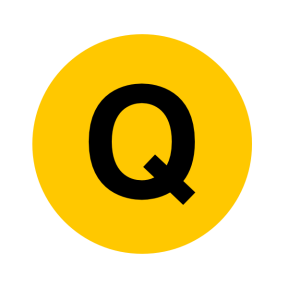 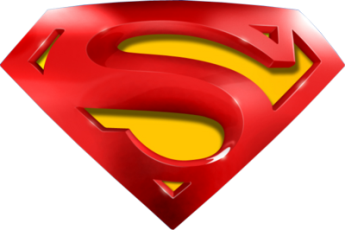 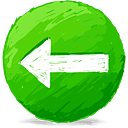 May 2016
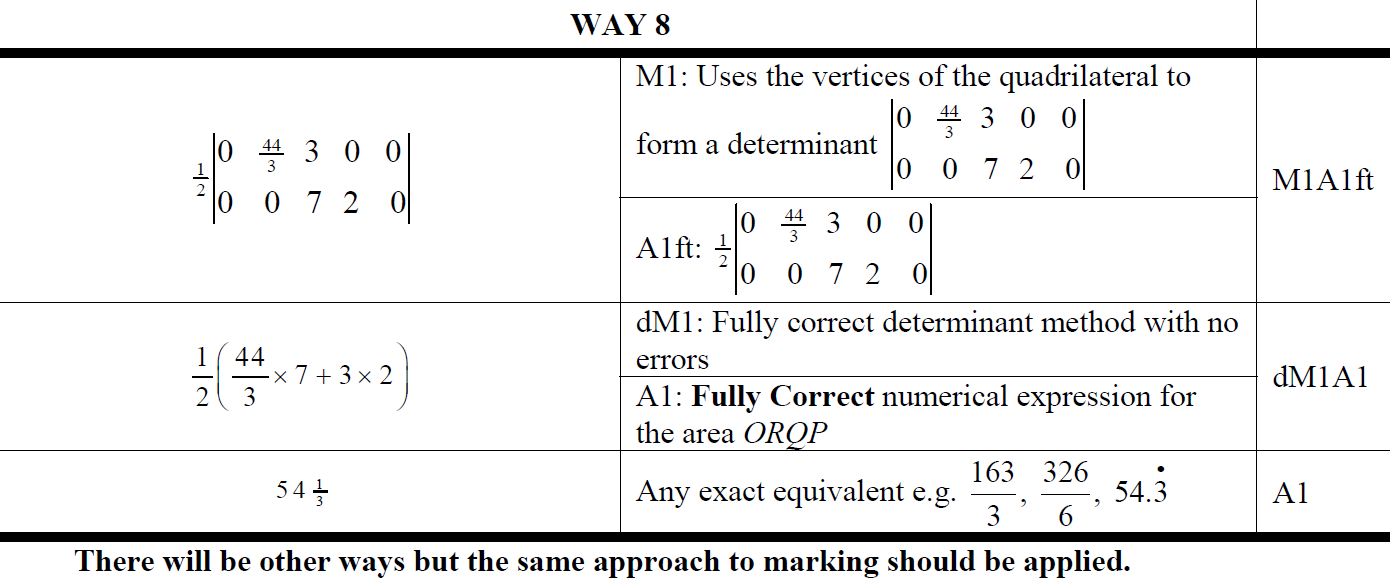 C Alternative 7 notes
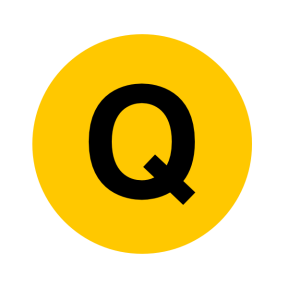 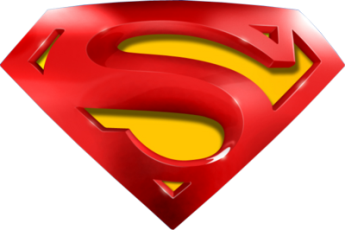 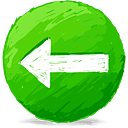 May 2016
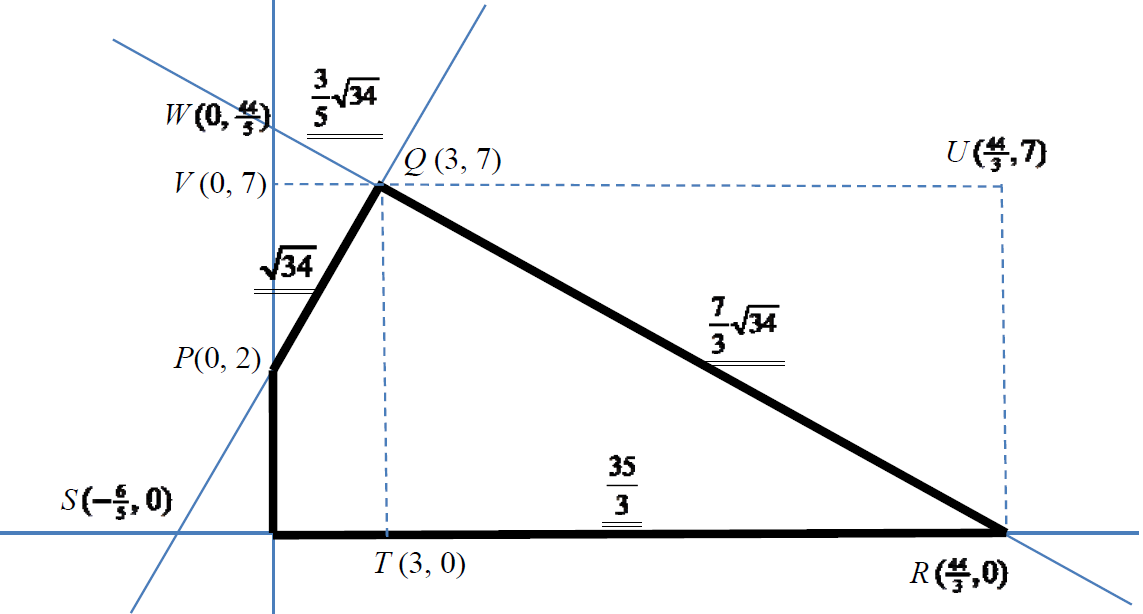 C further diagrams
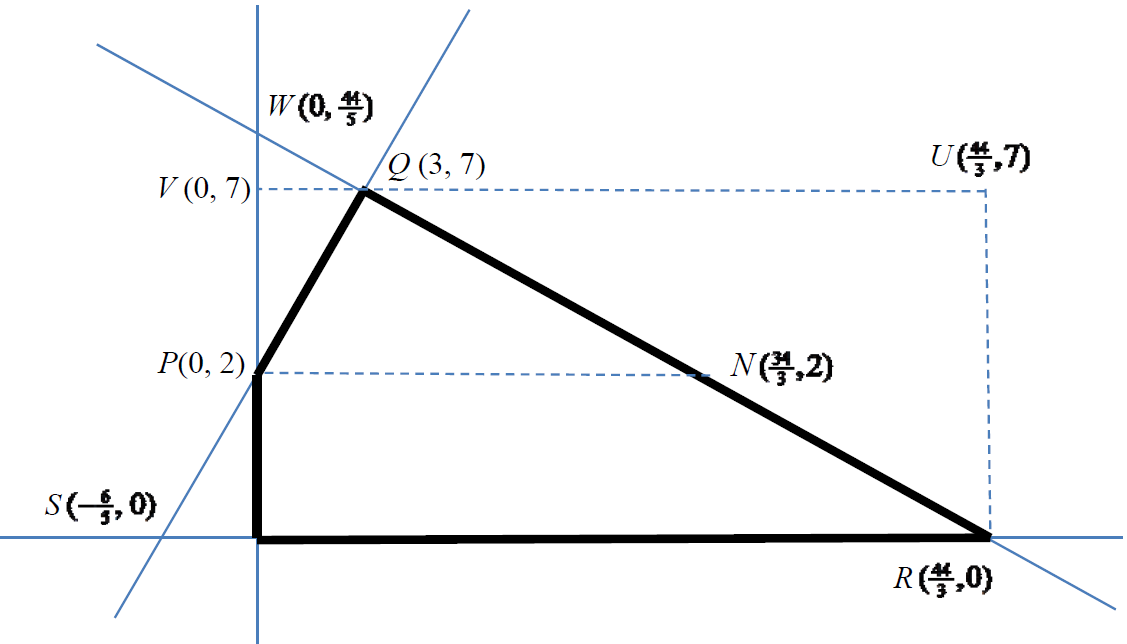 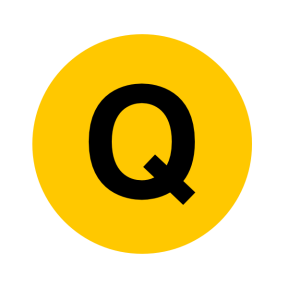 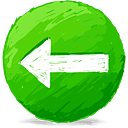 May 2016
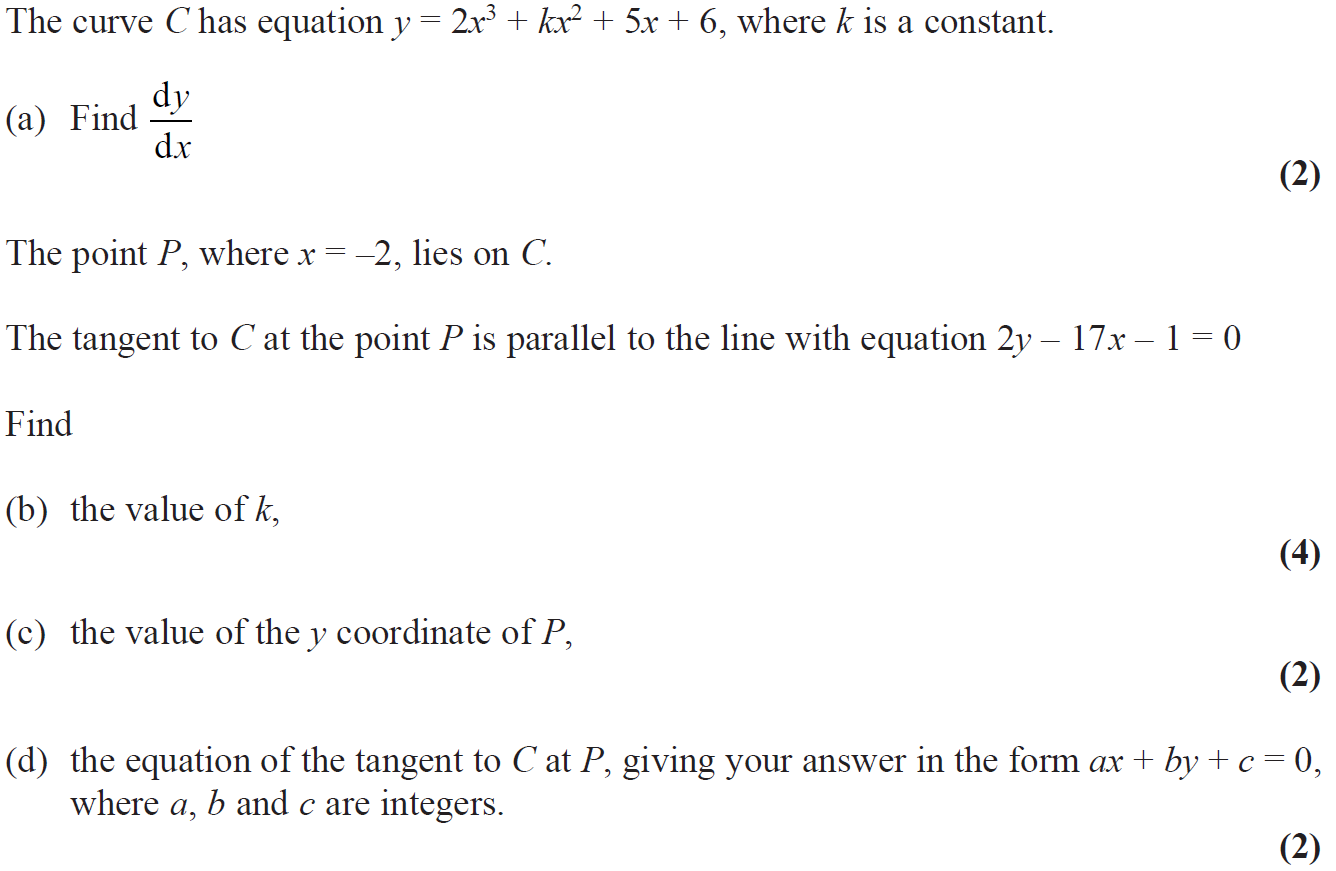 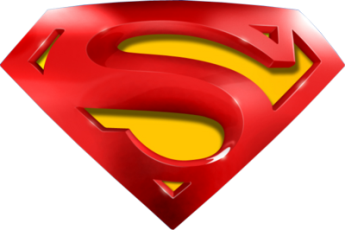 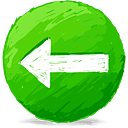 May 2016
A
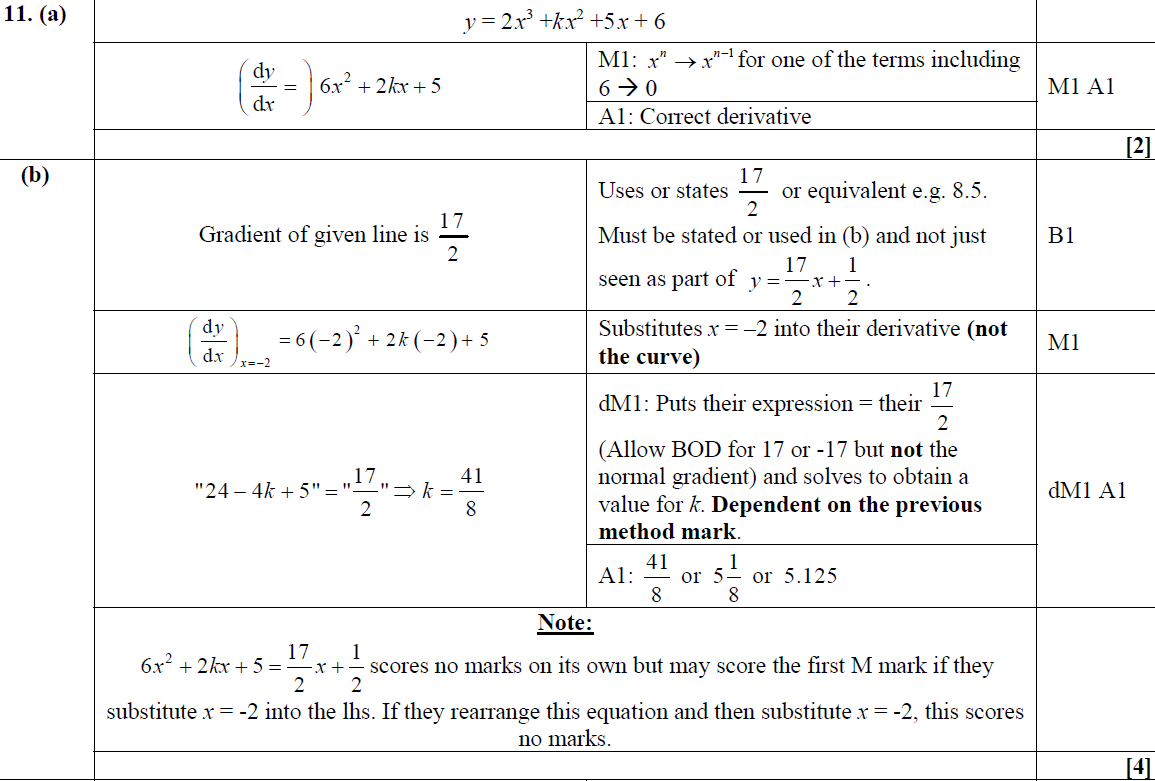 B
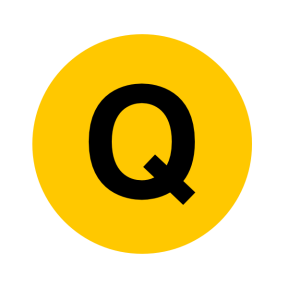 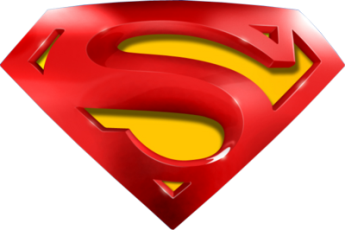 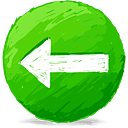 May 2016
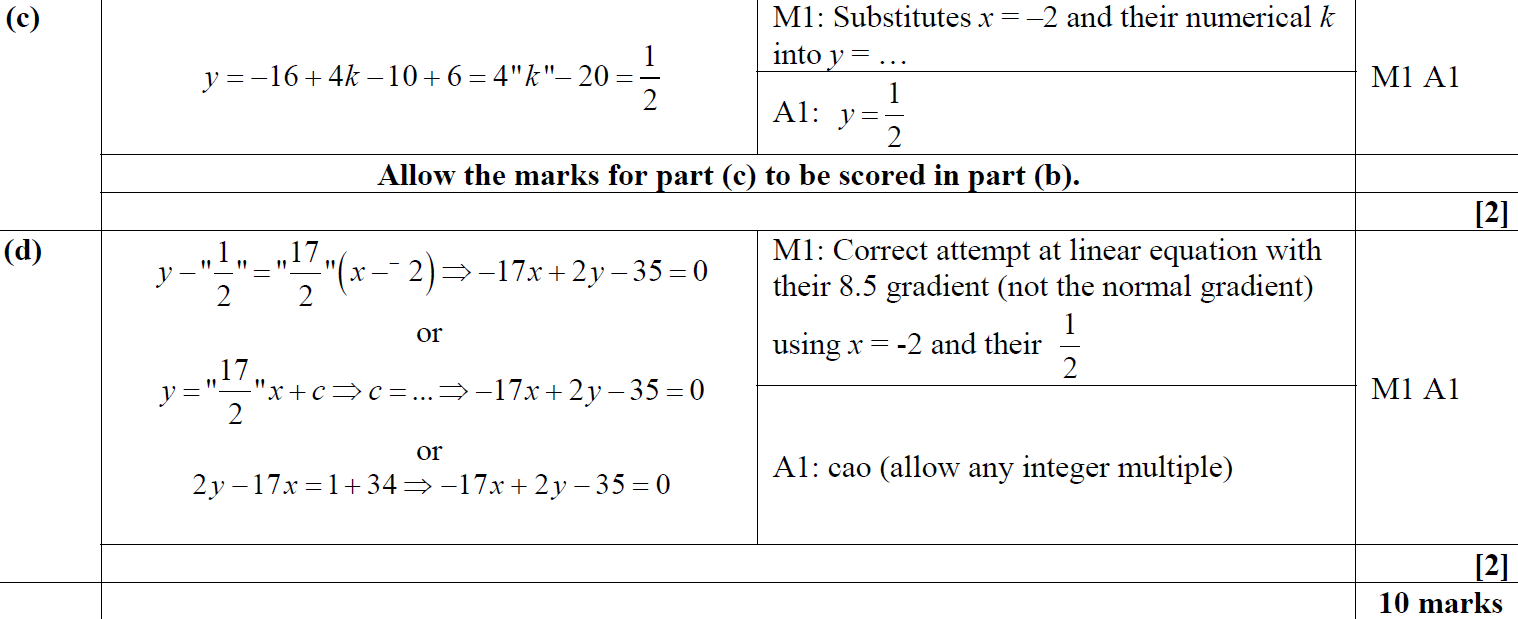 C
D
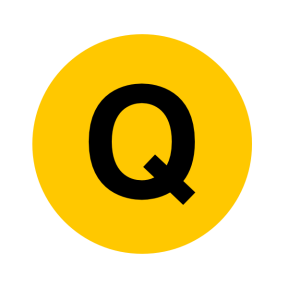 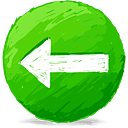 May 2017
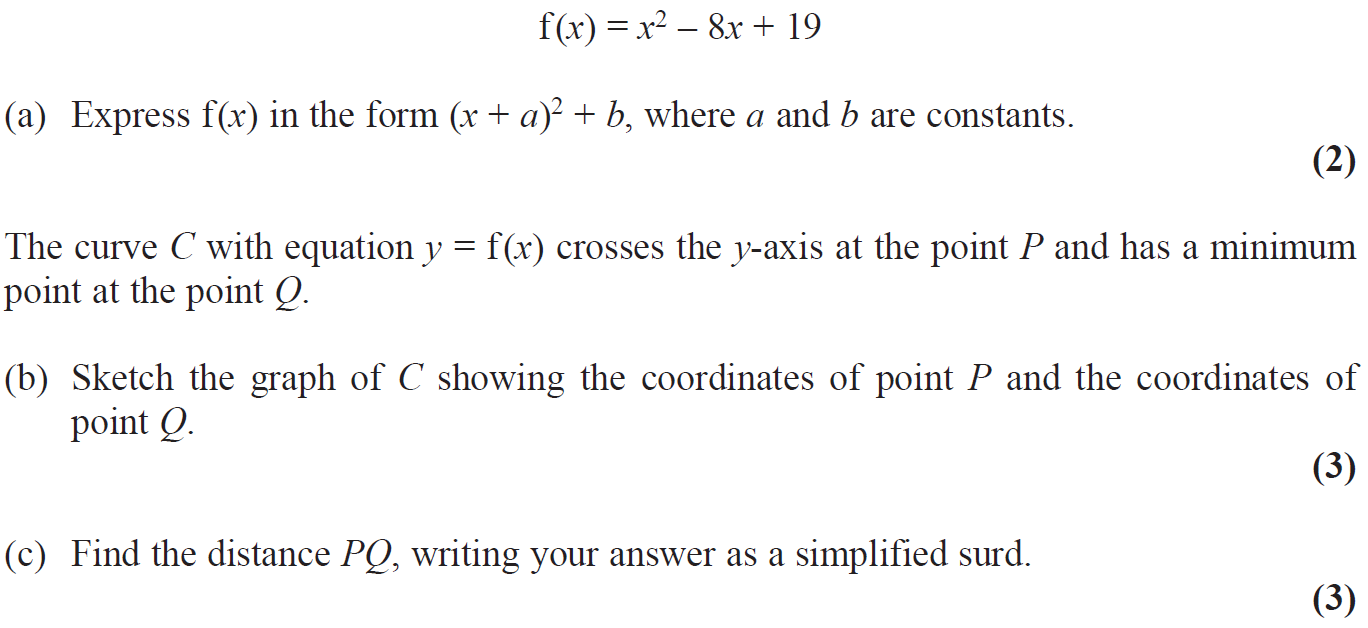 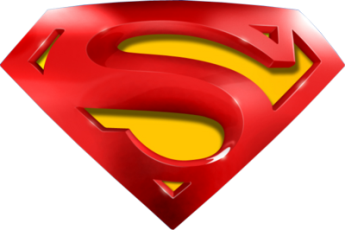 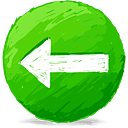 May 2017
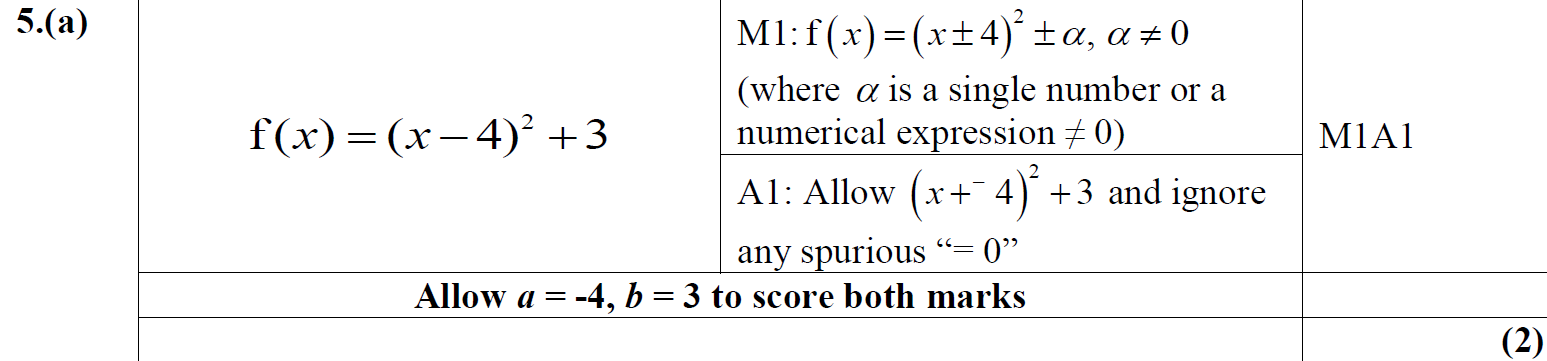 A
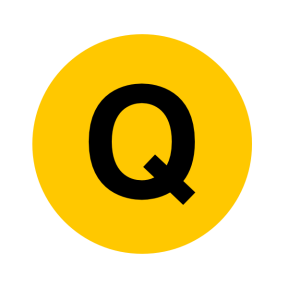 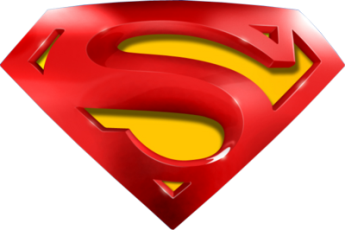 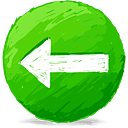 May 2017
B
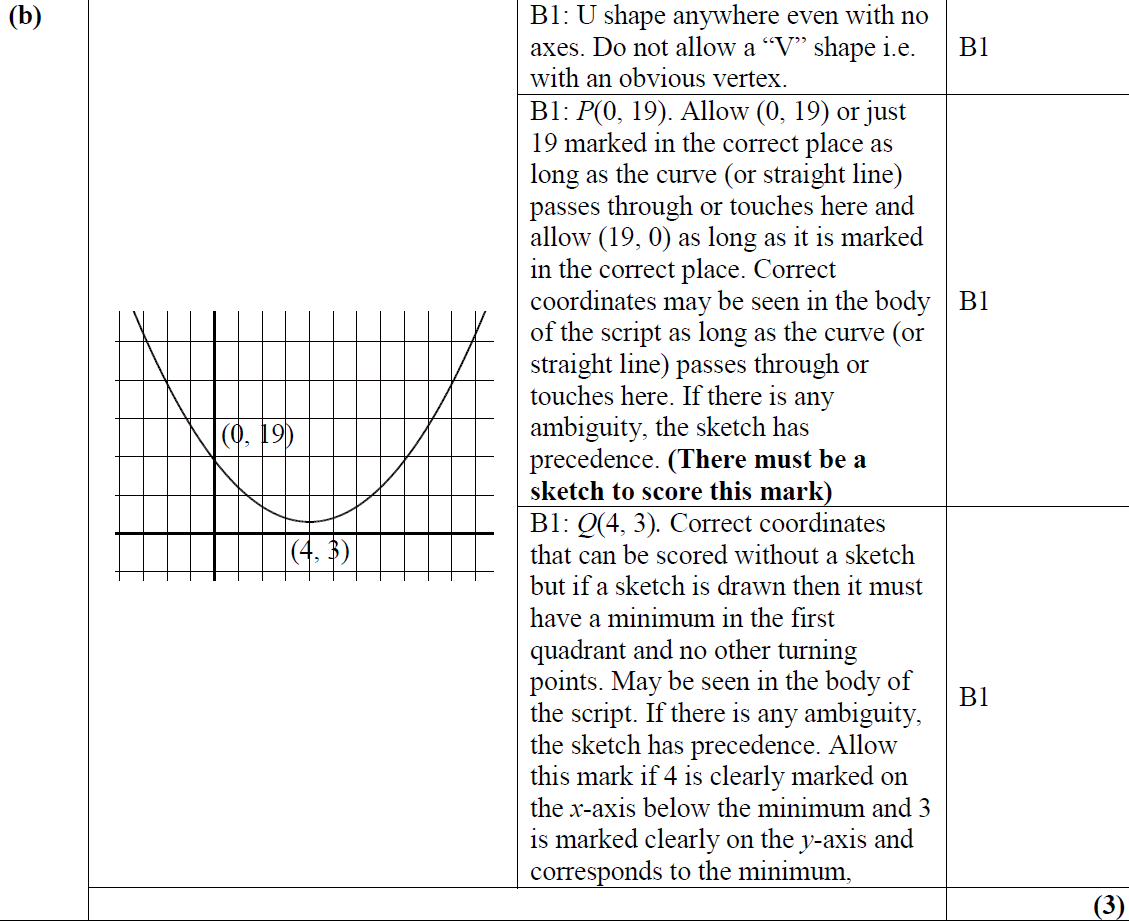 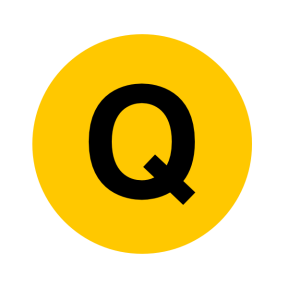 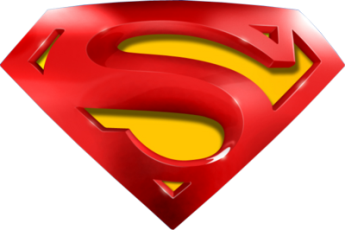 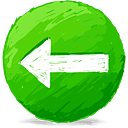 May 2017
C
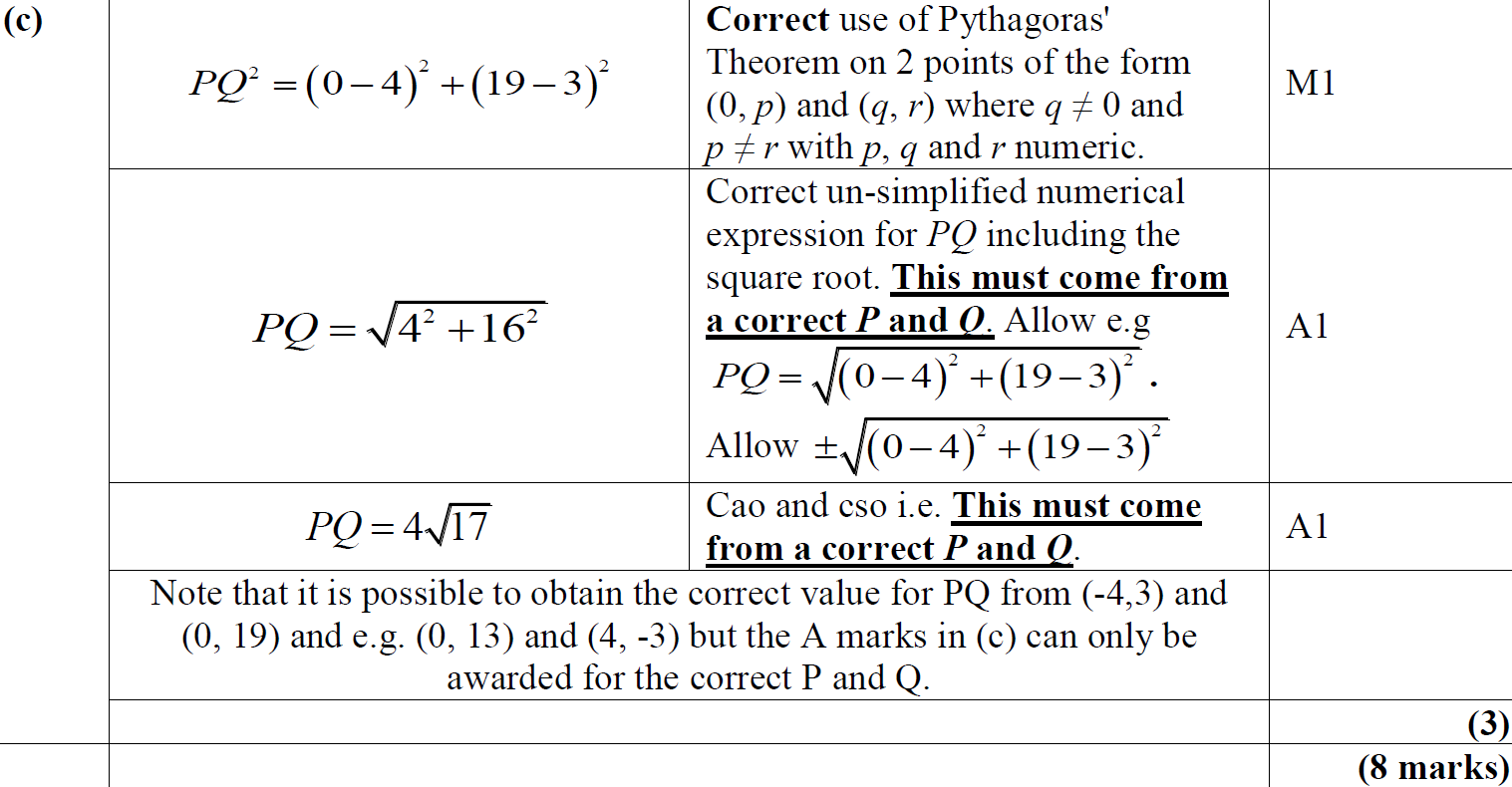 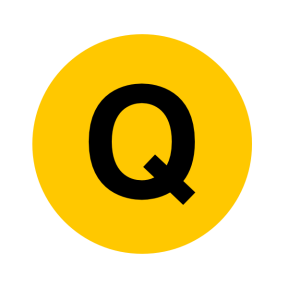 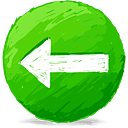 May 2017
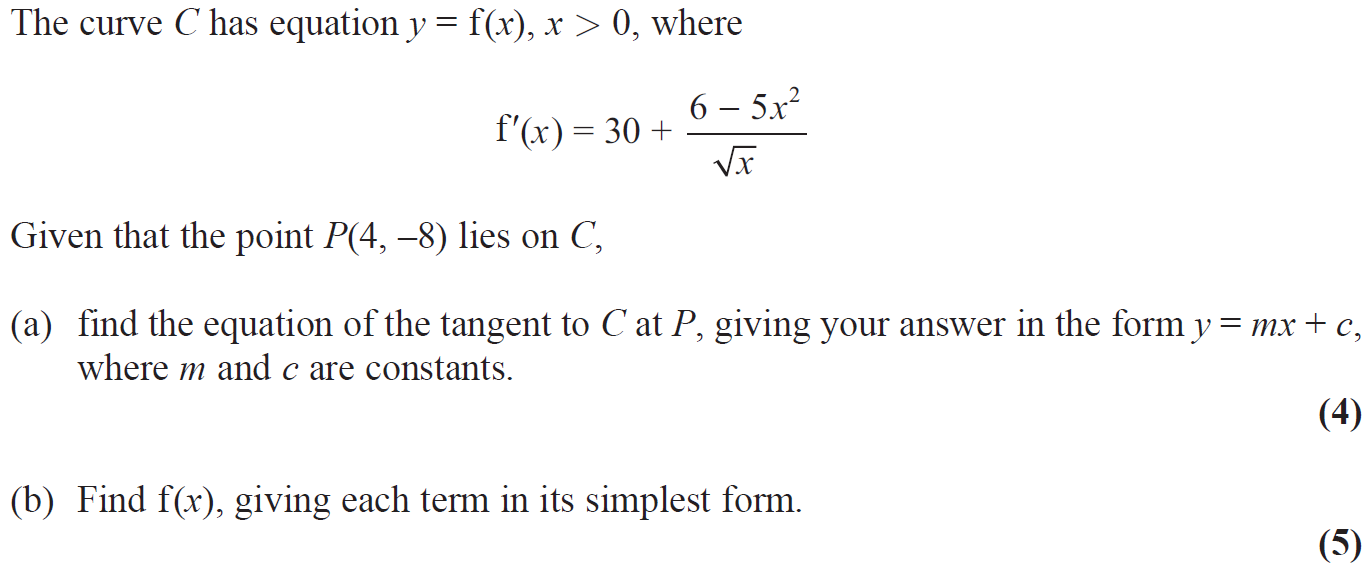 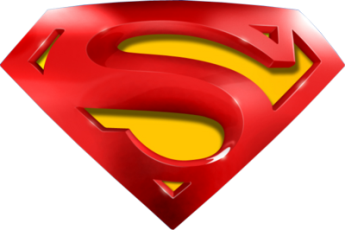 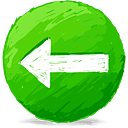 May 2017
A
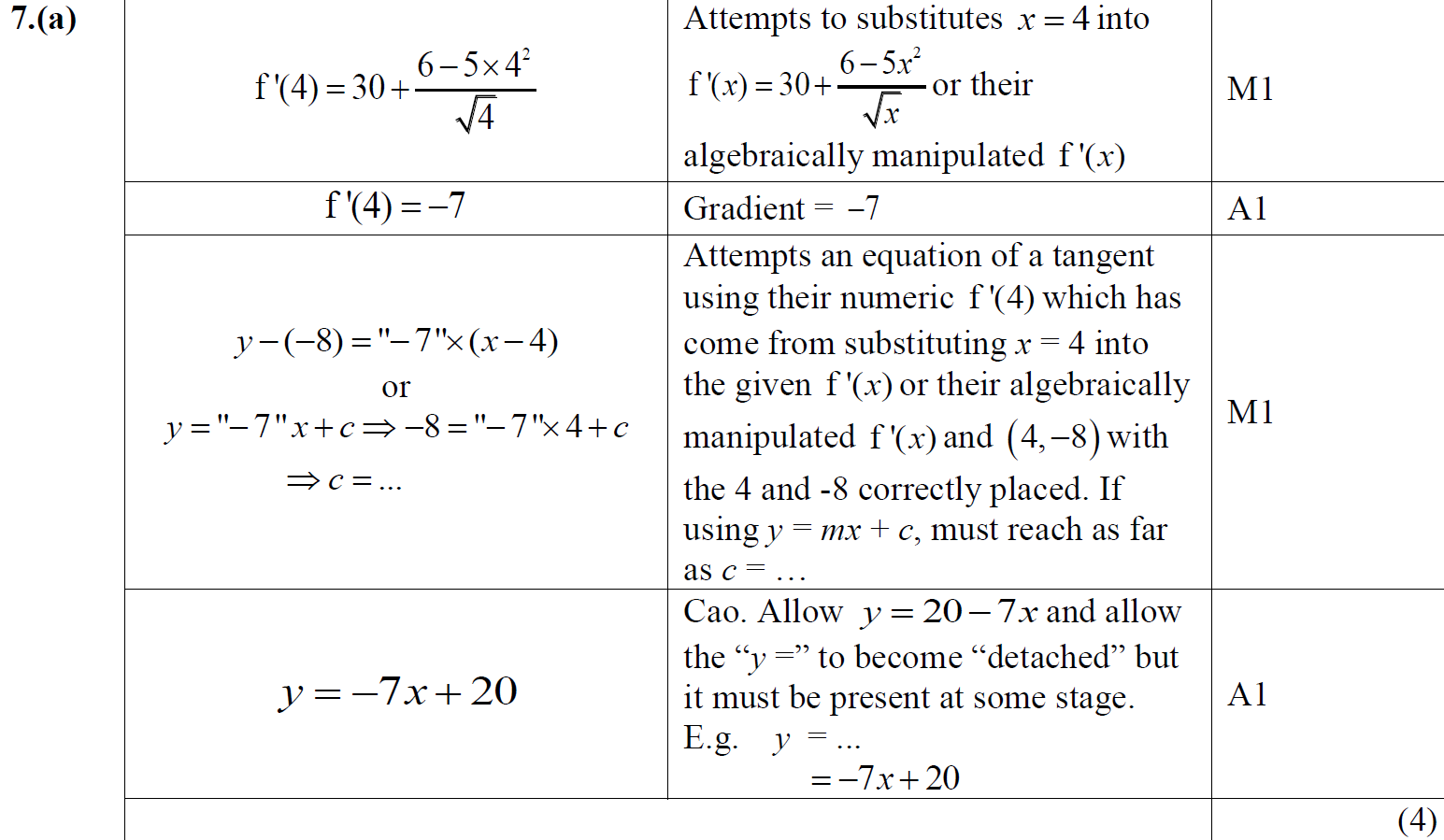 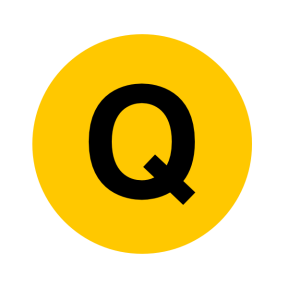 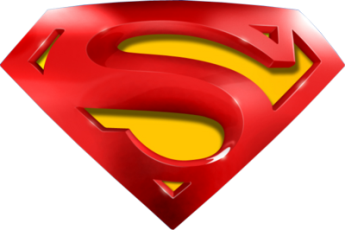 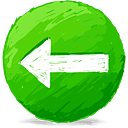 May 2017
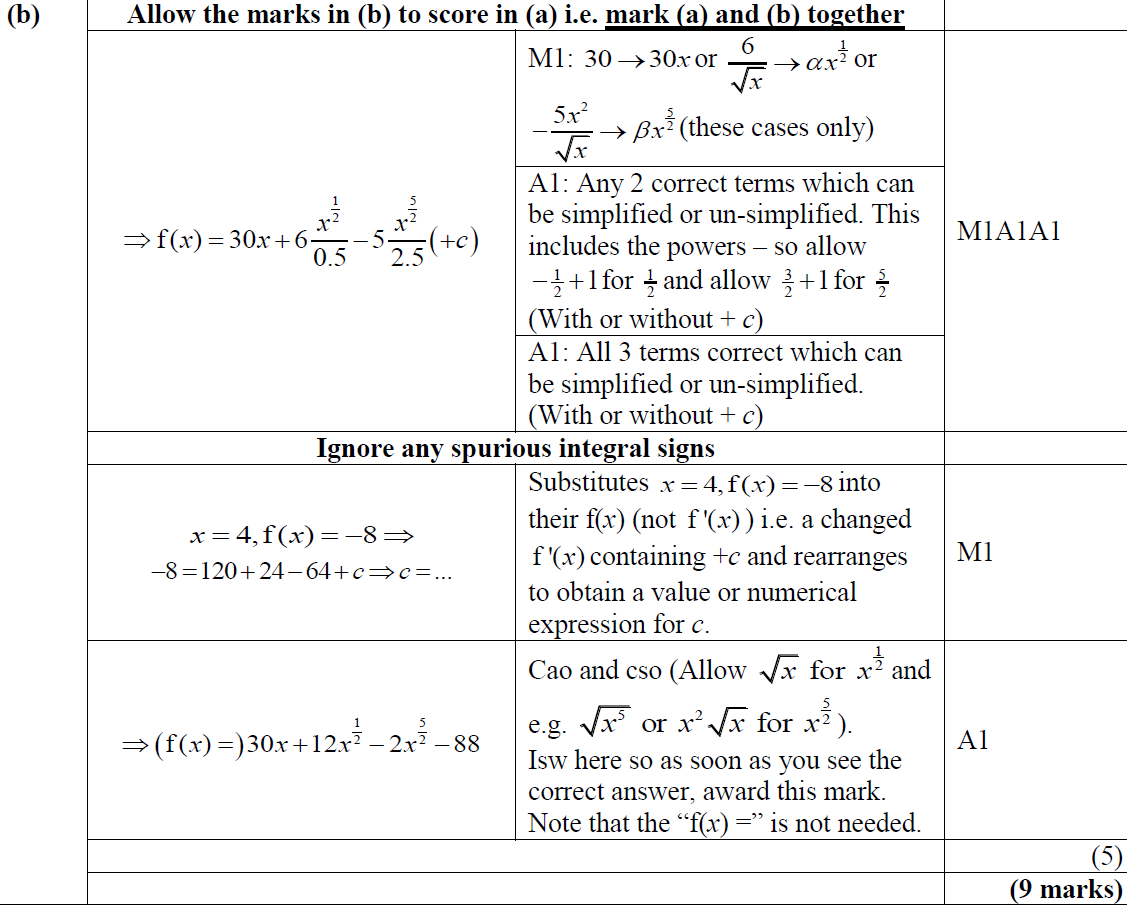 B
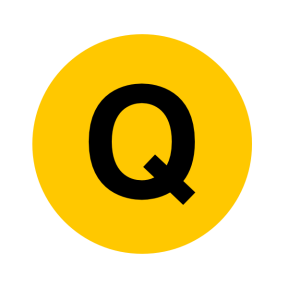 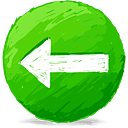 May 2017
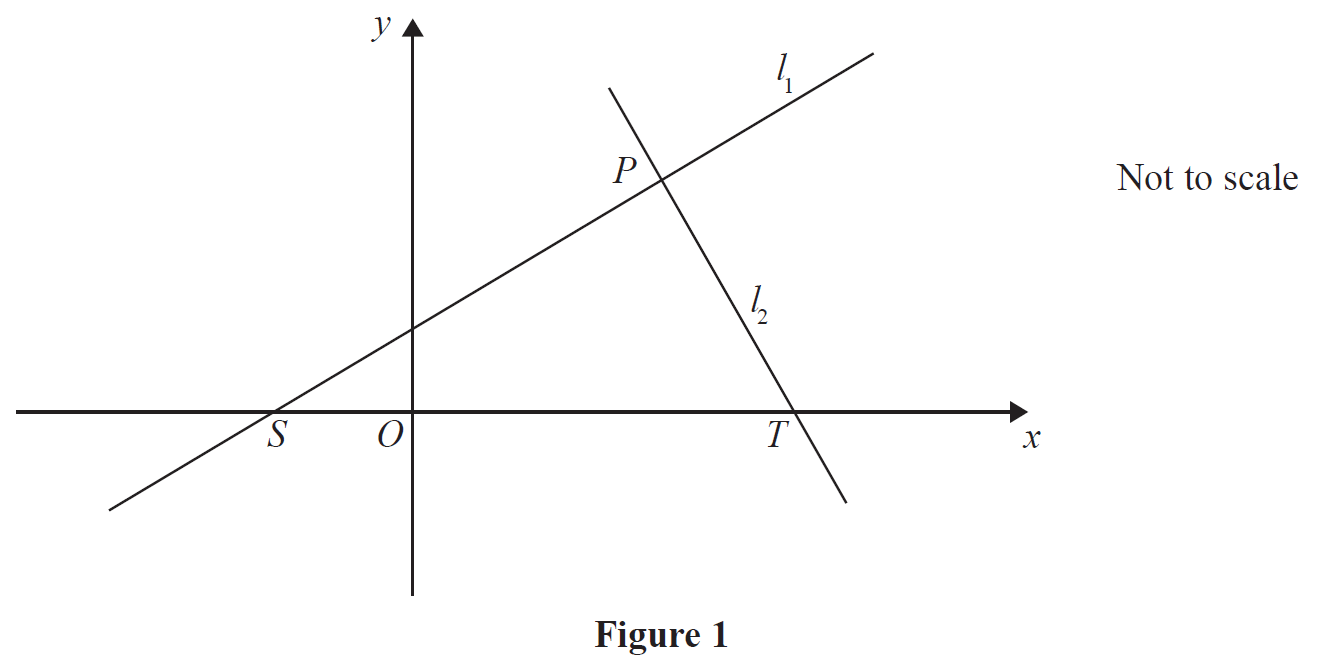 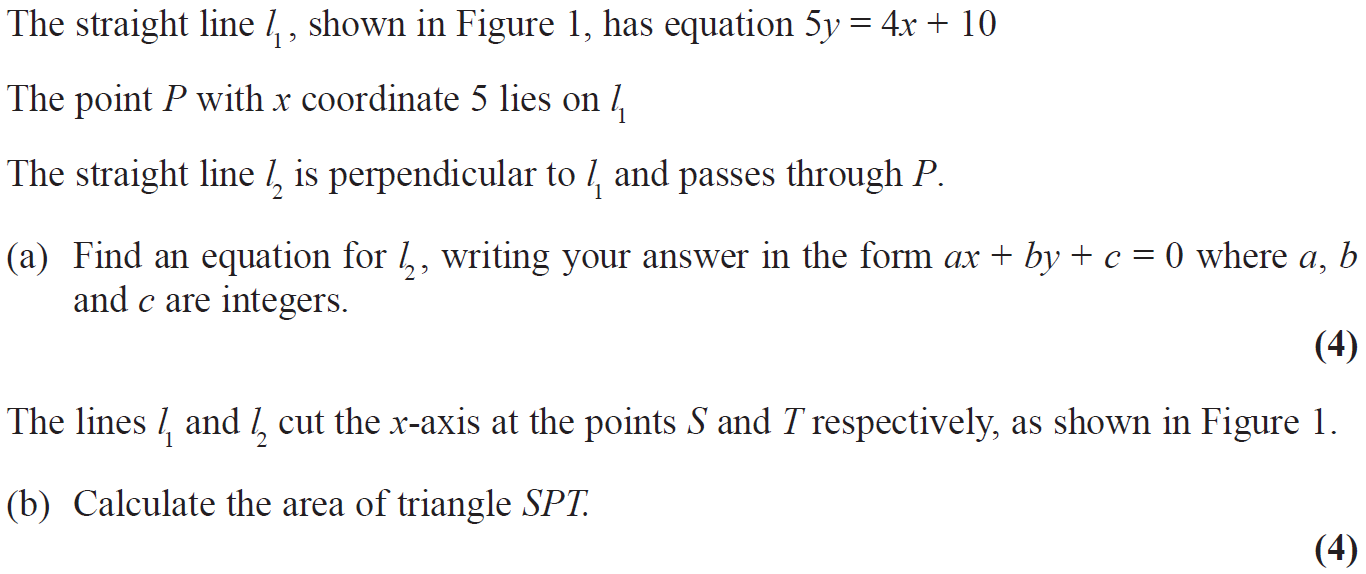 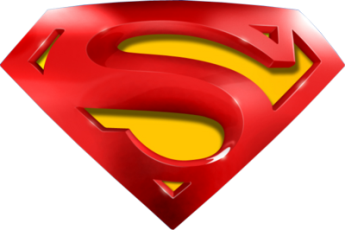 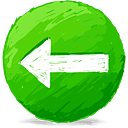 May 2017
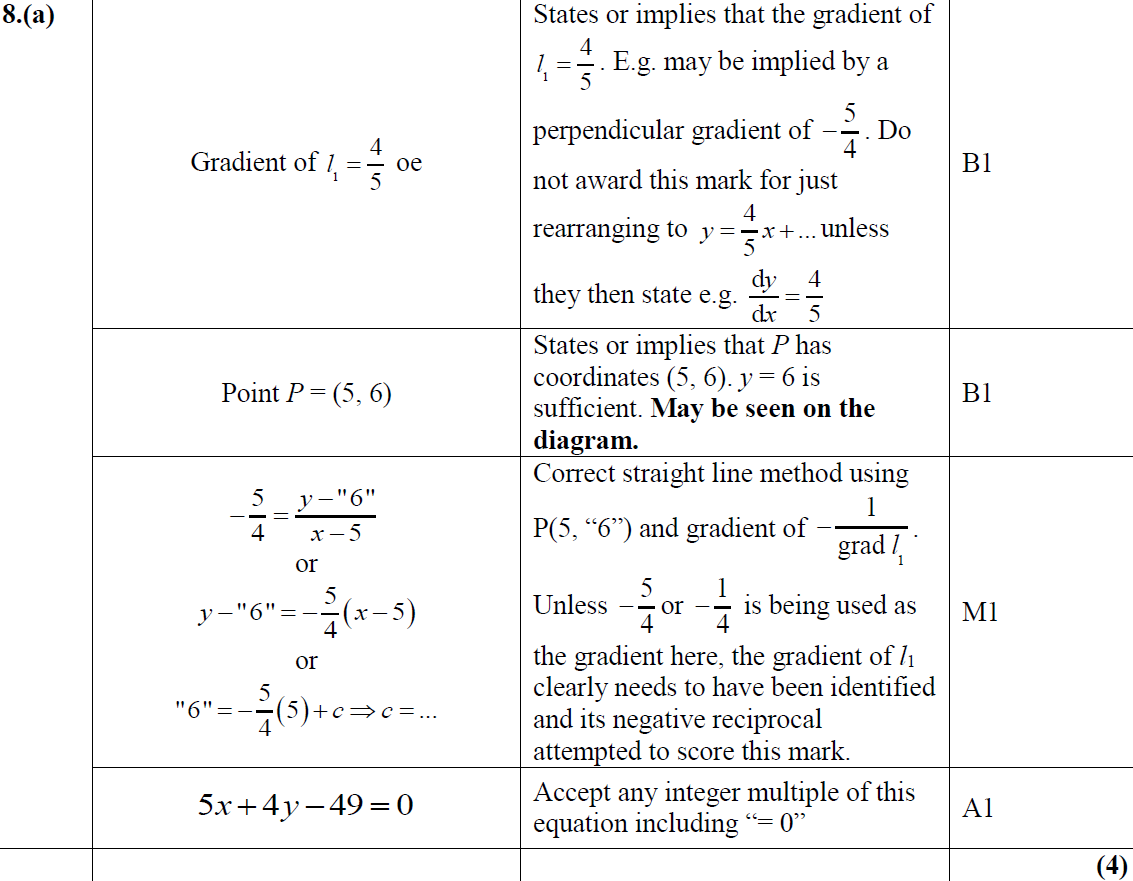 A
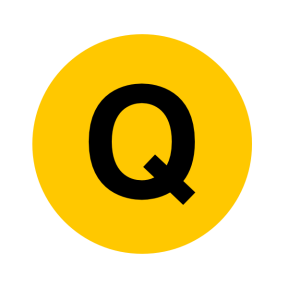 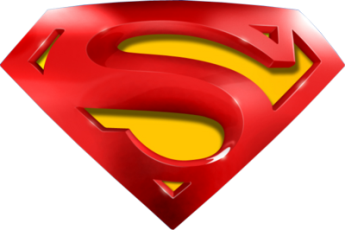 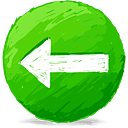 May 2017
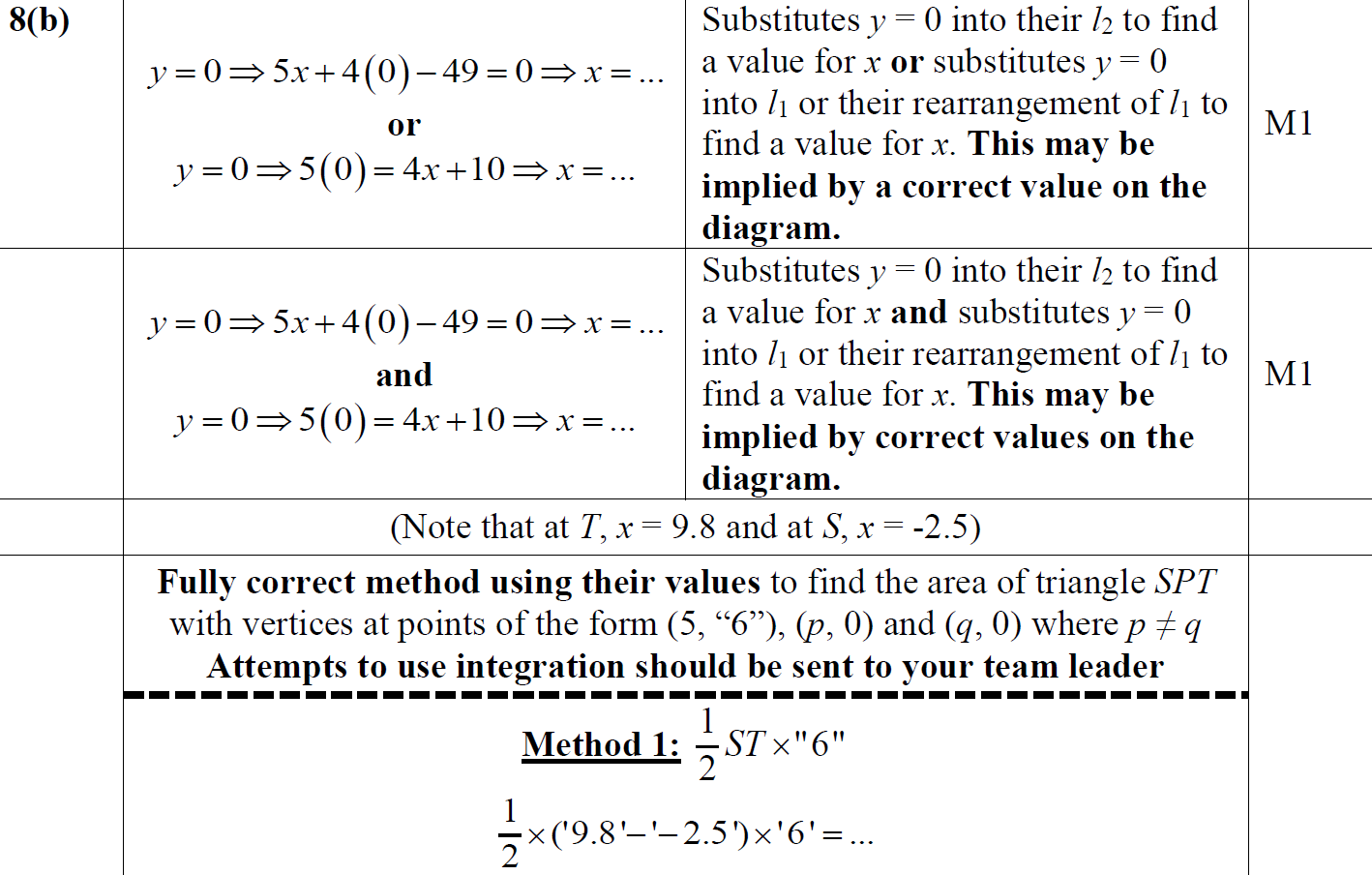 B
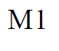 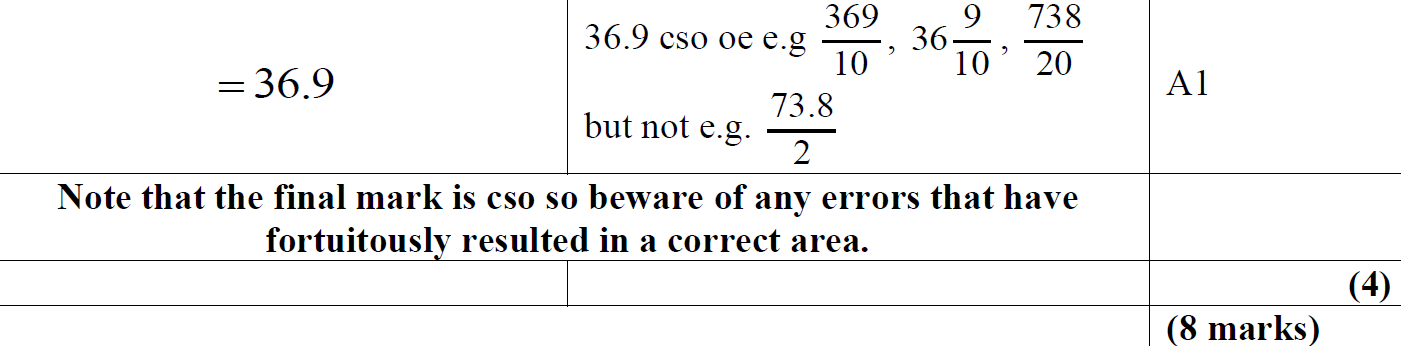 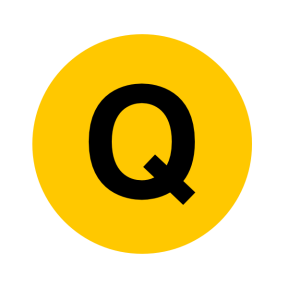 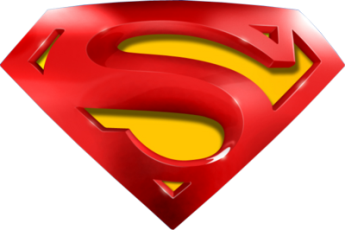 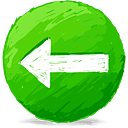 May 2017
B Alternatives
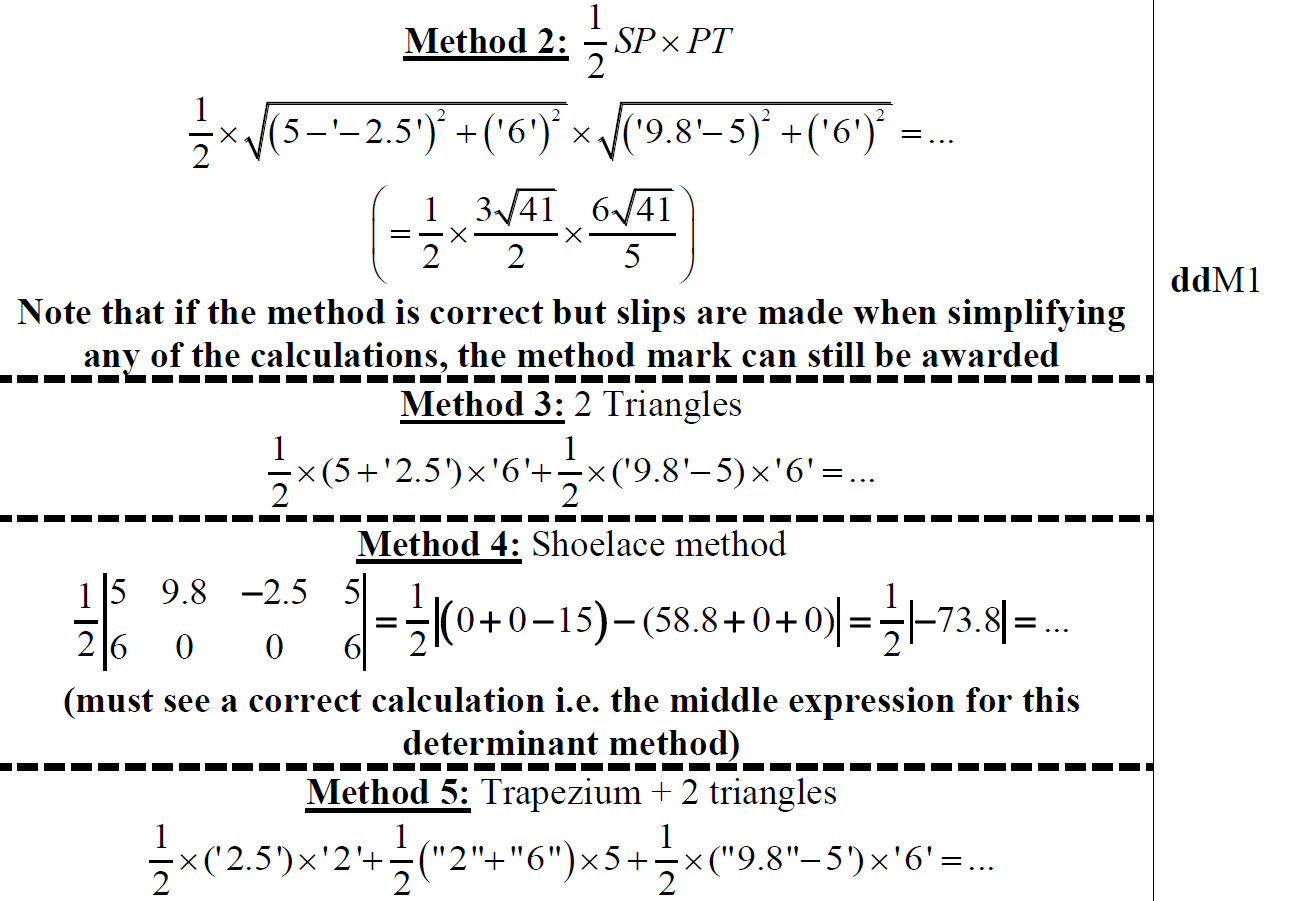 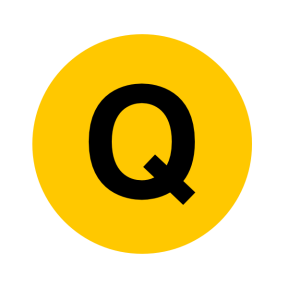 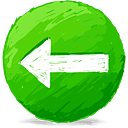 May 2018
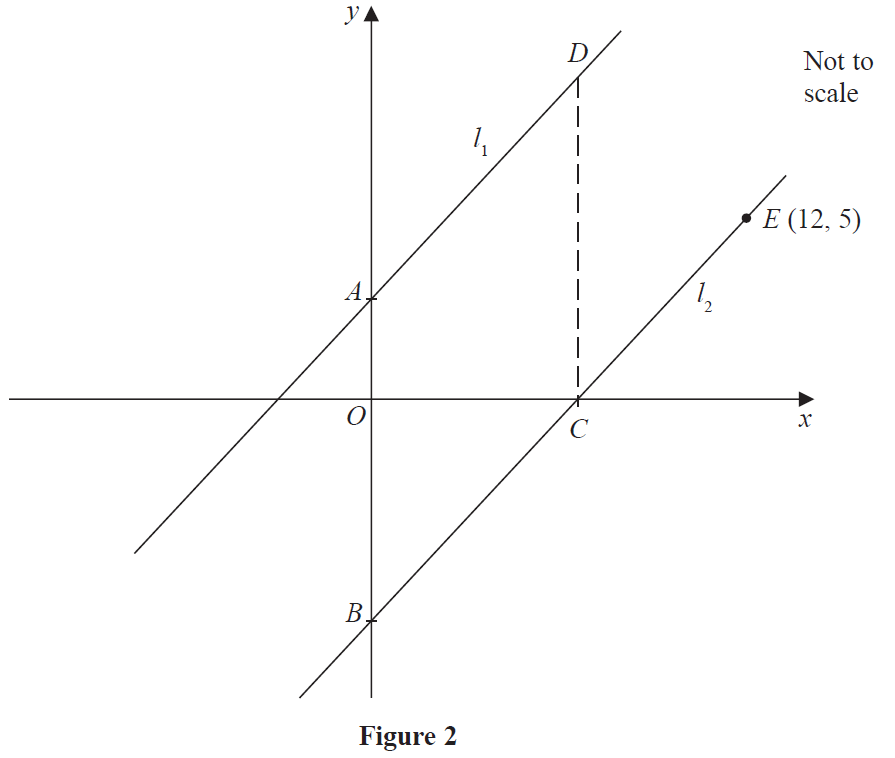 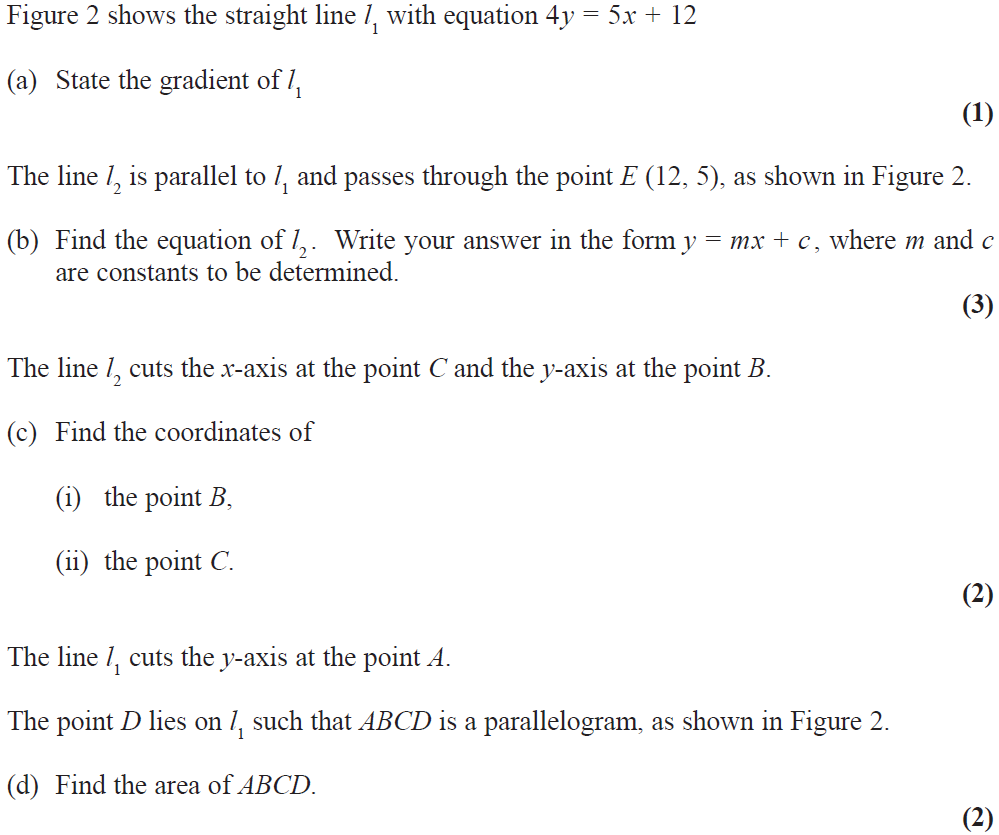 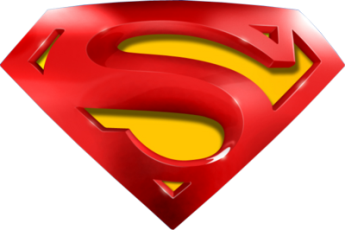 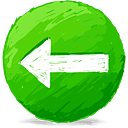 May 2018
A
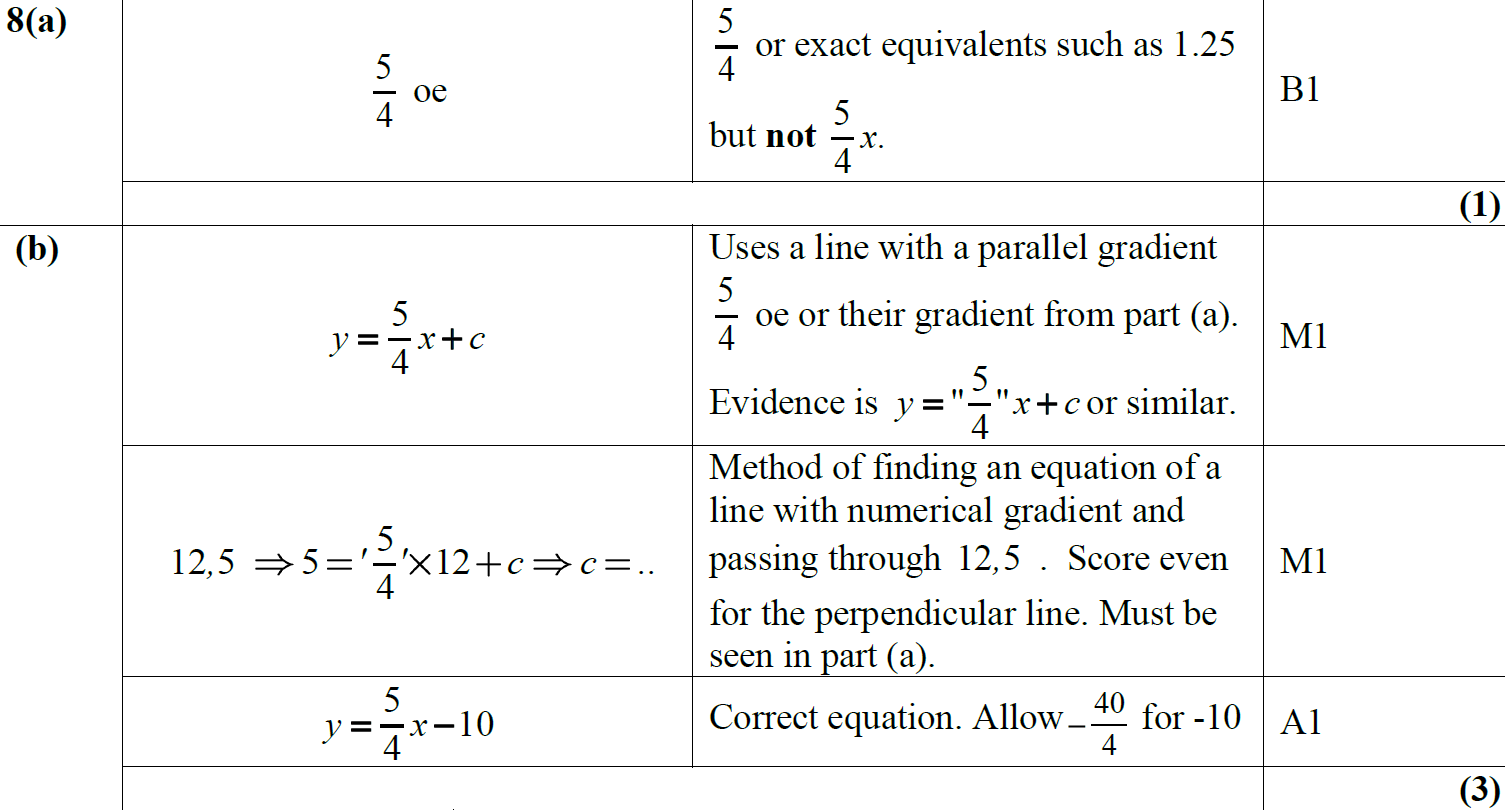 B
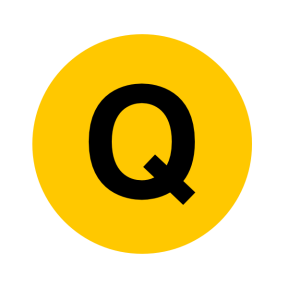 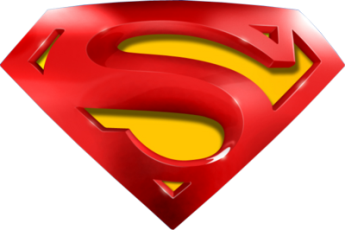 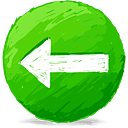 May 2018
C
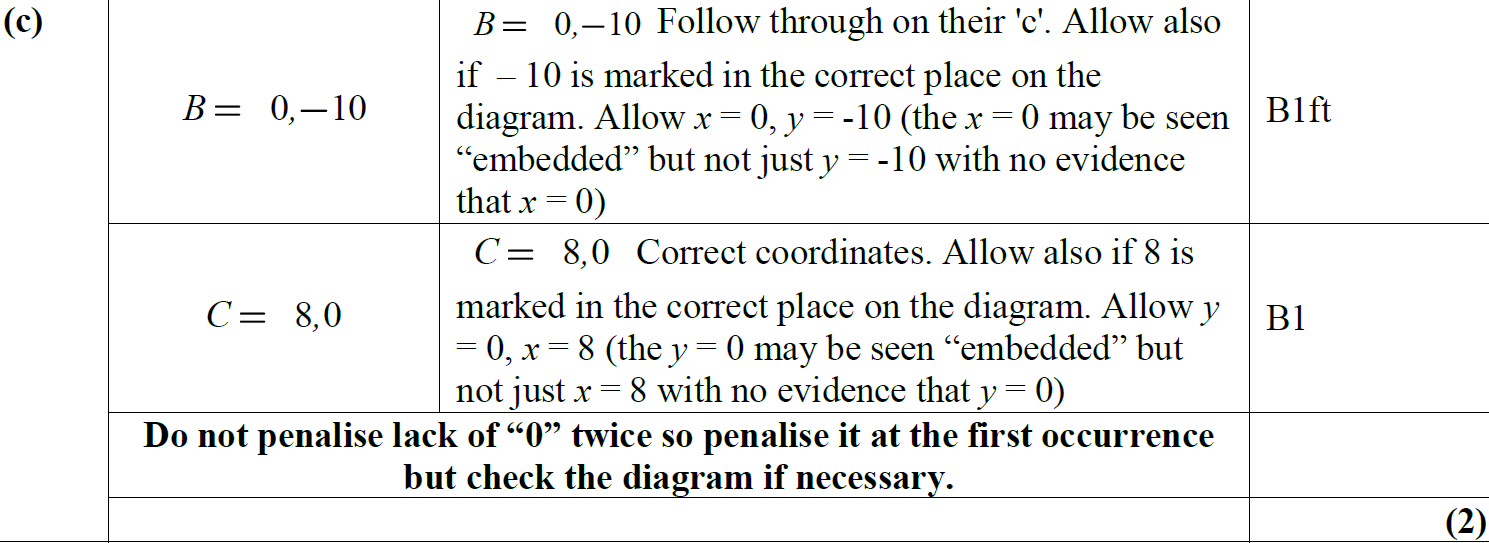 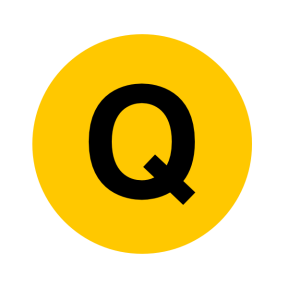 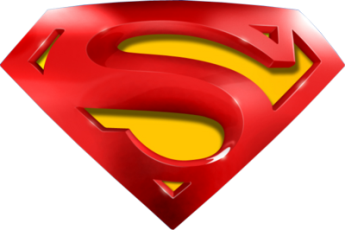 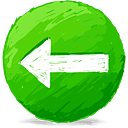 May 2018
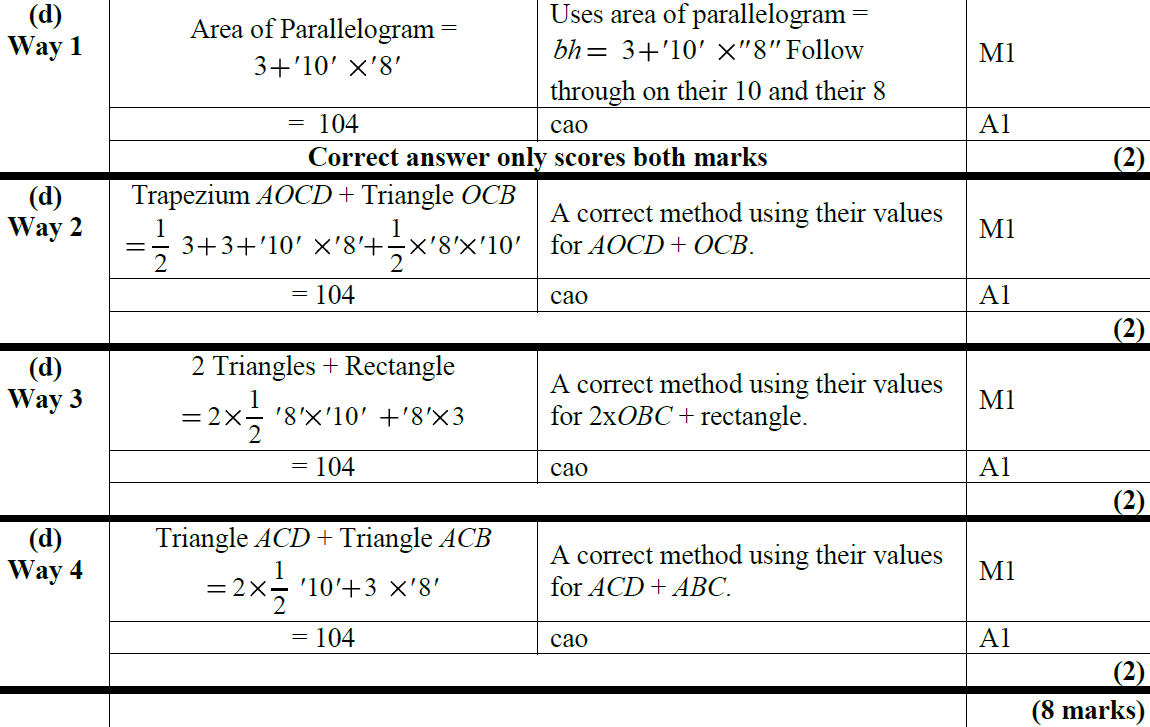 D
D Alternative 1
D Alternative 2
D Alternative 3
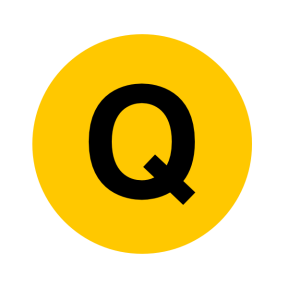 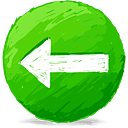